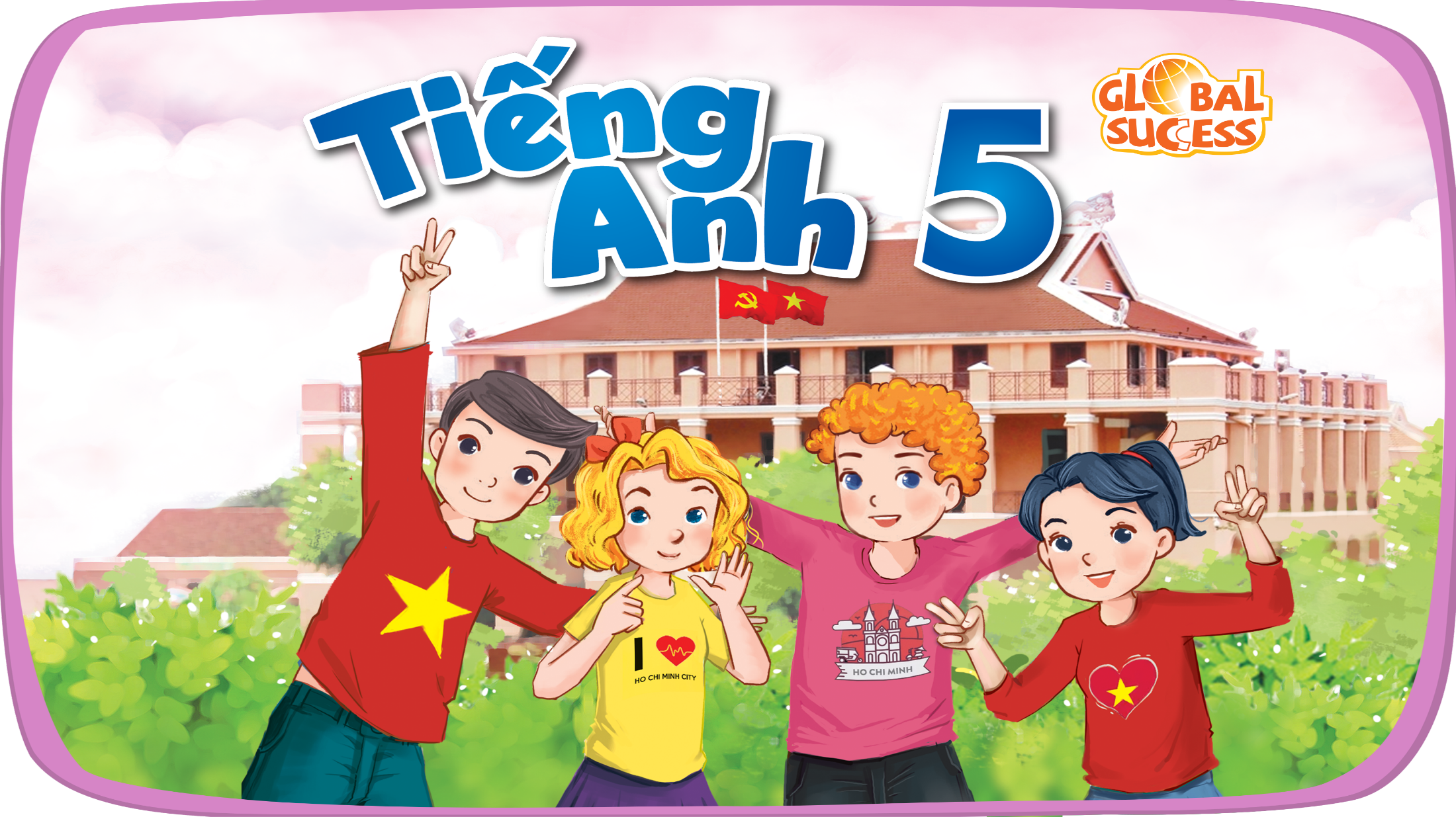 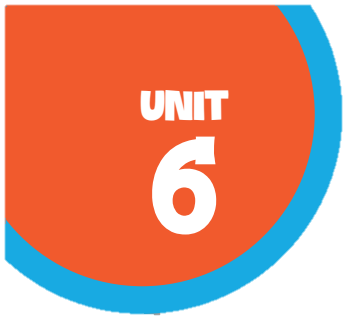 Our school rooms
Lesson 2 - Period 4
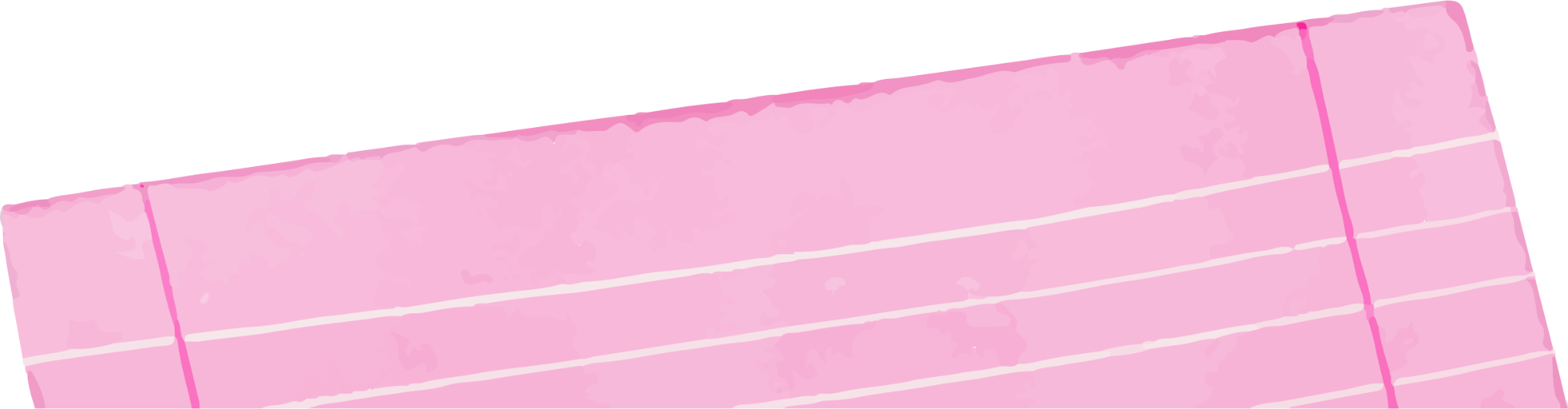 Table of contents
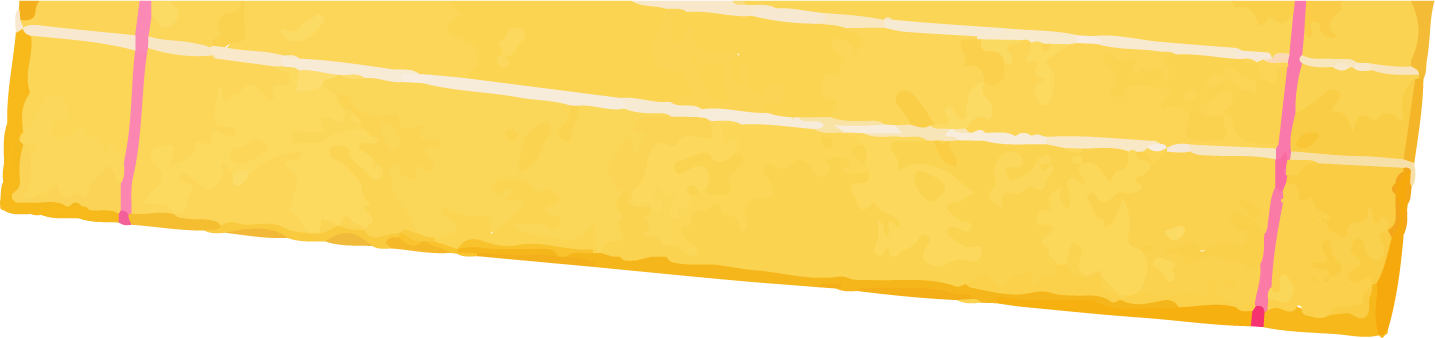 01
04
Let's play.
Warm-up & Review
05
02
Listen and tick.
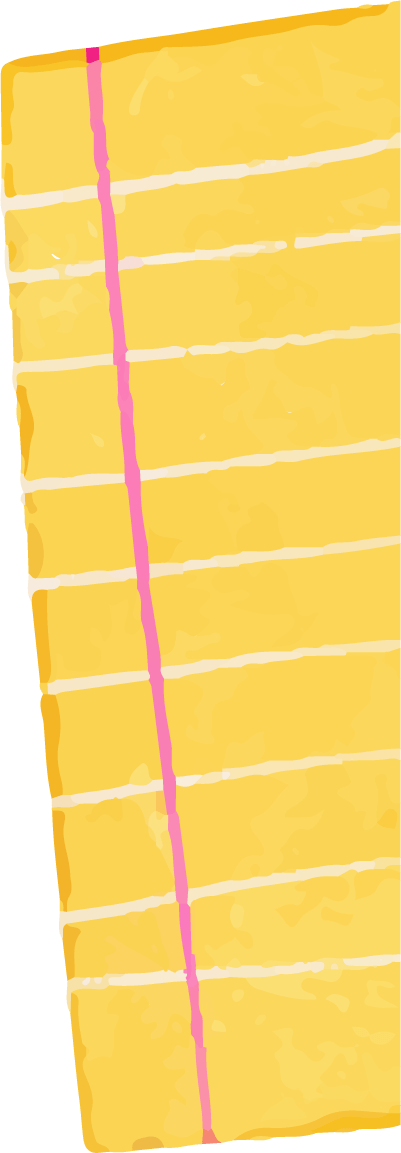 Fun corner & Wrap-up
03
Read and complete.
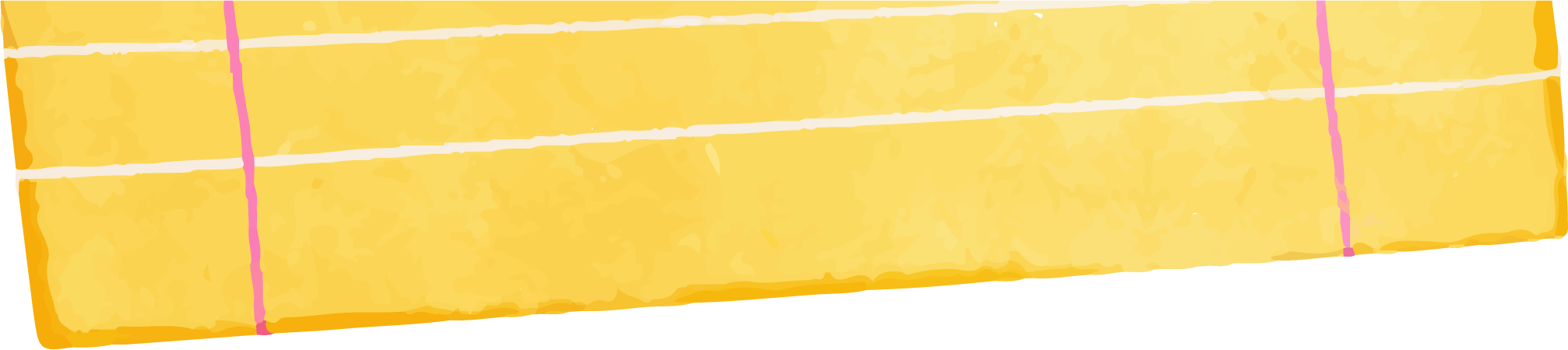 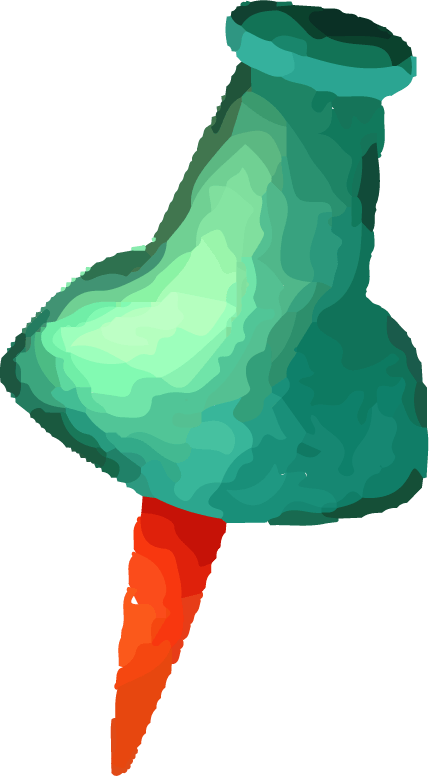 01
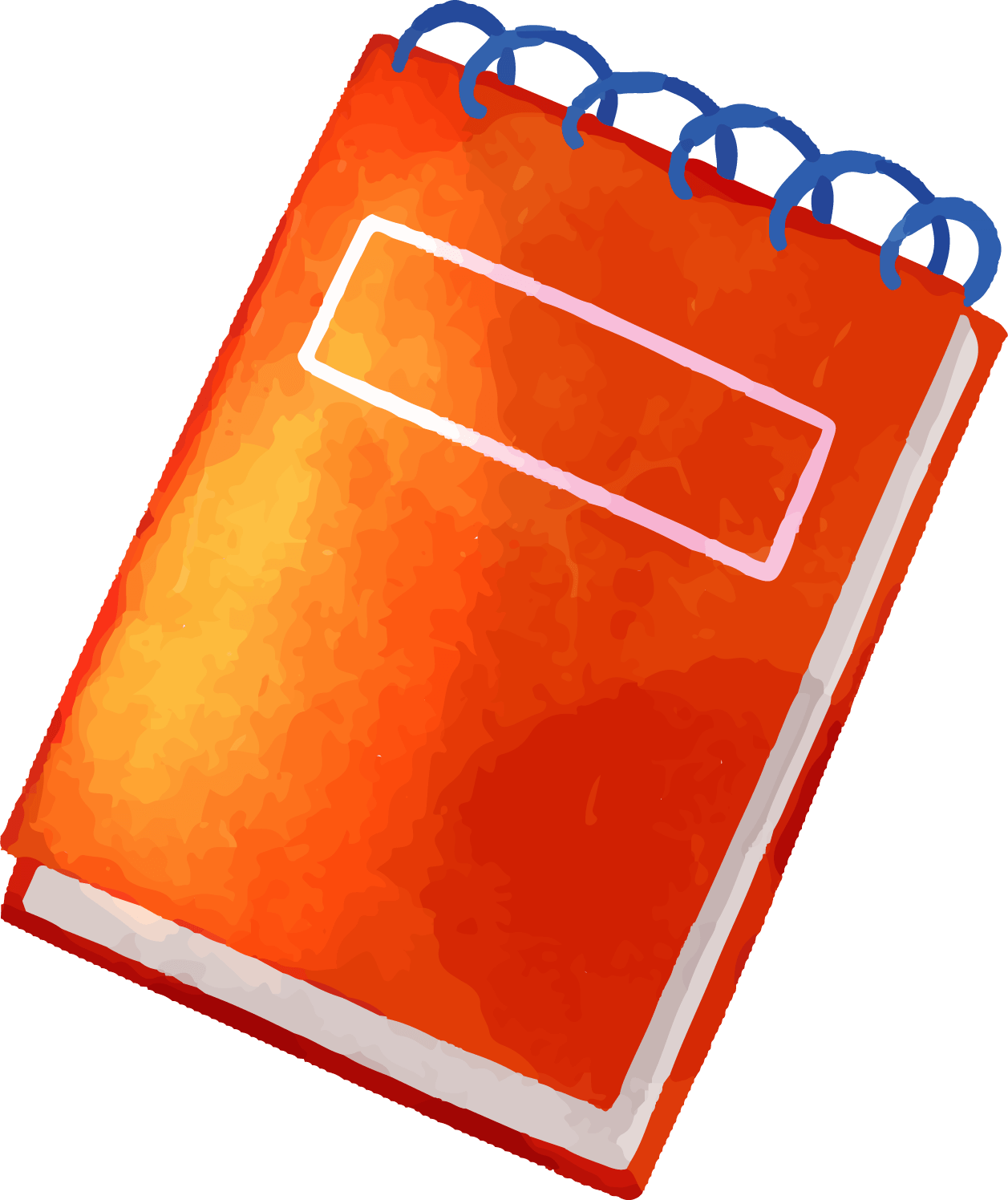 Warm-up & Review
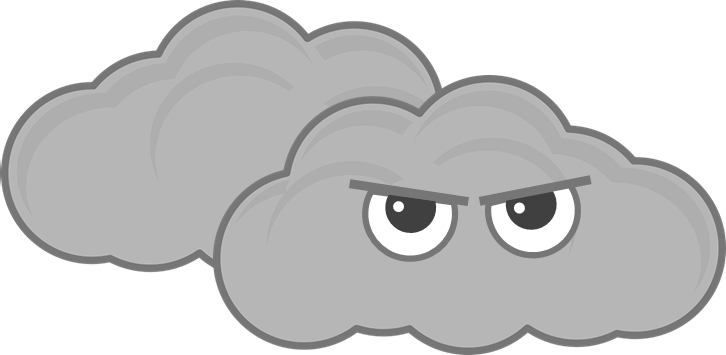 Luck
Bad
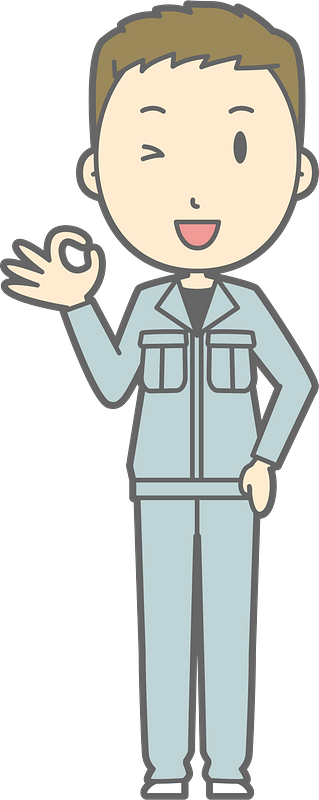 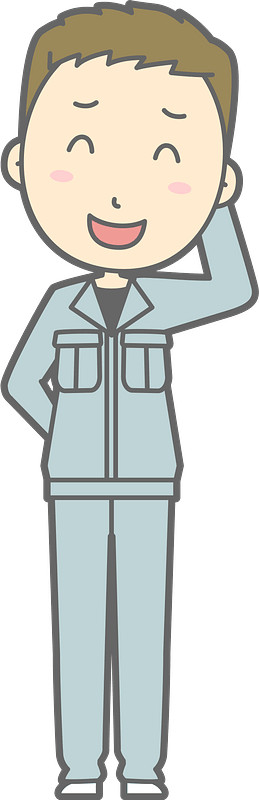 Billy
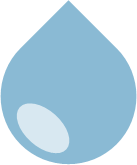 [Speaker Notes: This template is for educational, non-commercial purposes only. For more free game templates like this one, visit https://www.taysteachingtoolkit.com]
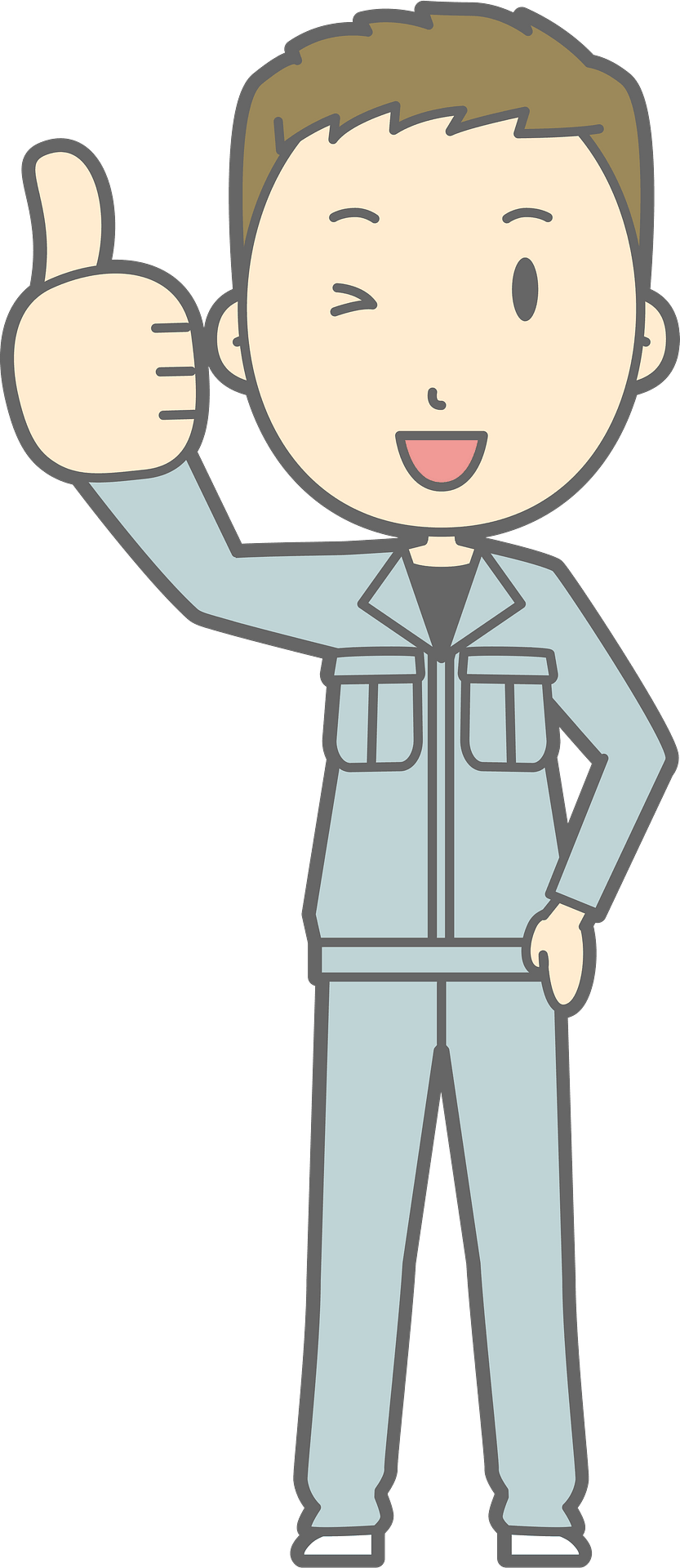 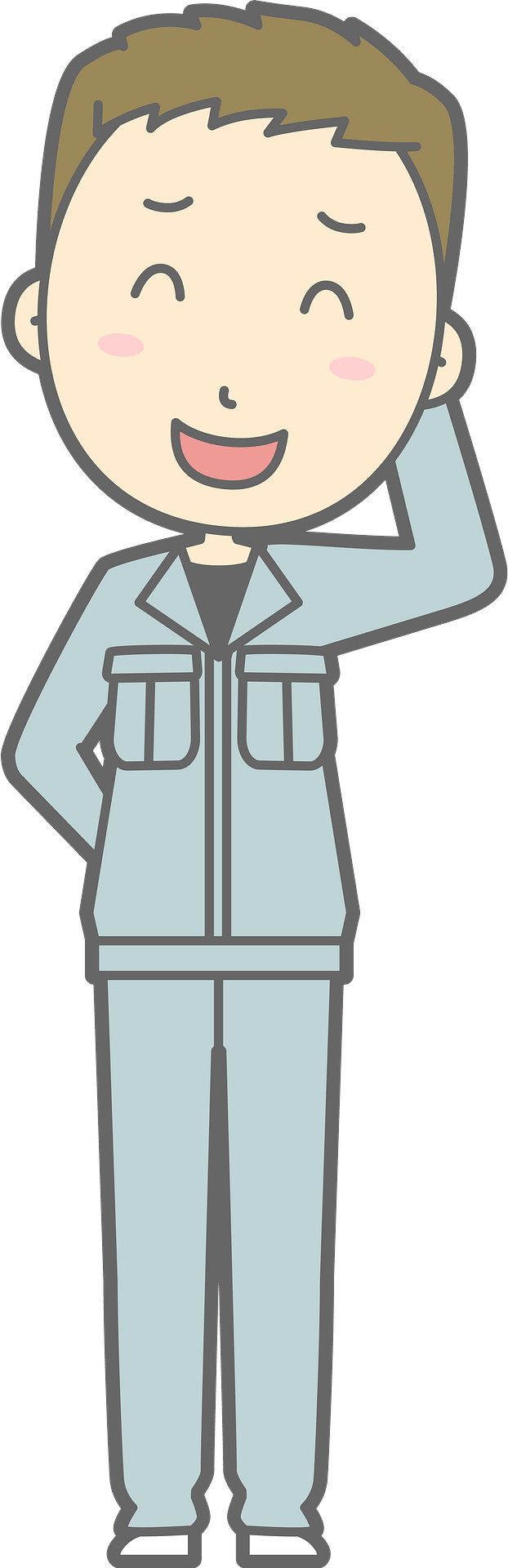 This is Billy. 
He has bad luck.
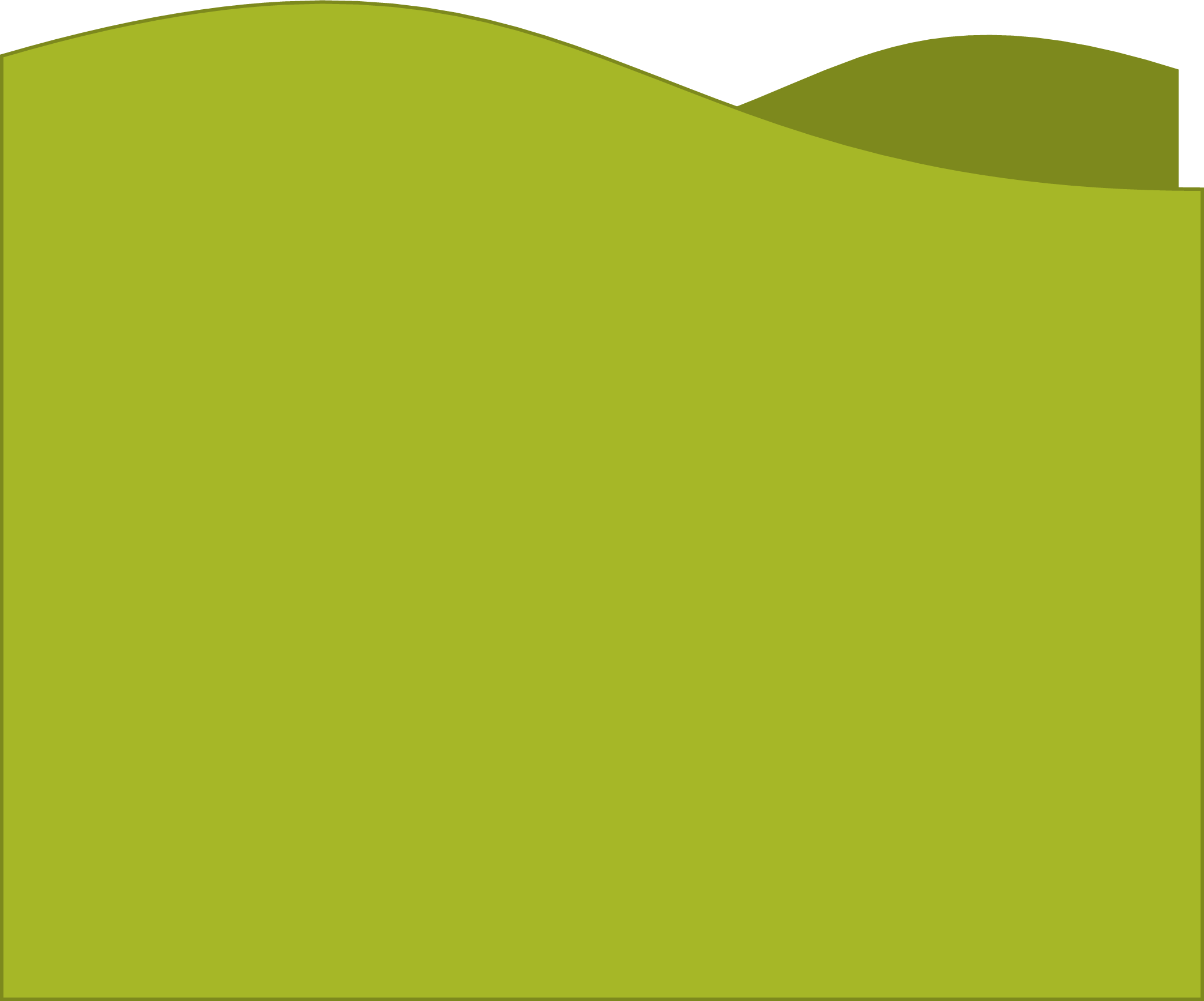 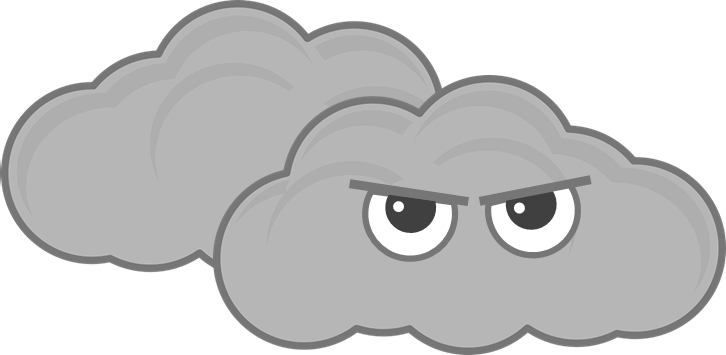 Dark clouds liketo follow him…
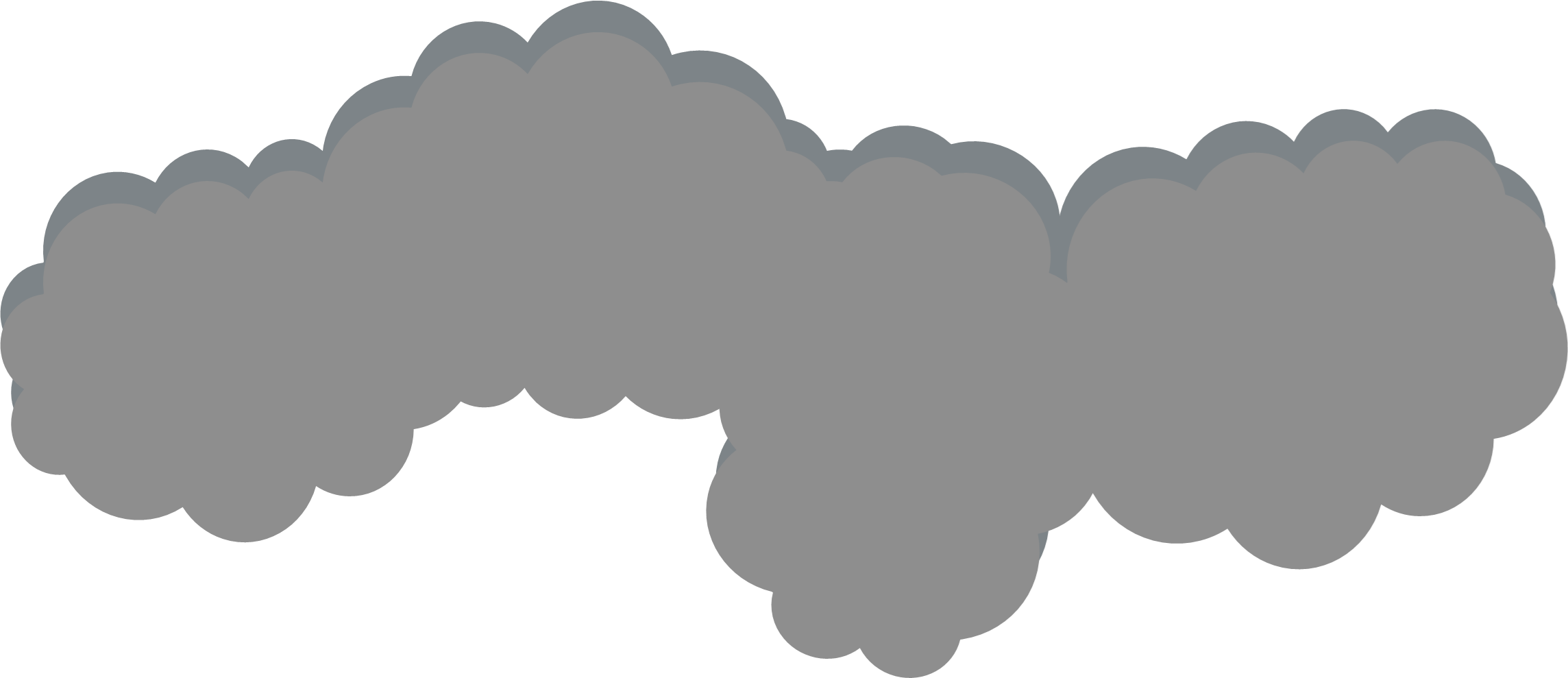 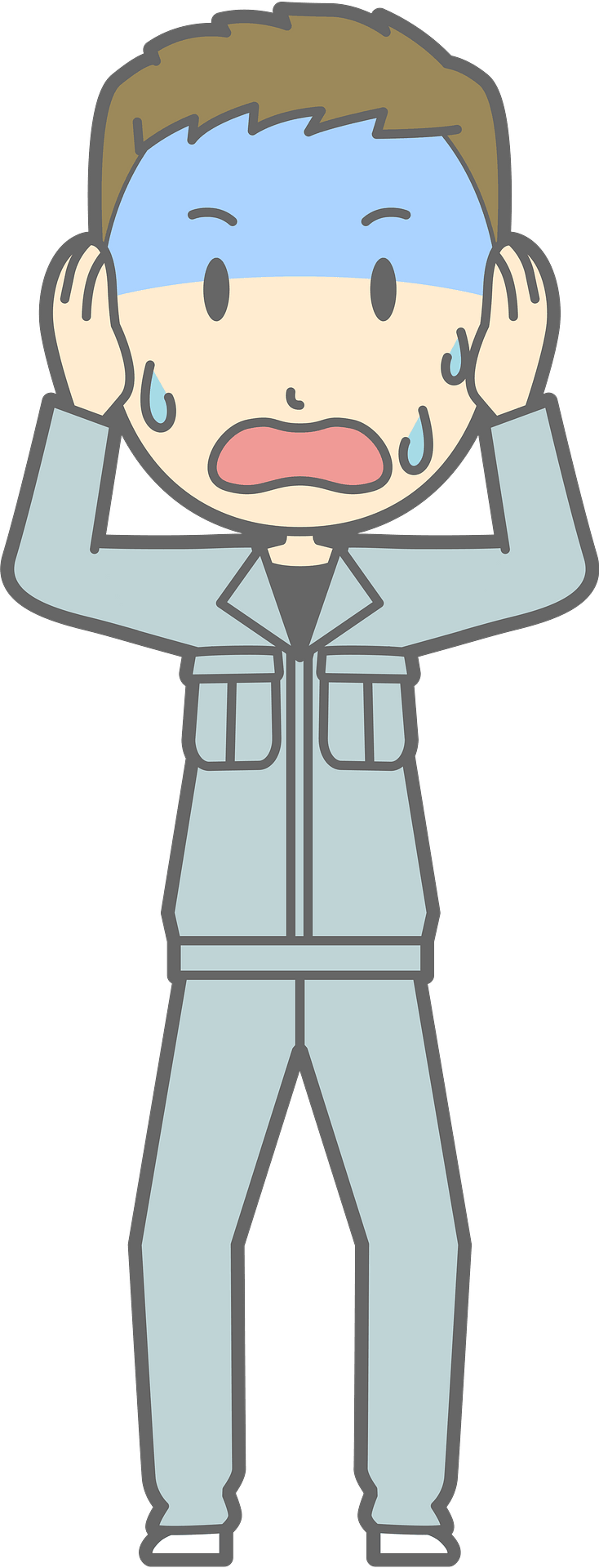 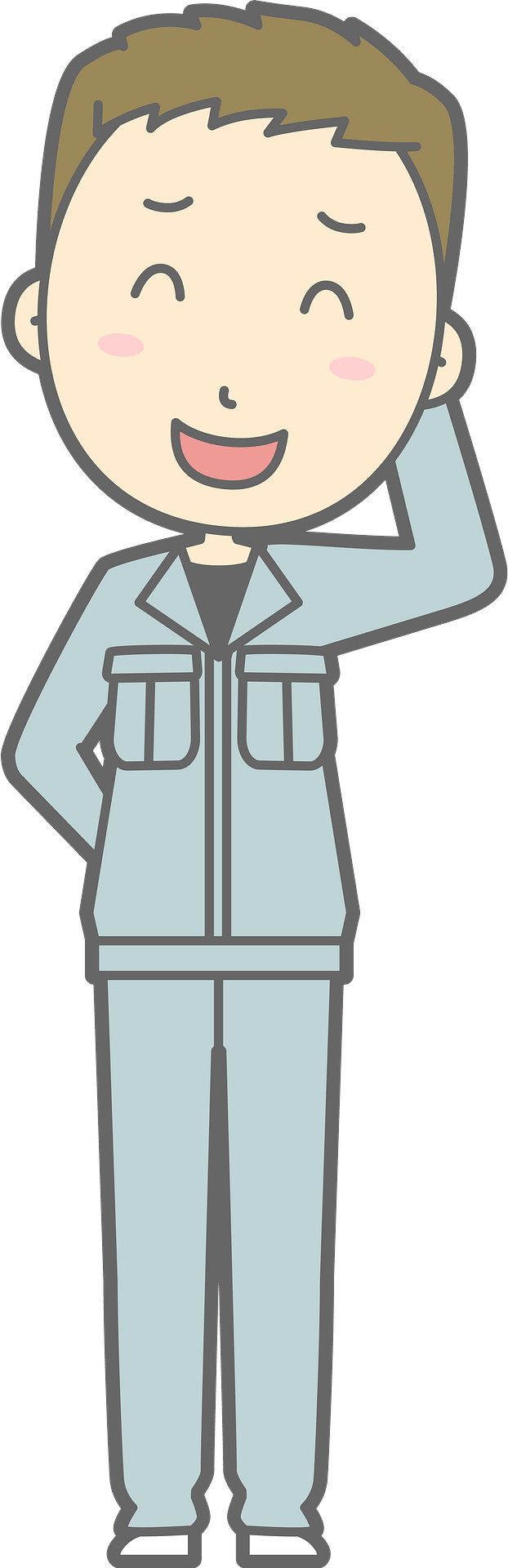 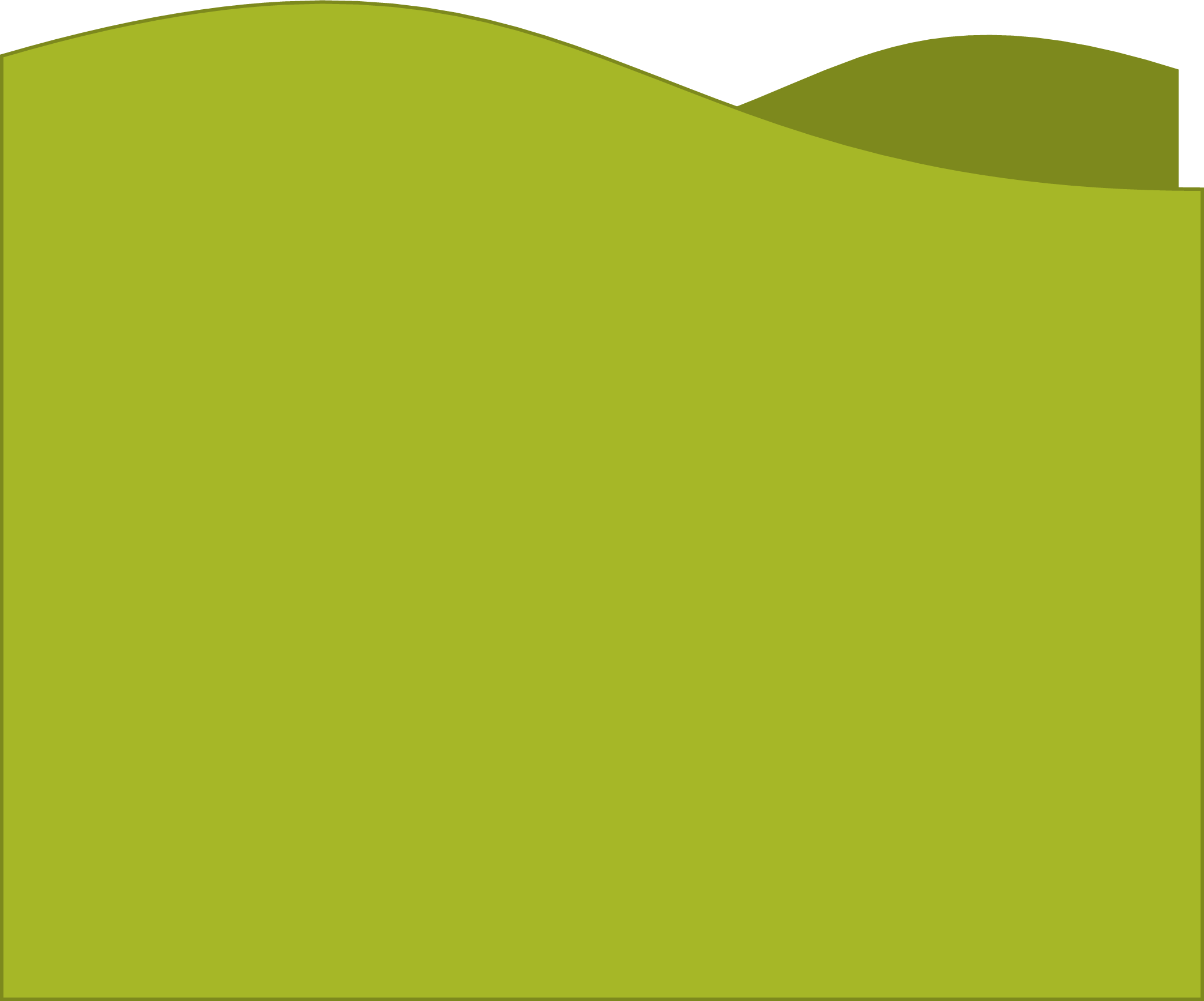 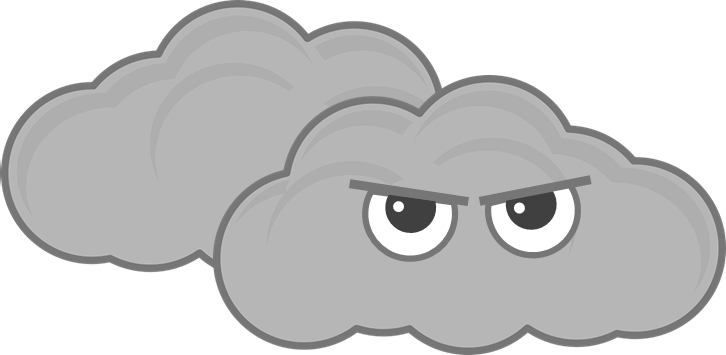 …and strike himwith lightning!
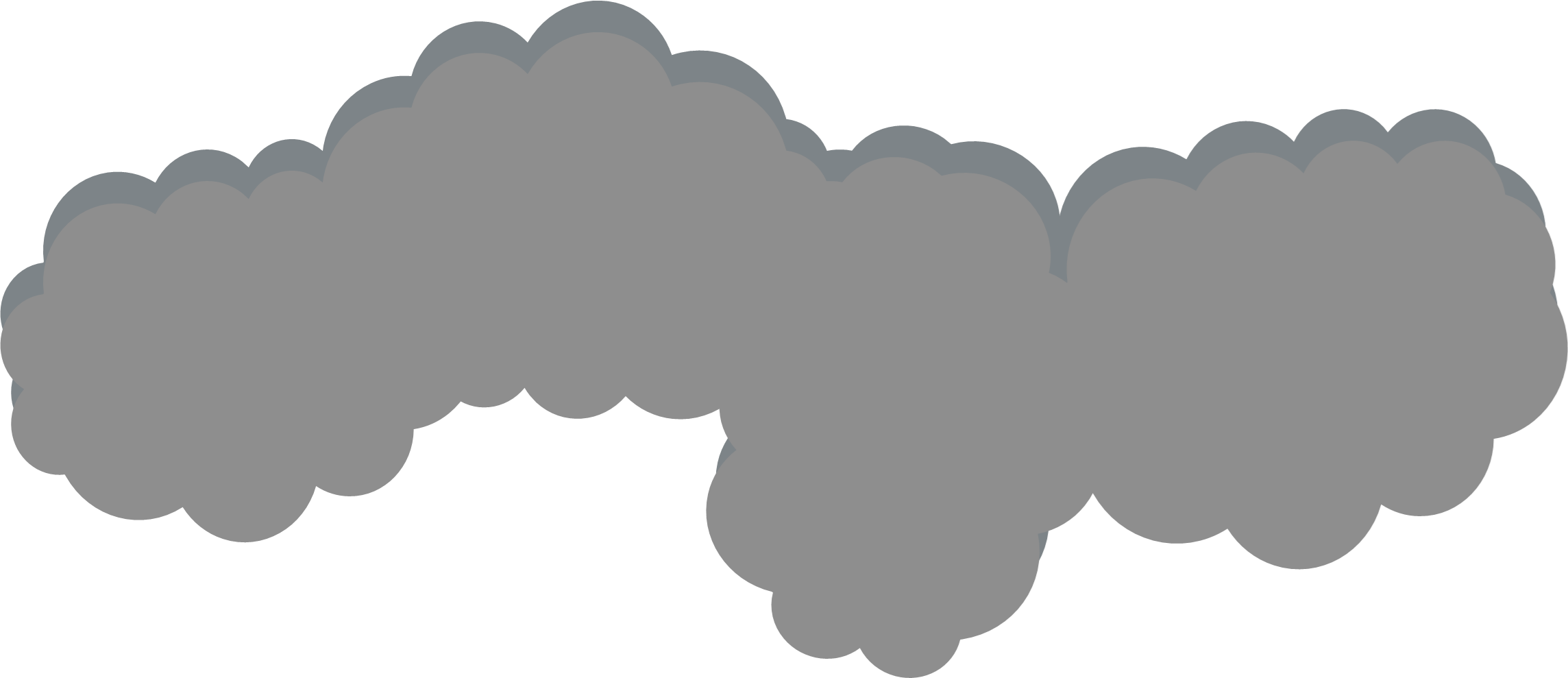 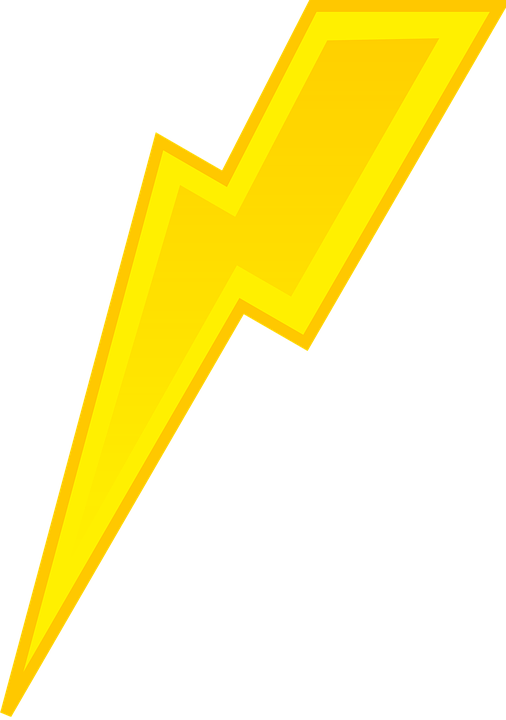 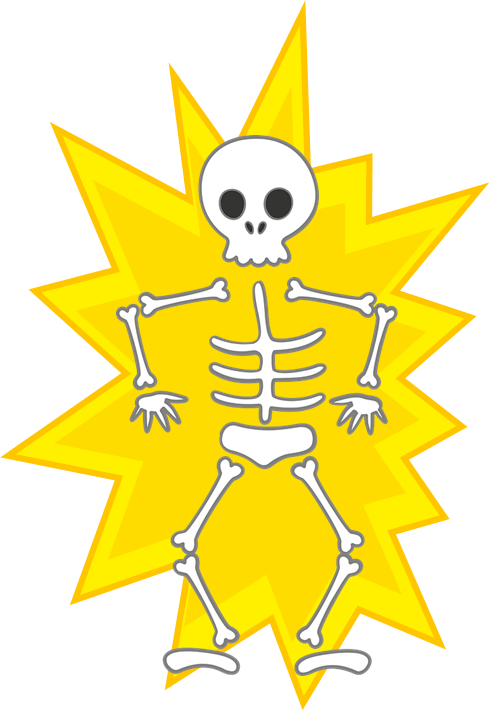 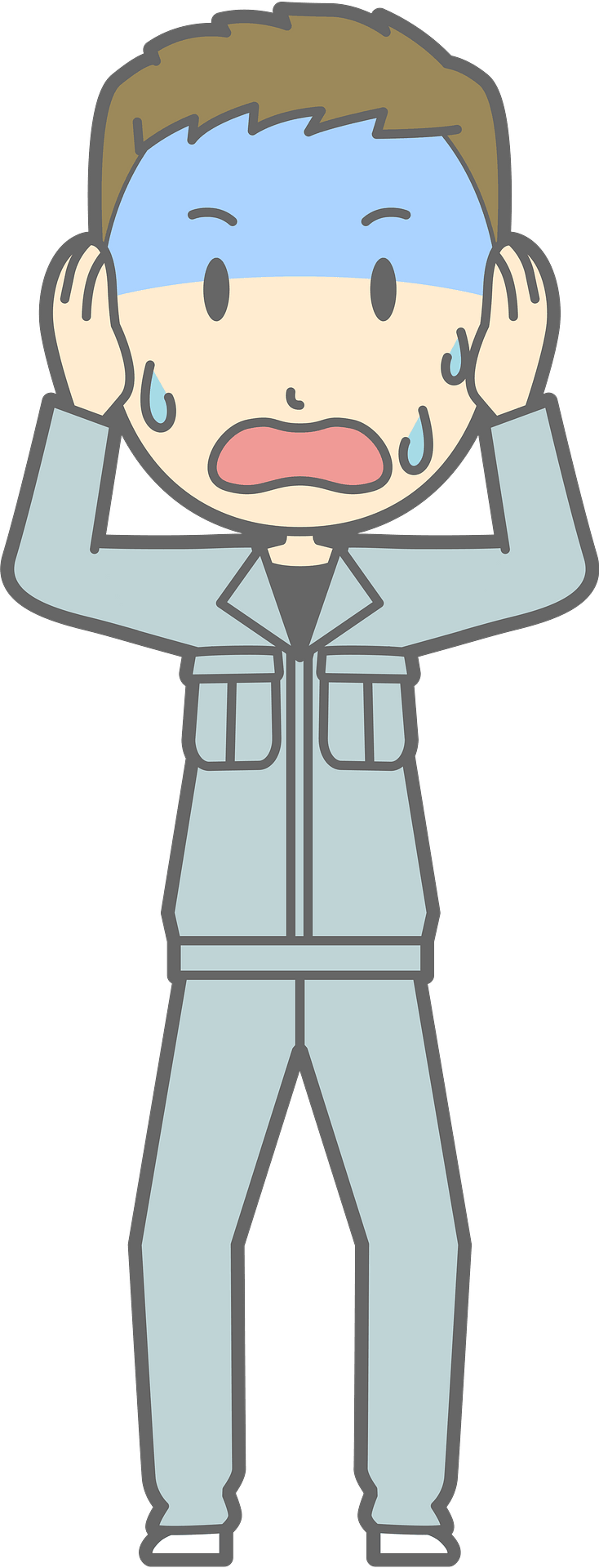 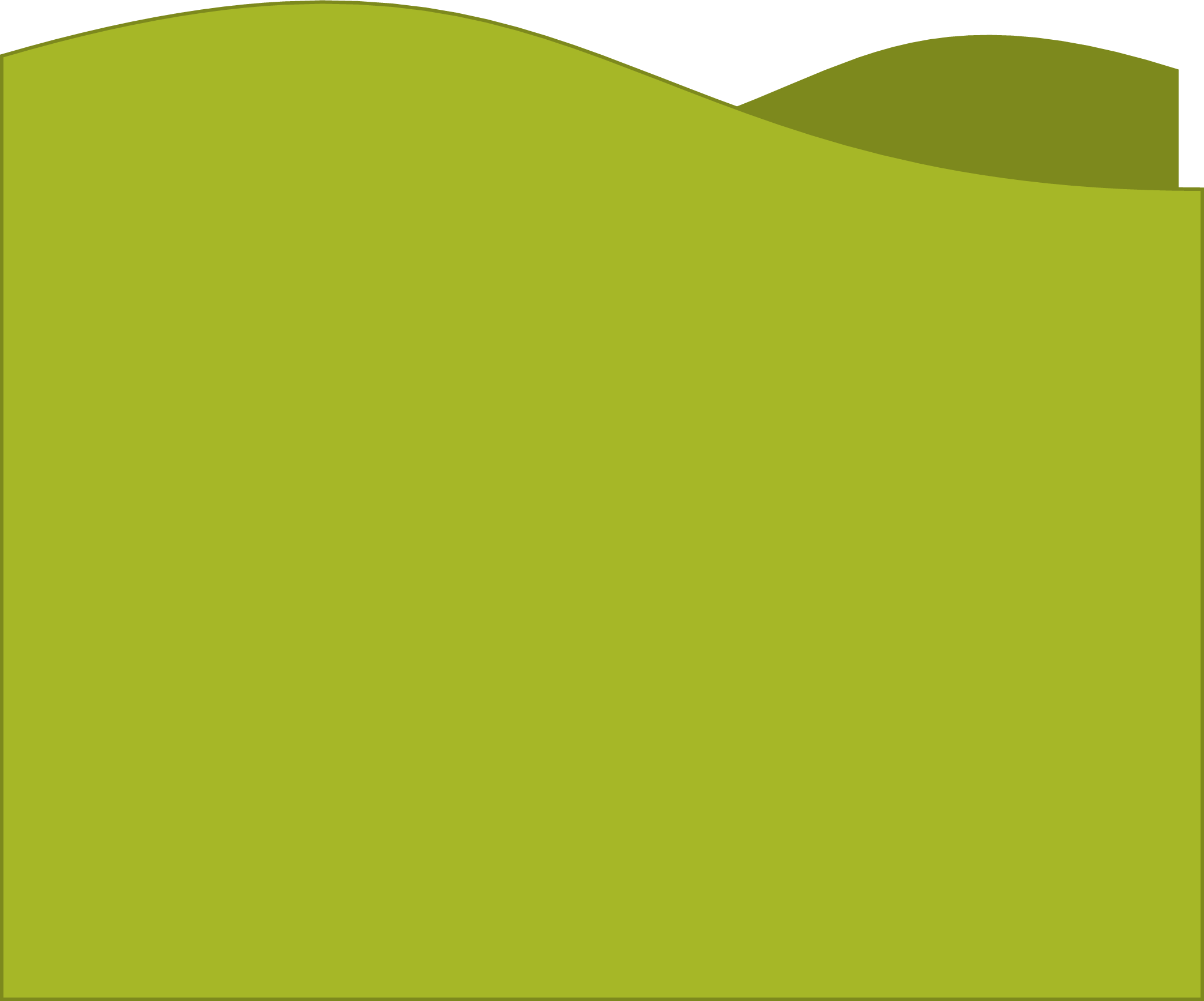 [Speaker Notes: Skeleton image designed by creazilla.com]
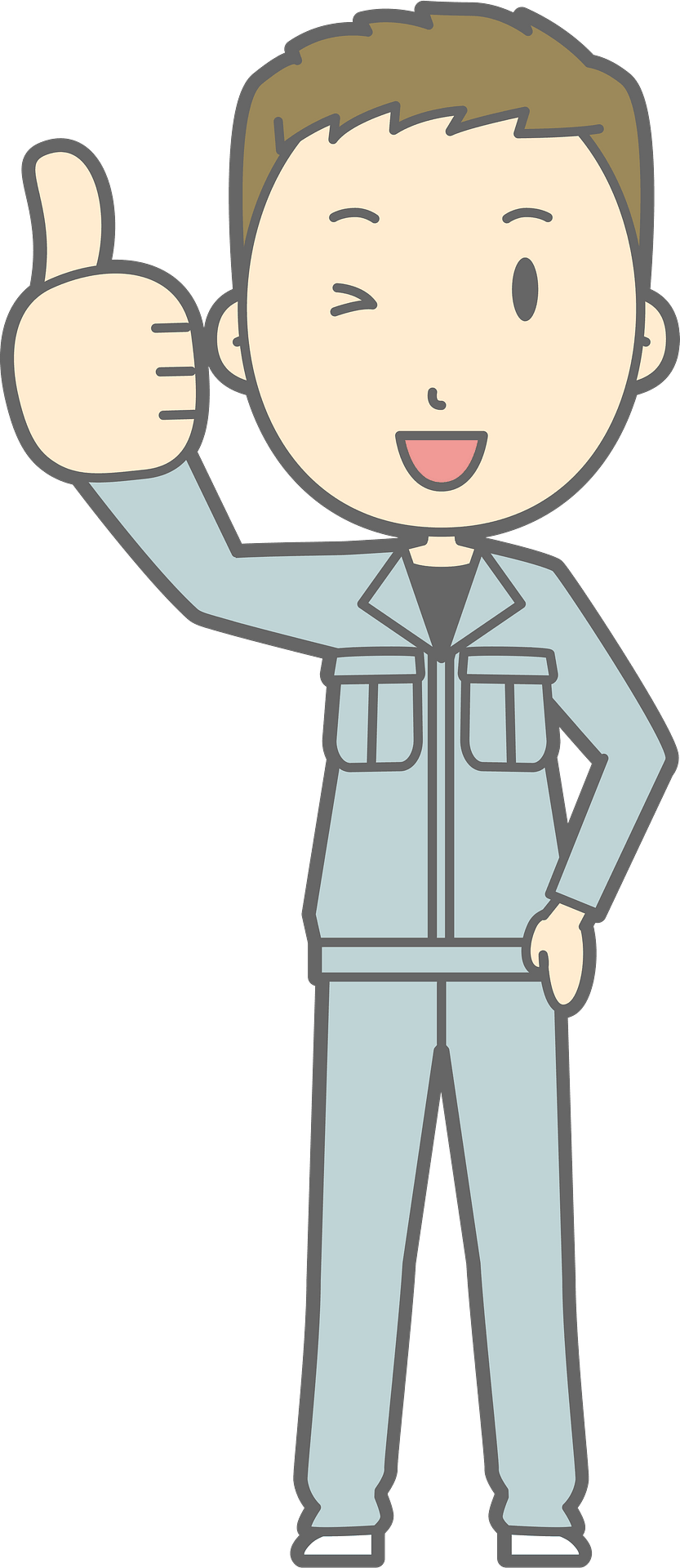 Don’t worry, 
Billy is okay…
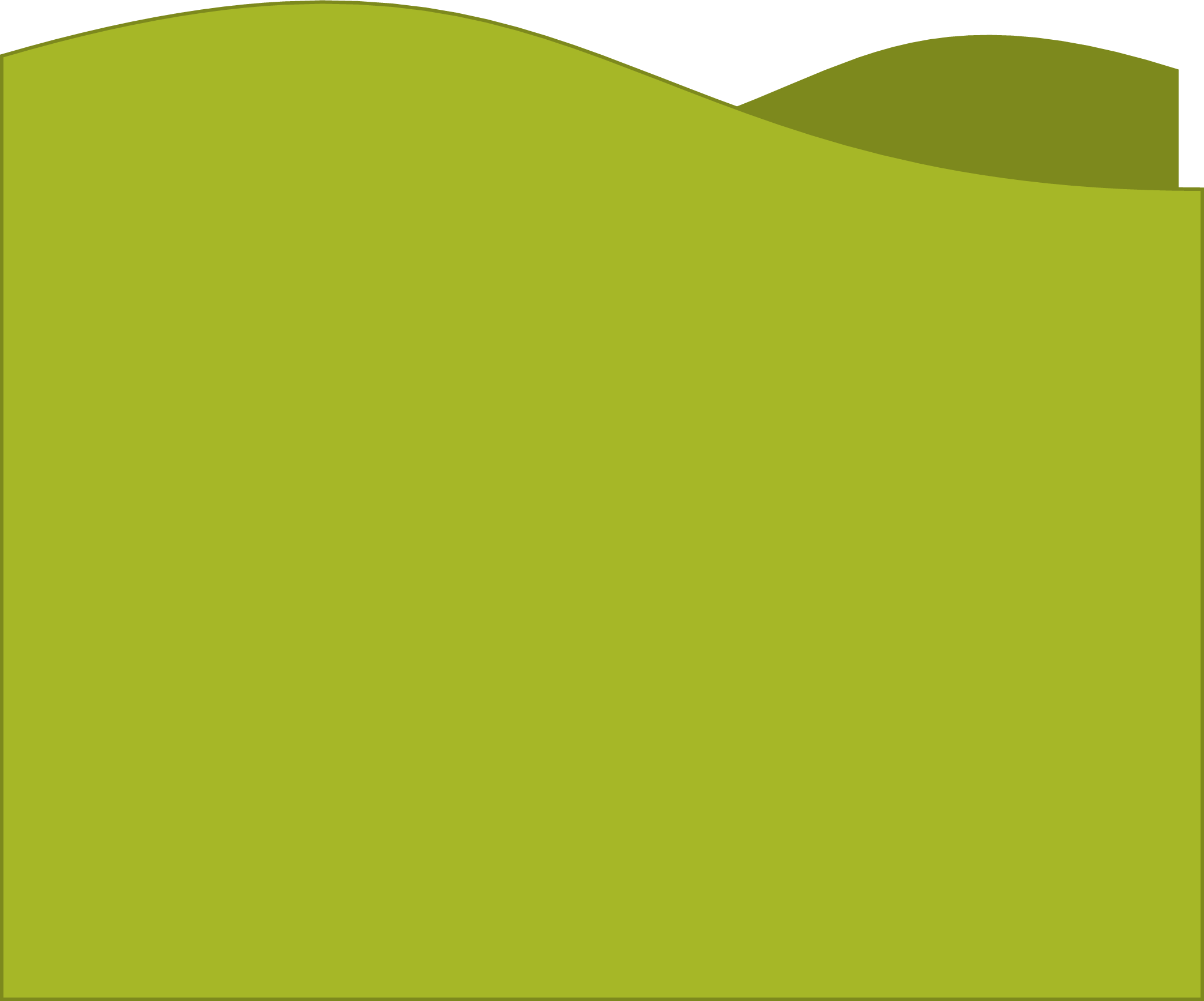 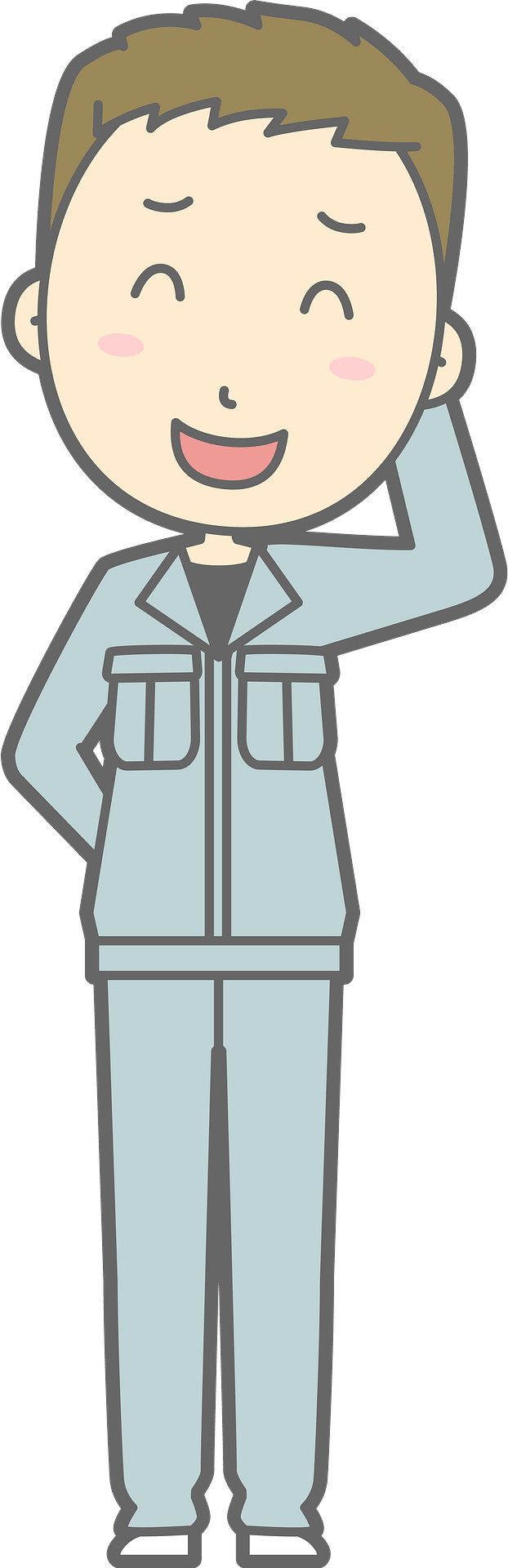 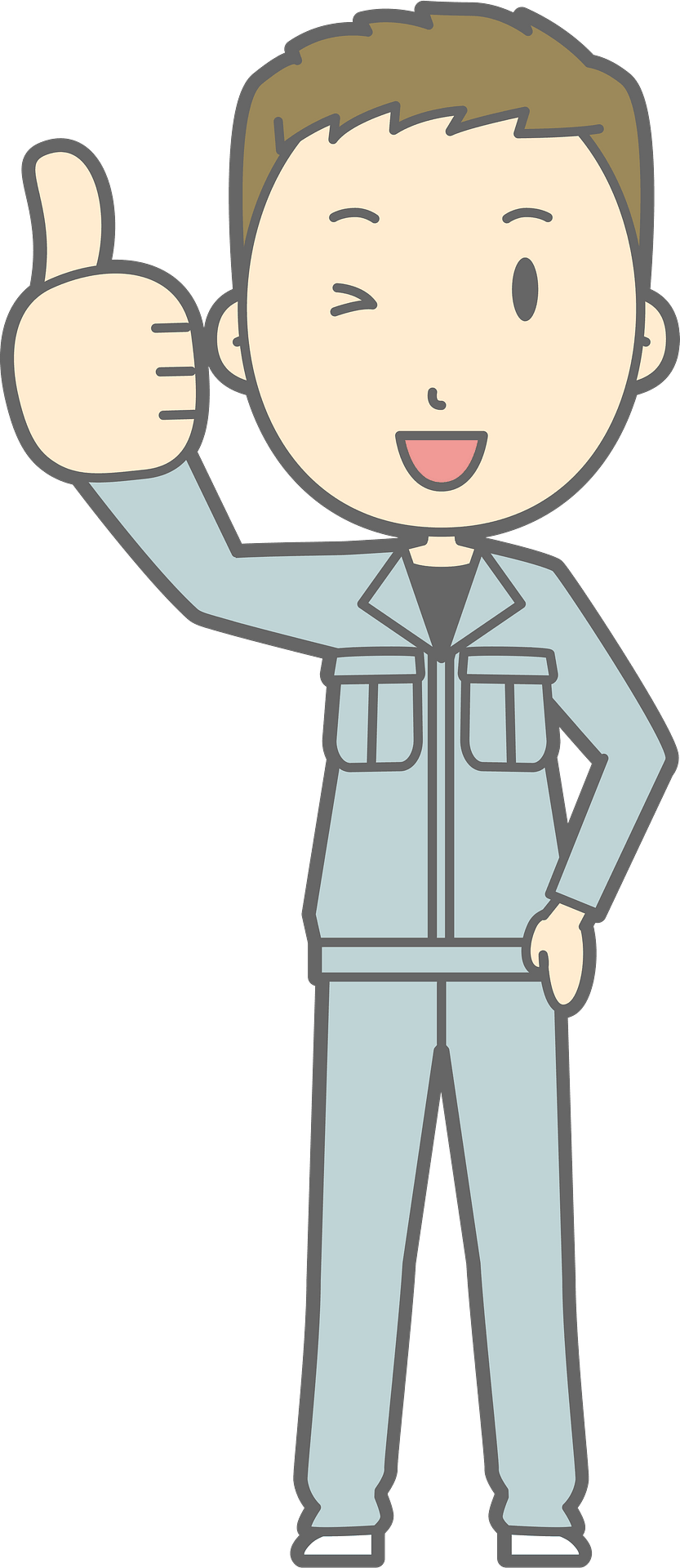 …but, don’t have
bad luck like Billy.
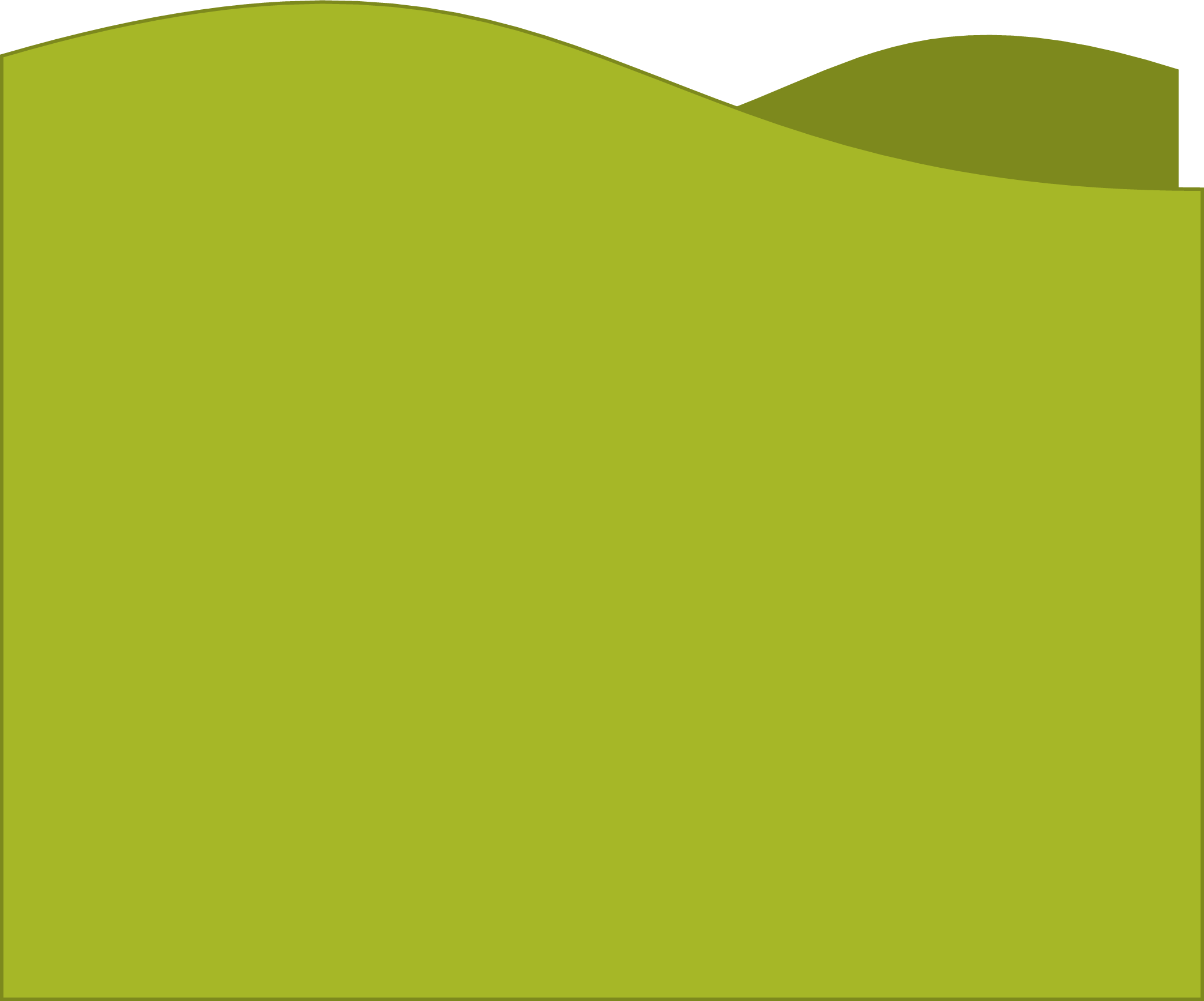 How to Play
Everyone stands up.
One person reads the word or sentence on the screen.
Then, the next person goes.
If Billy is struck by lightning whenyou’re reading, you’re out (sit down).
The last person standing is the winner!
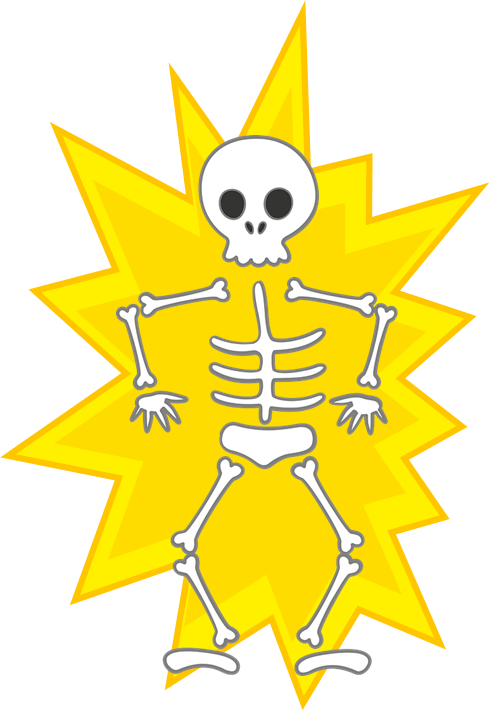 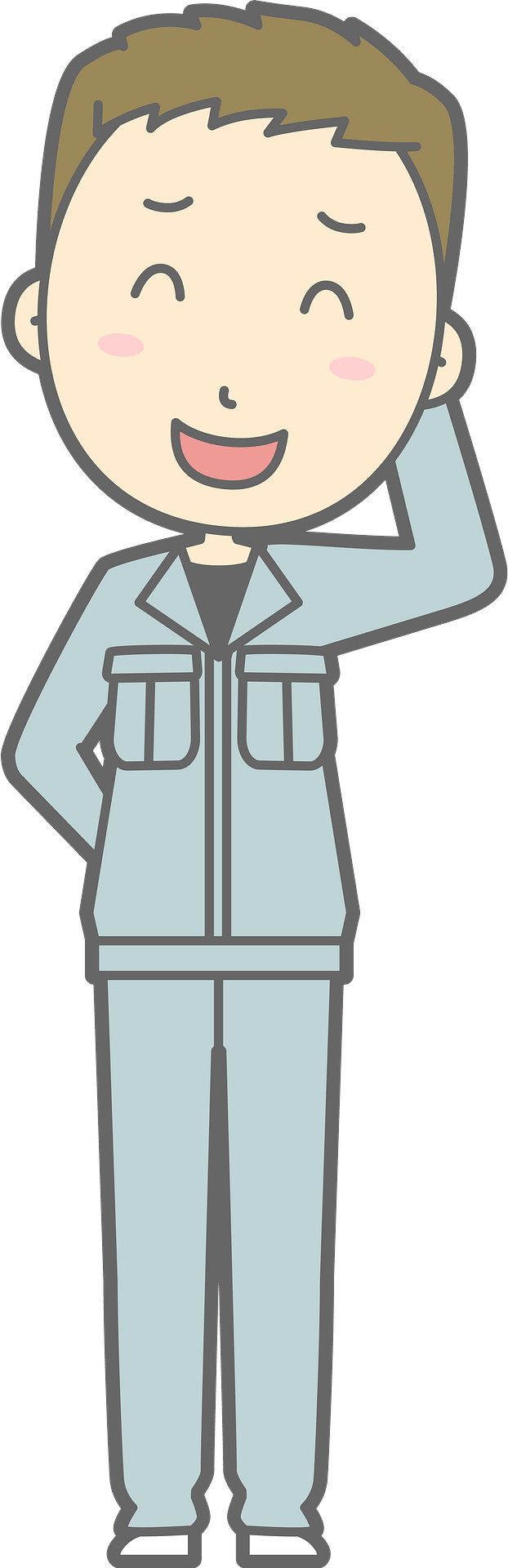 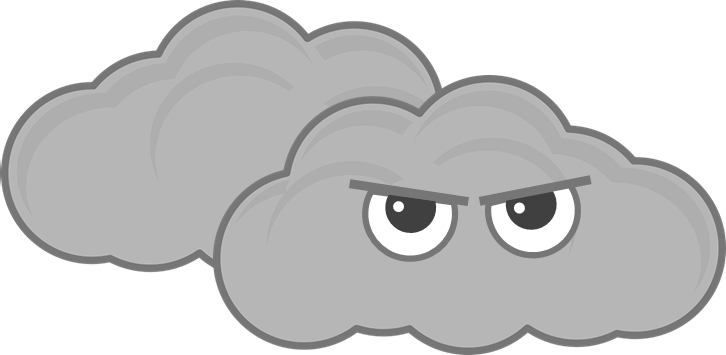 [Speaker Notes: TEACHER NOTES:
When I say ”Then, the next person goes.” I mean the next person reads the same word/sentence on the screen. The order of students reading is up to you and what makes the most sense for your class.
Feel free to adjust the instructions as needed for your class.

Skeleton image designed by creazilla.com]
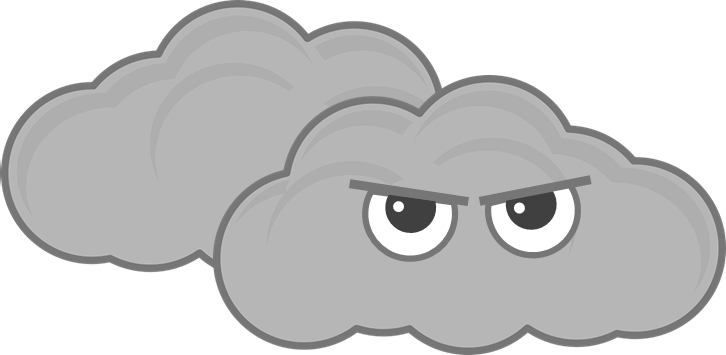 go
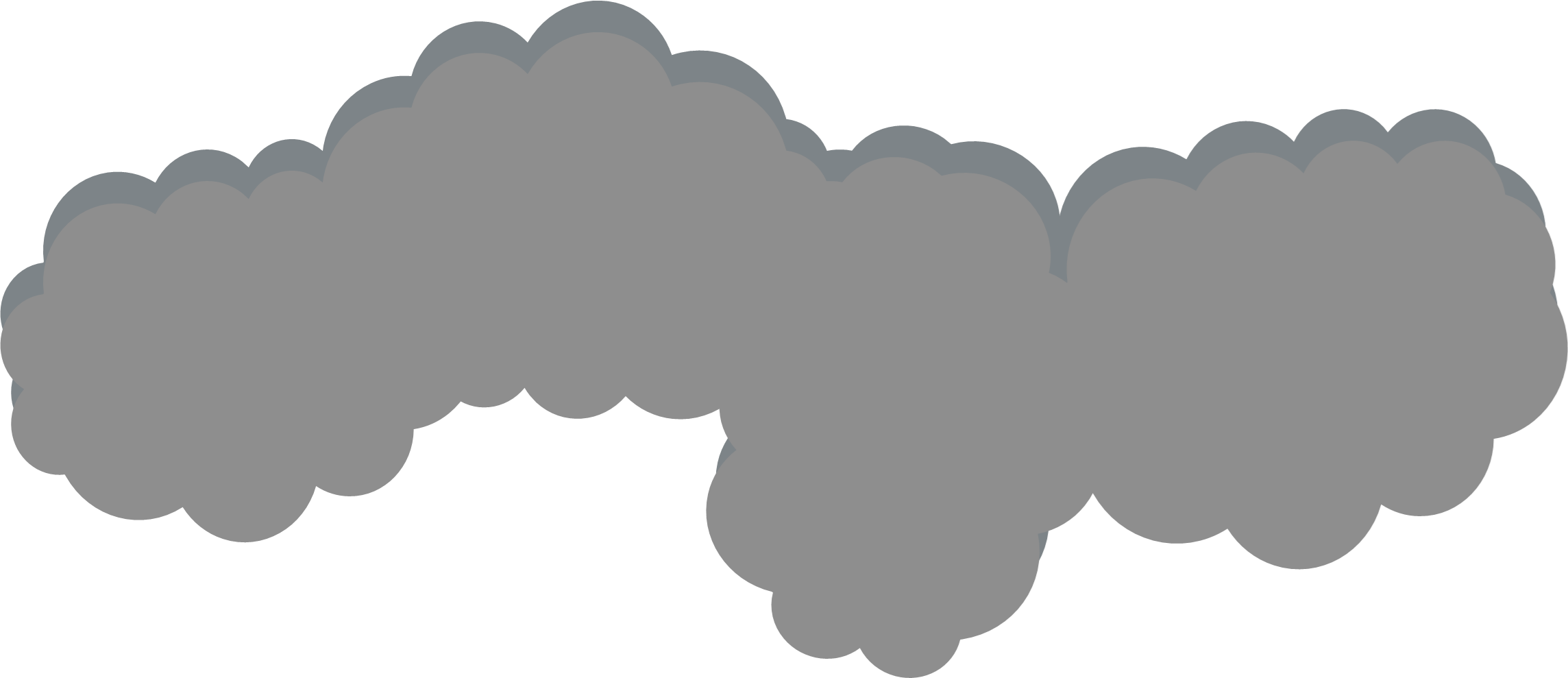 Ready?
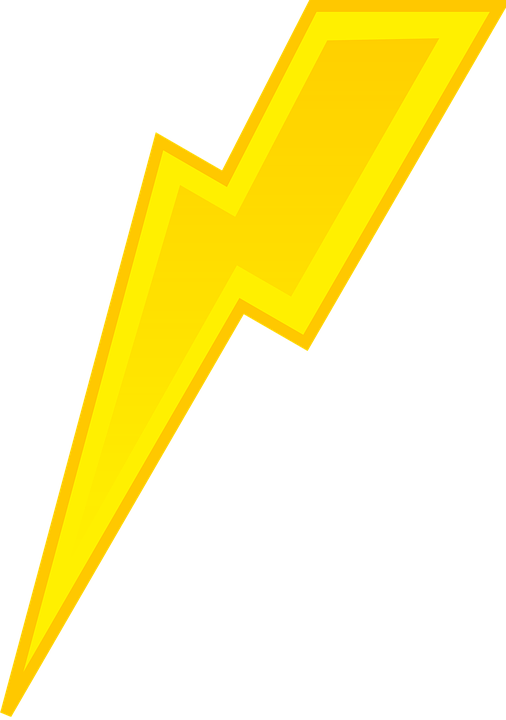 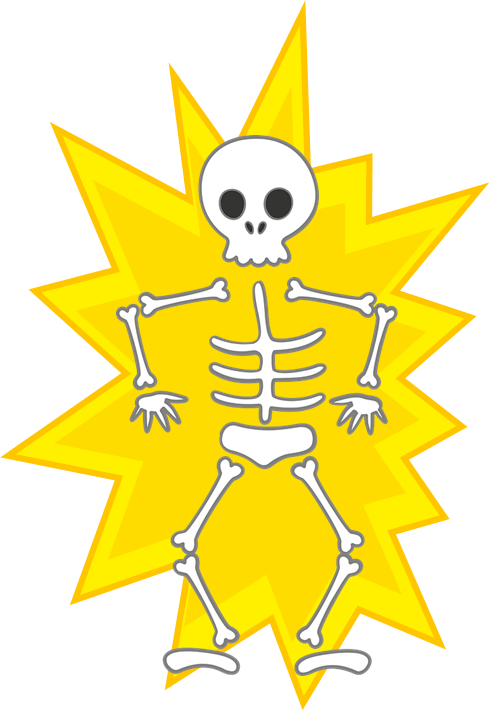 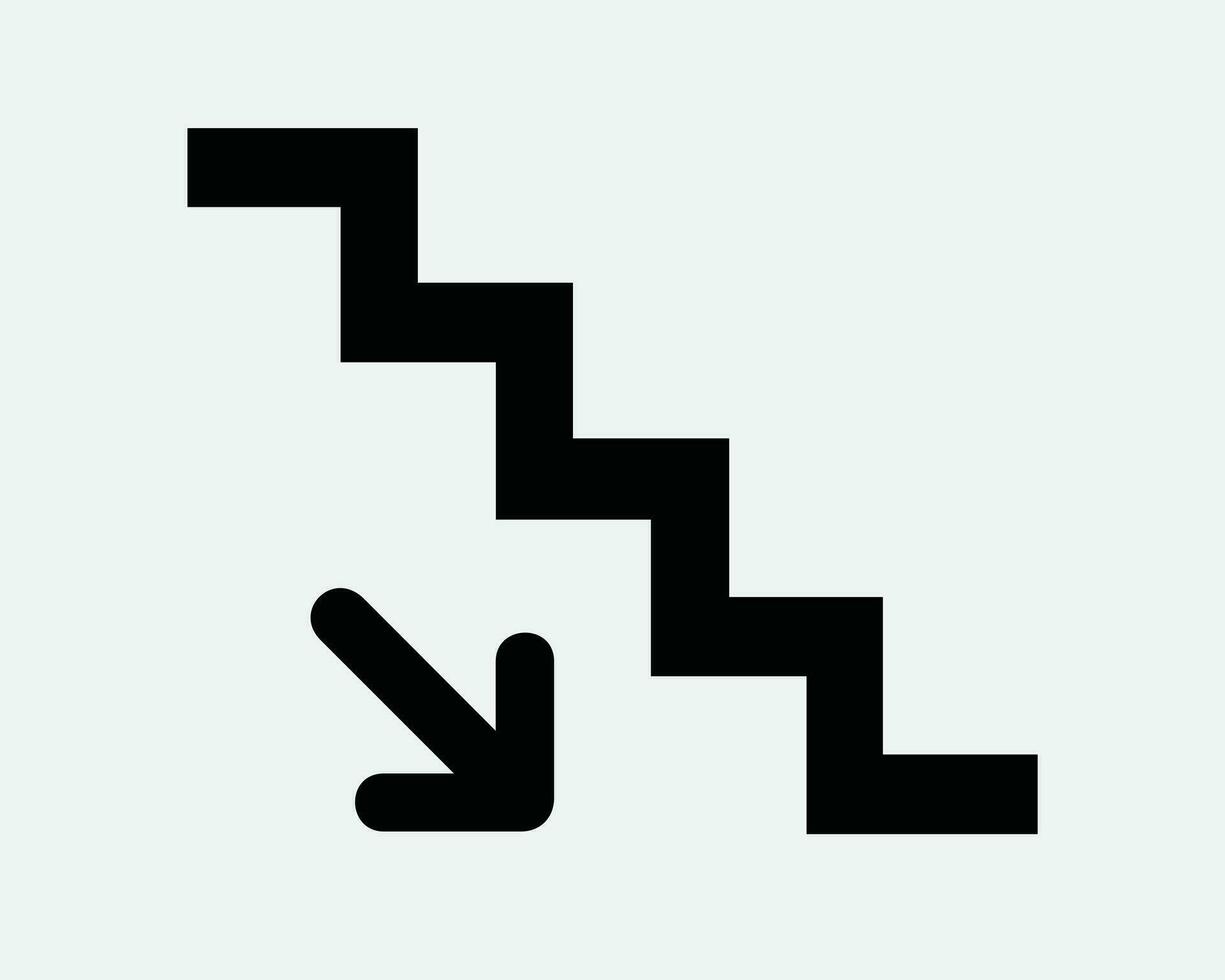 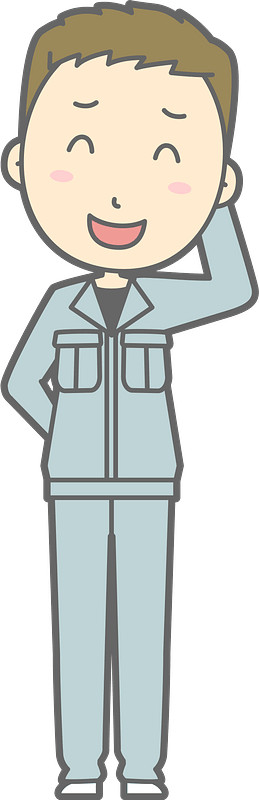 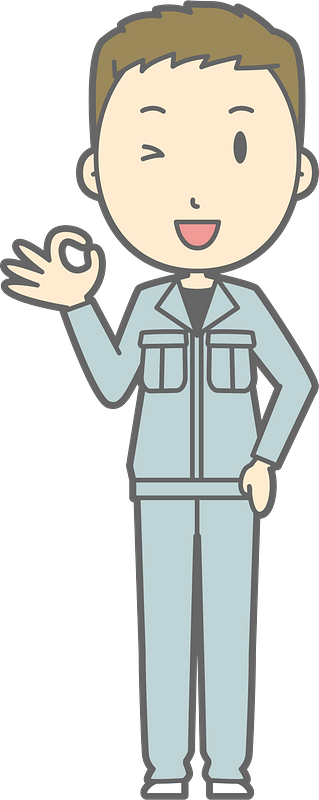 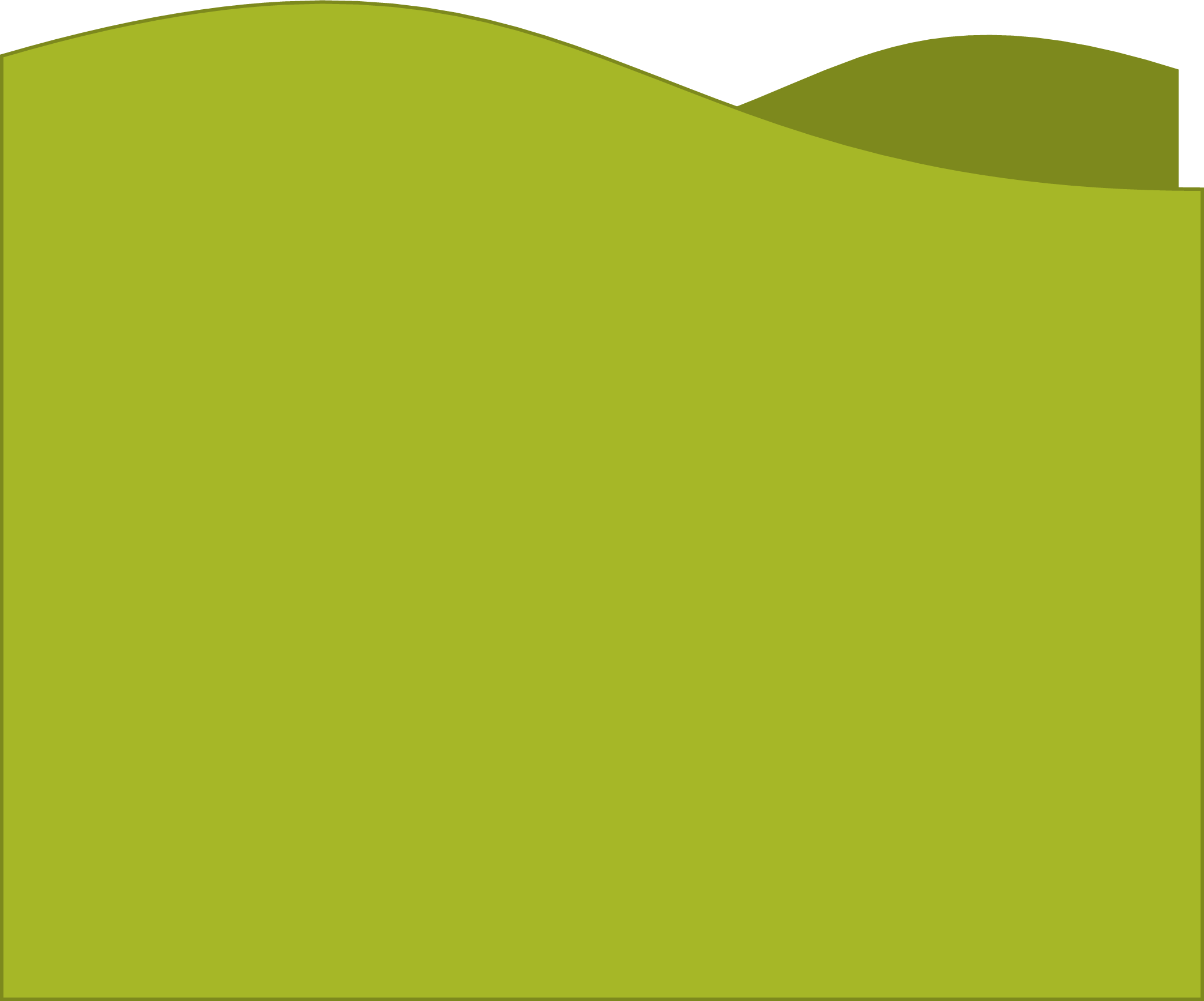 [Speaker Notes: TEACHER NOTES:
Replace the text in the box with your key vocabulary/sentences.
OR if you want to make it into a speaking activity, delete the text and put an image in the box.
When playing the game, click/press the spacebar to send in the dark clouds.
Students start reading the text in the box after the dark cloud music stops.
Lightning will strike automatically after the dark clouds appear, no need to click again. The time when it strikes is different on each slide (view the animation pane to view or change the timing).
After the lightning strikes Billy and the student reading sits down, click/press the spacebar to go to the next slide.
Currently, there are 30 game slides in total (meant for 31 students). However, feel free to add or delete slides as needed for the number of students in your class.
If you want to adjust the time of when the lightning strikes, go to the “Animations” tab and open the ”Animation Pane.” Then, click on the “Lightning Strike” animation and adjust the delay time in the timing window.
If using the game more than once with the same class and are worried students will remember the lightning strike timing on each slide, no need to adjust the times of each lightning strike animation, just reorder the slides to save time and make the game feel fresh.

Skeleton image designed by creazilla.com]
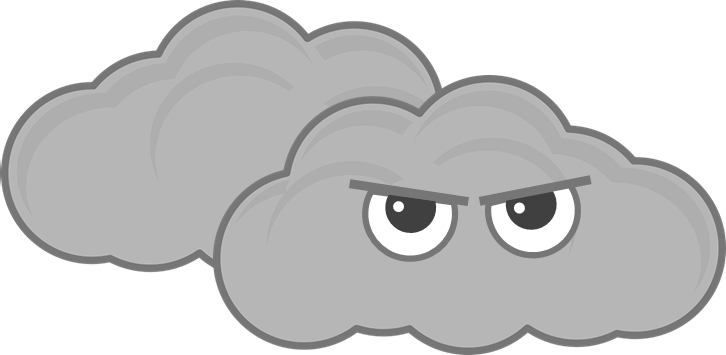 go   stairs
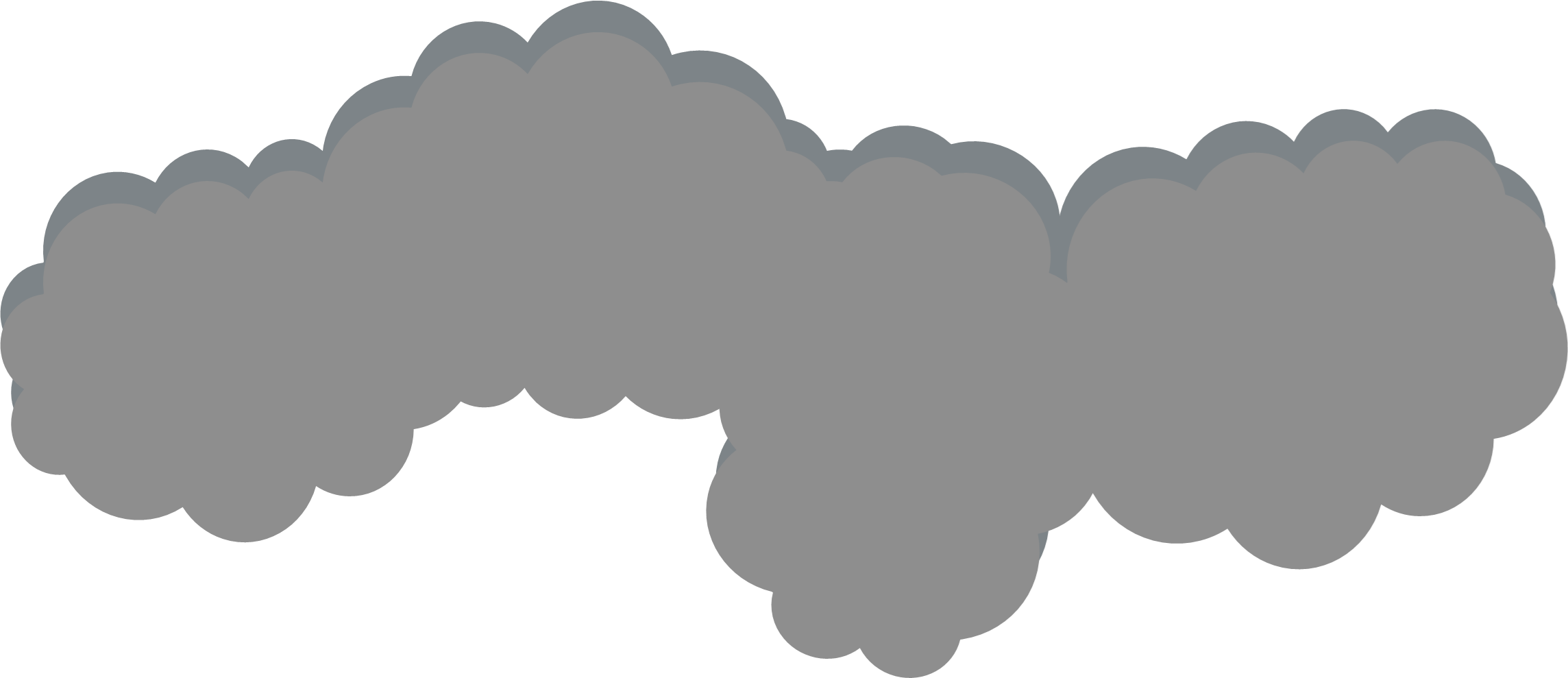 Ready?
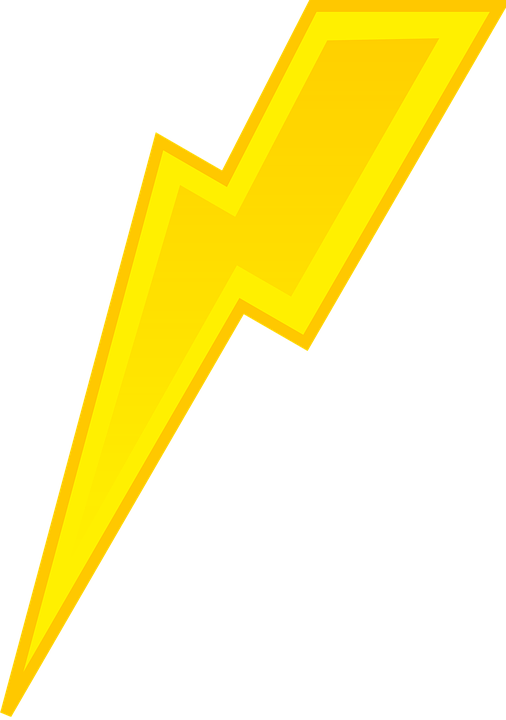 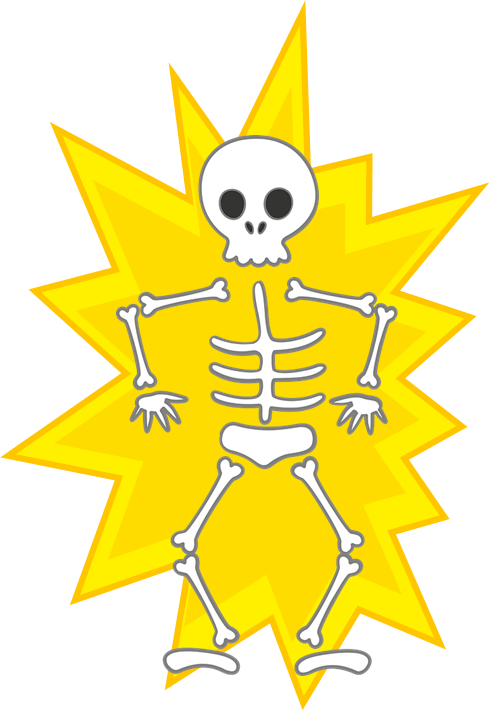 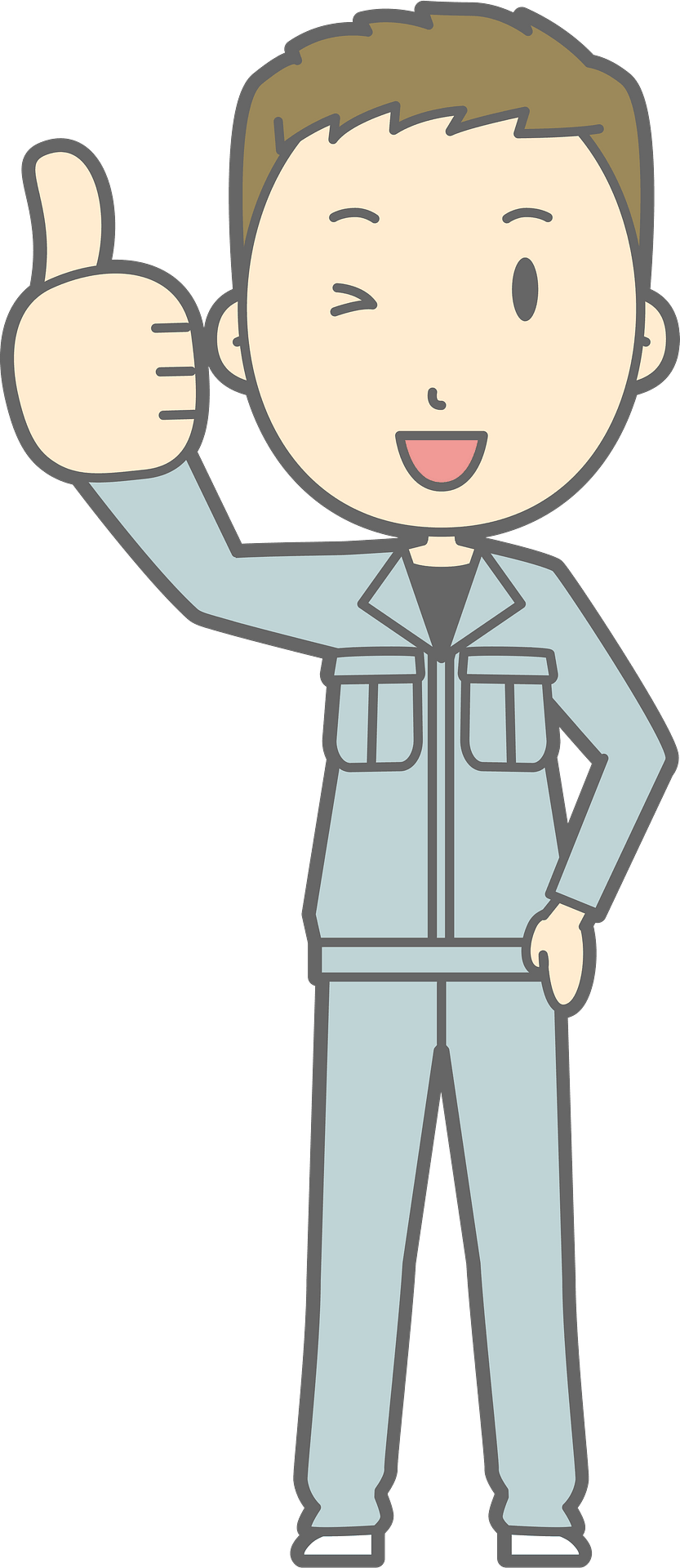 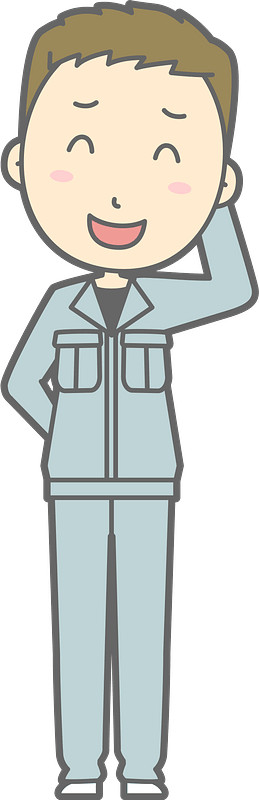 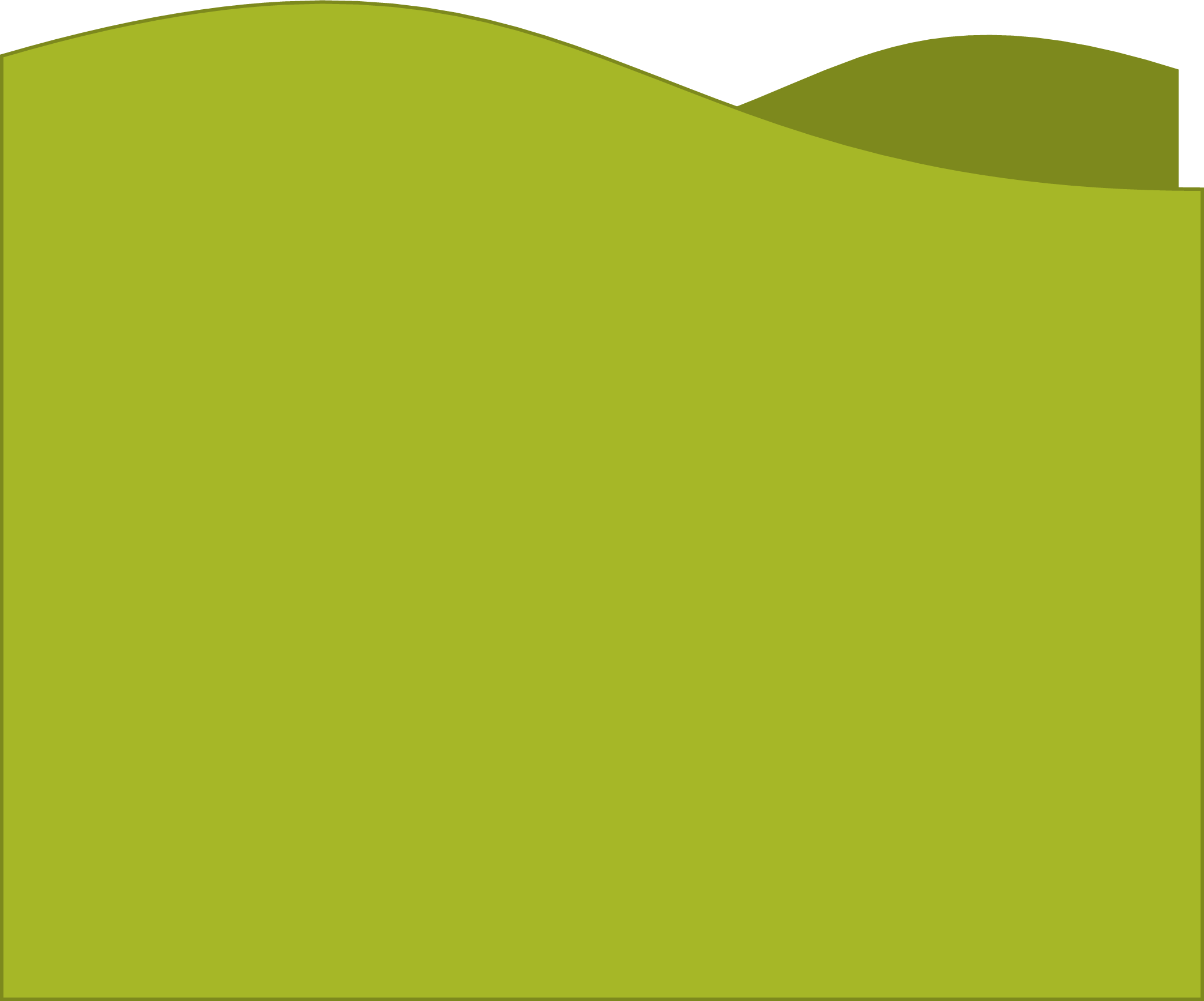 [Speaker Notes: TEACHER NOTES:
Replace the text in the box with your key vocabulary/sentences.
OR if you want to make it into a speaking activity, delete the text and put an image in the box.
When playing the game, click/press the spacebar to send in the dark clouds.
Students start reading the text in the box after the dark cloud music stops.
Lightning will strike automatically after the dark clouds appear, no need to click again. The time when it strikes is different on each slide (view the animation pane to view or change the timing).
After the lightning strikes Billy and the student reading sits down, click/press the spacebar to go to the next slide.
Currently, there are 30 game slides in total (meant for 31 students). However, feel free to add or delete slides as needed for the number of students in your class.
If you want to adjust the time of when the lightning strikes, go to the “Animations” tab and open the ”Animation Pane.” Then, click on the “Lightning Strike” animation and adjust the delay time in the timing window.
If using the game more than once with the same class and are worried students will remember the lightning strike timing on each slide, no need to adjust the times of each lightning strike animation, just reorder the slides to save time and make the game feel fresh.

Skeleton image designed by creazilla.com]
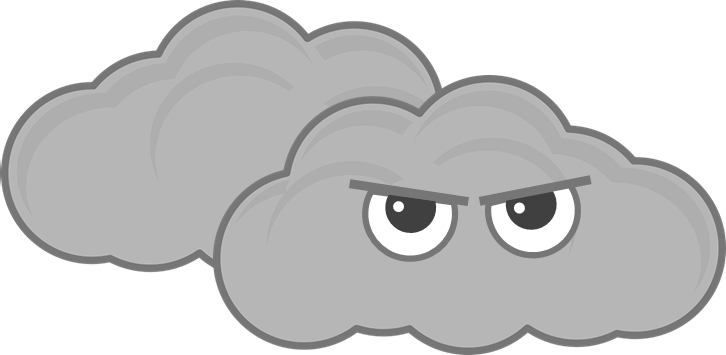 turn   
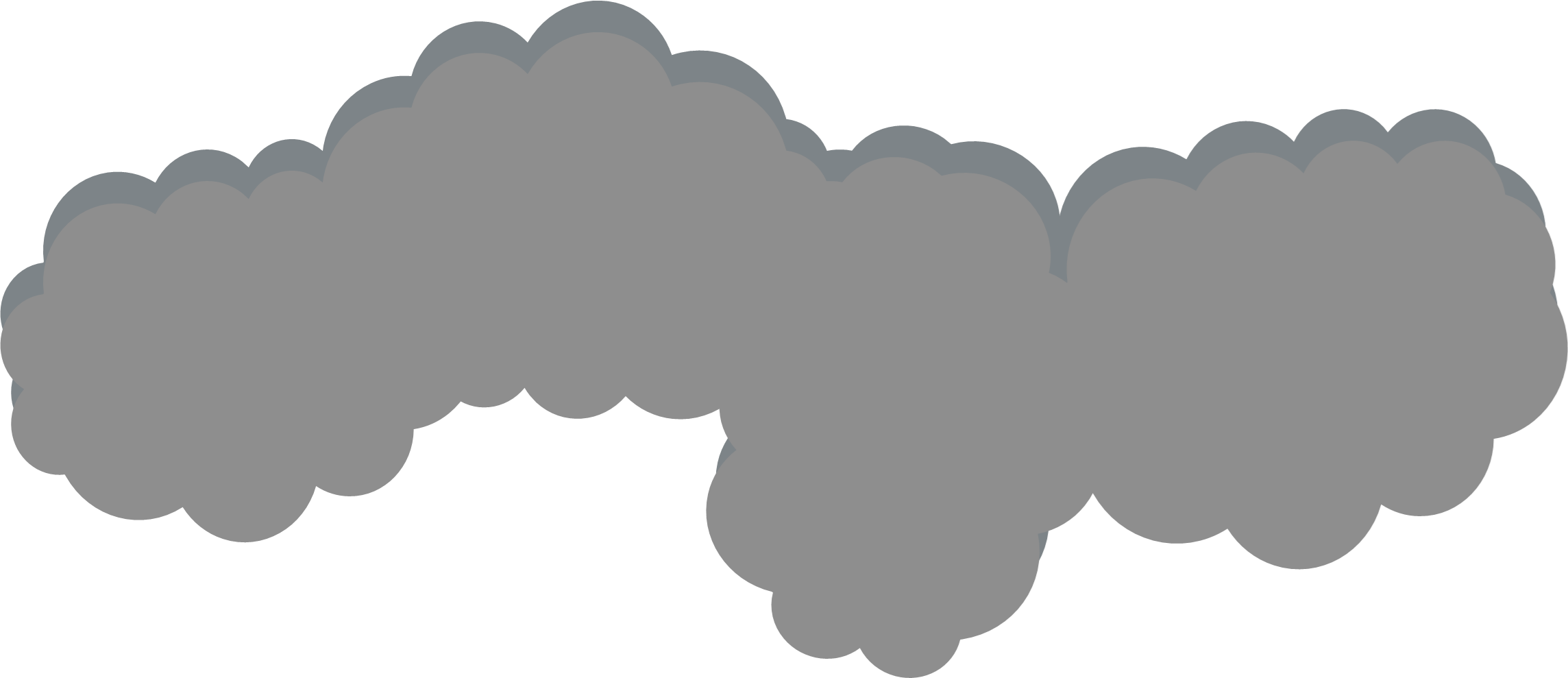 Ready?
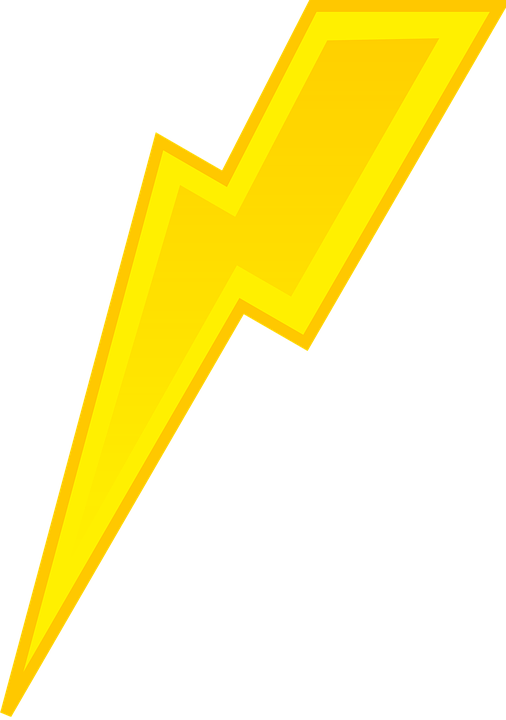 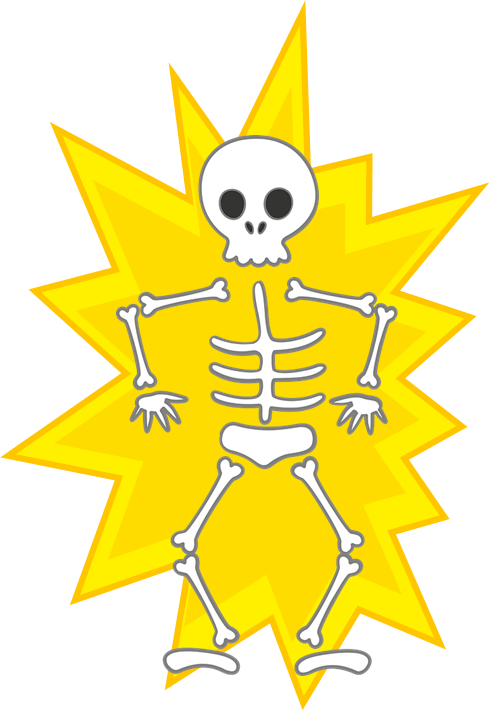 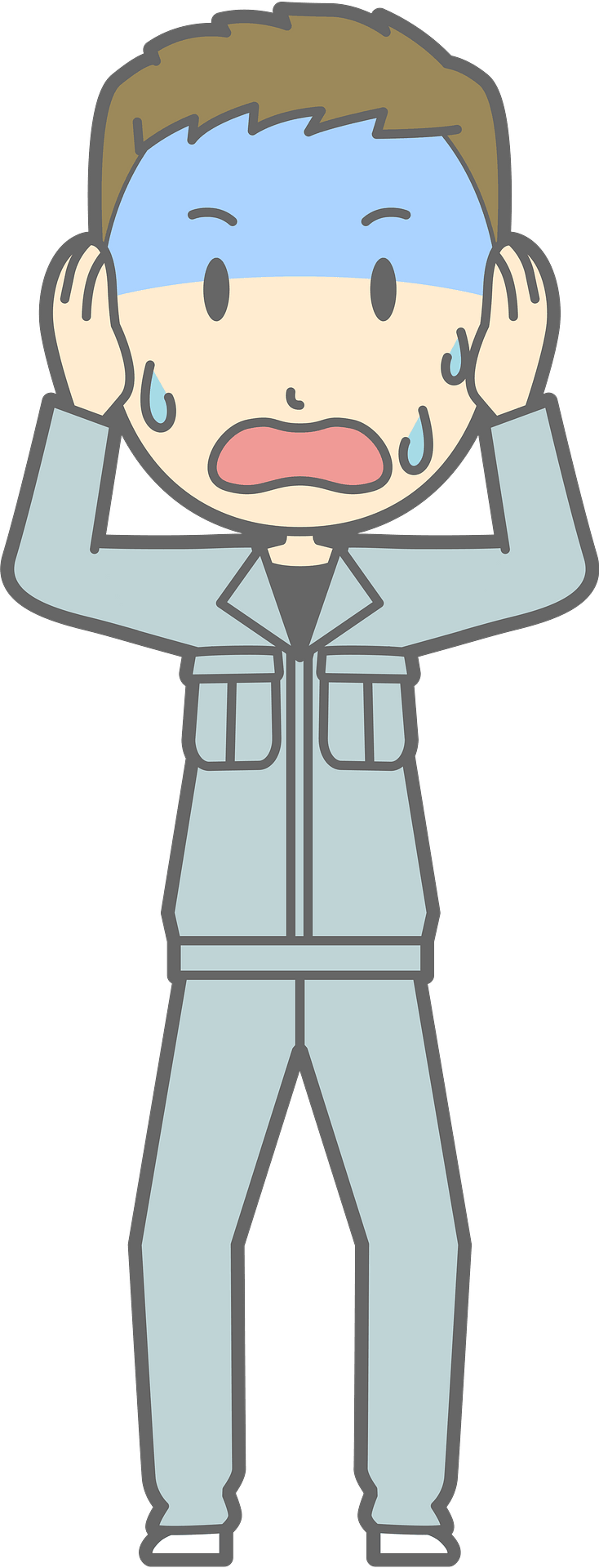 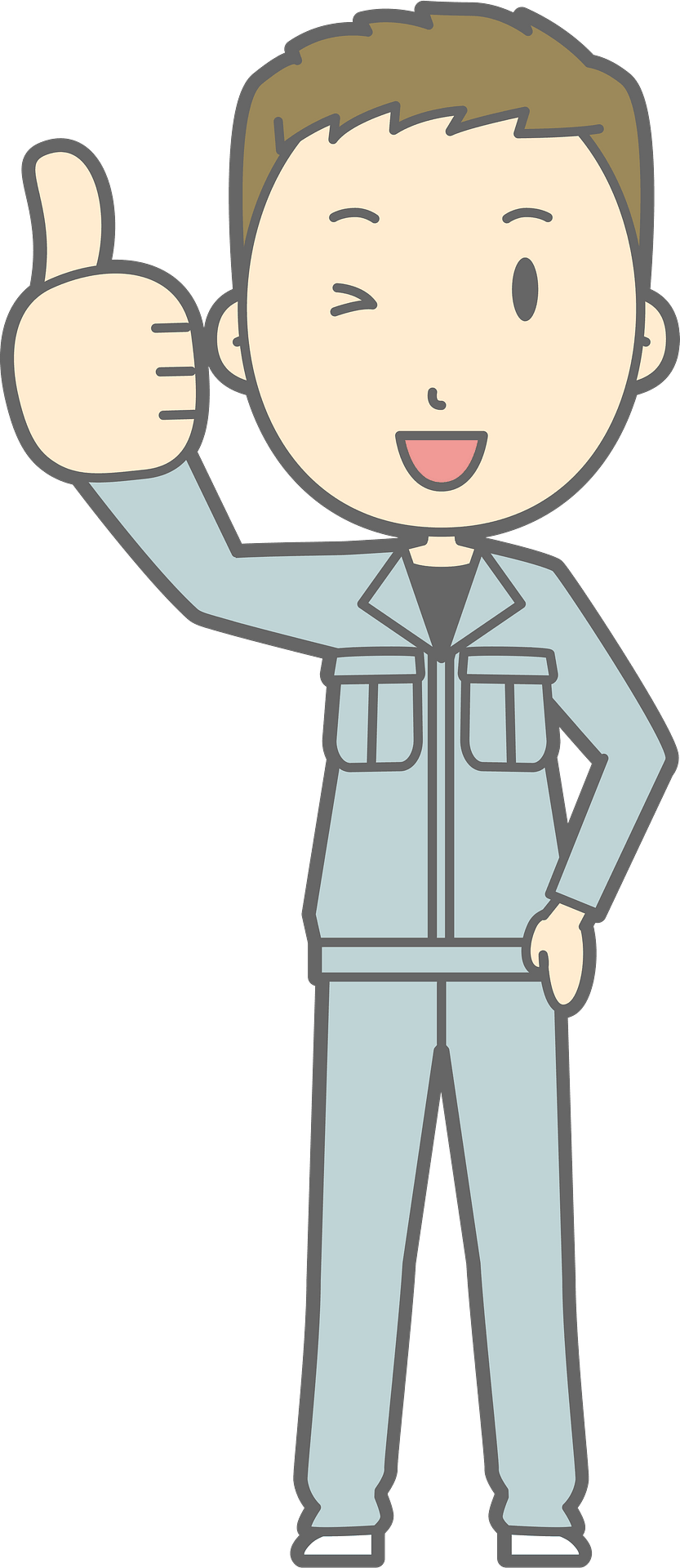 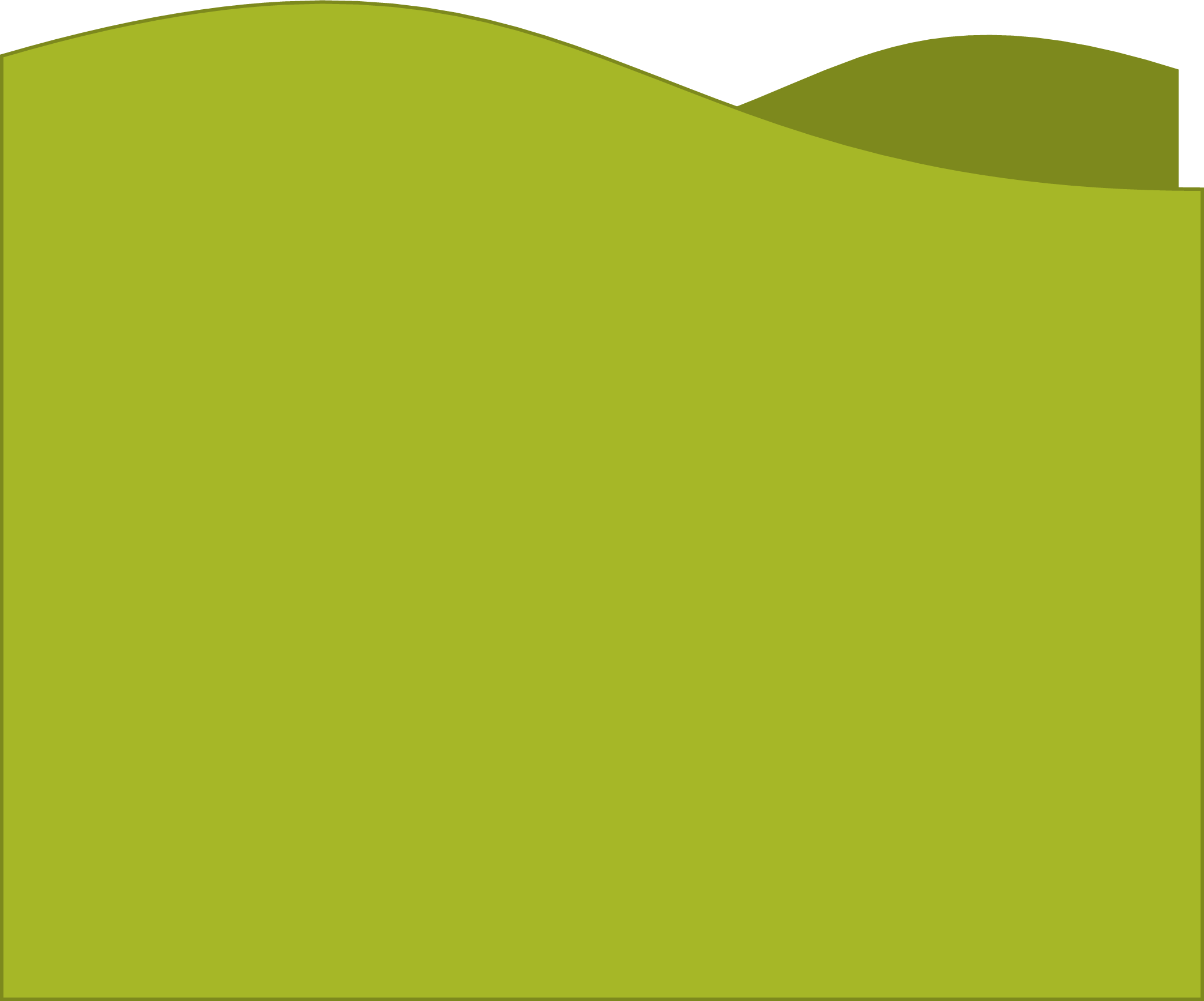 [Speaker Notes: TEACHER NOTES:
Replace the text in the box with your key vocabulary/sentences.
OR if you want to make it into a speaking activity, delete the text and put an image in the box.
When playing the game, click/press the spacebar to send in the dark clouds.
Students start reading the text in the box after the dark cloud music stops.
Lightning will strike automatically after the dark clouds appear, no need to click again. The time when it strikes is different on each slide (view the animation pane to view or change the timing).
After the lightning strikes Billy and the student reading sits down, click/press the spacebar to go to the next slide.
Currently, there are 30 game slides in total (meant for 31 students). However, feel free to add or delete slides as needed for the number of students in your class.
If you want to adjust the time of when the lightning strikes, go to the “Animations” tab and open the ”Animation Pane.” Then, click on the “Lightning Strike” animation and adjust the delay time in the timing window.
If using the game more than once with the same class and are worried students will remember the lightning strike timing on each slide, no need to adjust the times of each lightning strike animation, just reorder the slides to save time and make the game feel fresh.

Skeleton image designed by creazilla.com]
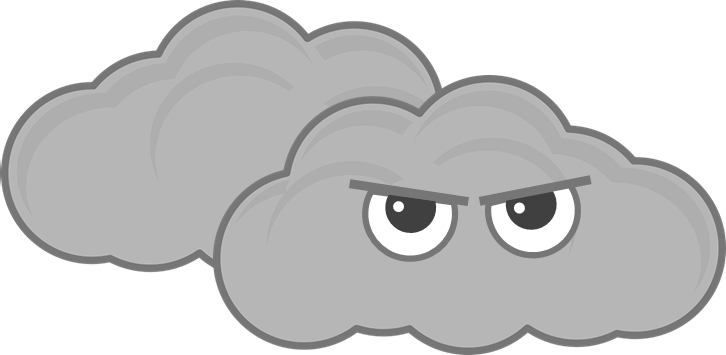 go along the corridor
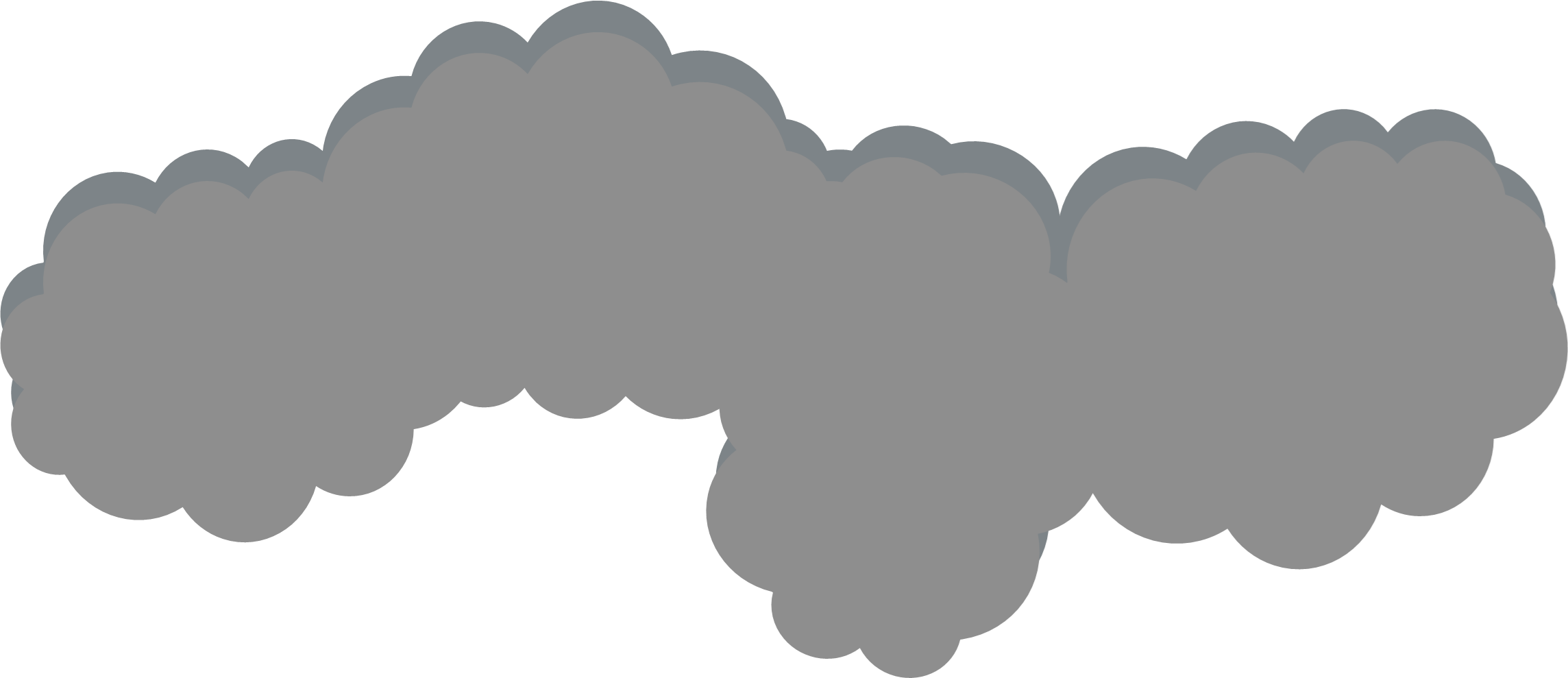 Ready?
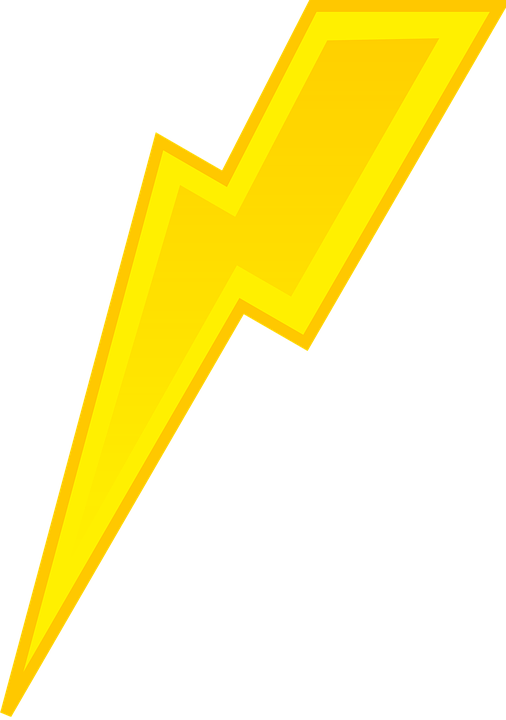 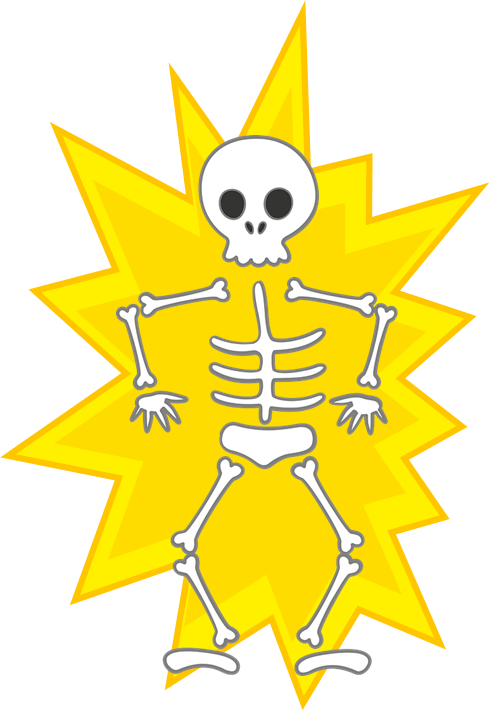 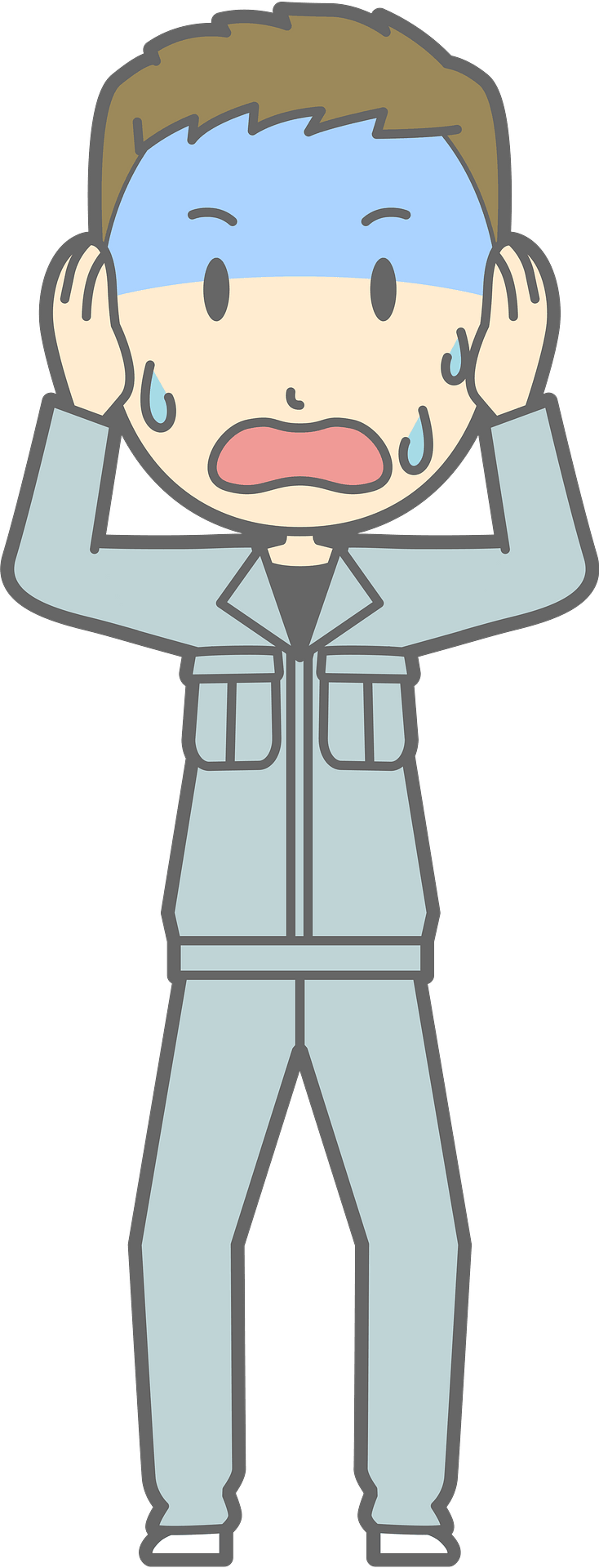 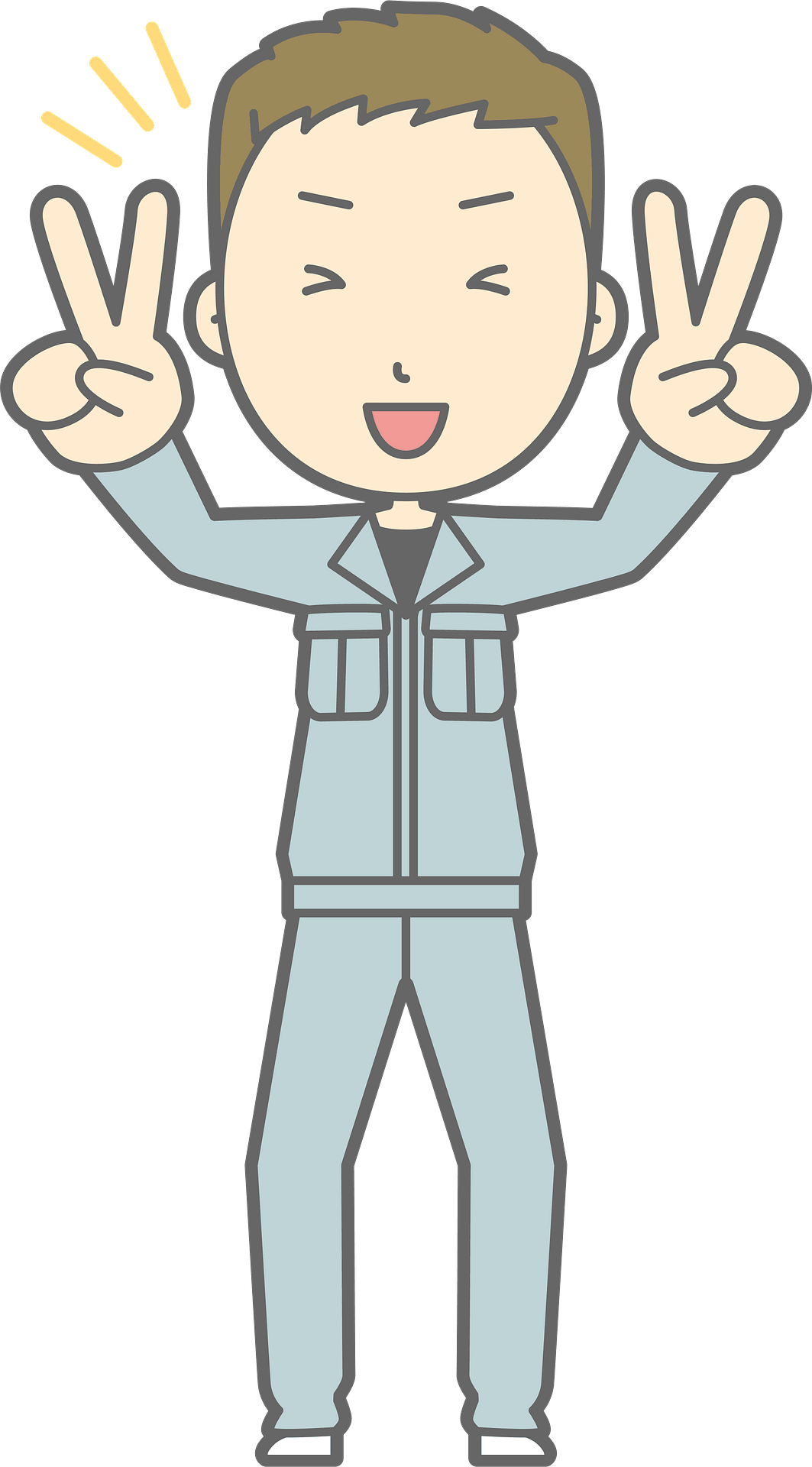 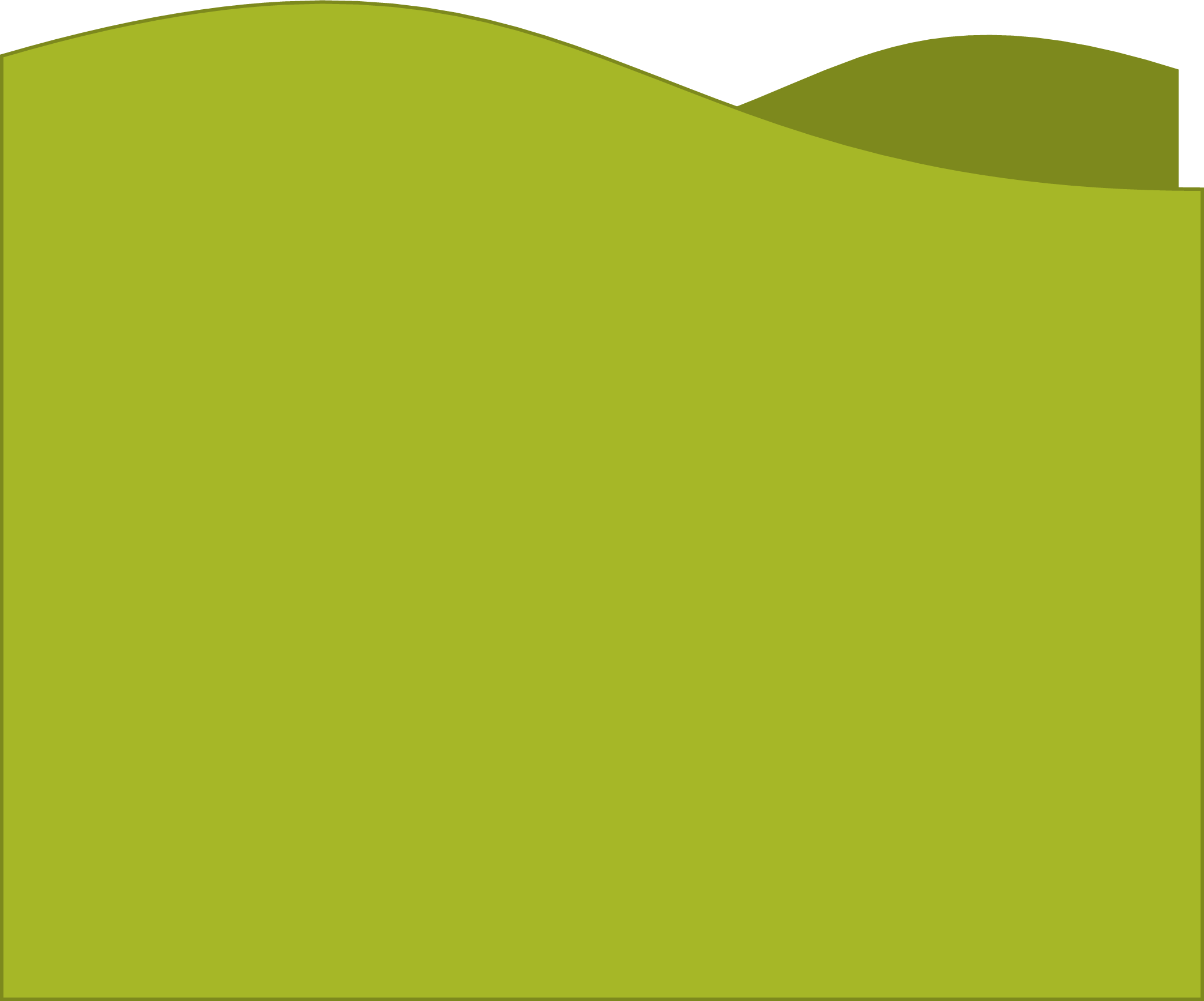 [Speaker Notes: TEACHER NOTES:
Replace the text in the box with your key vocabulary/sentences.
OR if you want to make it into a speaking activity, delete the text and put an image in the box.
When playing the game, click/press the spacebar to send in the dark clouds.
Students start reading the text in the box after the dark cloud music stops.
Lightning will strike automatically after the dark clouds appear, no need to click again. The time when it strikes is different on each slide (view the animation pane to view or change the timing).
After the lightning strikes Billy and the student reading sits down, click/press the spacebar to go to the next slide.
Currently, there are 30 game slides in total (meant for 31 students). However, feel free to add or delete slides as needed for the number of students in your class.
If you want to adjust the time of when the lightning strikes, go to the “Animations” tab and open the ”Animation Pane.” Then, click on the “Lightning Strike” animation and adjust the delay time in the timing window.
If using the game more than once with the same class and are worried students will remember the lightning strike timing on each slide, no need to adjust the times of each lightning strike animation, just reorder the slides to save time and make the game feel fresh.

Skeleton image designed by creazilla.com]
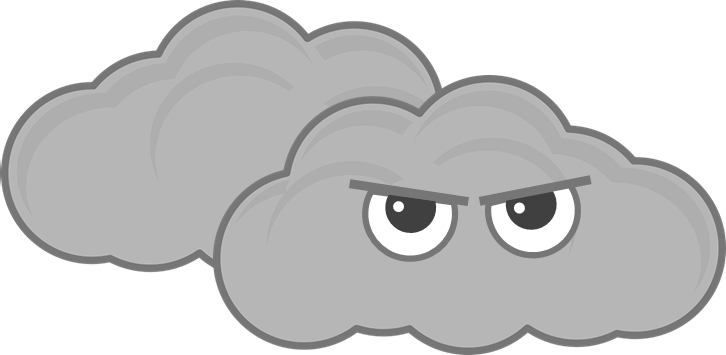 go past the library and turn 
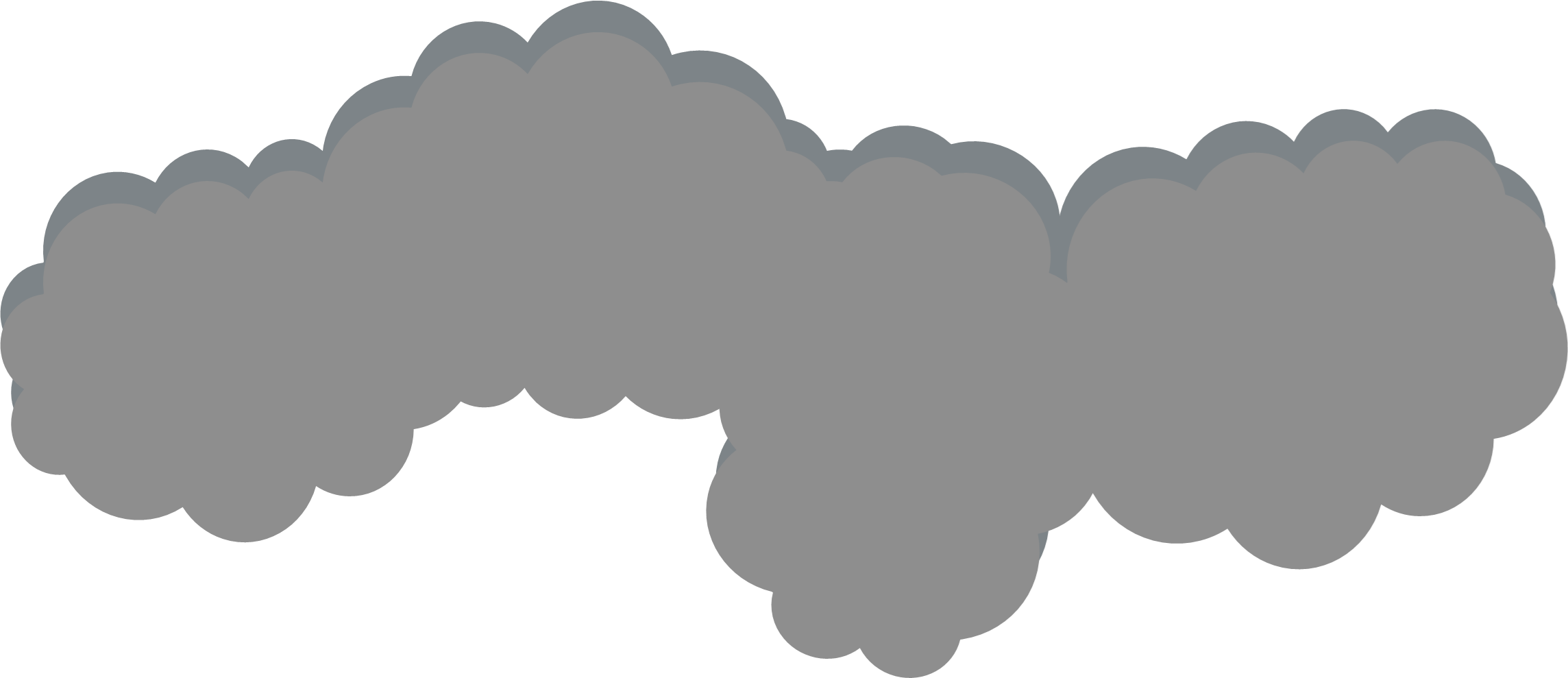 Ready?
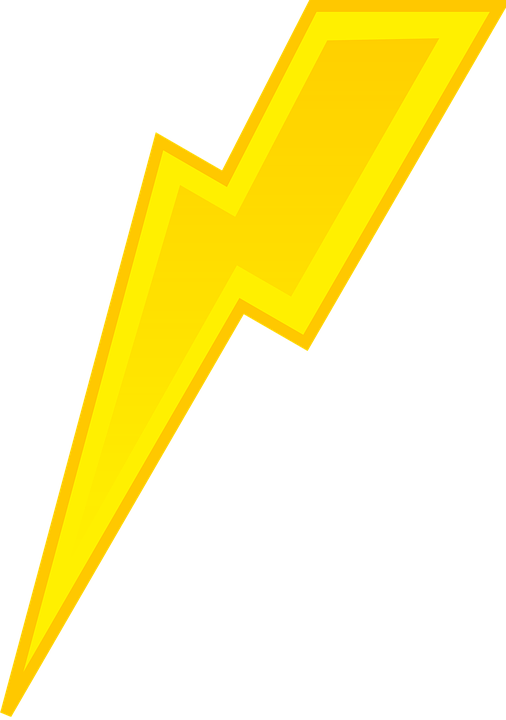 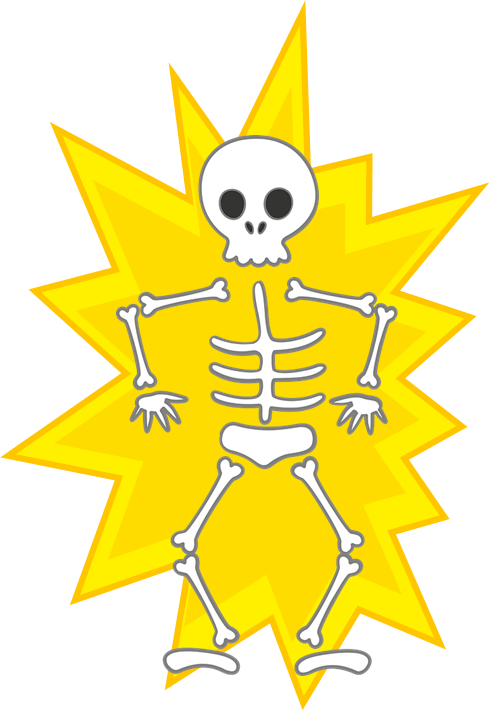 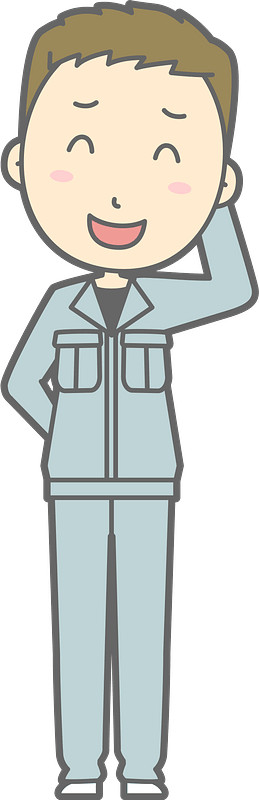 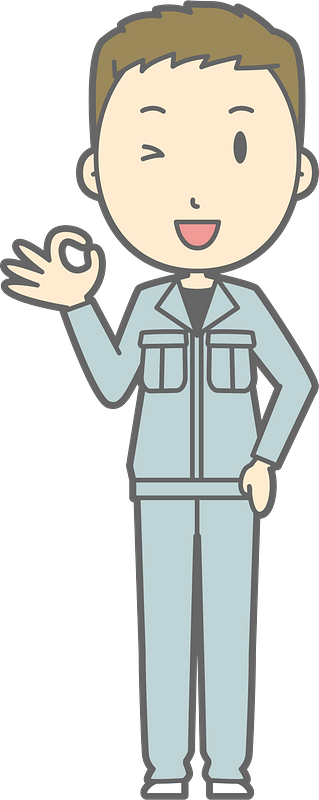 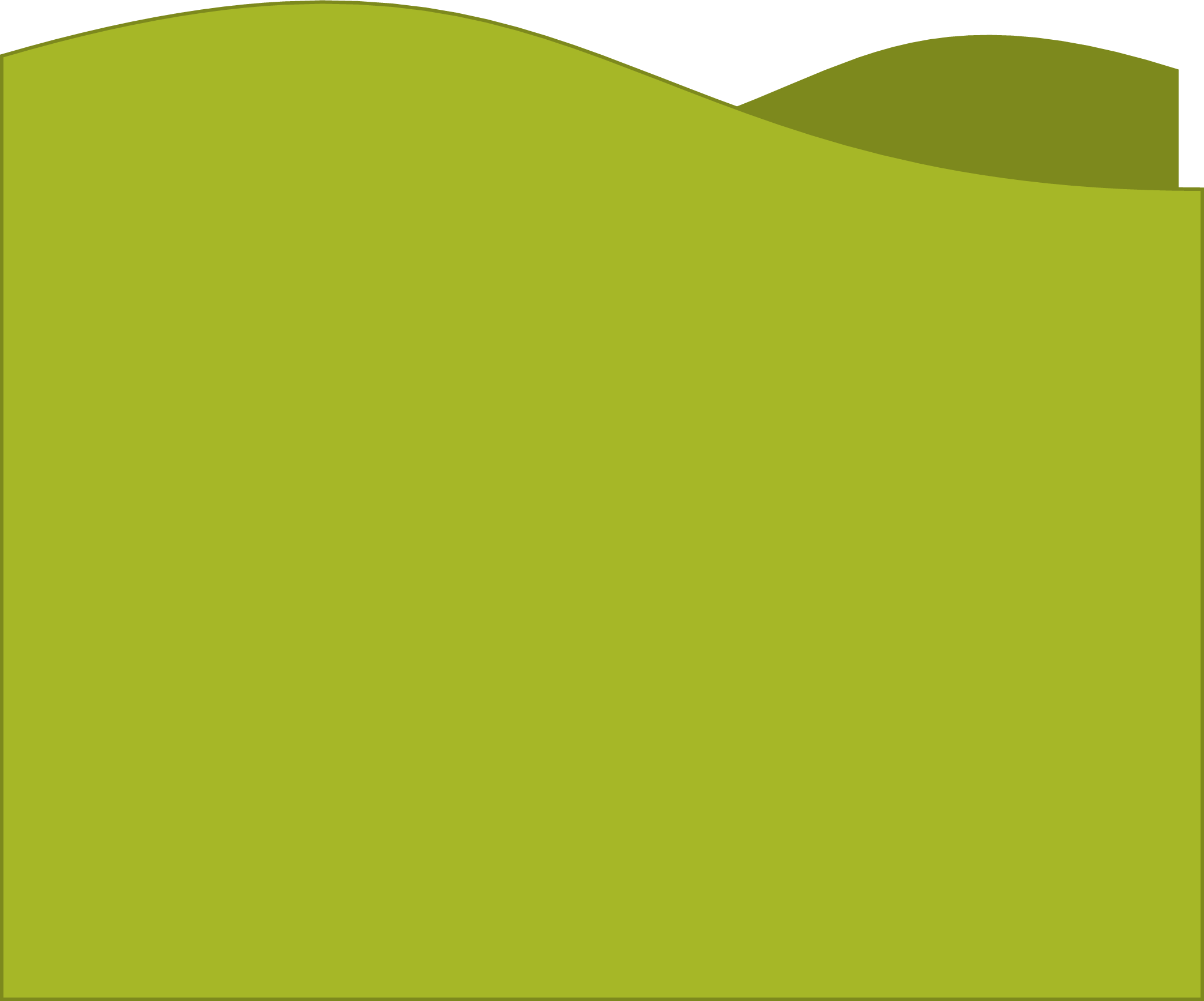 [Speaker Notes: TEACHER NOTES:
Replace the text in the box with your key vocabulary/sentences.
OR if you want to make it into a speaking activity, delete the text and put an image in the box.
When playing the game, click/press the spacebar to send in the dark clouds.
Students start reading the text in the box after the dark cloud music stops.
Lightning will strike automatically after the dark clouds appear, no need to click again. The time when it strikes is different on each slide (view the animation pane to view or change the timing).
After the lightning strikes Billy and the student reading sits down, click/press the spacebar to go to the next slide.
Currently, there are 30 game slides in total (meant for 31 students). However, feel free to add or delete slides as needed for the number of students in your class.
If you want to adjust the time of when the lightning strikes, go to the “Animations” tab and open the ”Animation Pane.” Then, click on the “Lightning Strike” animation and adjust the delay time in the timing window.
If using the game more than once with the same class and are worried students will remember the lightning strike timing on each slide, no need to adjust the times of each lightning strike animation, just reorder the slides to save time and make the game feel fresh.

Skeleton image designed by creazilla.com]
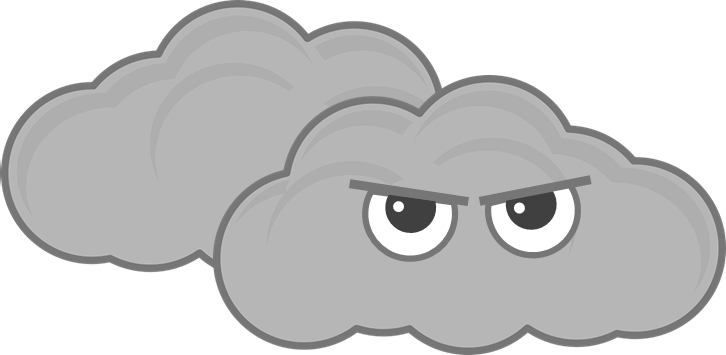 It's on the 1st floor.
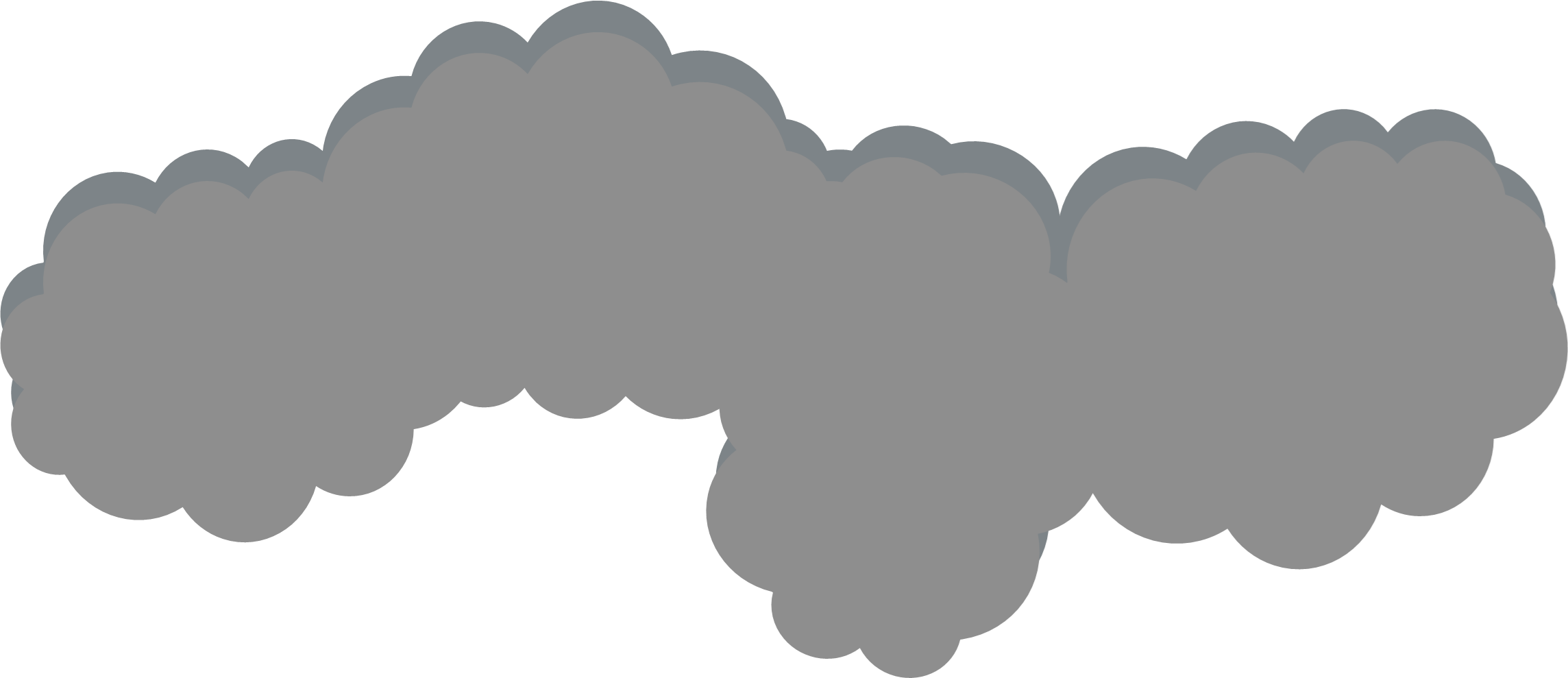 Ready?
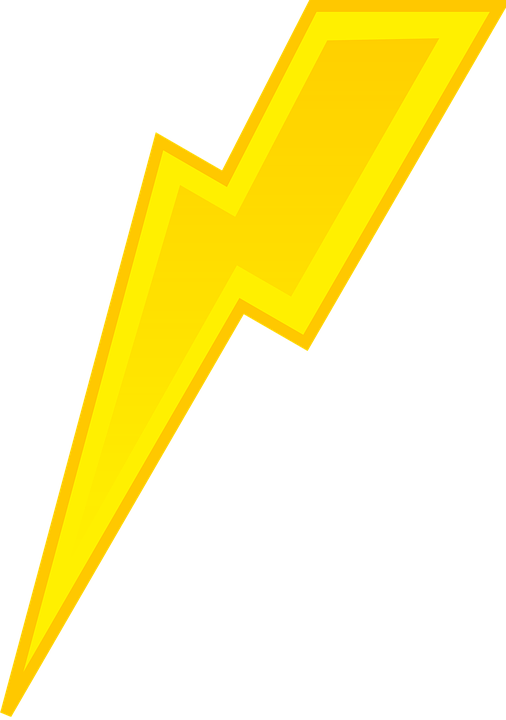 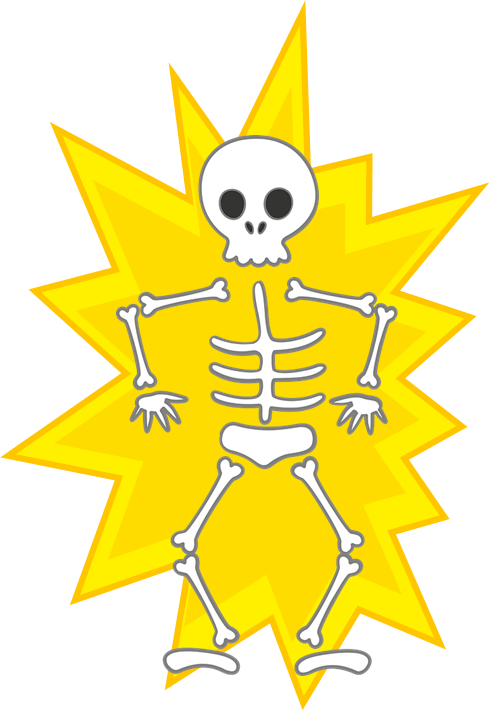 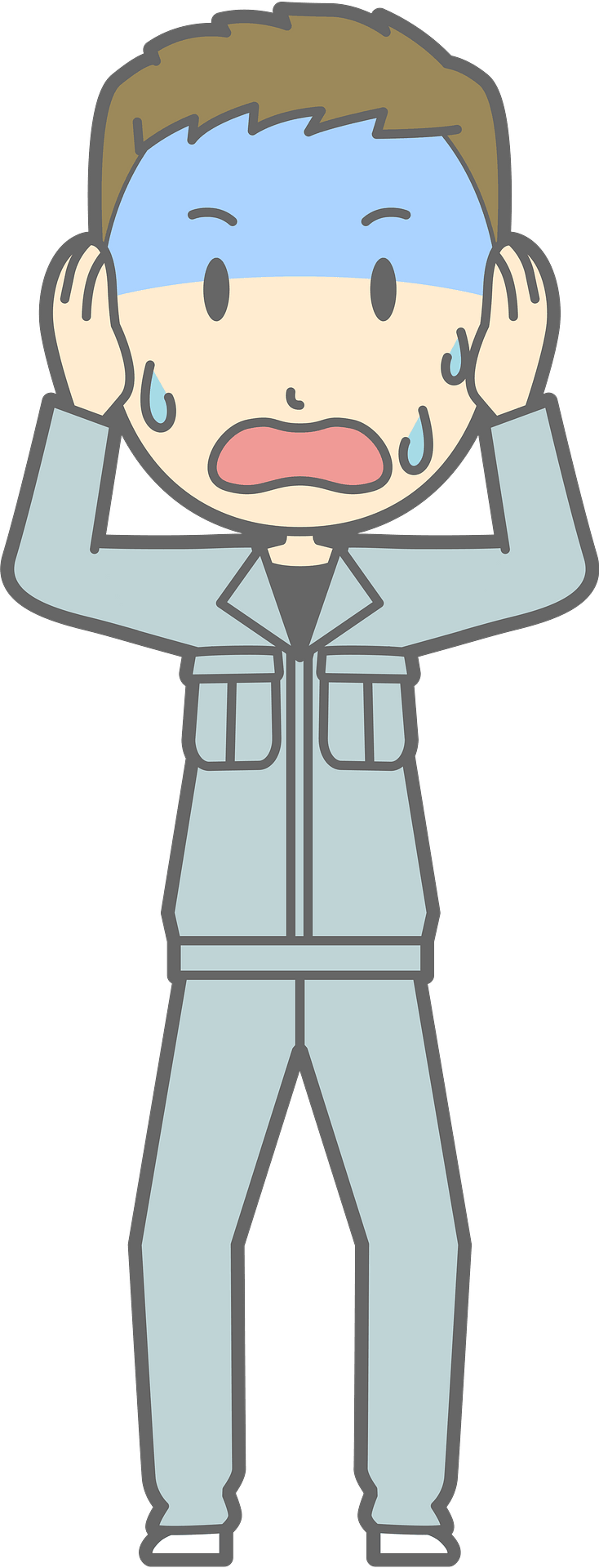 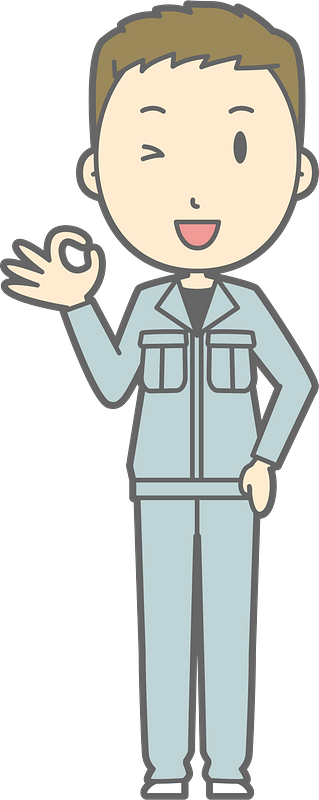 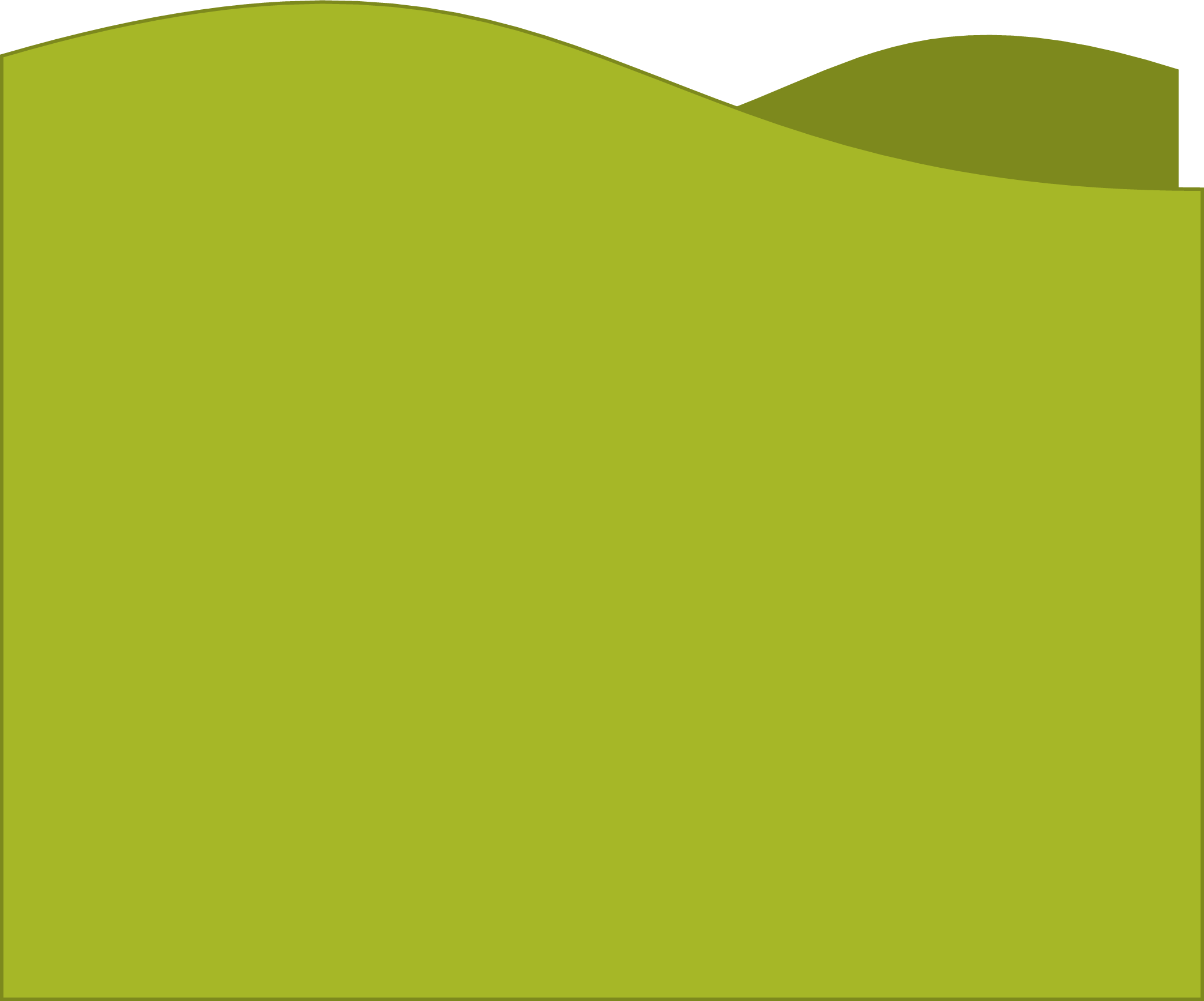 [Speaker Notes: TEACHER NOTES:
Replace the text in the box with your key vocabulary/sentences.
OR if you want to make it into a speaking activity, delete the text and put an image in the box.
When playing the game, click/press the spacebar to send in the dark clouds.
Students start reading the text in the box after the dark cloud music stops.
Lightning will strike automatically after the dark clouds appear, no need to click again. The time when it strikes is different on each slide (view the animation pane to view or change the timing).
After the lightning strikes Billy and the student reading sits down, click/press the spacebar to go to the next slide.
Currently, there are 30 game slides in total (meant for 31 students). However, feel free to add or delete slides as needed for the number of students in your class.
If you want to adjust the time of when the lightning strikes, go to the “Animations” tab and open the ”Animation Pane.” Then, click on the “Lightning Strike” animation and adjust the delay time in the timing window.
If using the game more than once with the same class and are worried students will remember the lightning strike timing on each slide, no need to adjust the times of each lightning strike animation, just reorder the slides to save time and make the game feel fresh.

Skeleton image designed by creazilla.com]
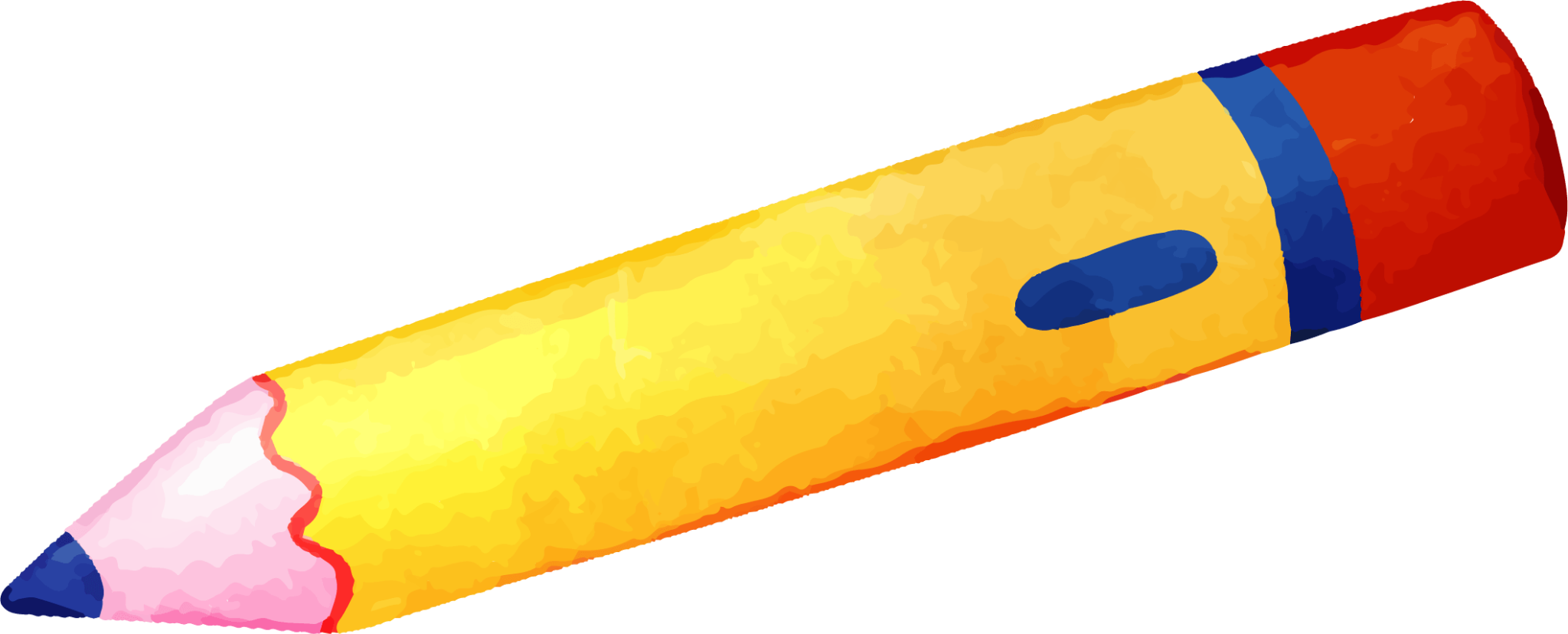 02
Listen and tick.
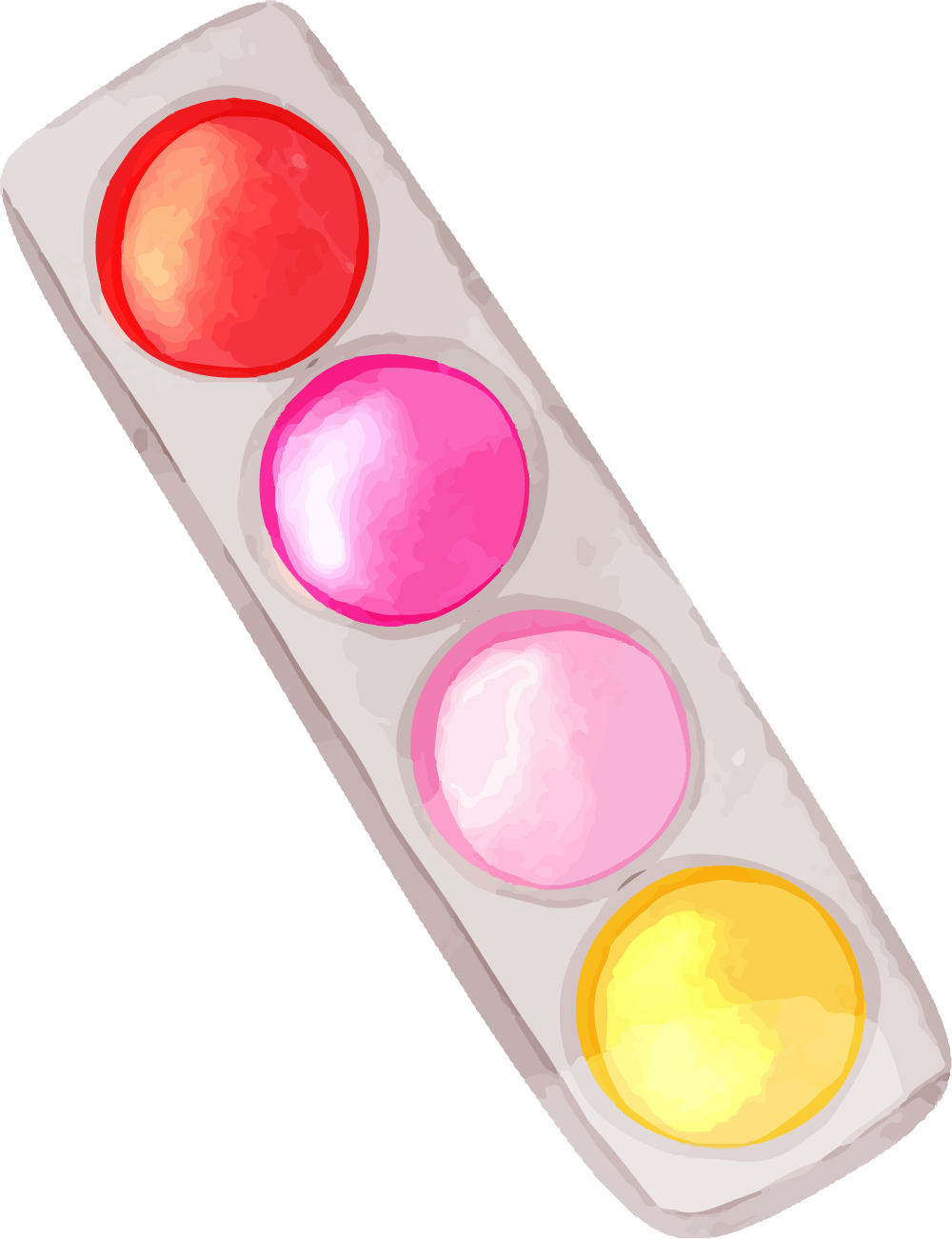 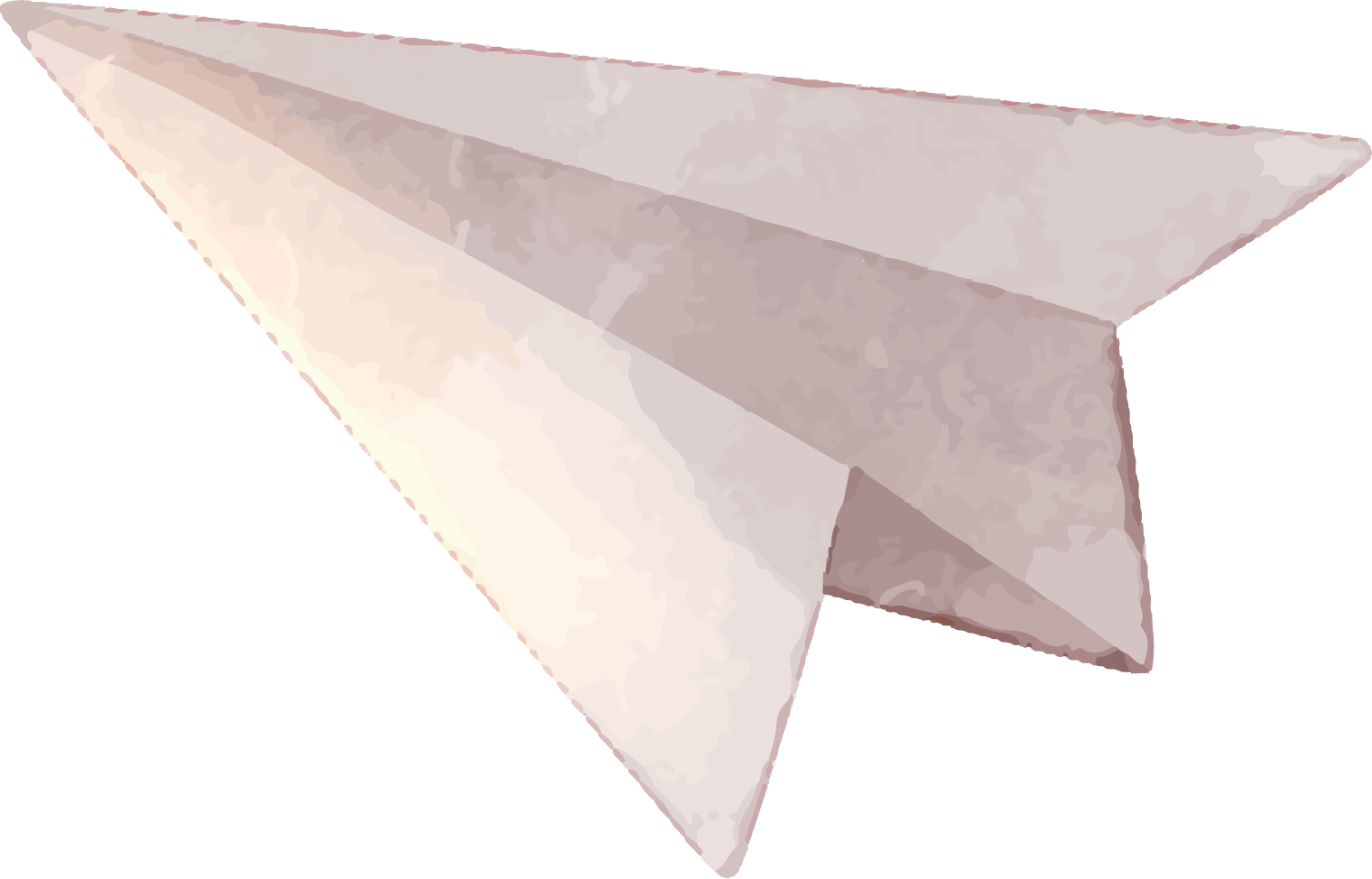 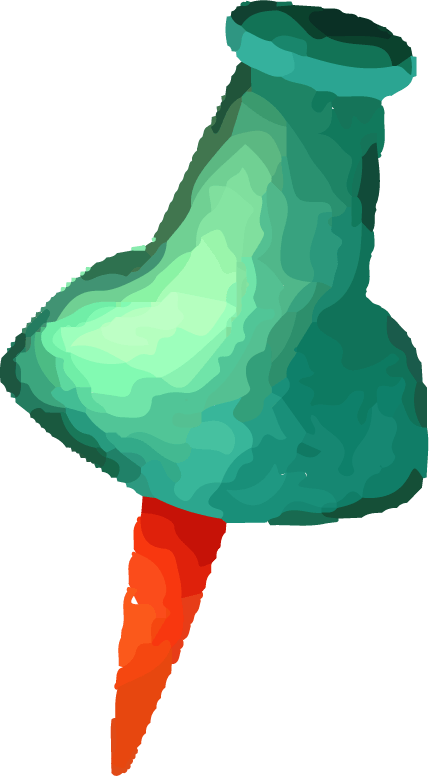 How do you get to the library in picture a/b/c?
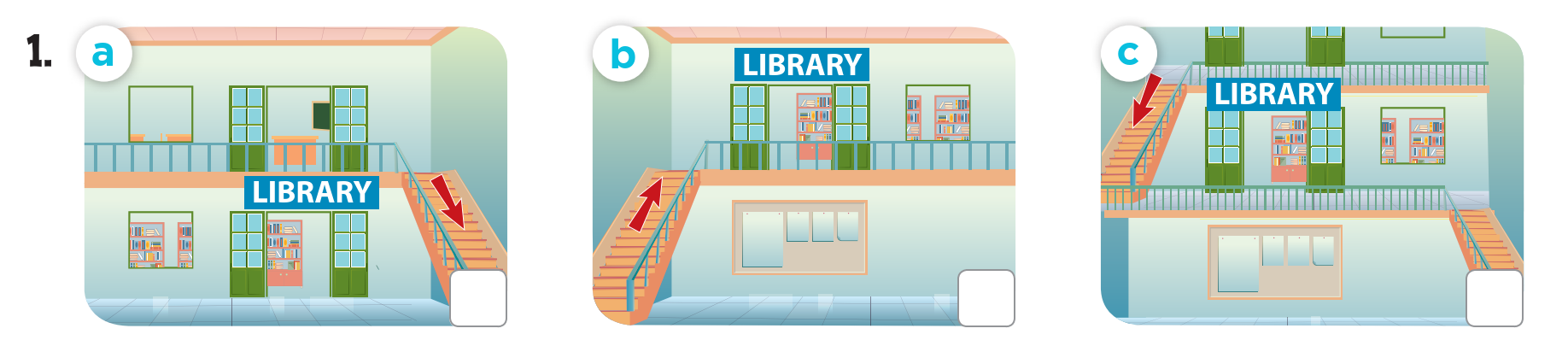 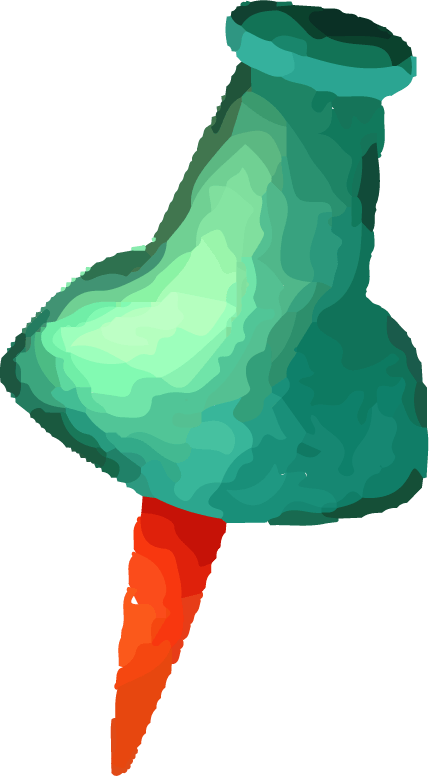 How do you get to the art room in picture a/b/c?
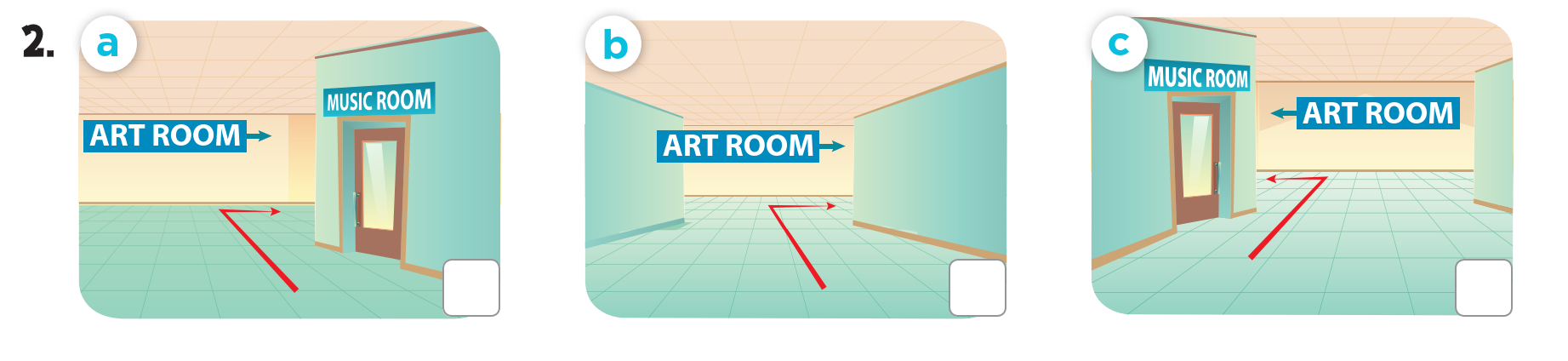 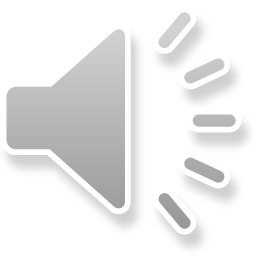 Listen and tick.
Click for answer
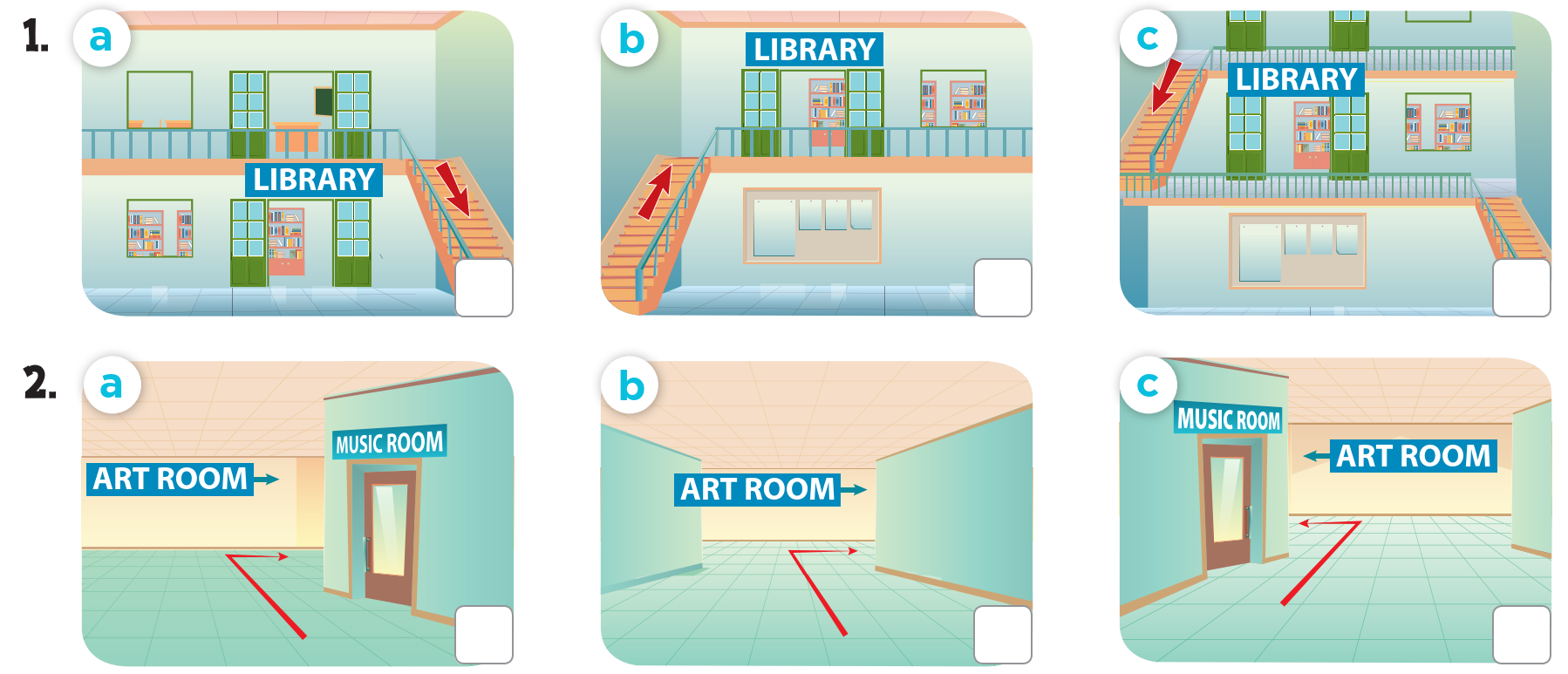 
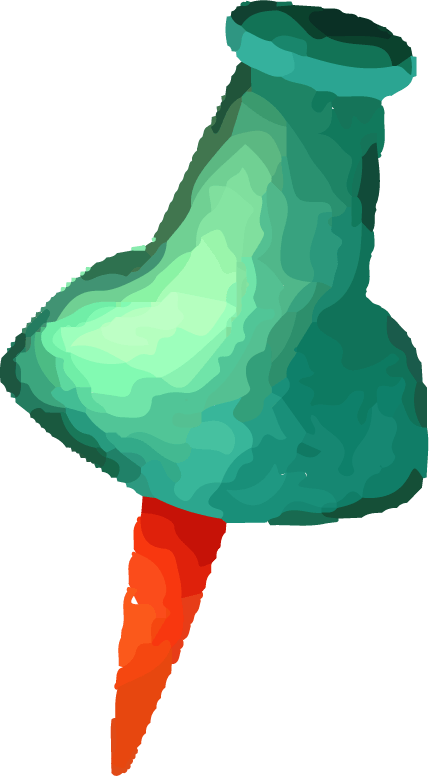 
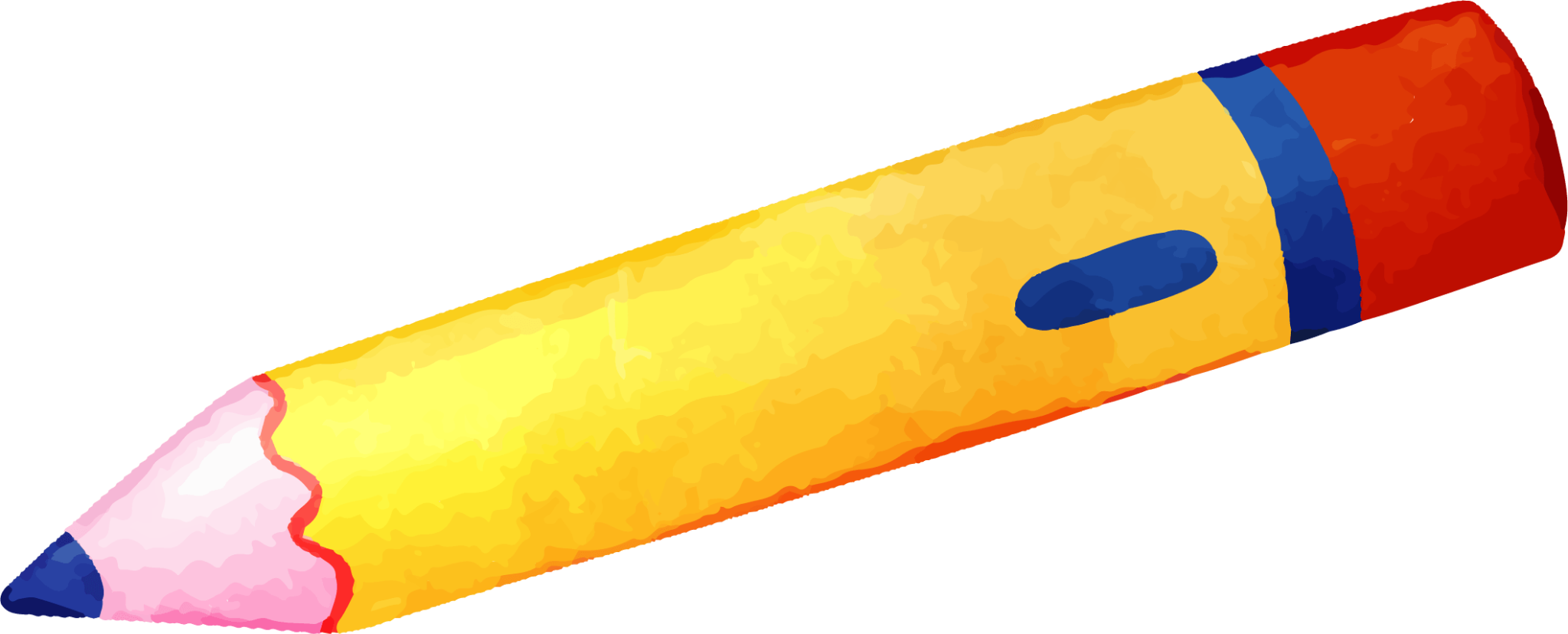 03
Read and complete.
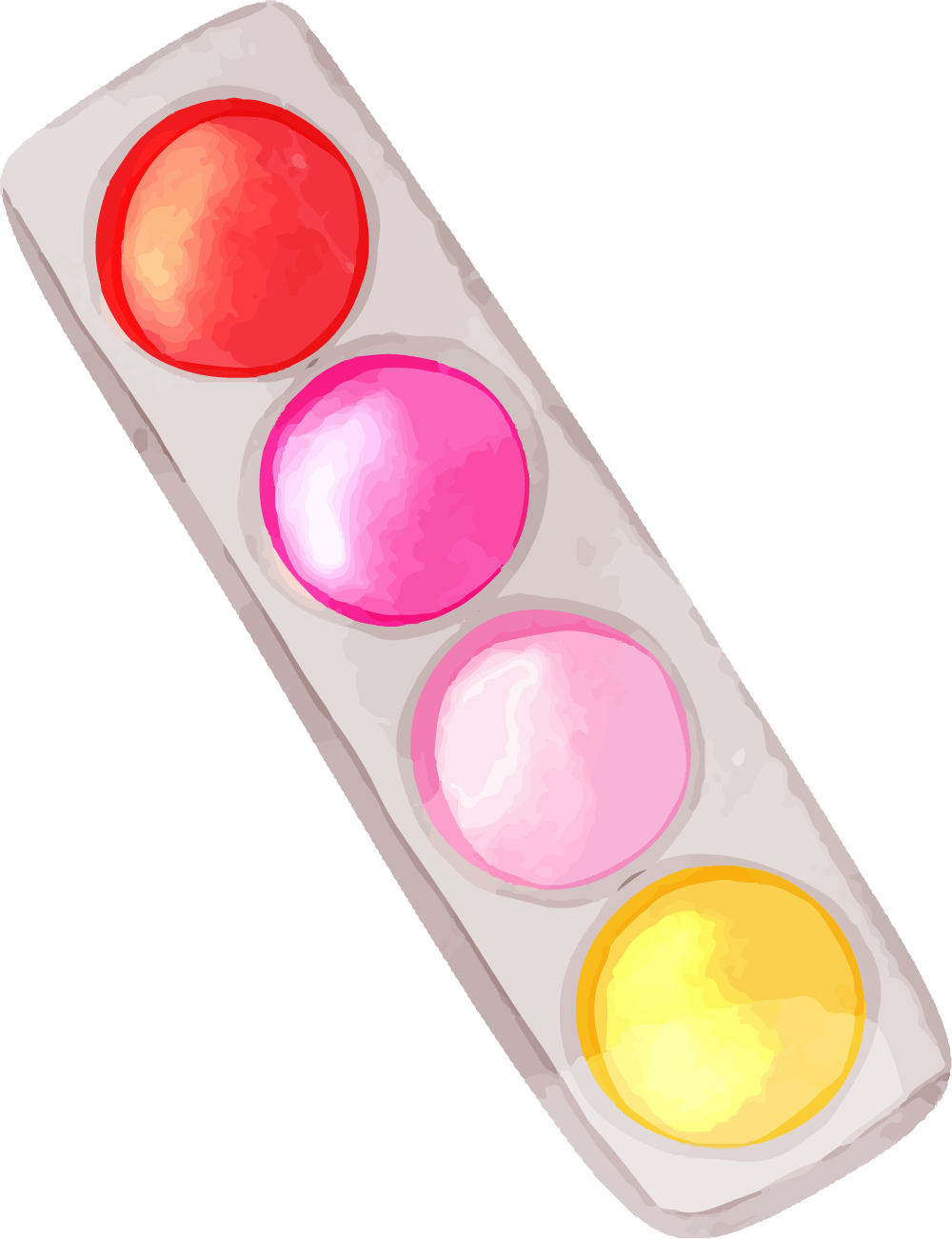 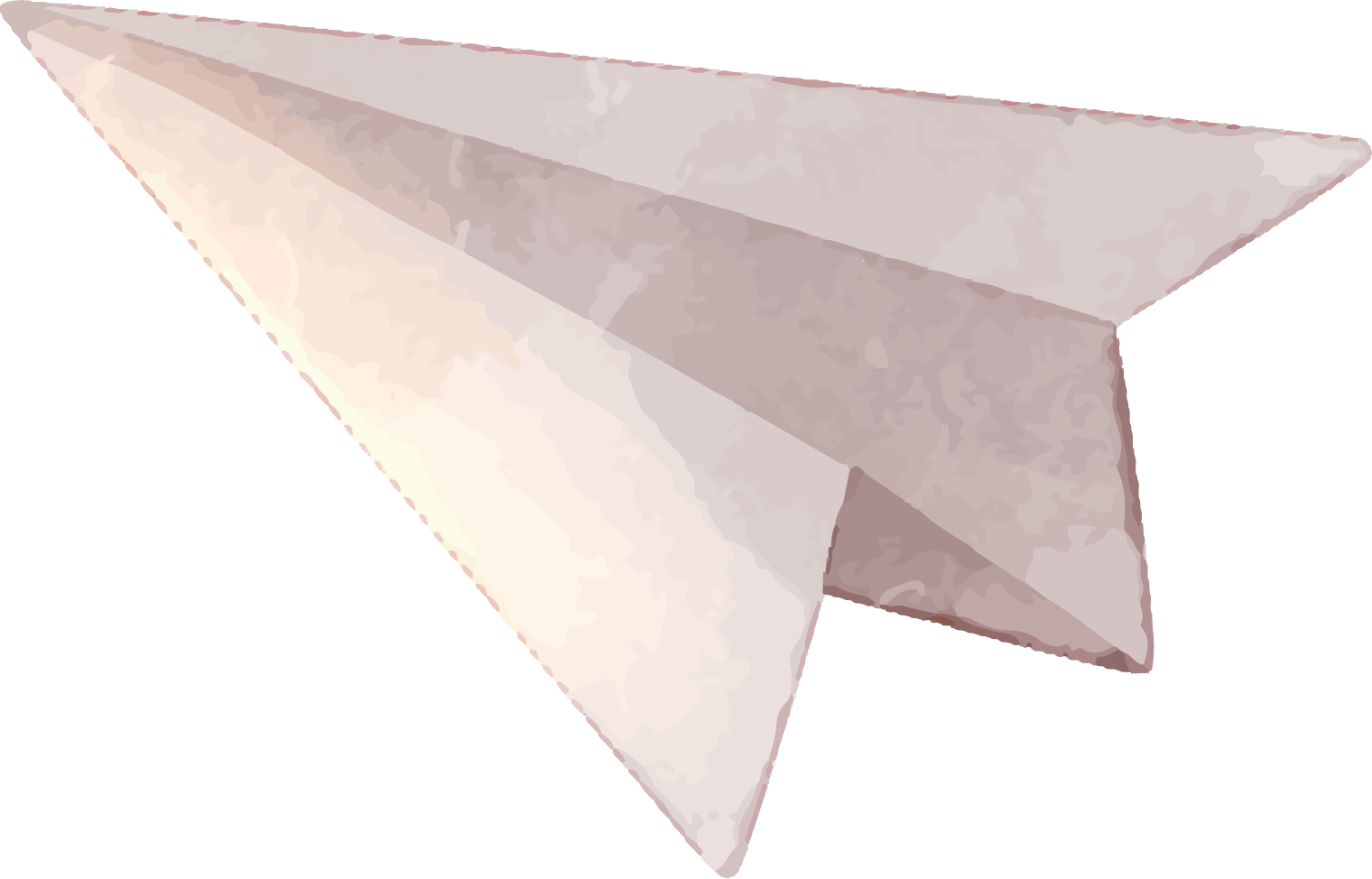 Read and complete.
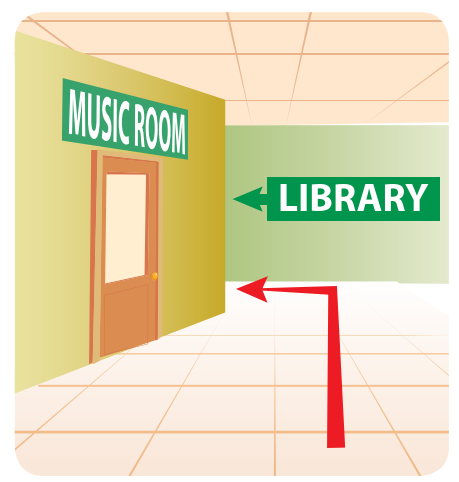 1. A: 	Hello, Mr Long.
    B: 	Hello, Lucy.
    A: 	Could you tell me the _____ to 	the library, please?
    B:  Go ______ the music room and 	turn left.
    A: 	Thanks a lot, Mr Long.
way
past
Read and complete.
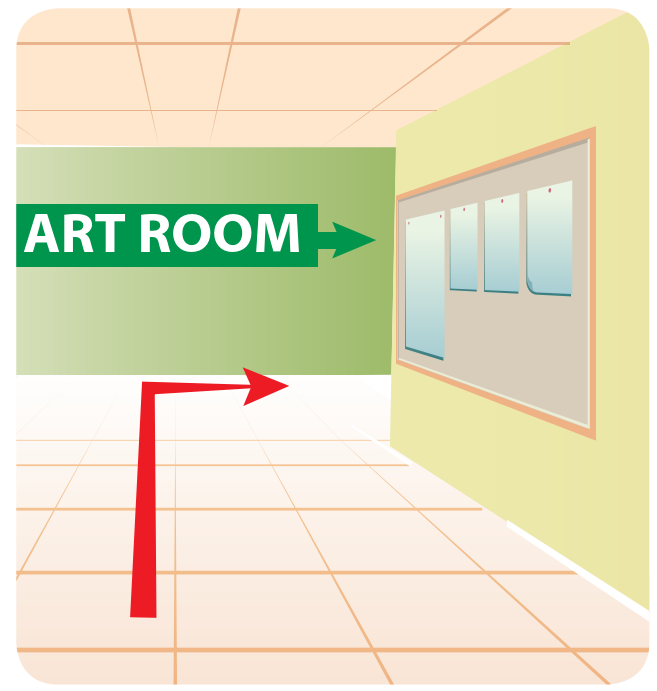 2. A: Excuse me.
    B: Yes?
    A: _______ you tell me the way to 
        the art room, please?
    B: Go _______ the corridor and 
        turn ______. 
    A: Thank you.
    B: You’re welcome.
Could
along
right
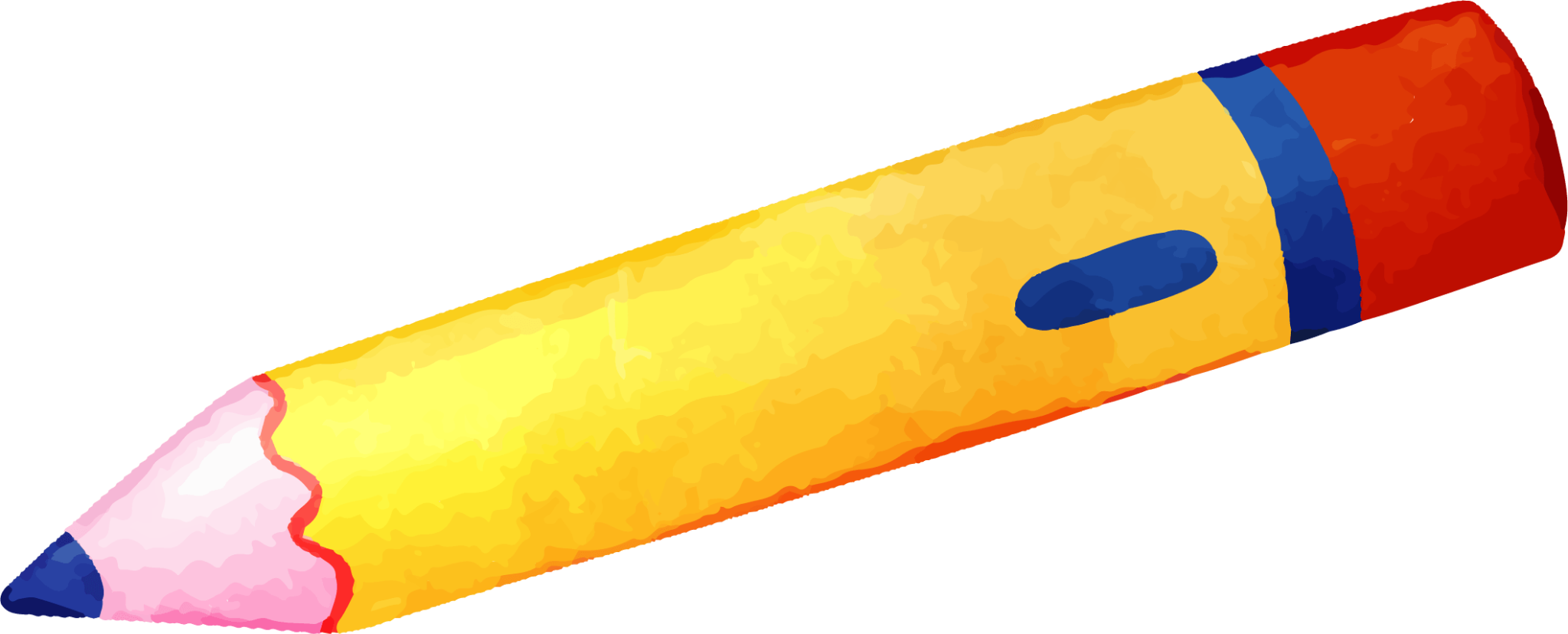 04
Let’s play.
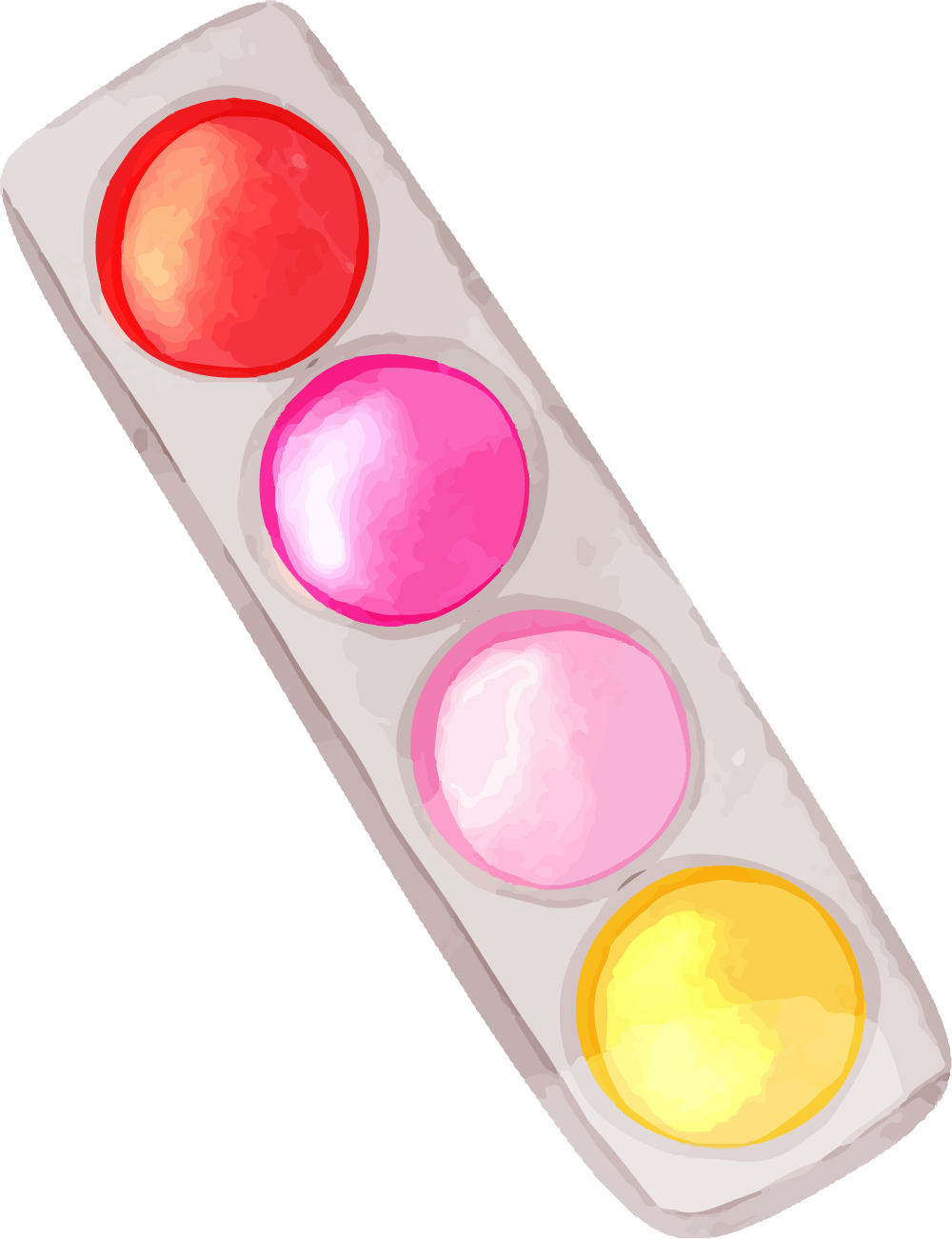 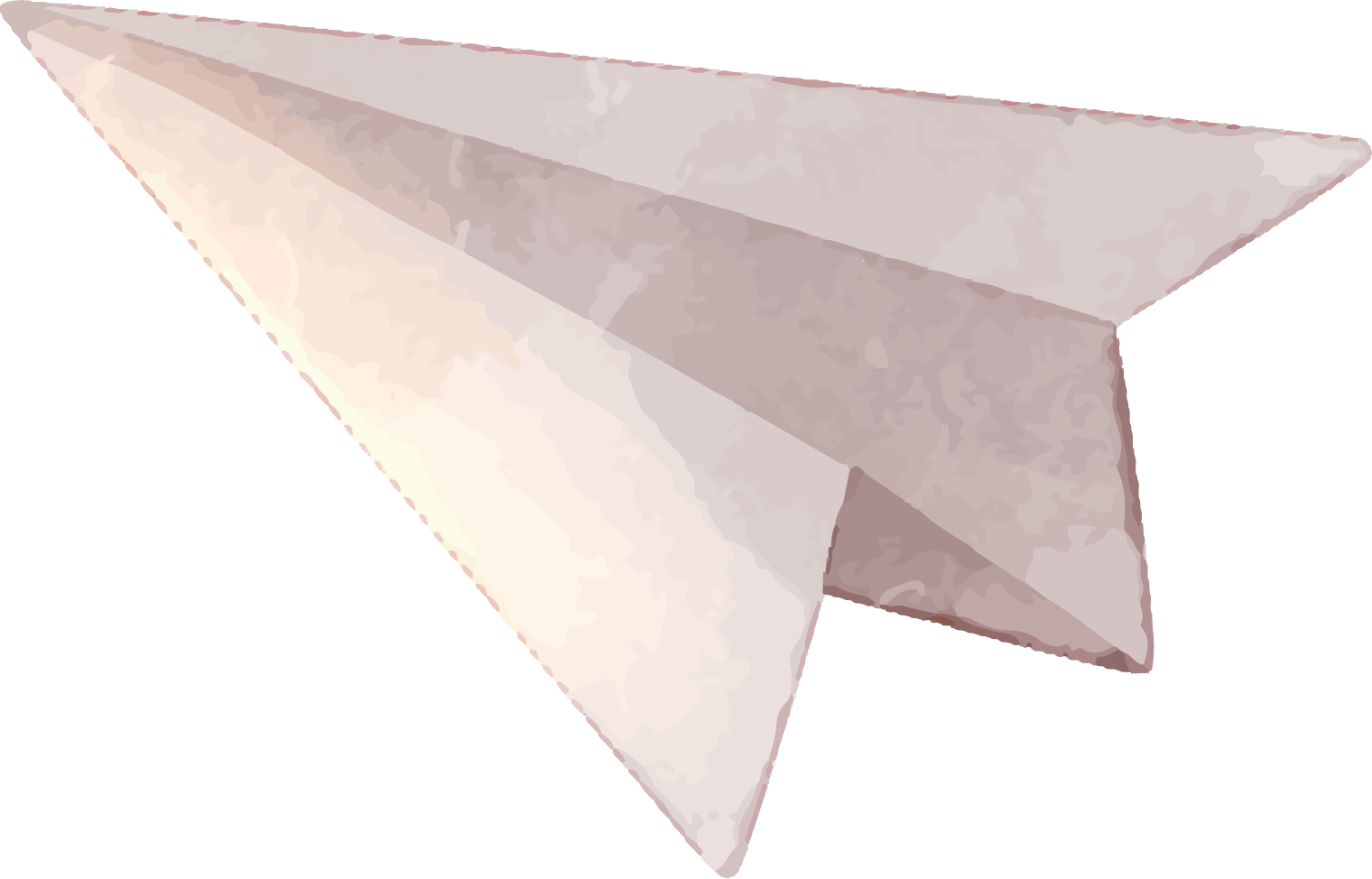 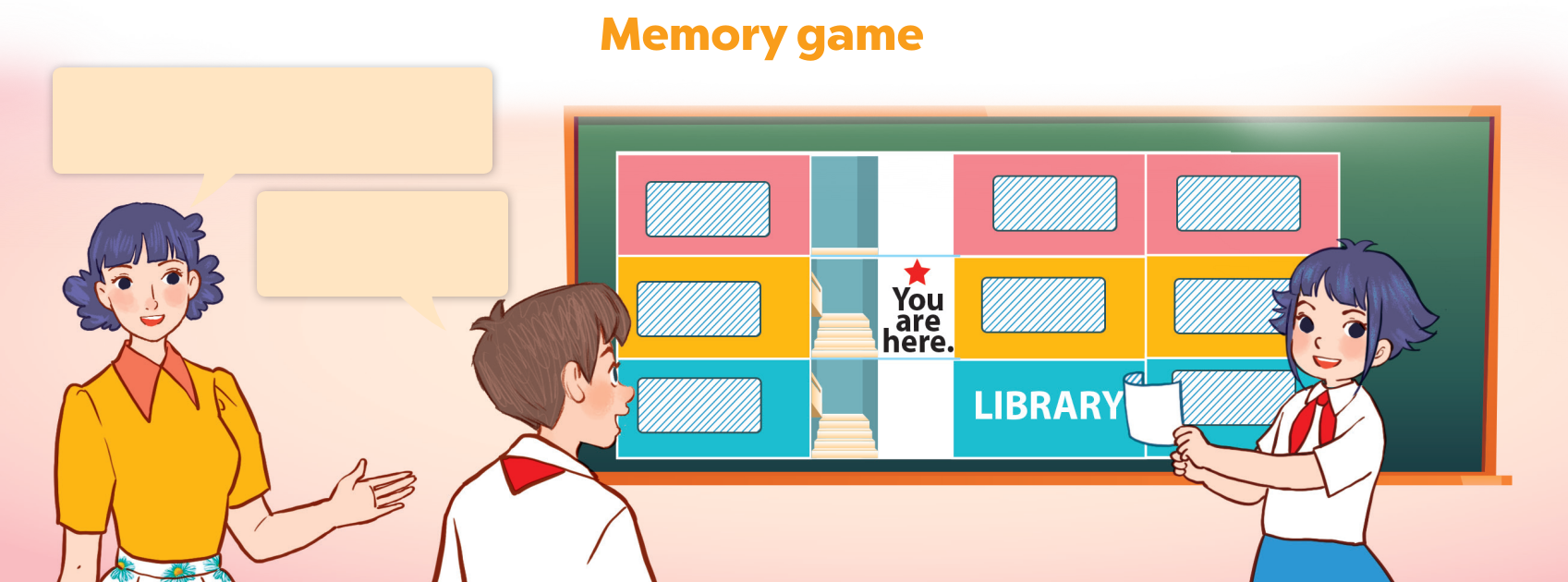 Could you tell me the way to the library, please?
Go downstairs and turn left.
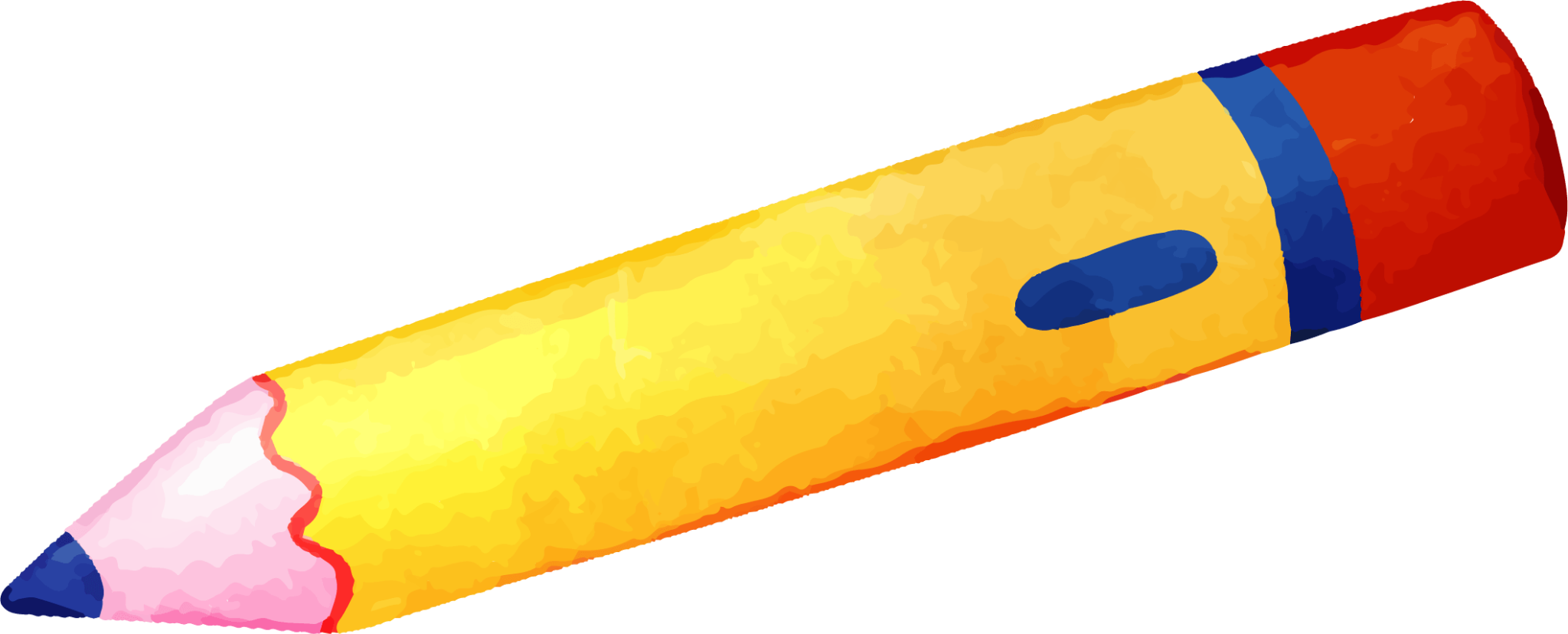 05
Fun corner & Wrap-up
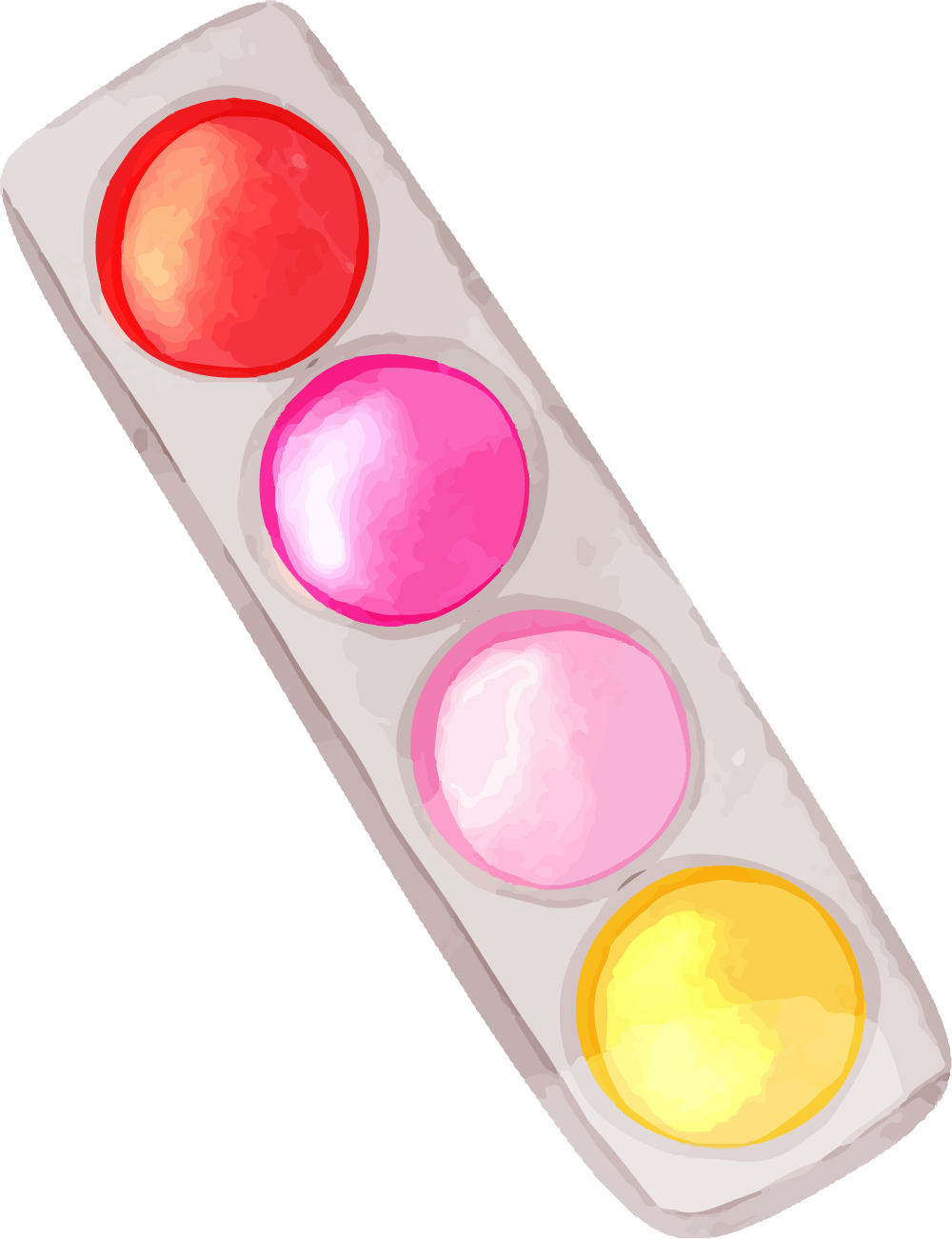 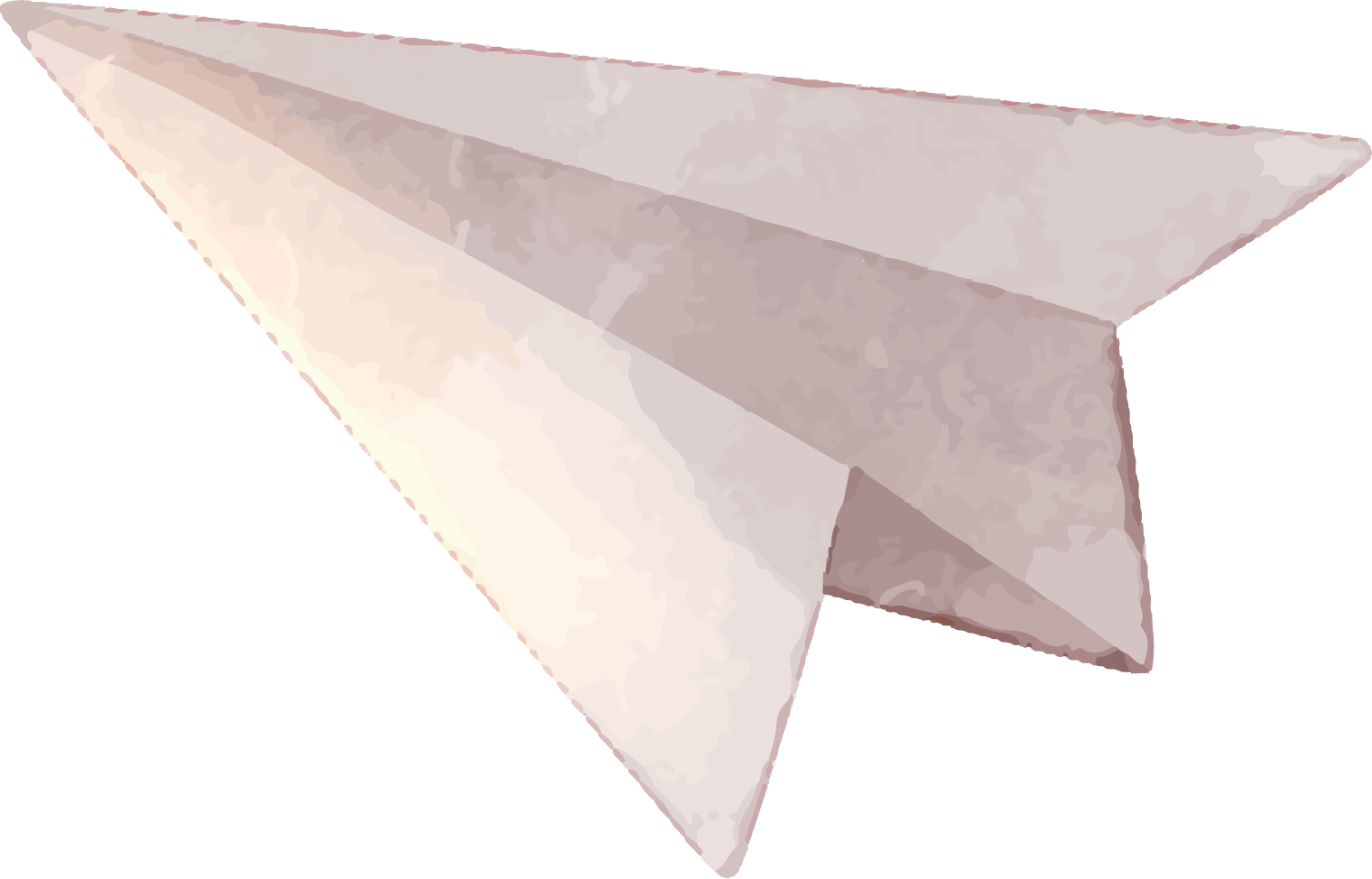 [Speaker Notes: - Each team takes turn to ask and answer, using the structures learned.
- If students successfully make the conversation, that team can choose a box and get the points.]
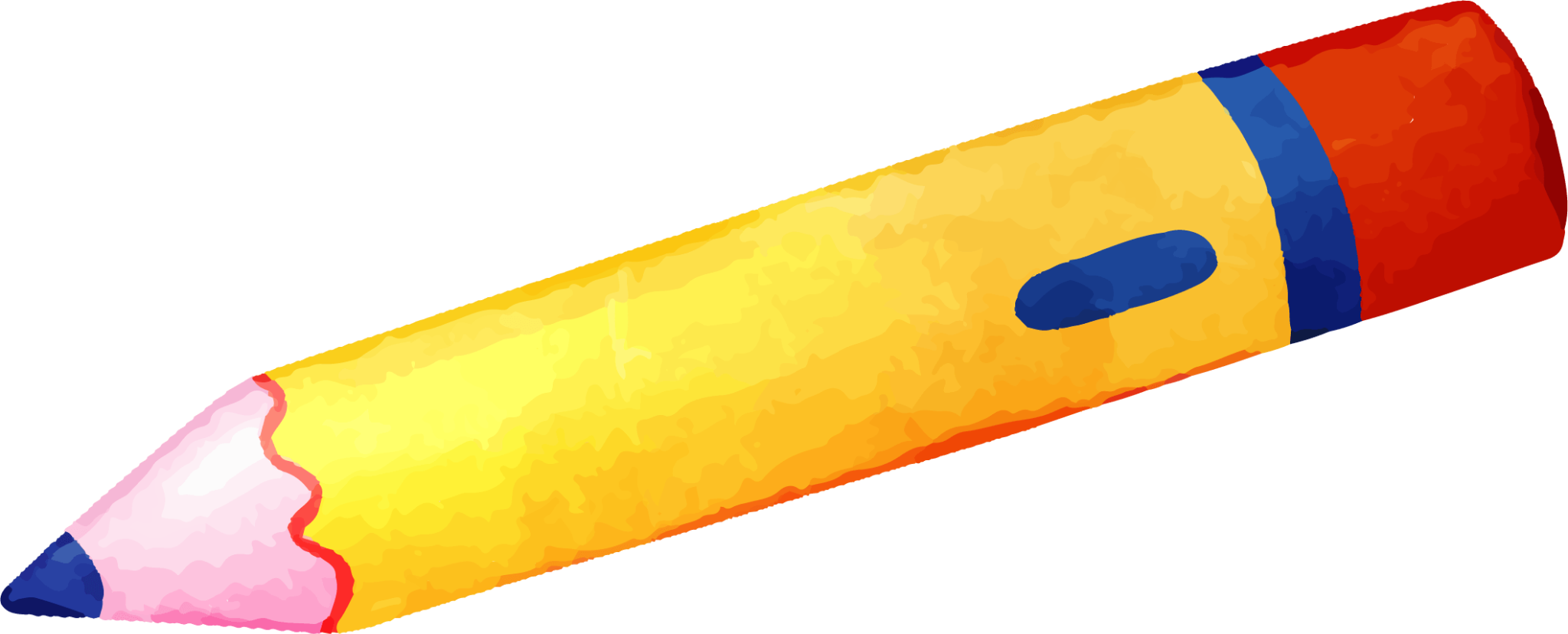 Lucky number
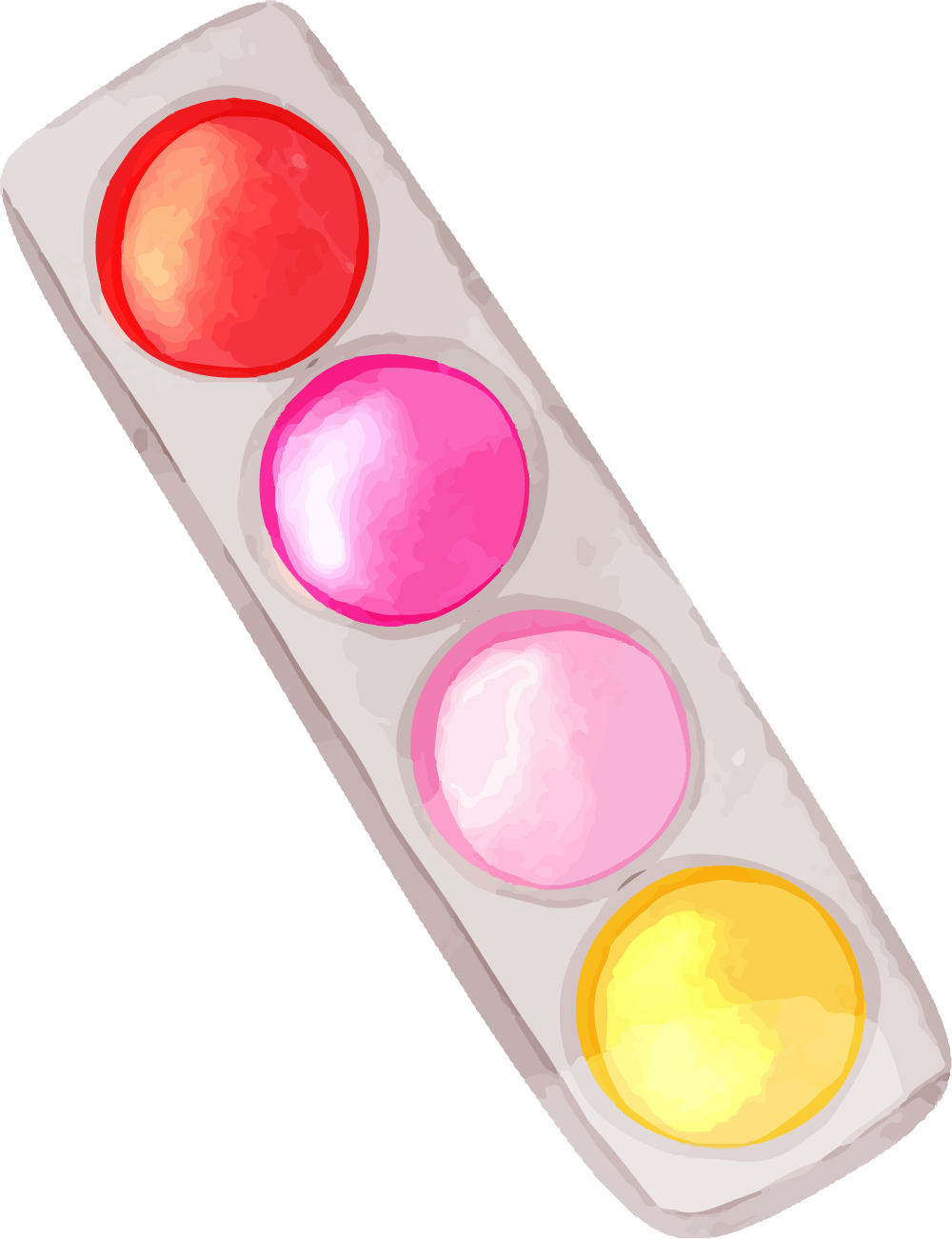 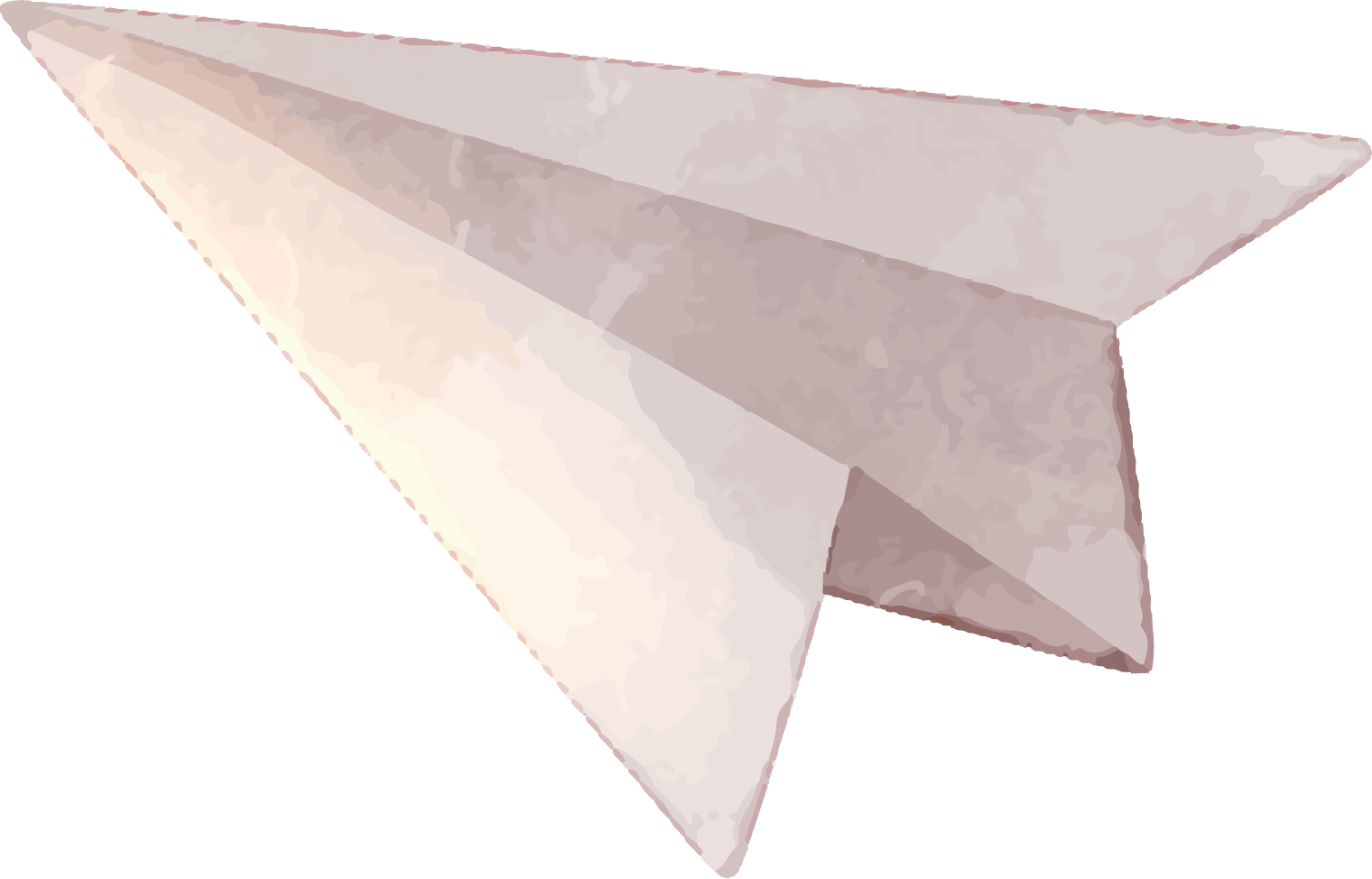 [Speaker Notes: - Each team takes turn to ask and answer, using the structures learned.
- If students successfully make the conversation, that team can choose a box and get the points.]
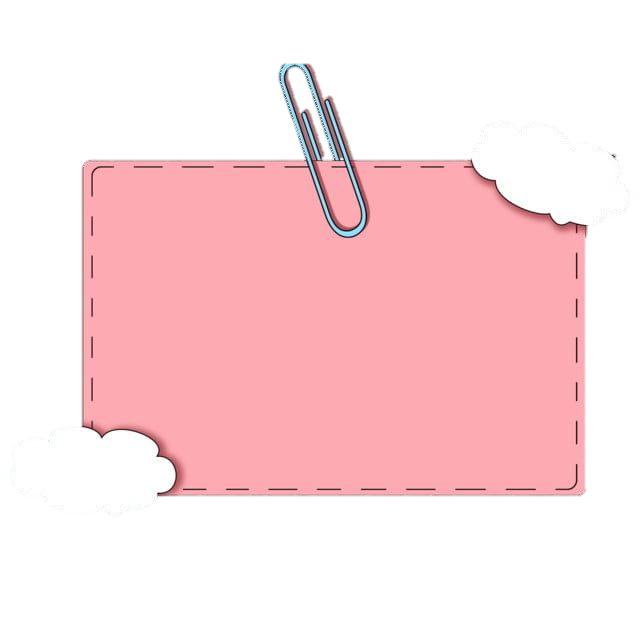 LIBRARY
LIBRARY
CLASS 5A
CLASS 5A
CLASS 5B
CLASS 5B
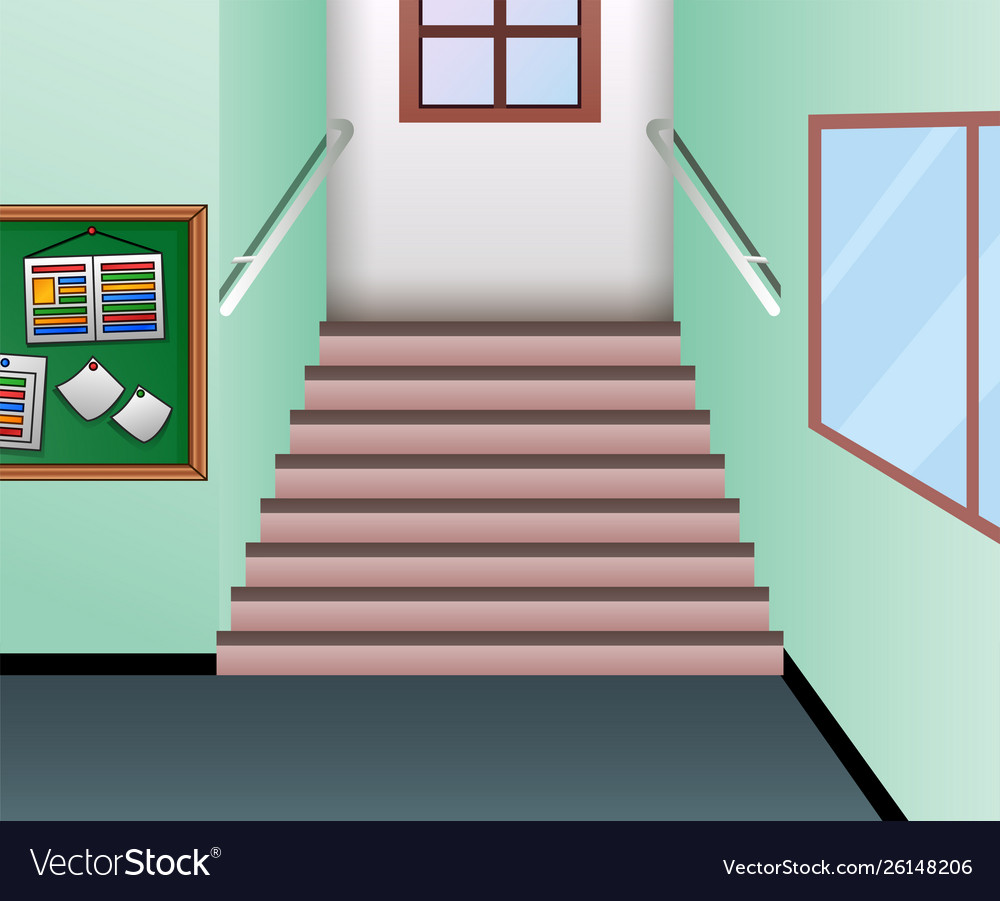 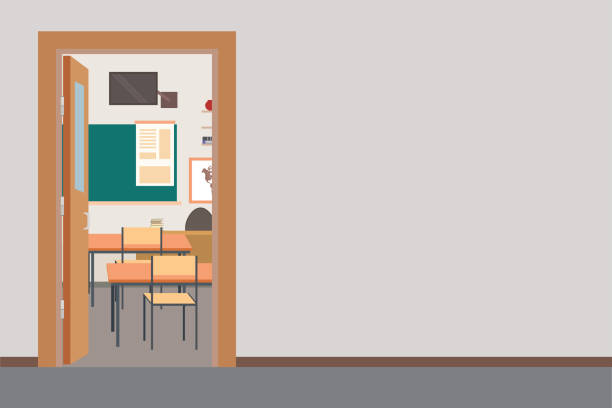 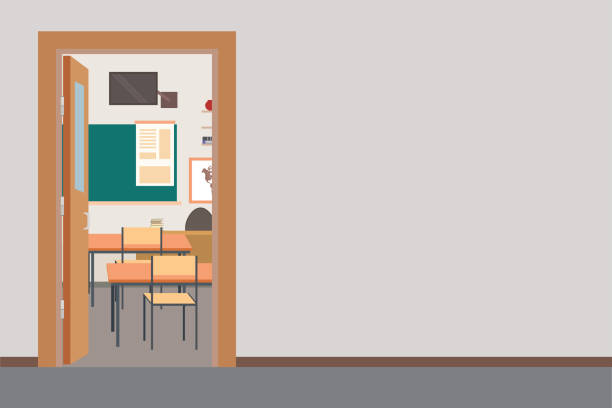 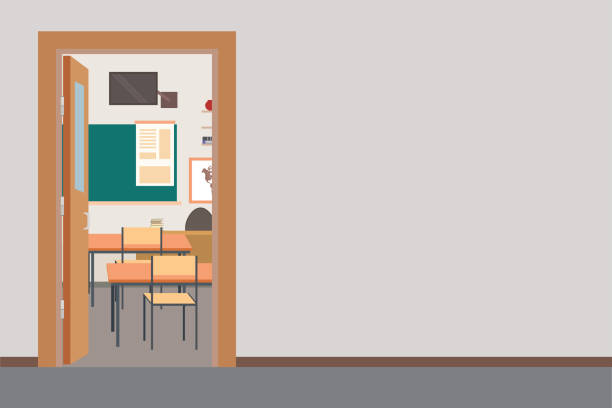 Go to the art room.
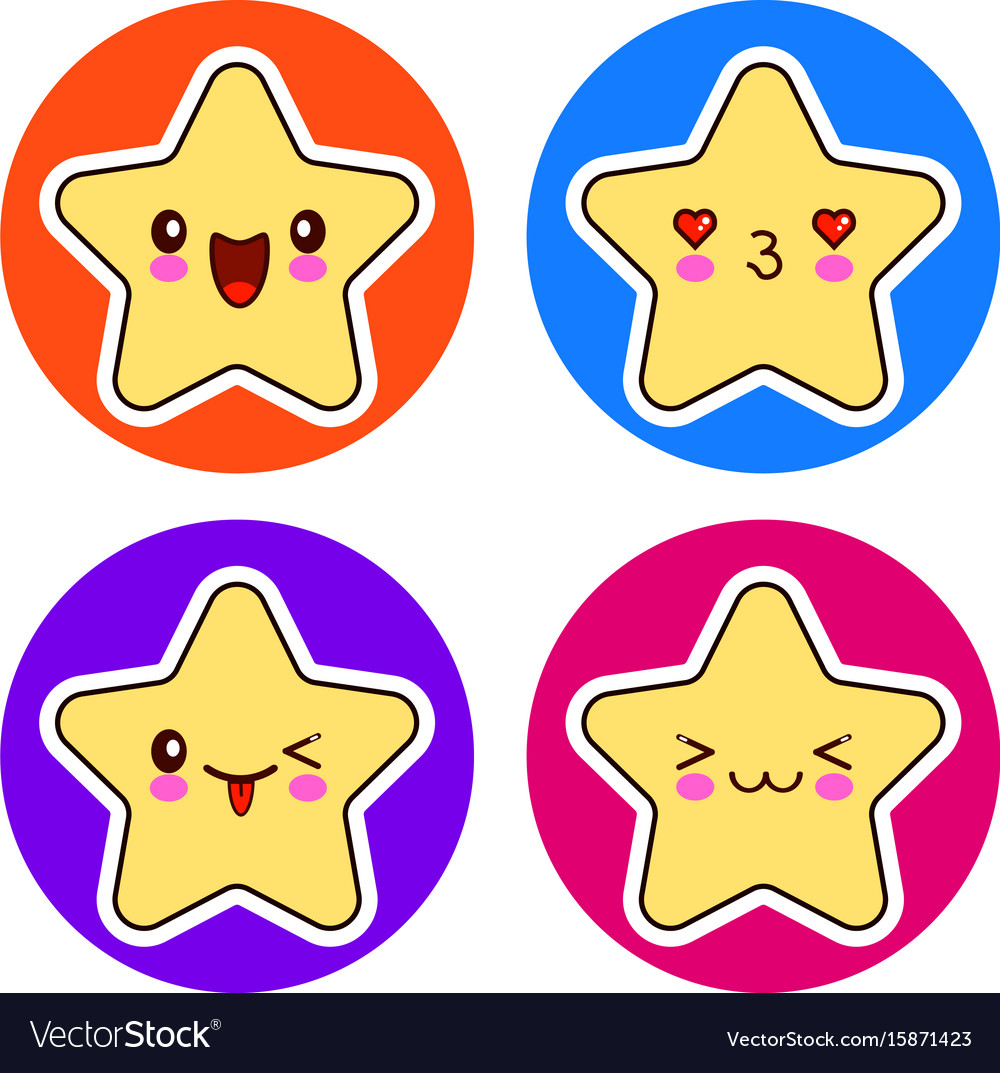 ART ROOM
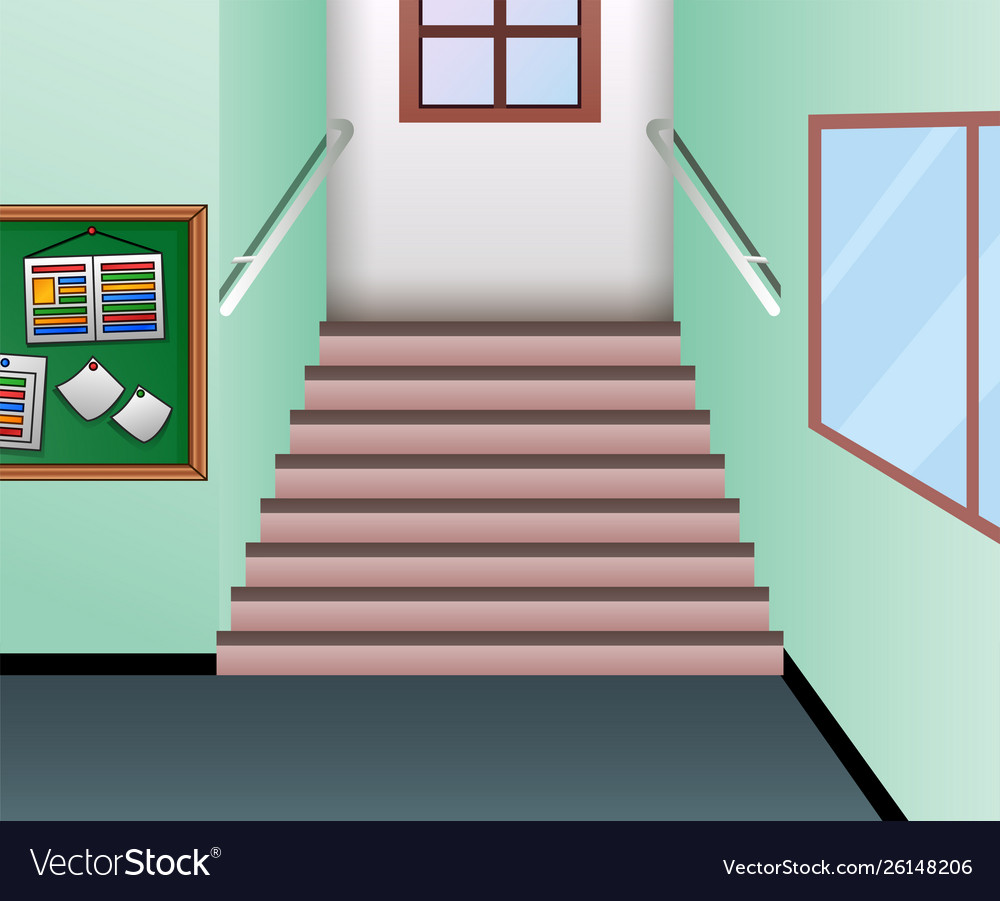 CLASS 4A
CLASS 4A
CLASS 4B
CLASS 4B
ART ROOM
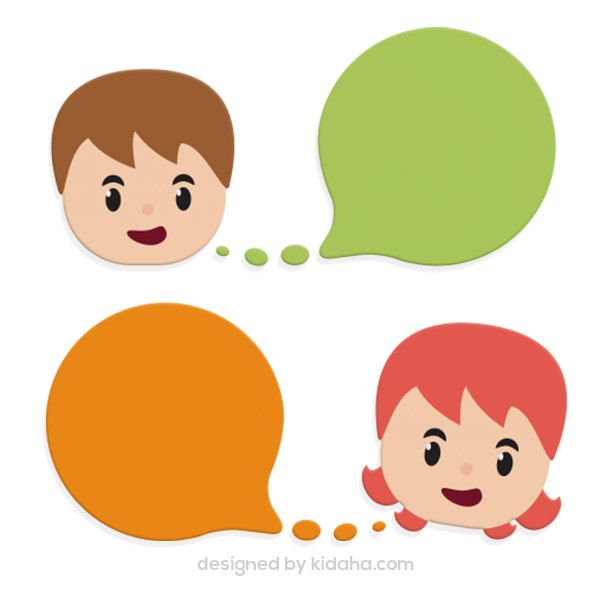 You're here
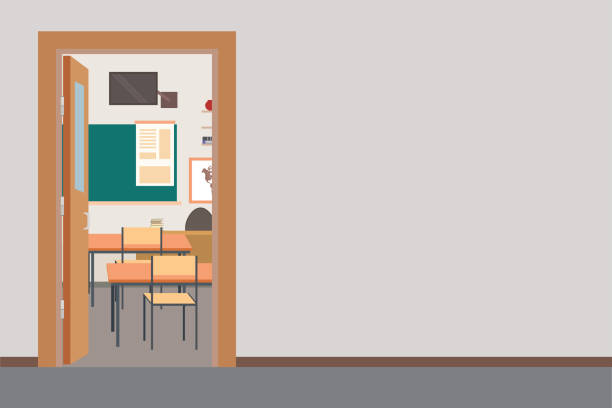 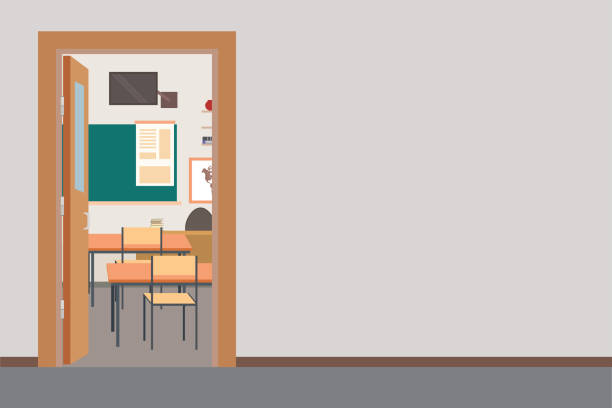 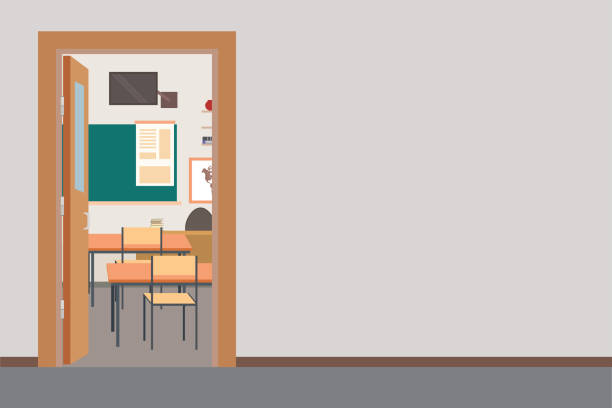 ?
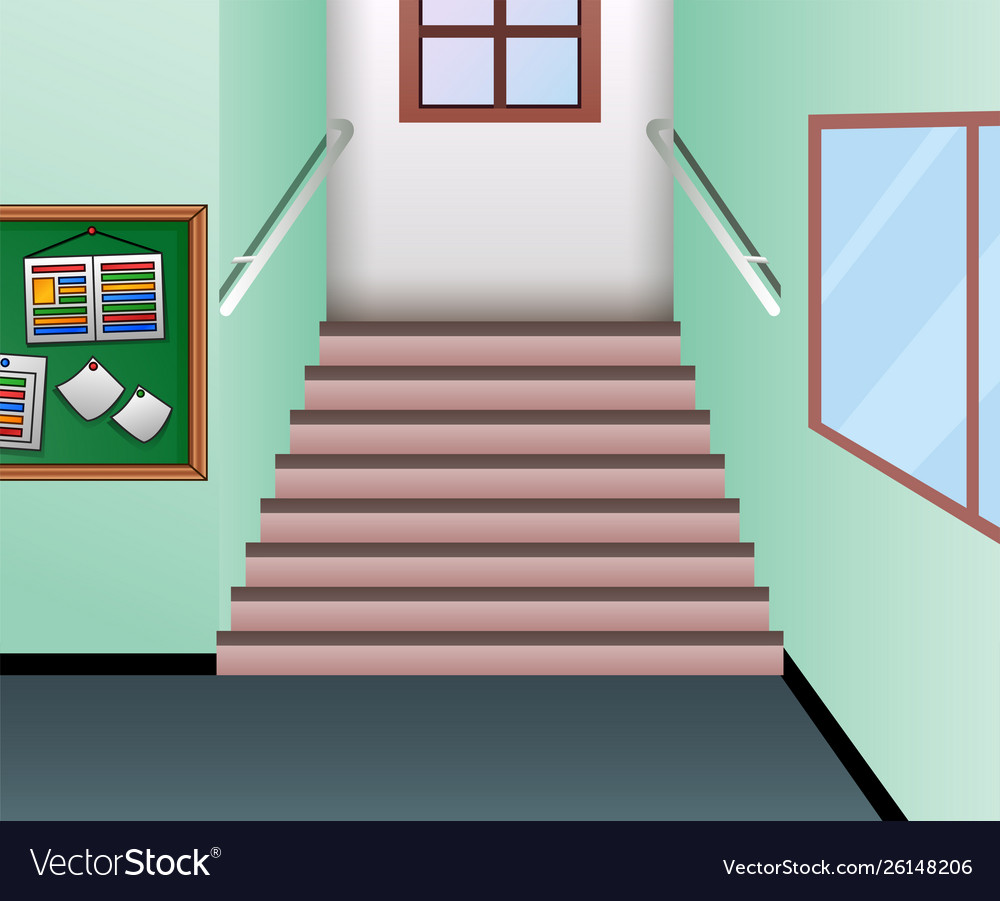 COMPUTER ROOM
COMPUTER ROOM
MUSIC ROOM
MUSIC ROOM
CLASS 3B
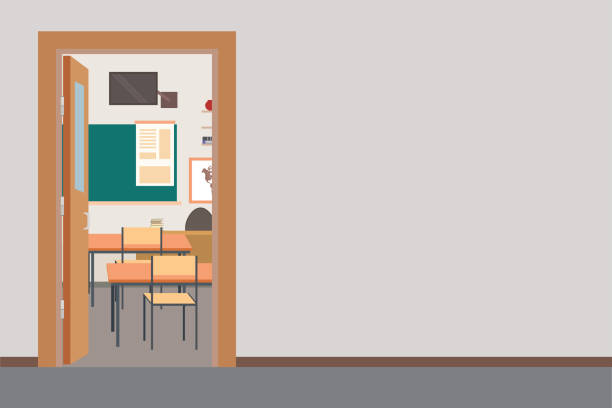 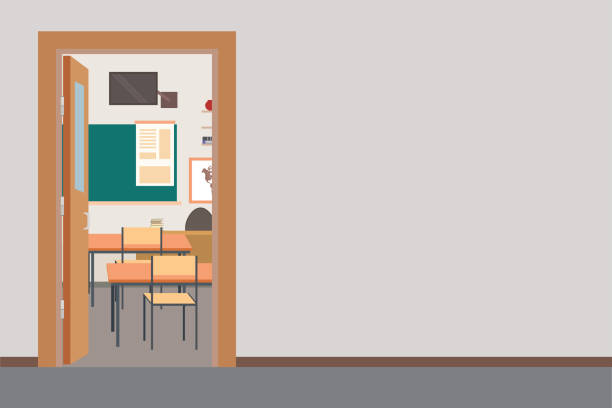 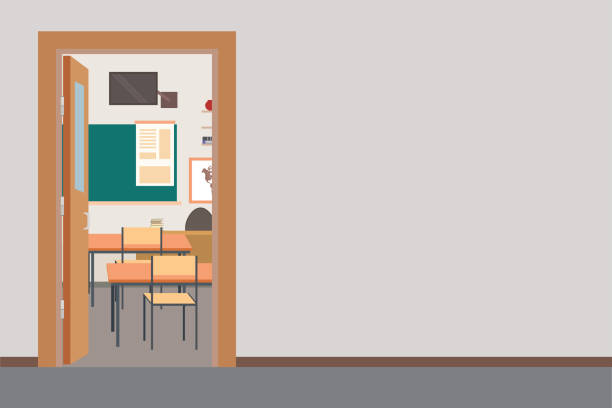 ?
[Speaker Notes: 2 presentatives ask and answer:
A: Could you tell me the way to ......, please?
B: ............... .]
Sound file is in me!
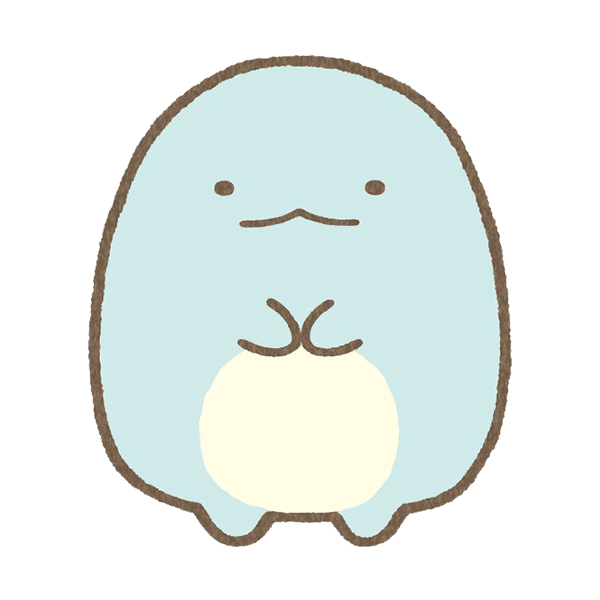 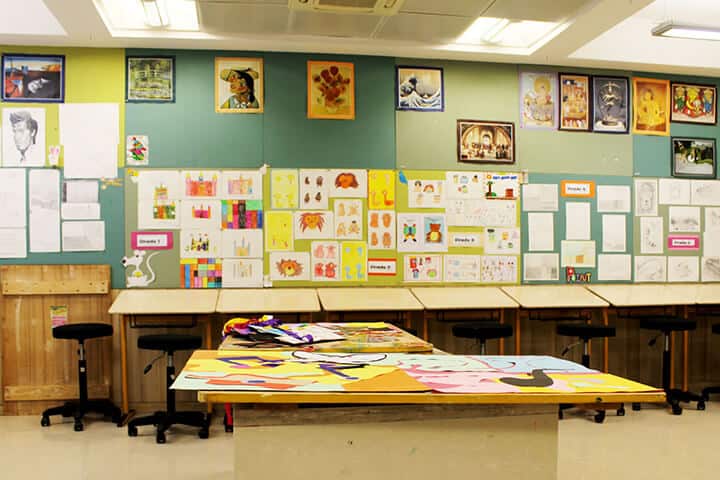 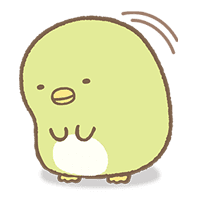 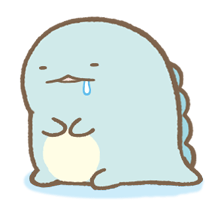 2.
1.
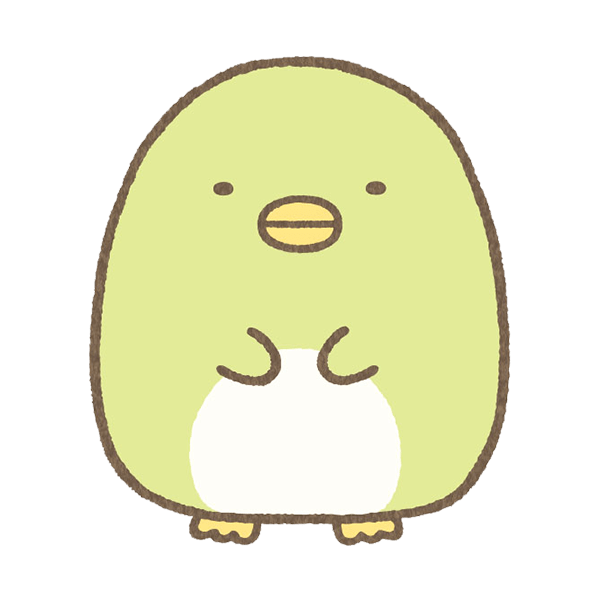 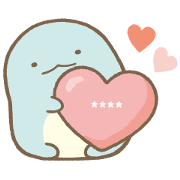 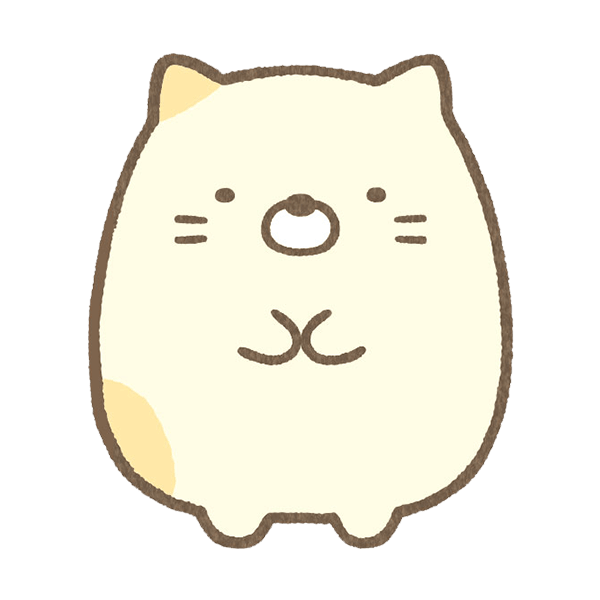 Change points
+6
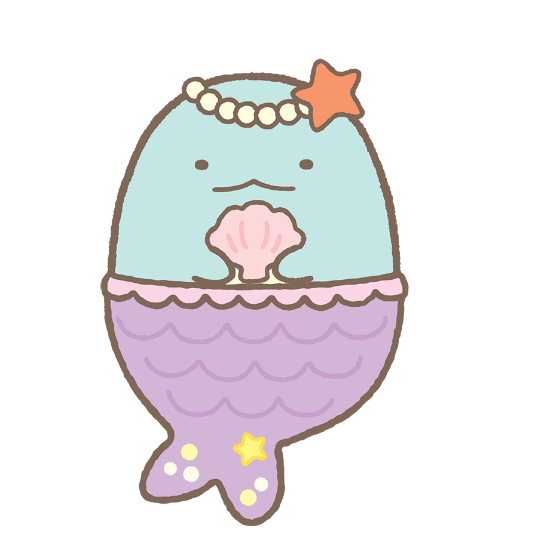 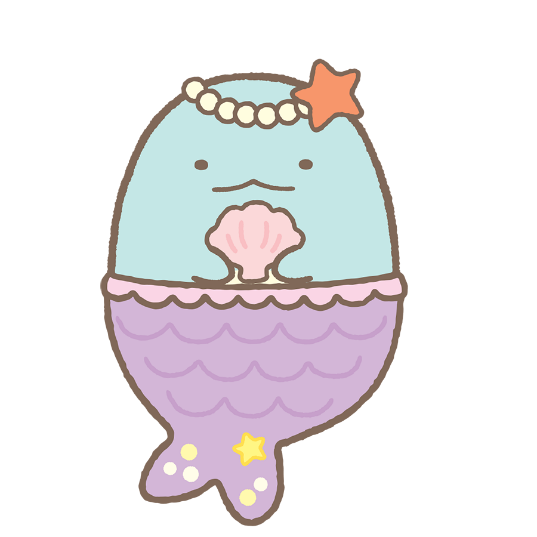 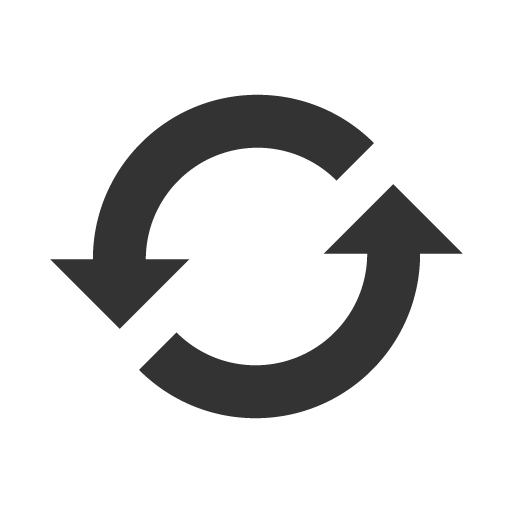 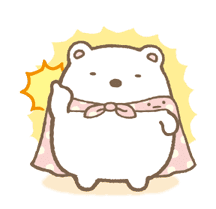 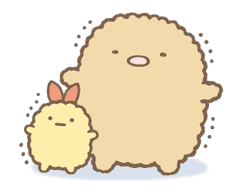 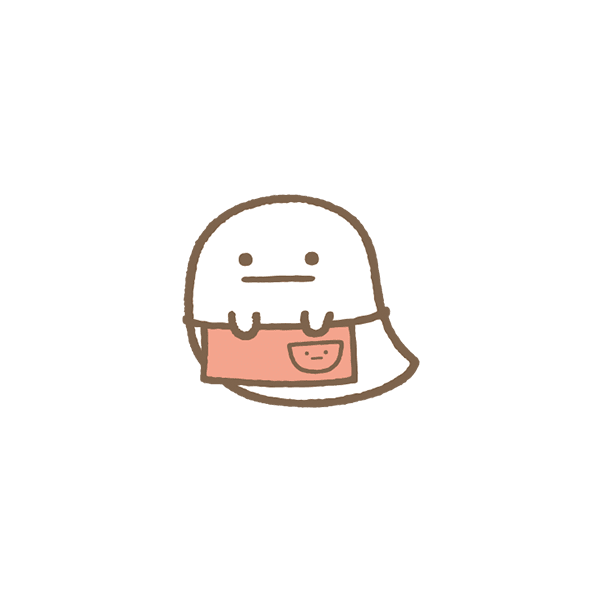 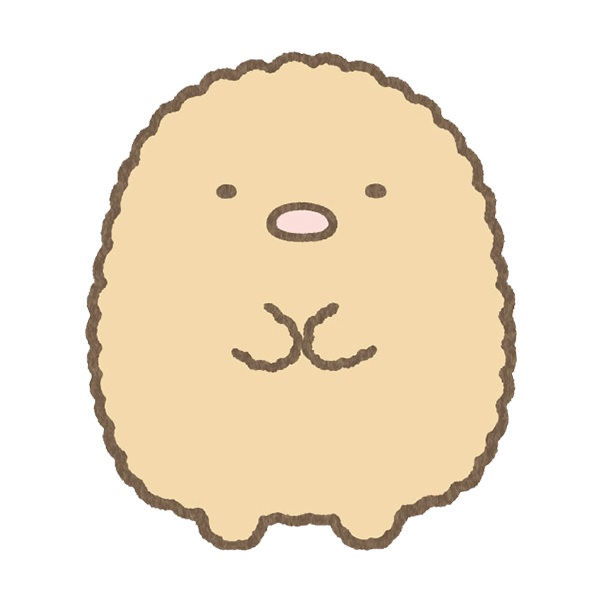 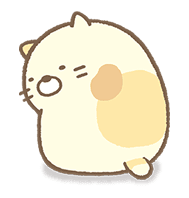 3.
4.
-3
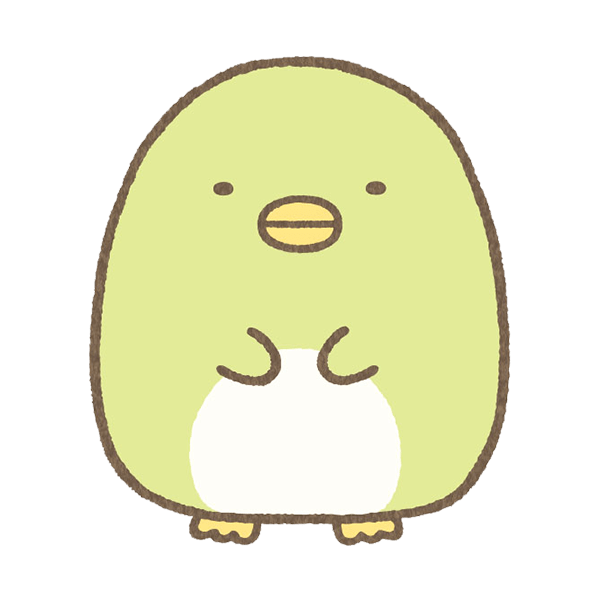 +6
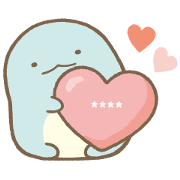 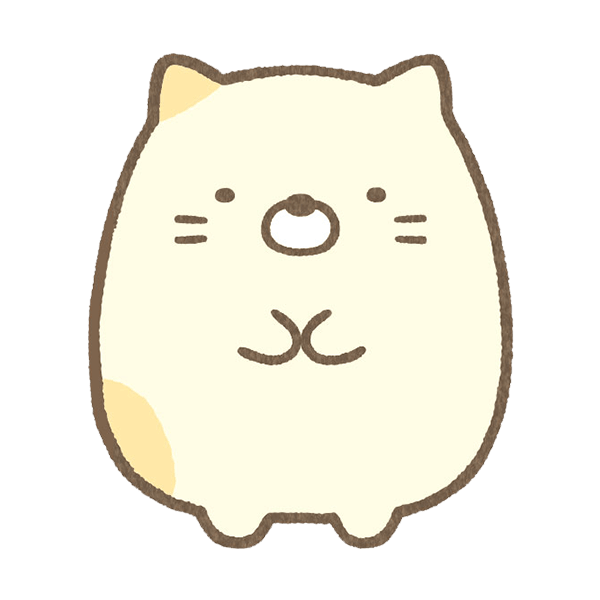 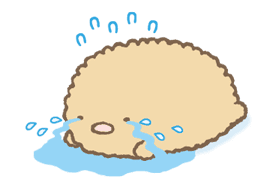 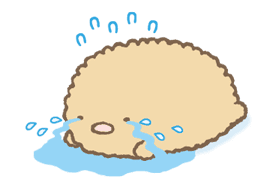 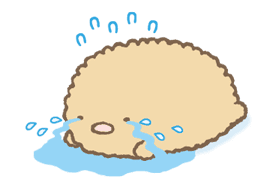 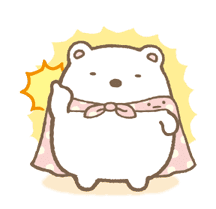 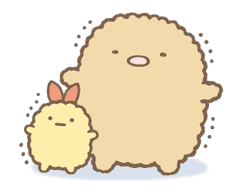 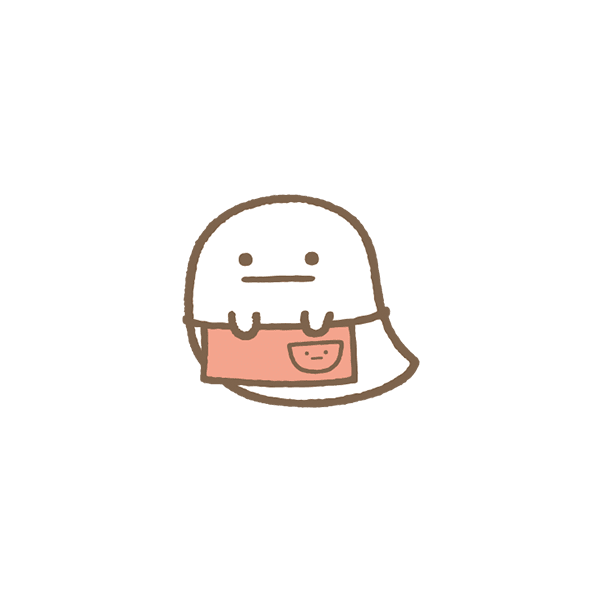 [Speaker Notes: Choice slide. Click on the character in the bottom right hand corner to go to the points counter.]
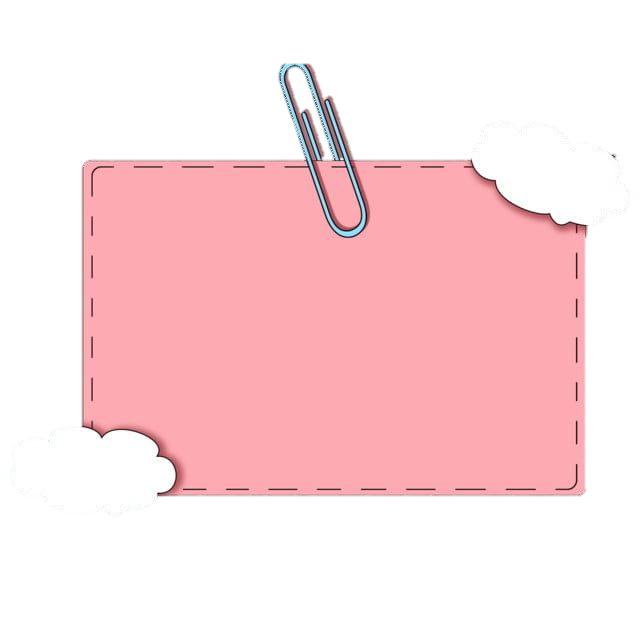 _____
LIBRARY
LIBRARY
CLASS 5A
CLASS 5A
CLASS 5B
CLASS 5B
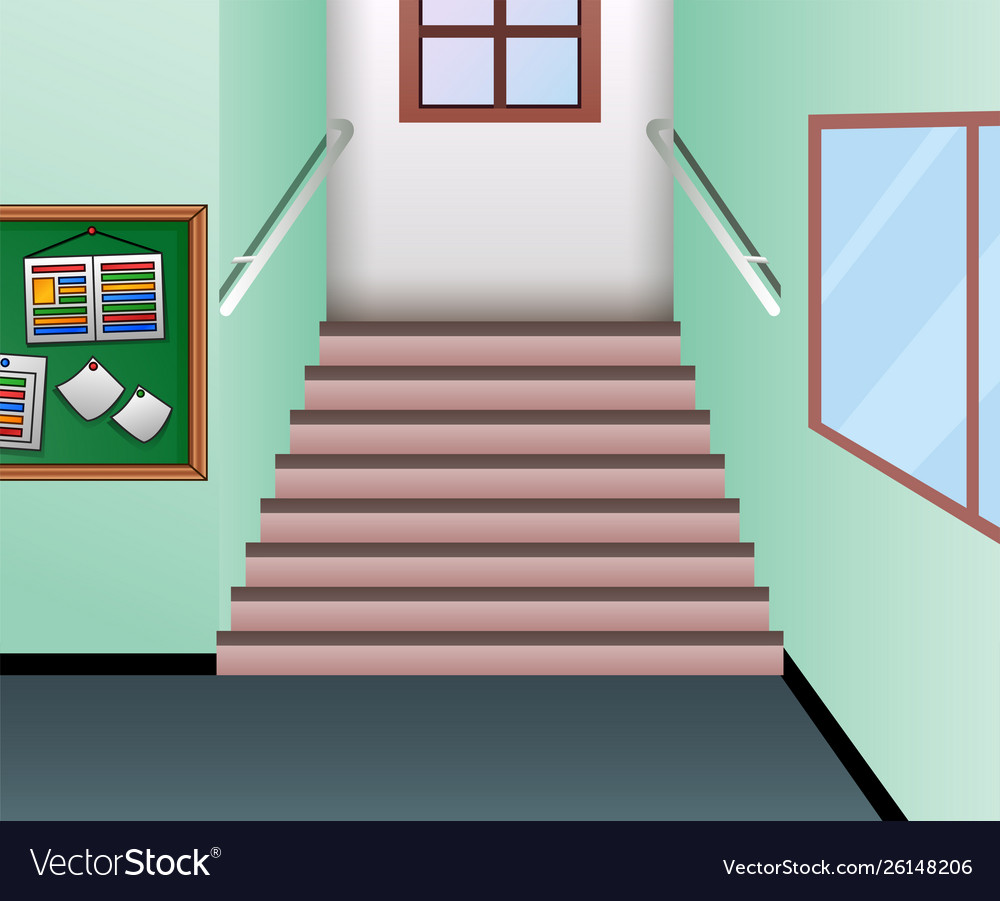 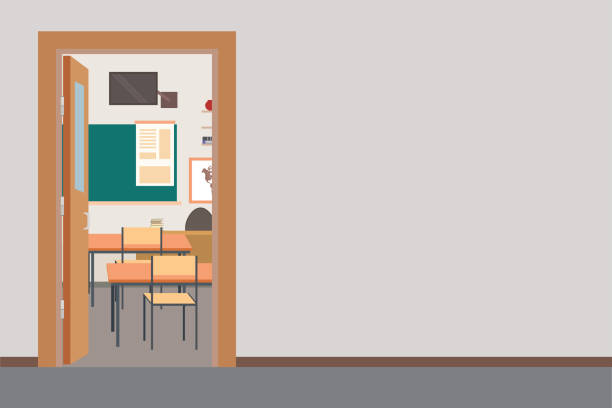 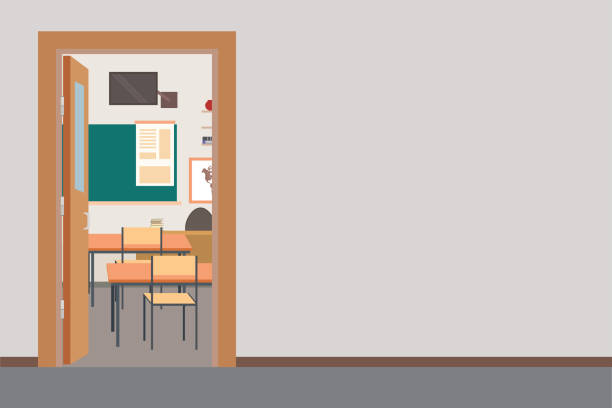 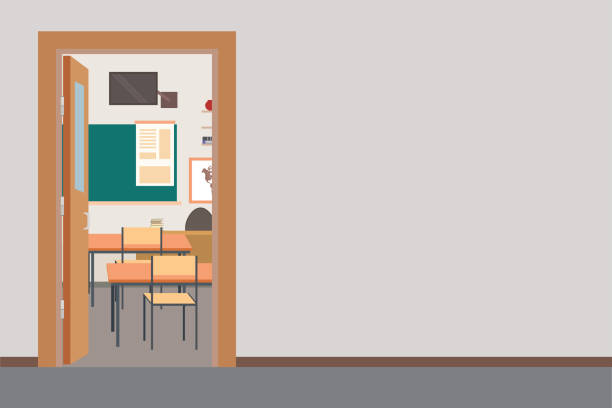 Go to 
Class 5B.
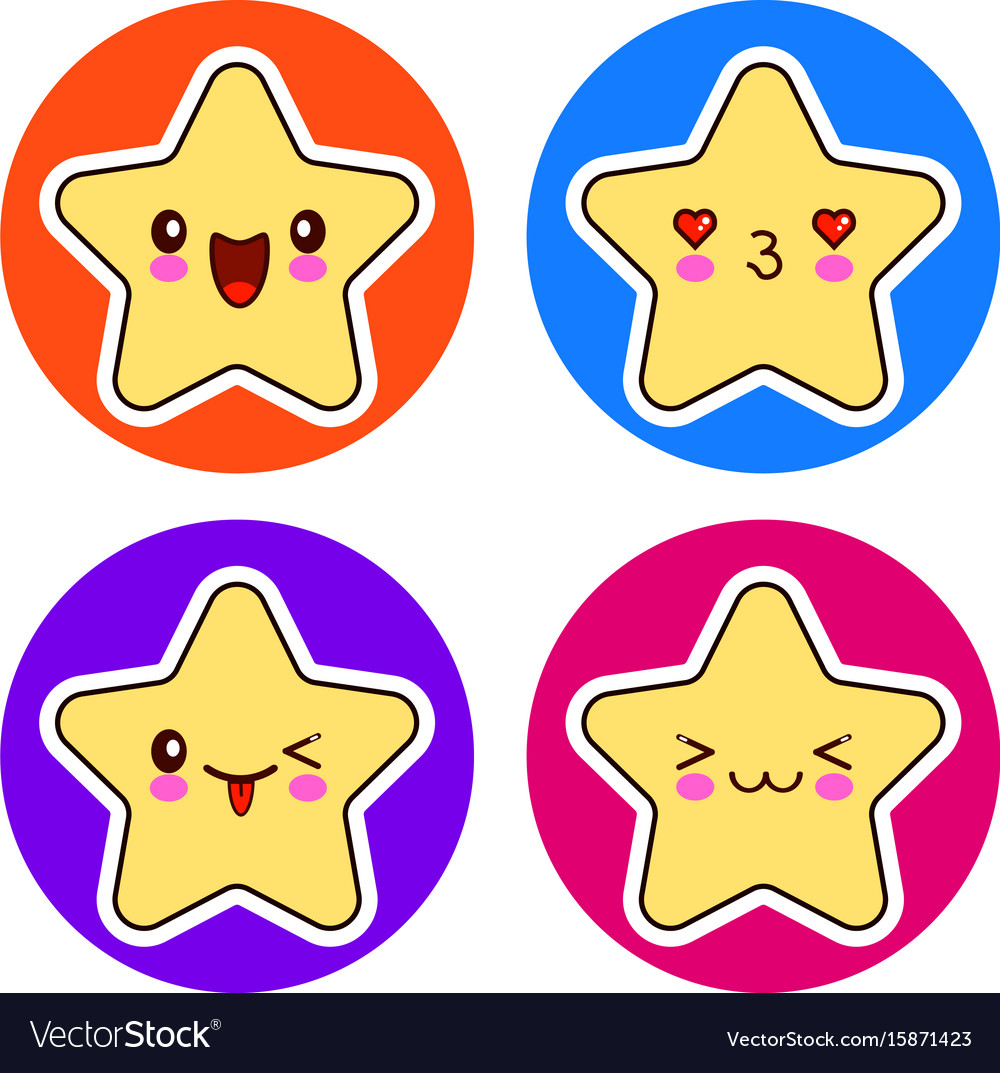 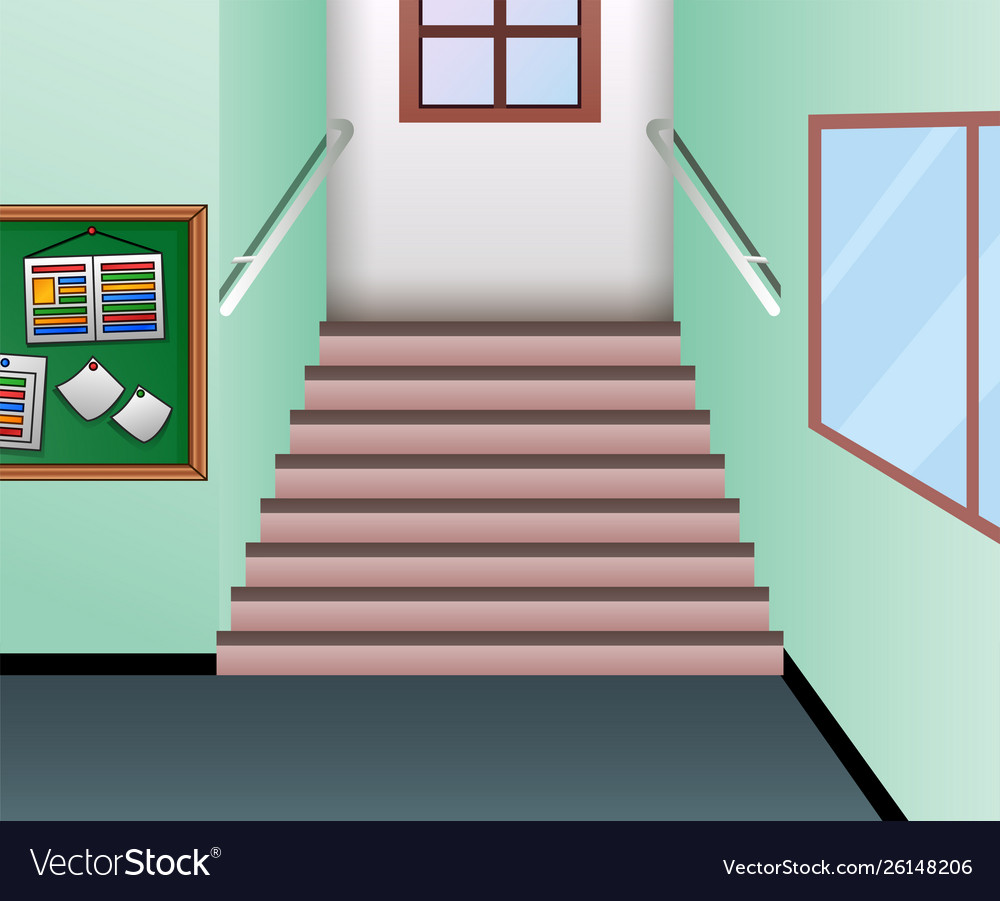 CLASS 4A
CLASS 4A
CLASS 4B
CLASS 4B
ART ROOM
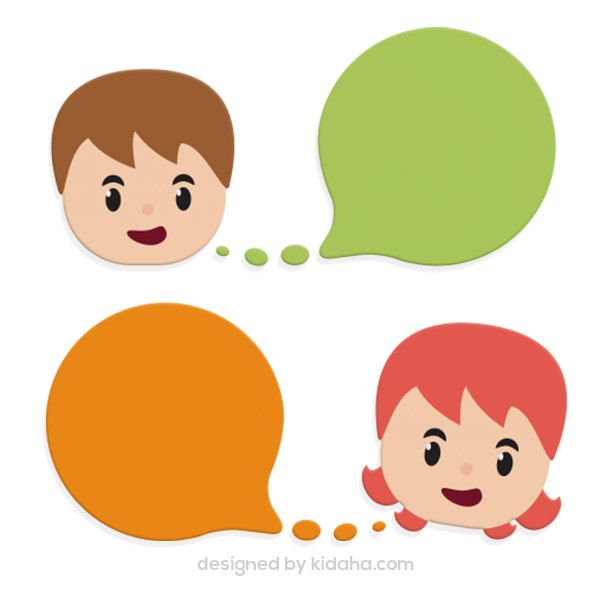 You're here
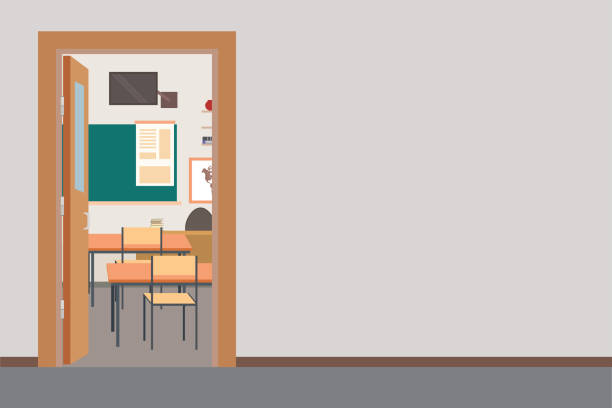 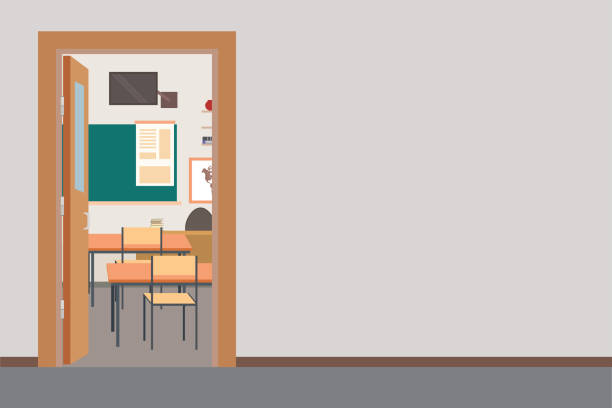 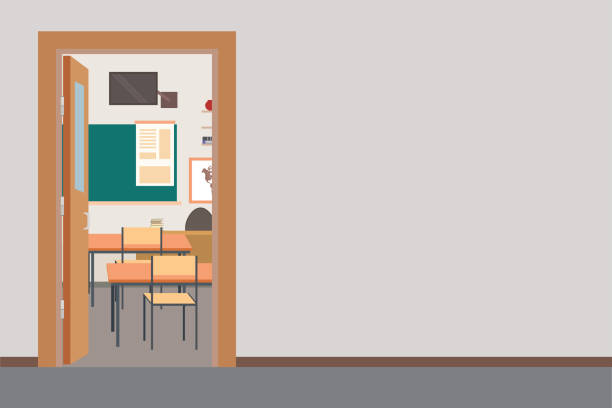 ?
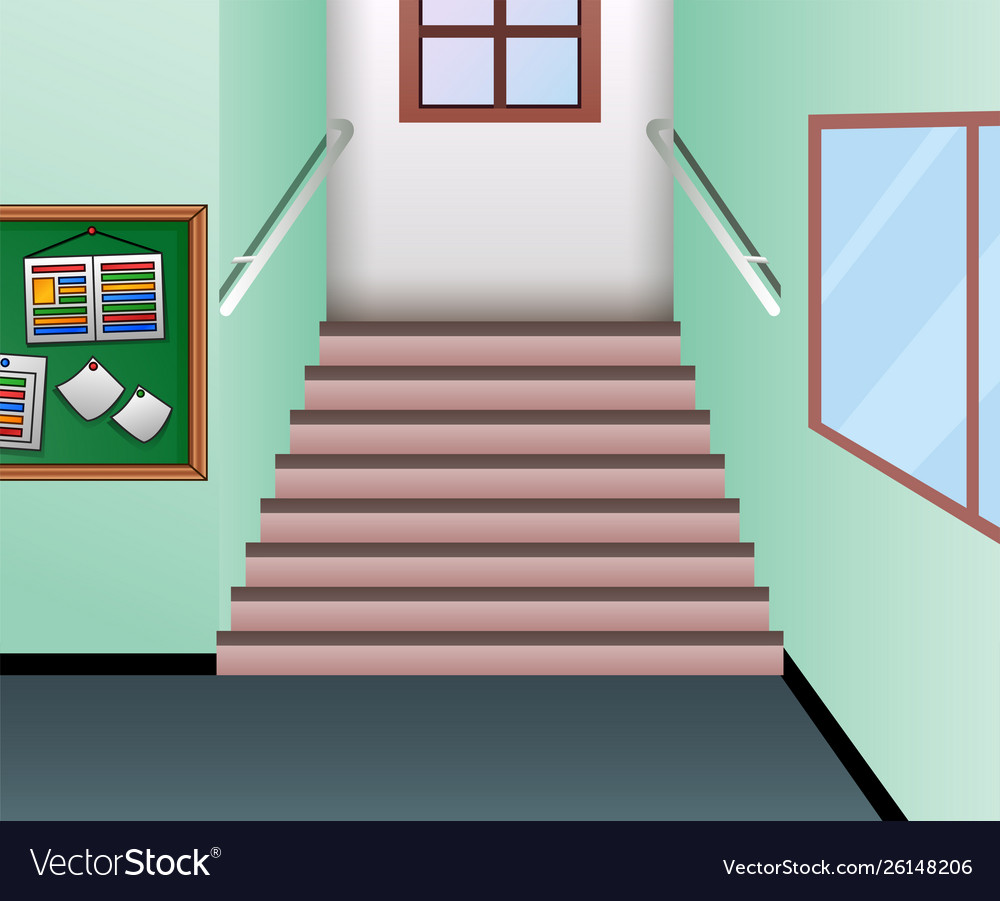 CLASS 3B
COMPUTER ROOM
COMPUTER ROOM
MUSIC ROOM
MUSIC ROOM
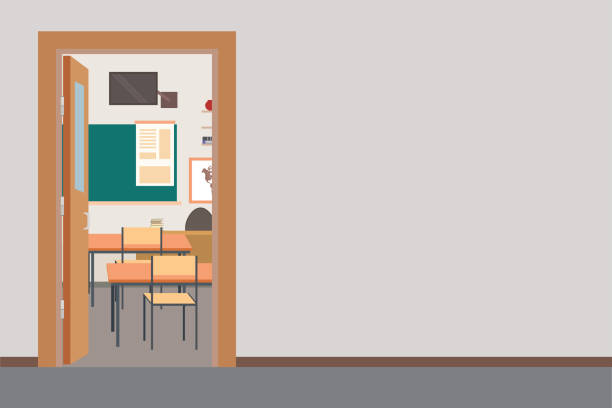 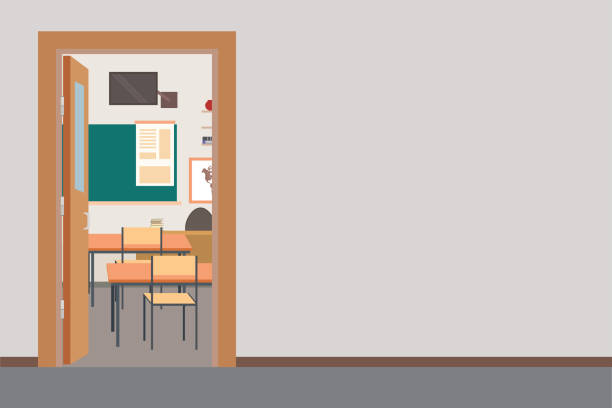 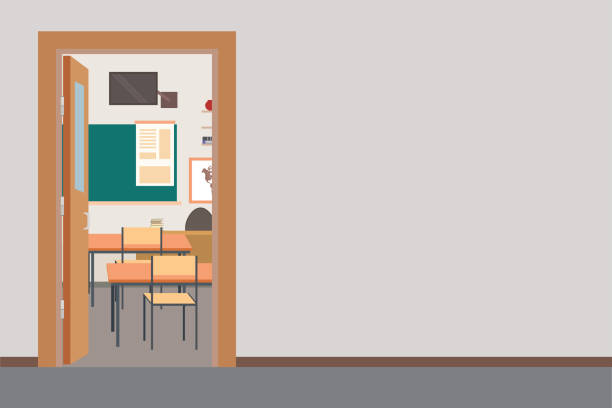 ?
[Speaker Notes: 2 presentatives ask and answer:
A: Could you tell me the way to ......, please?
B: ............... .]
Sound file is in me!
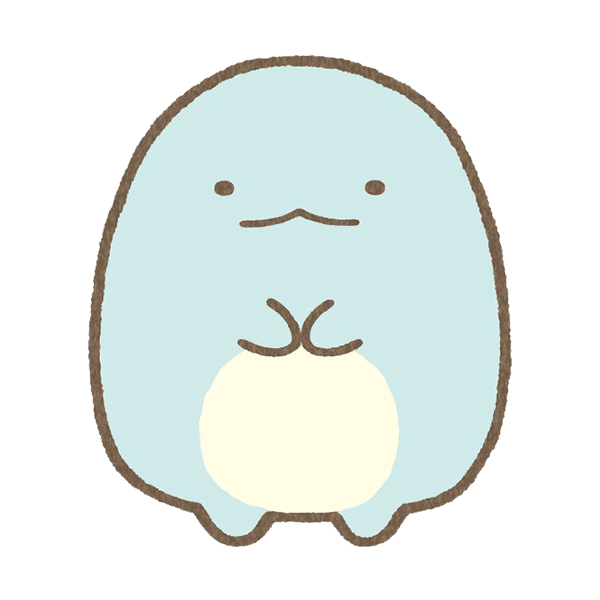 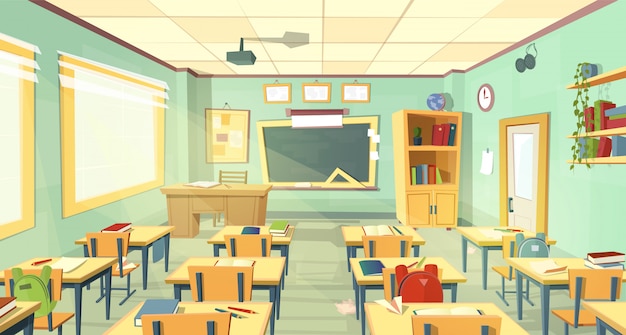 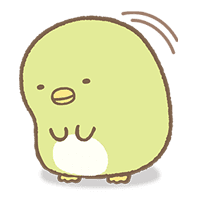 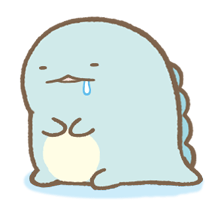 -3
1.
2.
Change points
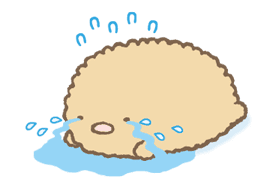 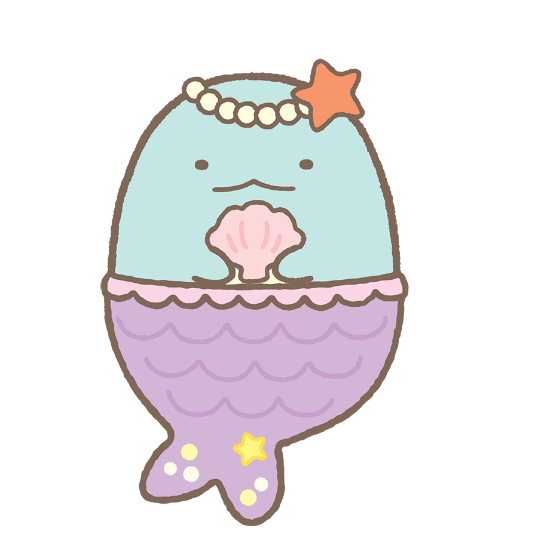 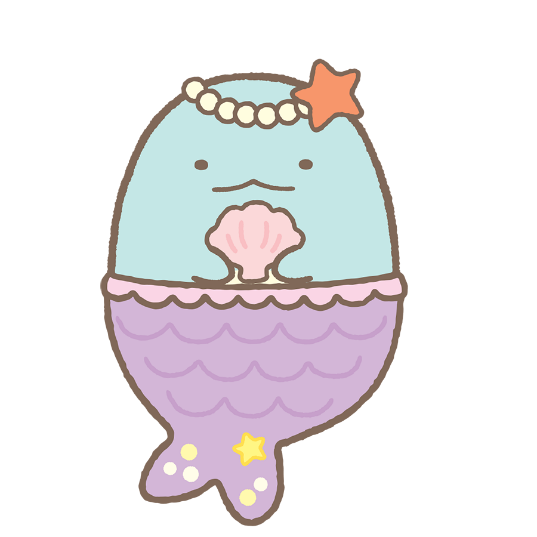 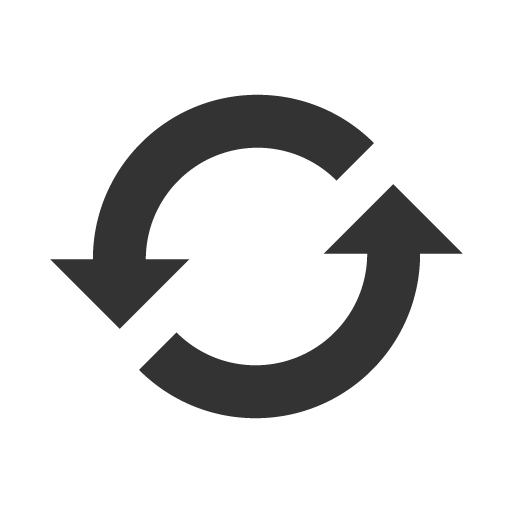 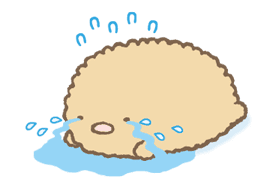 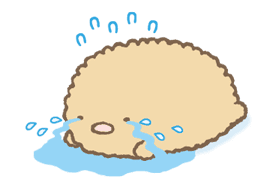 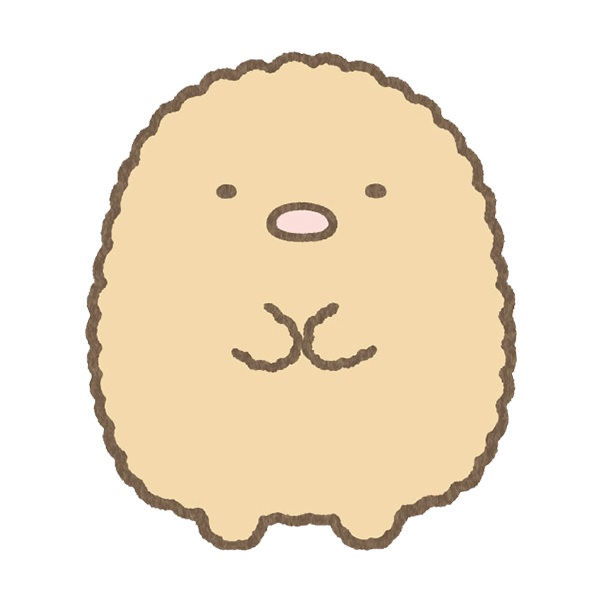 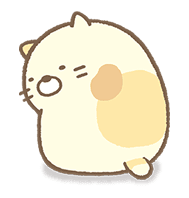 4.
3.
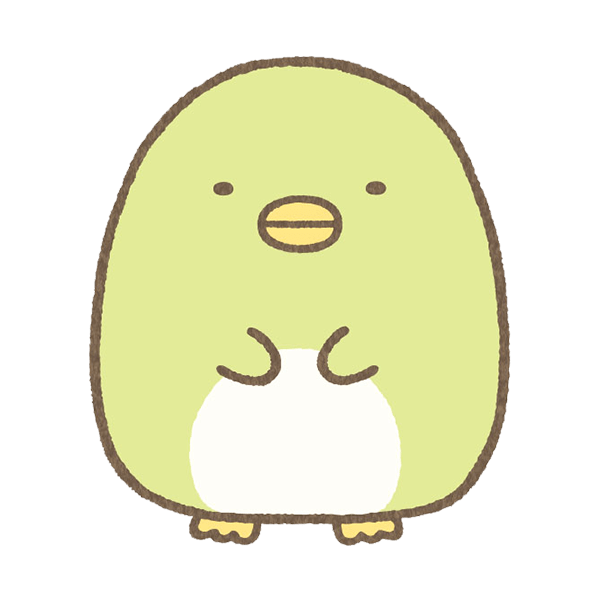 +3
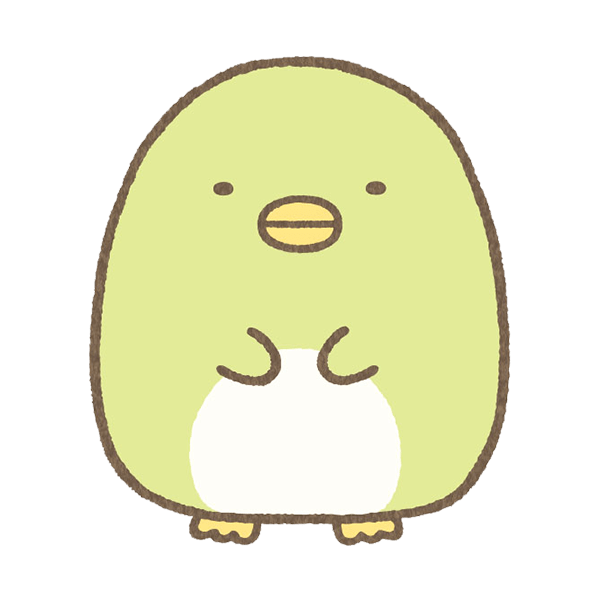 +6
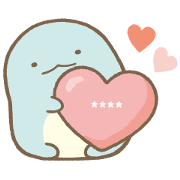 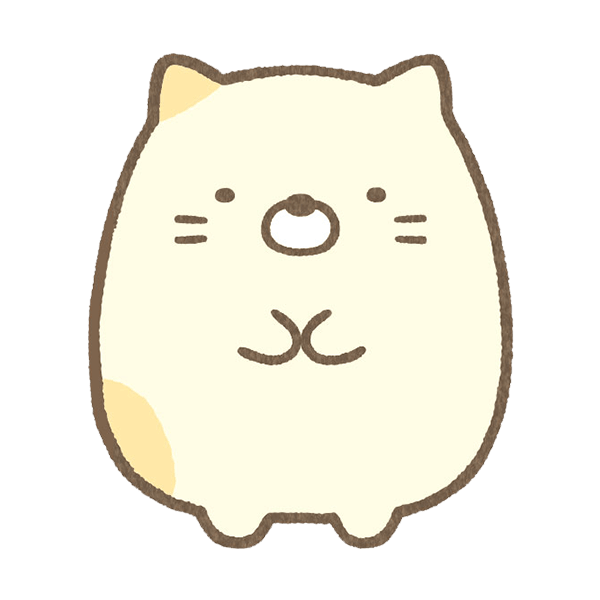 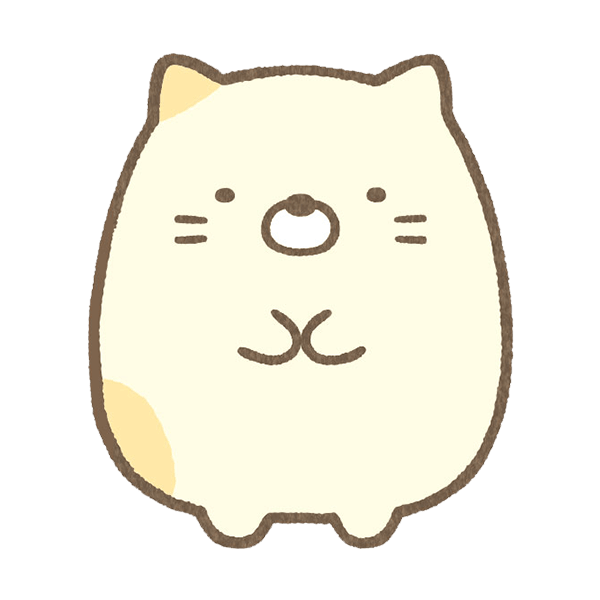 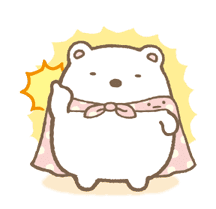 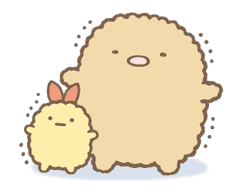 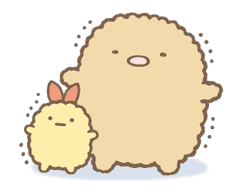 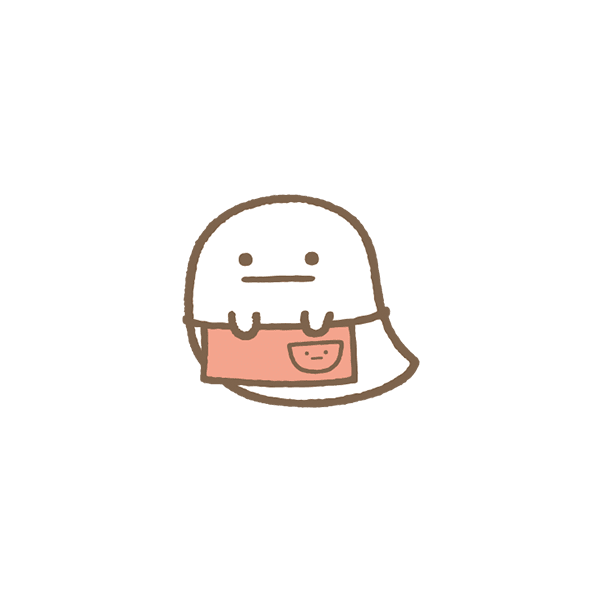 [Speaker Notes: Choice slide. Click on the character in the bottom right hand corner to go to the points counter slide.]
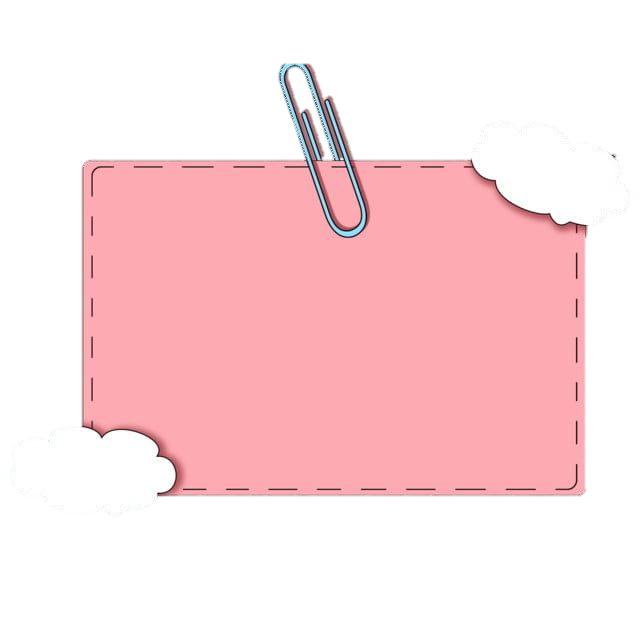 LIBRARY
LIBRARY
CLASS 5A
CLASS 5A
CLASS 5B
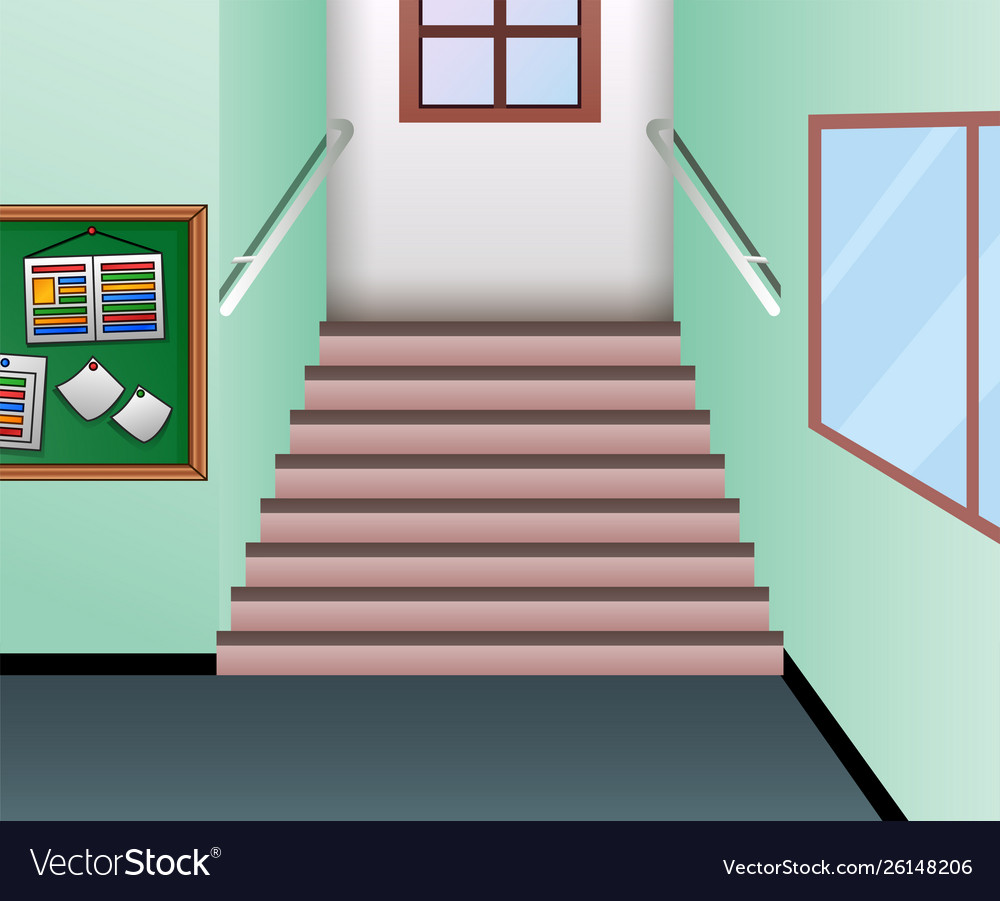 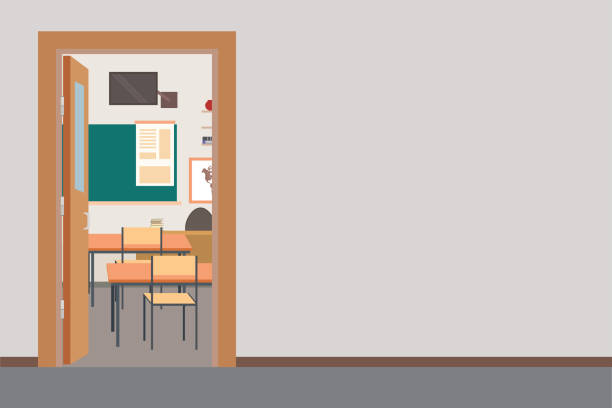 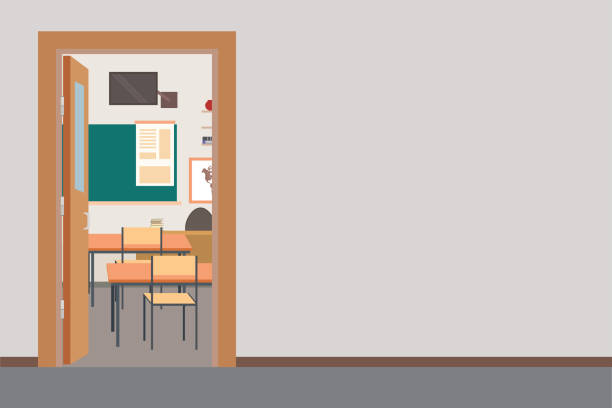 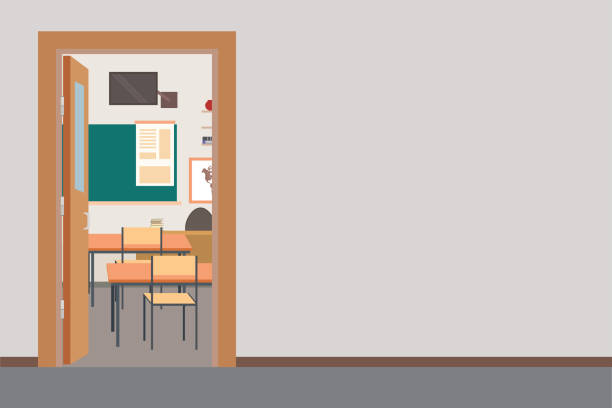 Go to 
Class 4A.
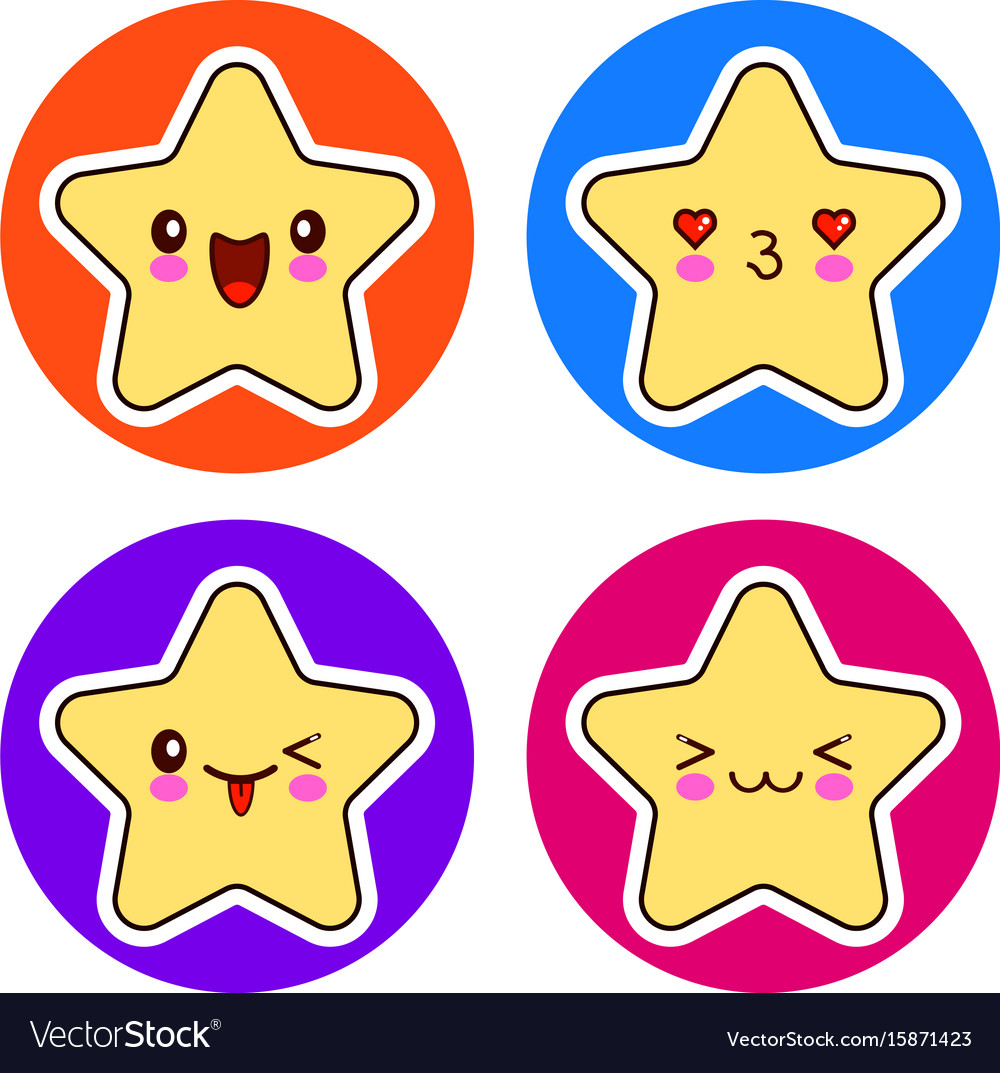 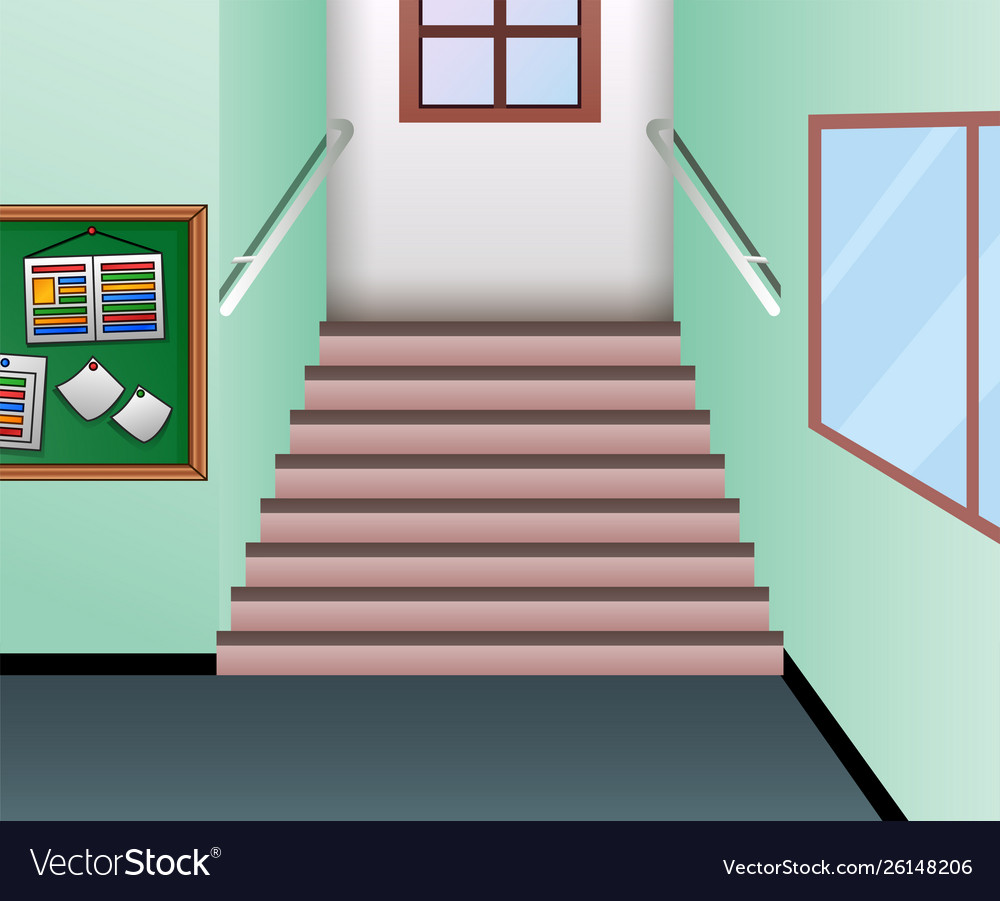 CLASS 4A
CLASS 4A
CLASS 4B
CLASS 4B
ART ROOM
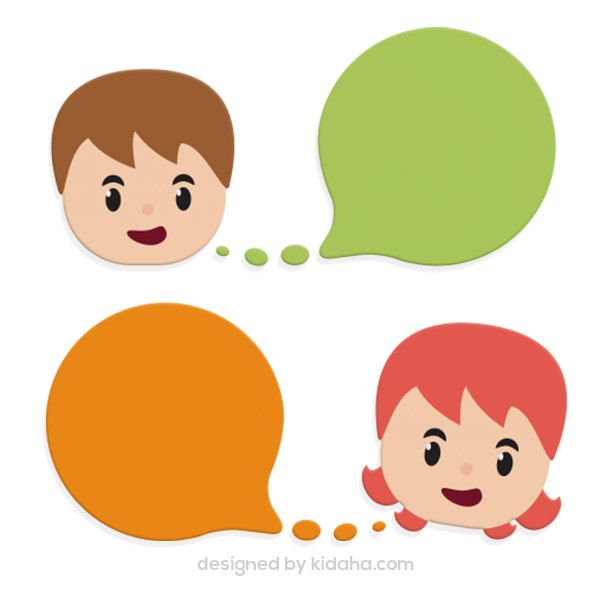 You're here
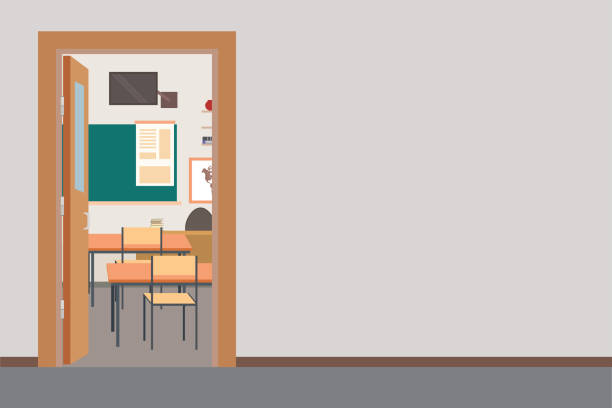 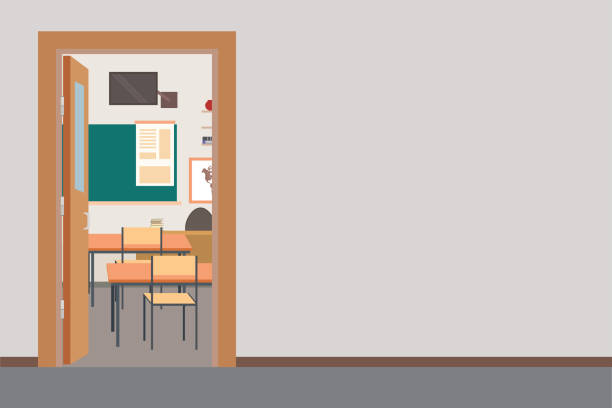 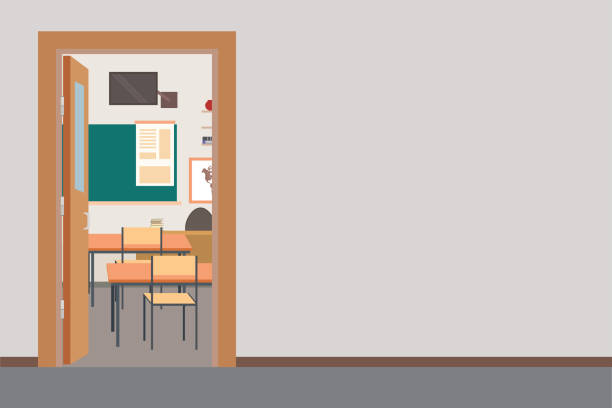 ?
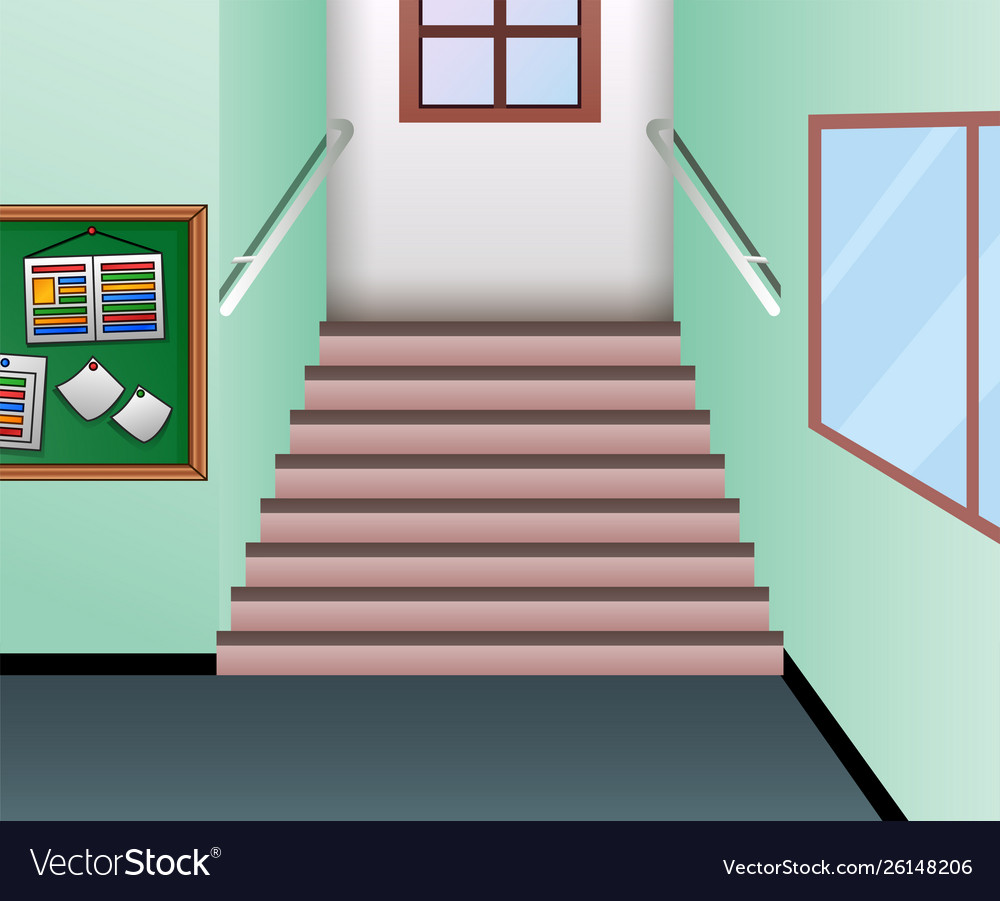 COMPUTER ROOM
COMPUTER ROOM
MUSIC ROOM
MUSIC ROOM
CLASS 3B
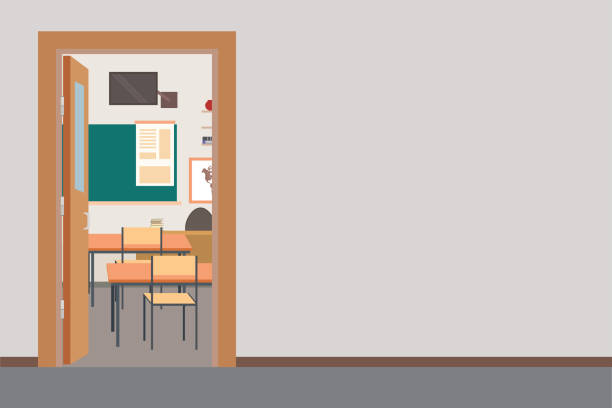 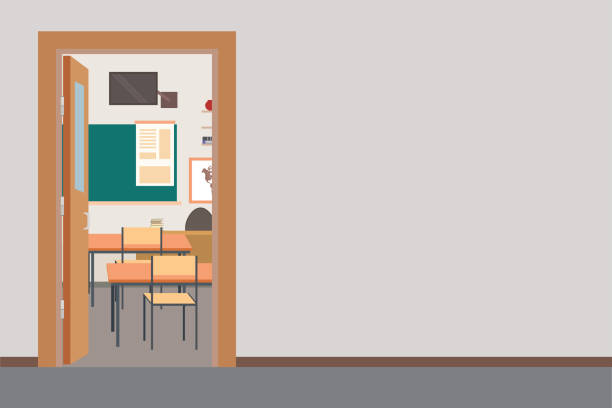 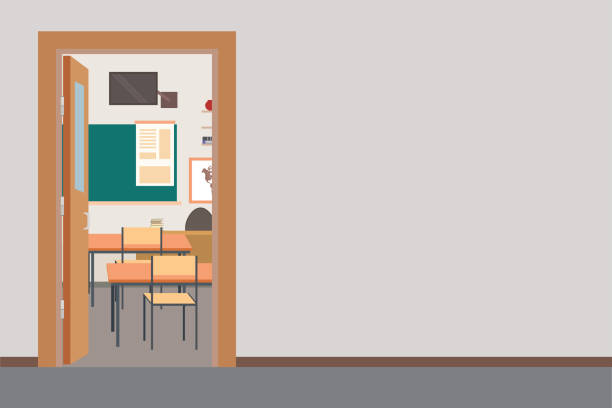 ?
[Speaker Notes: 2 presentatives ask and answer:
A: Could you tell me the way to ......, please?
B: ............... .]
Sound file is in me!
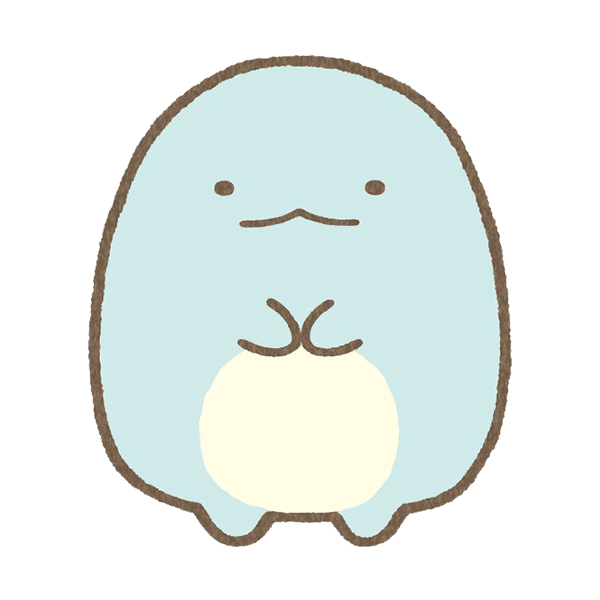 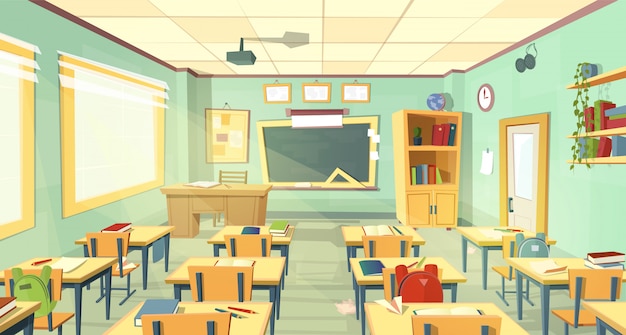 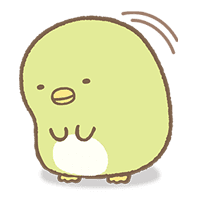 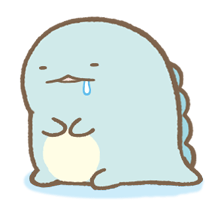 1.
2.
-1
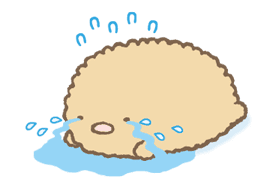 +2
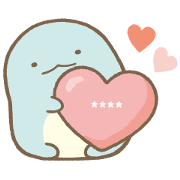 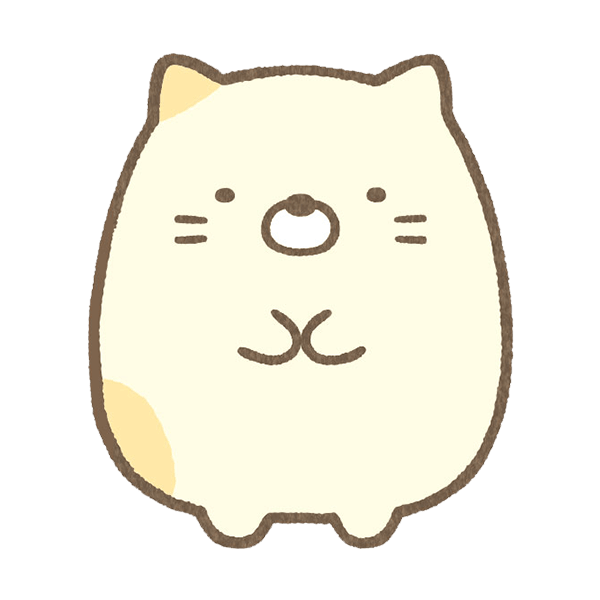 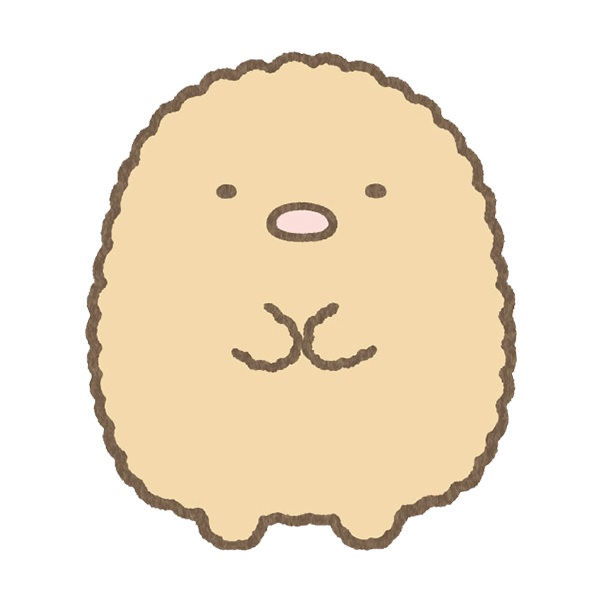 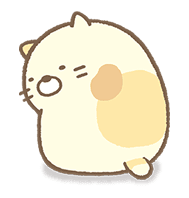 4.
-3
3.
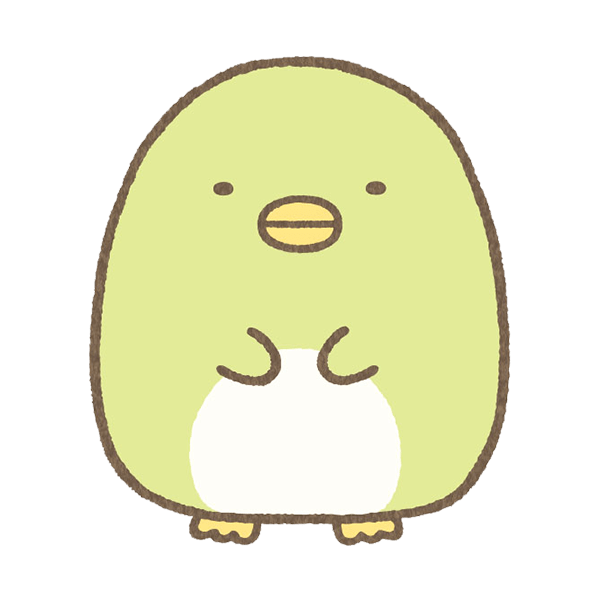 +6
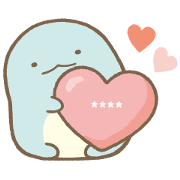 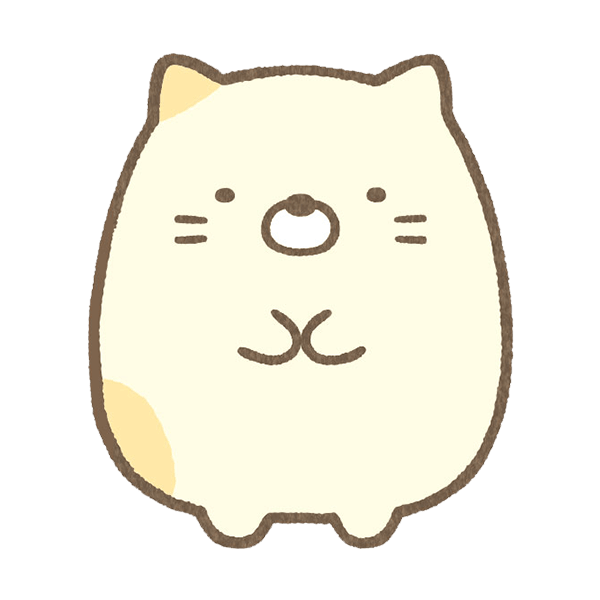 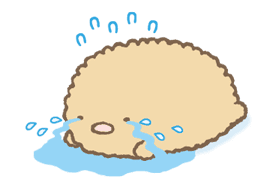 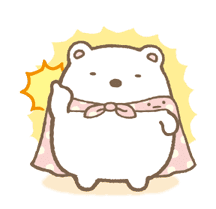 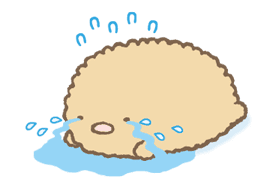 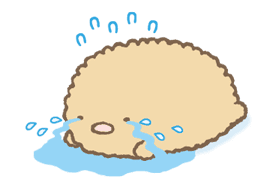 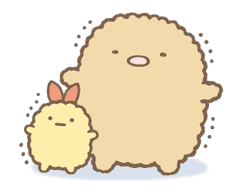 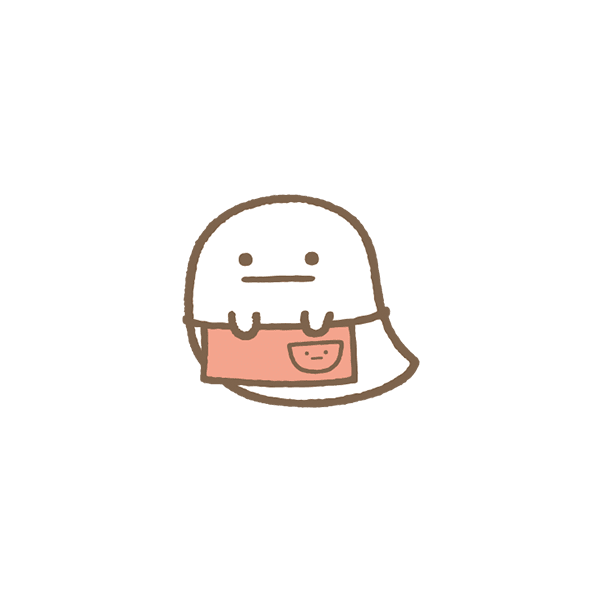 [Speaker Notes: Choice slide. Click on the character in the bottom right hand corner to go to the points counter slide.]
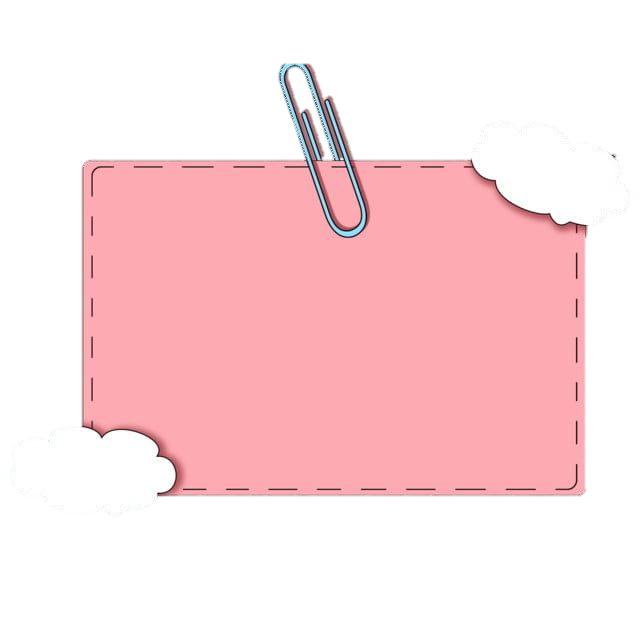 LIBRARY
LIBRARY
CLASS 5A
CLASS 5A
CLASS 5B
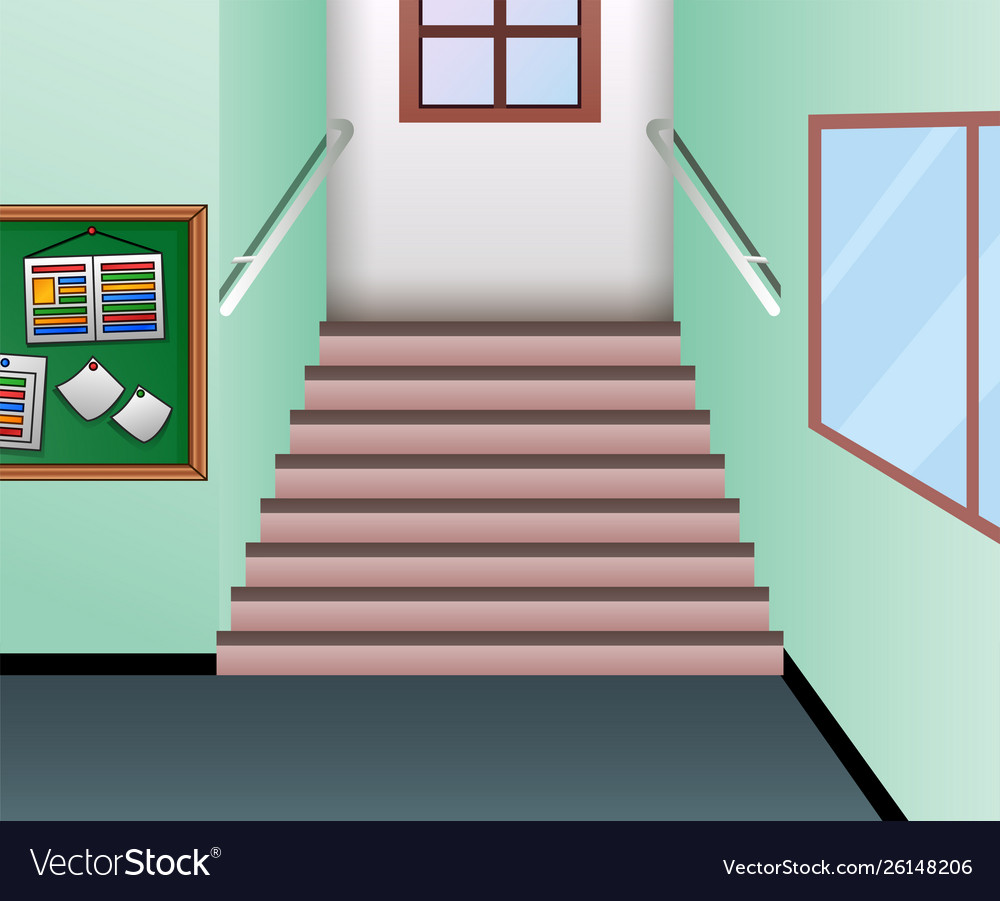 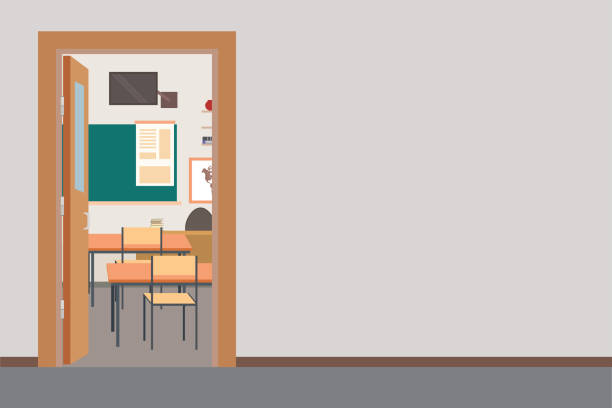 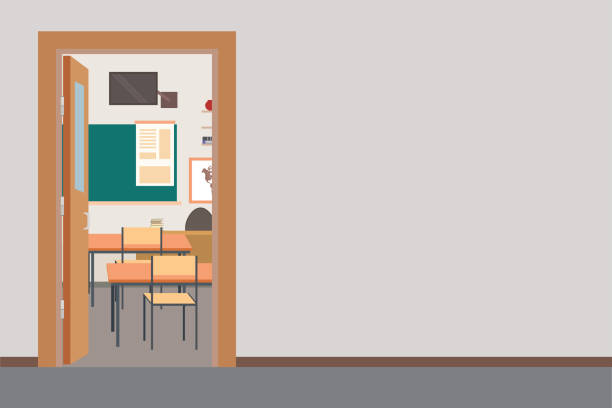 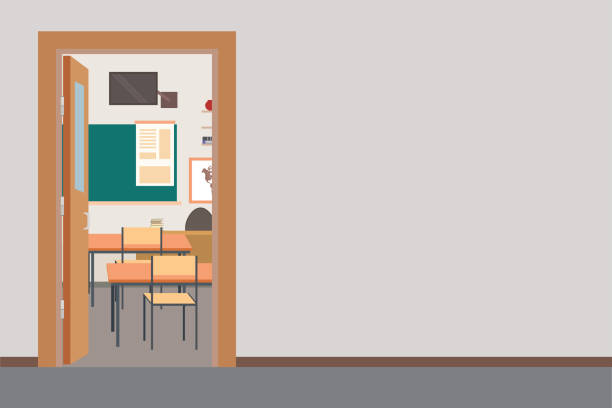 Go to the computer room.
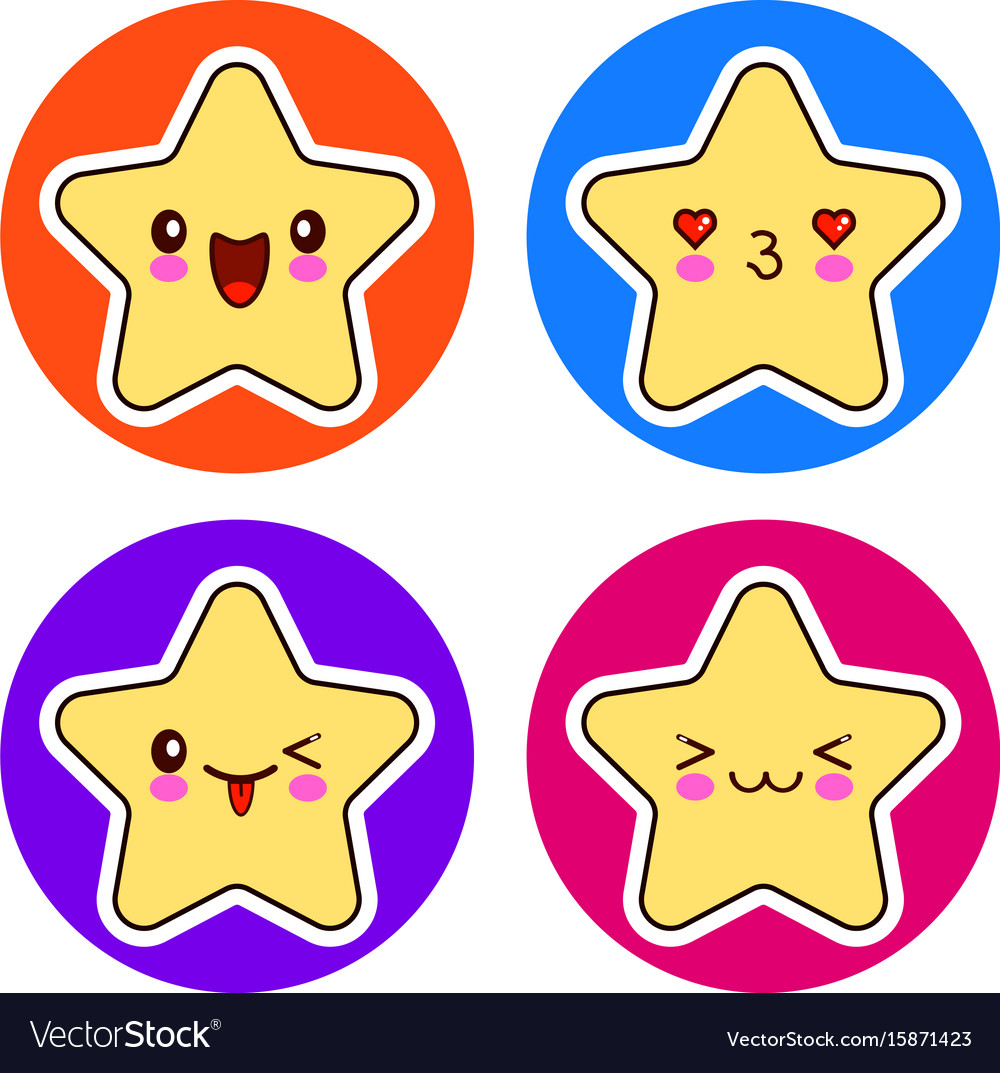 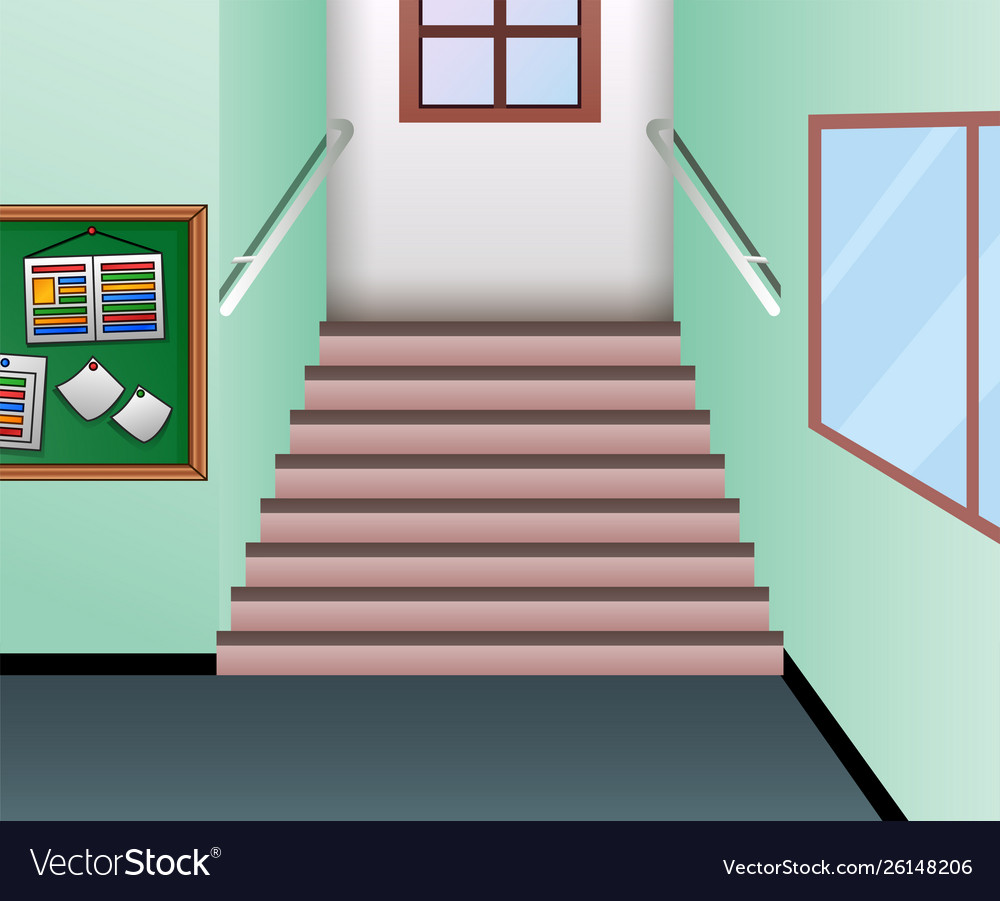 CLASS 4A
CLASS 4B
CLASS 4B
ART ROOM
You're here
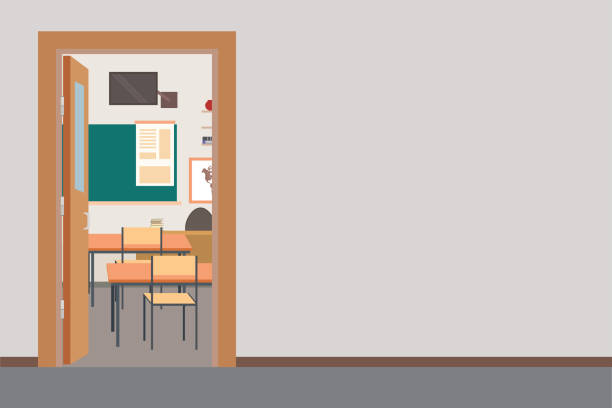 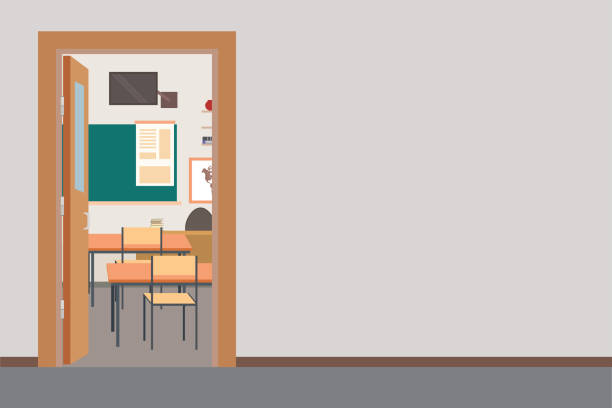 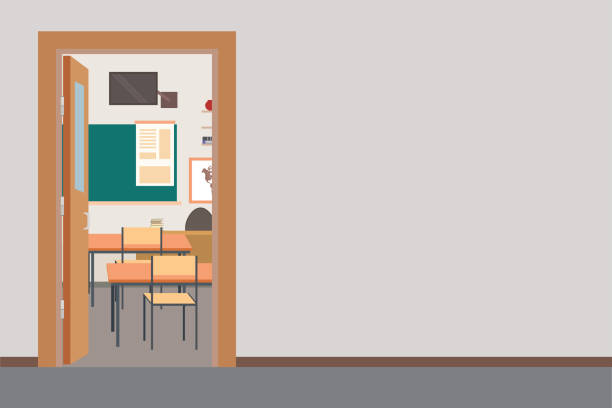 ?
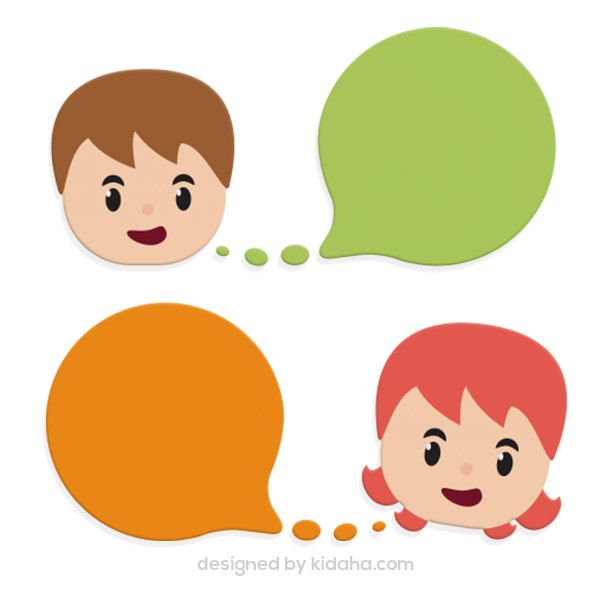 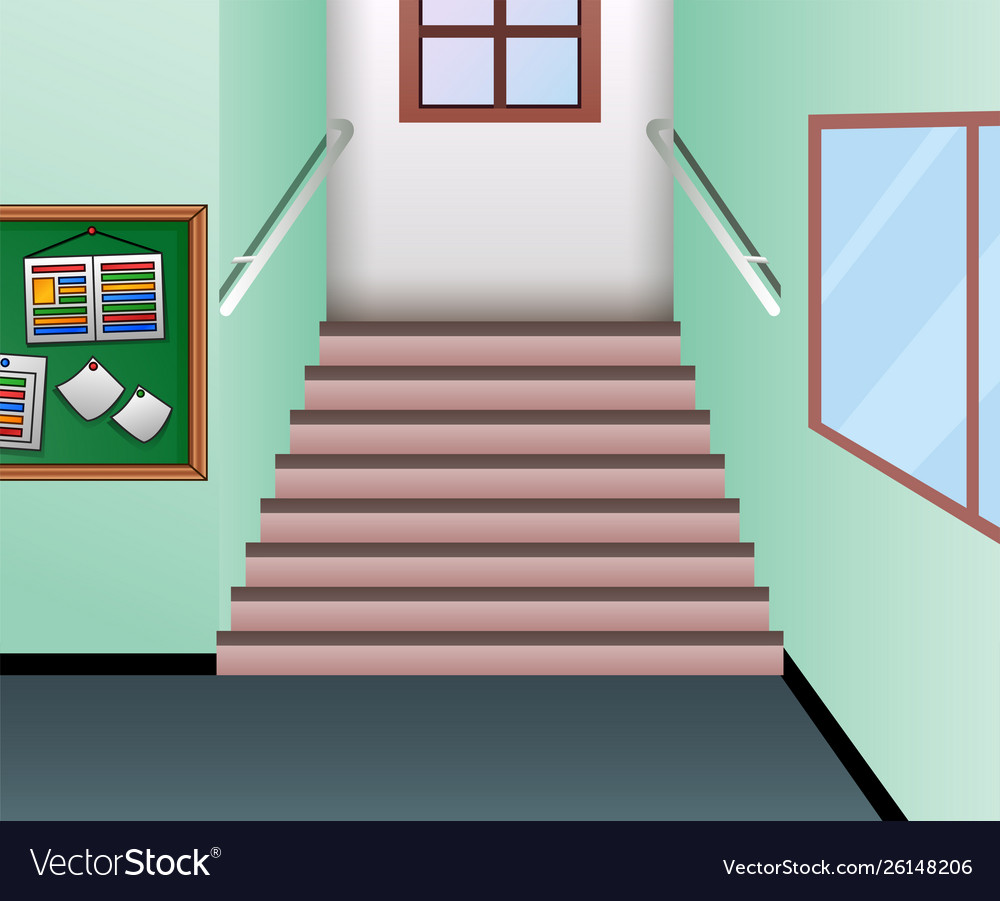 COMPUTER ROOM
COMPUTER ROOM
MUSIC ROOM
MUSIC ROOM
CLASS 3B
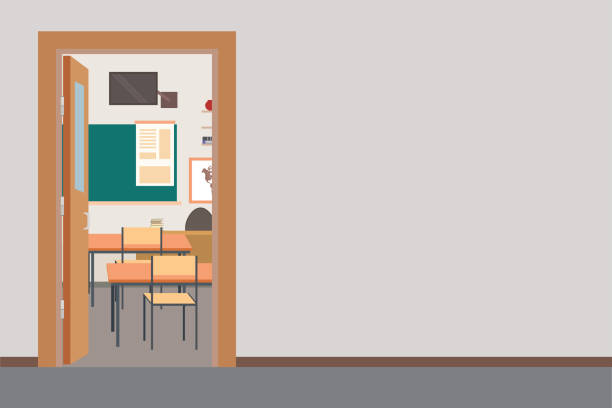 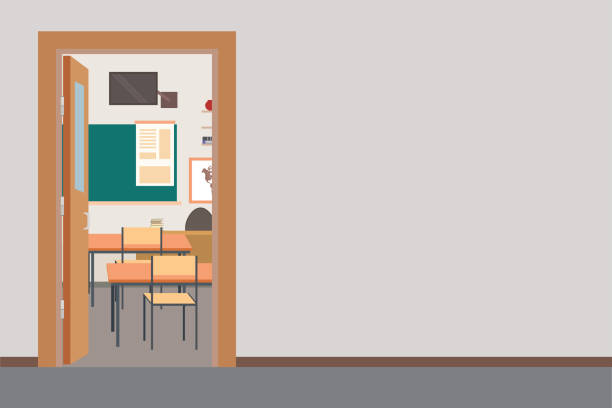 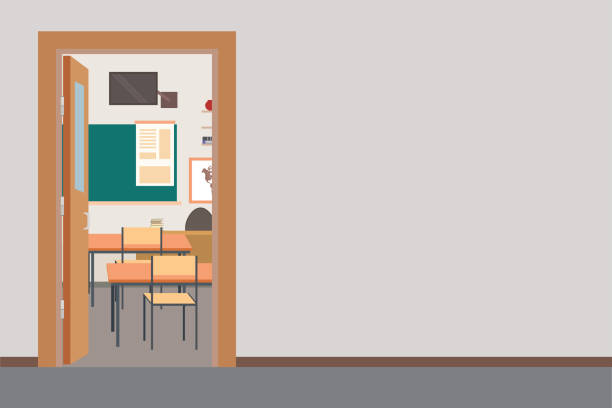 ?
[Speaker Notes: 2 presentatives ask and answer:
A: Could you tell me the way to ......, please?
B: ............... .]
Sound file is in me!
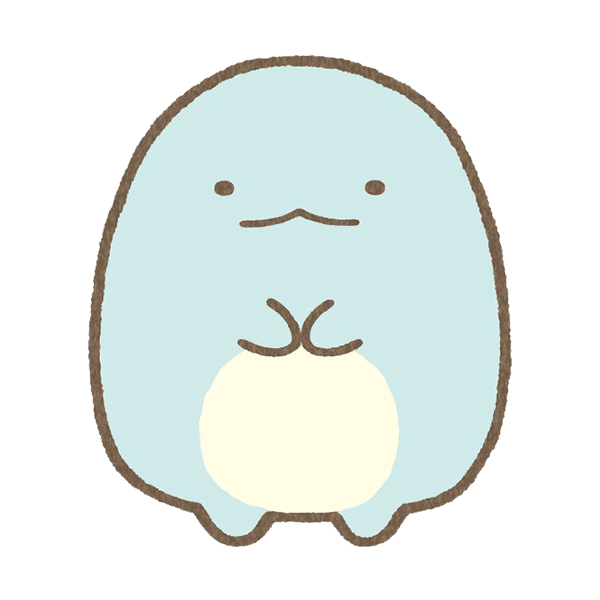 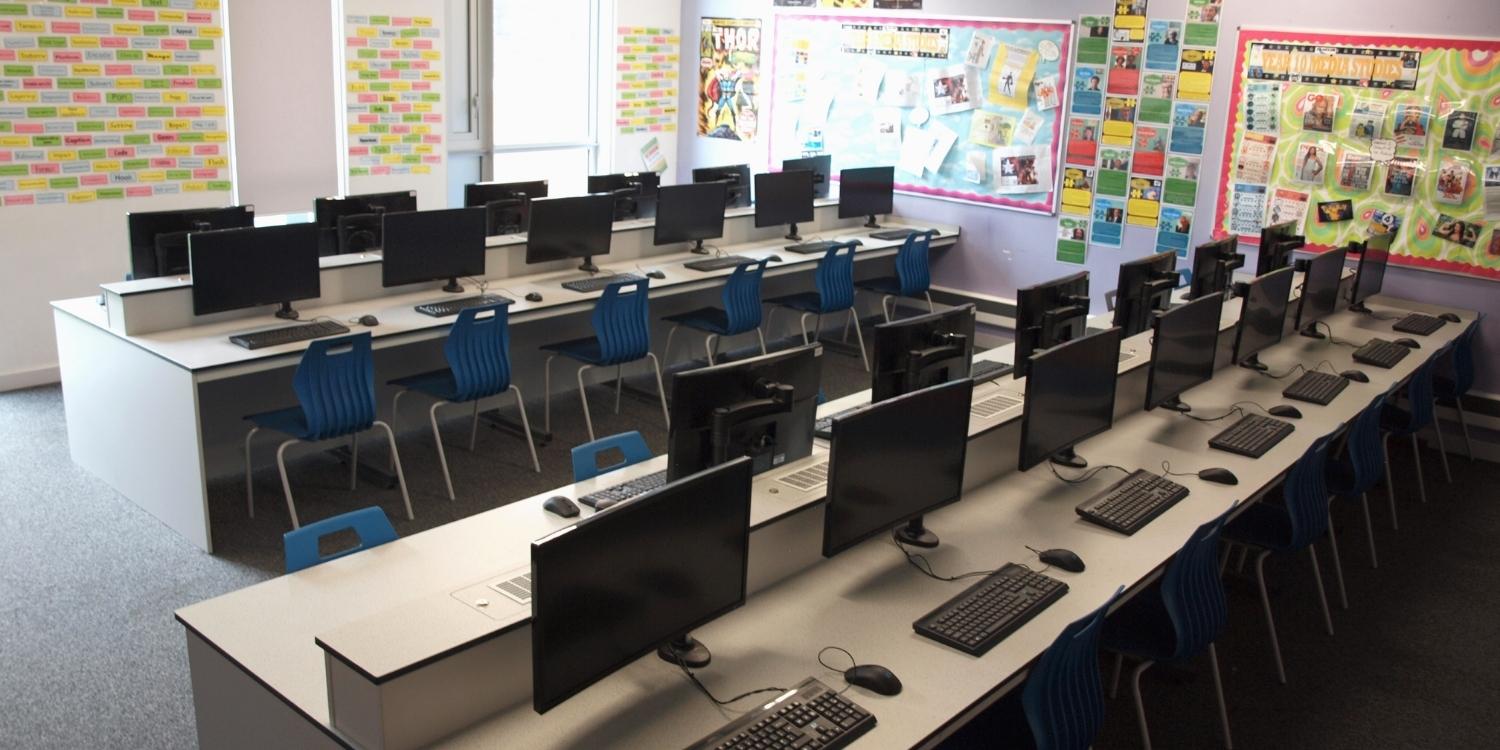 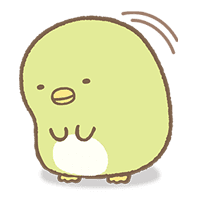 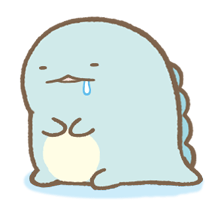 2.
-3
1.
+6
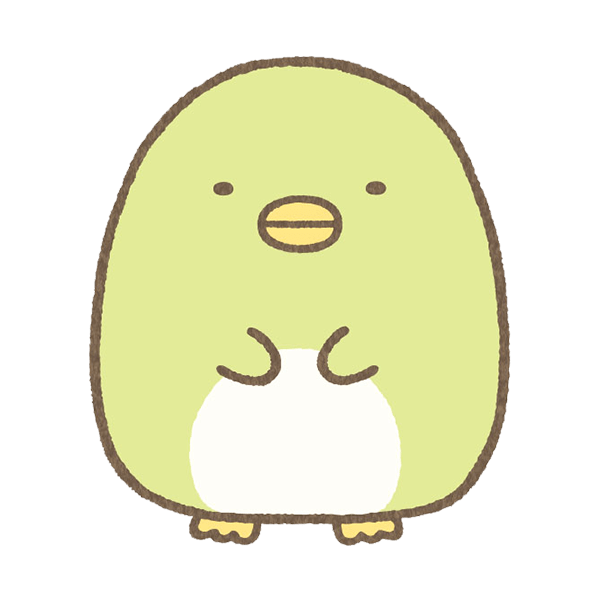 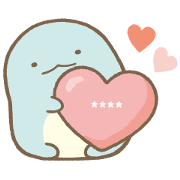 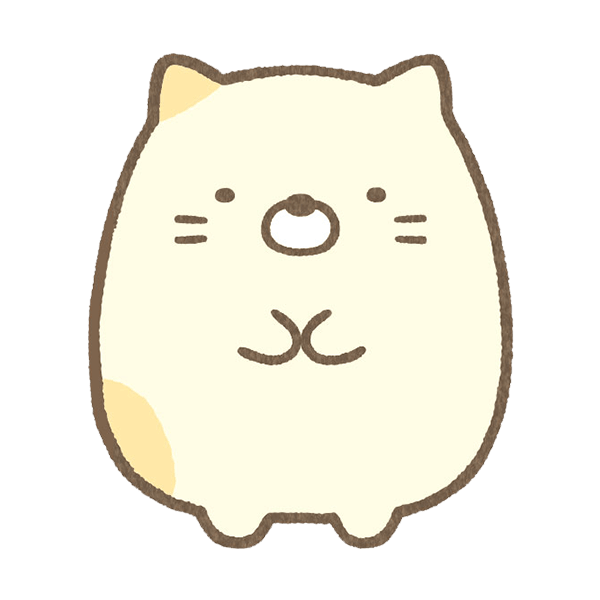 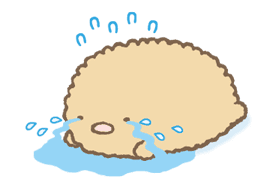 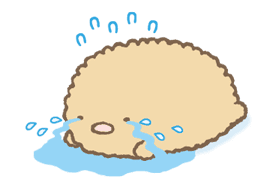 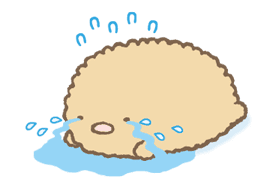 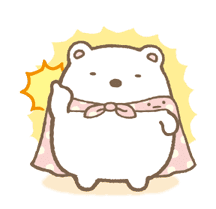 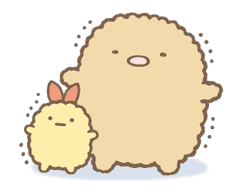 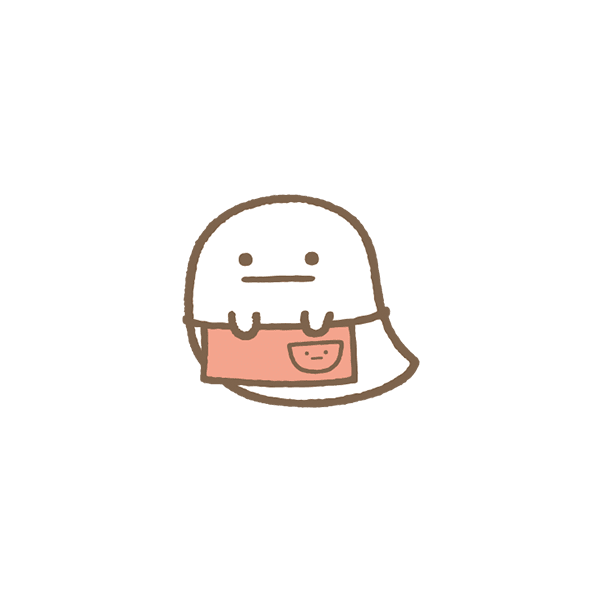 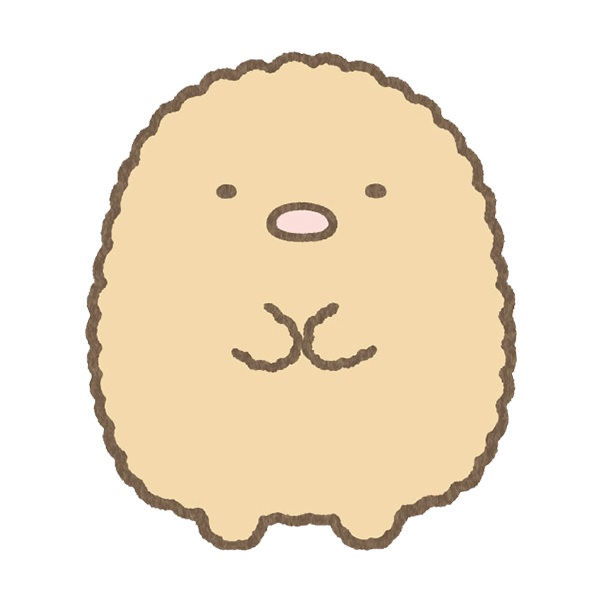 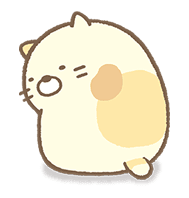 3.
4.
Change points
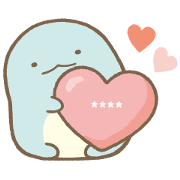 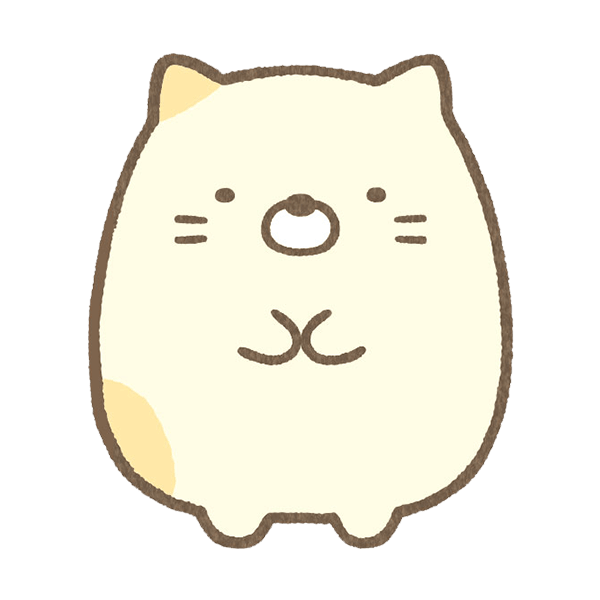 +4
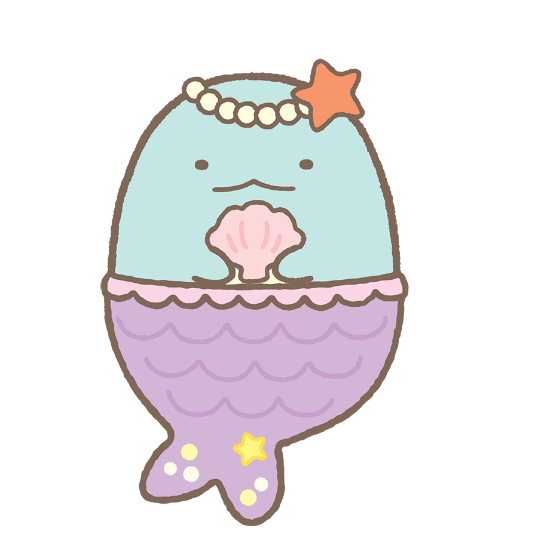 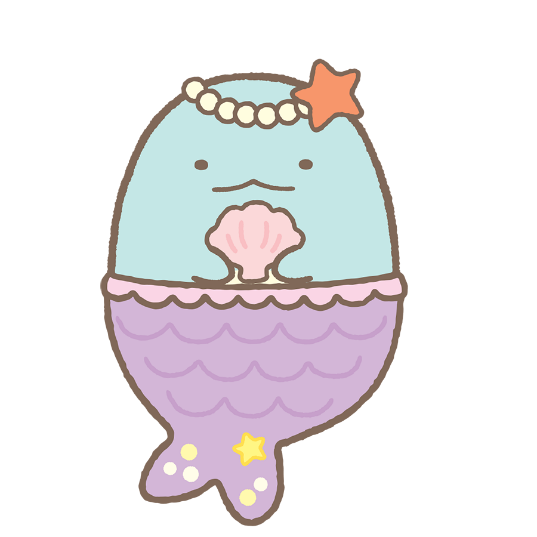 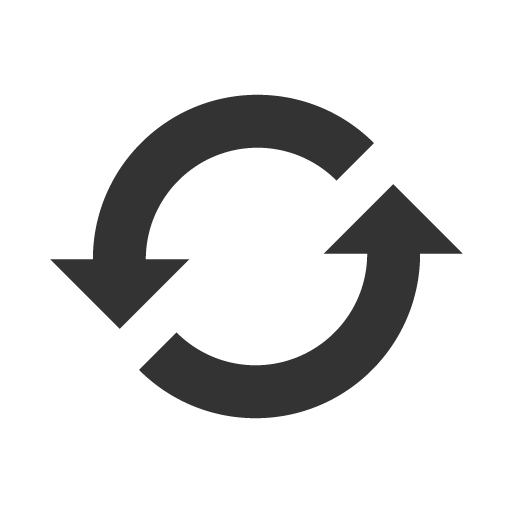 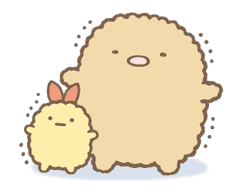 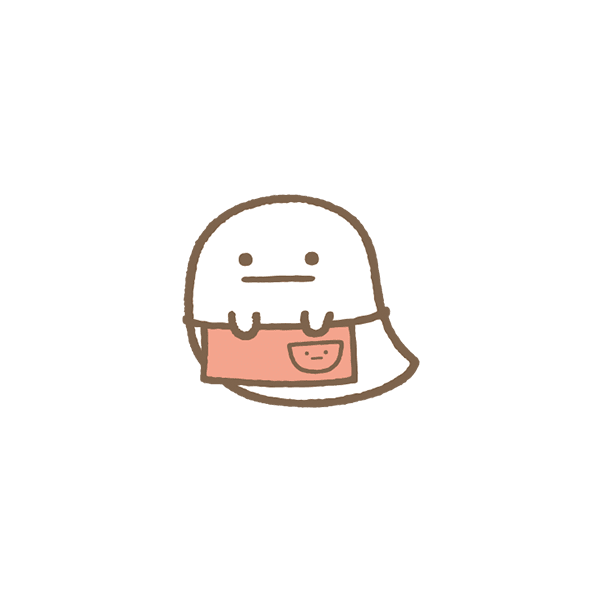 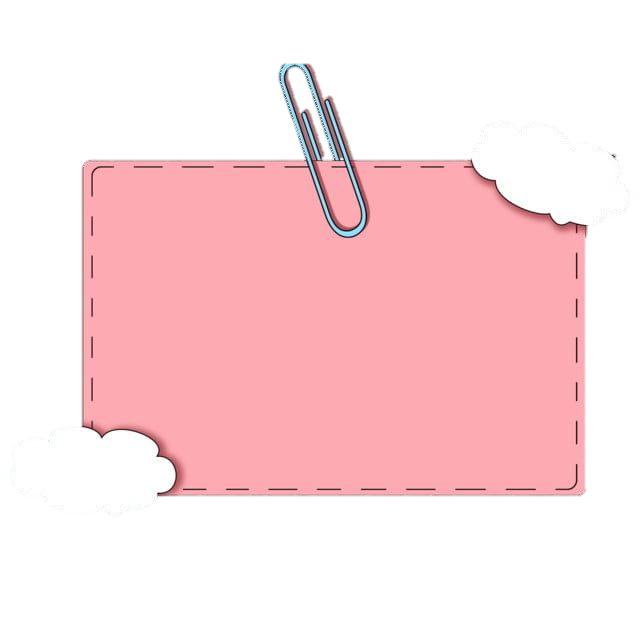 LIBRARY
LIBRARY
CLASS 5A
CLASS 5A
CLASS 5B
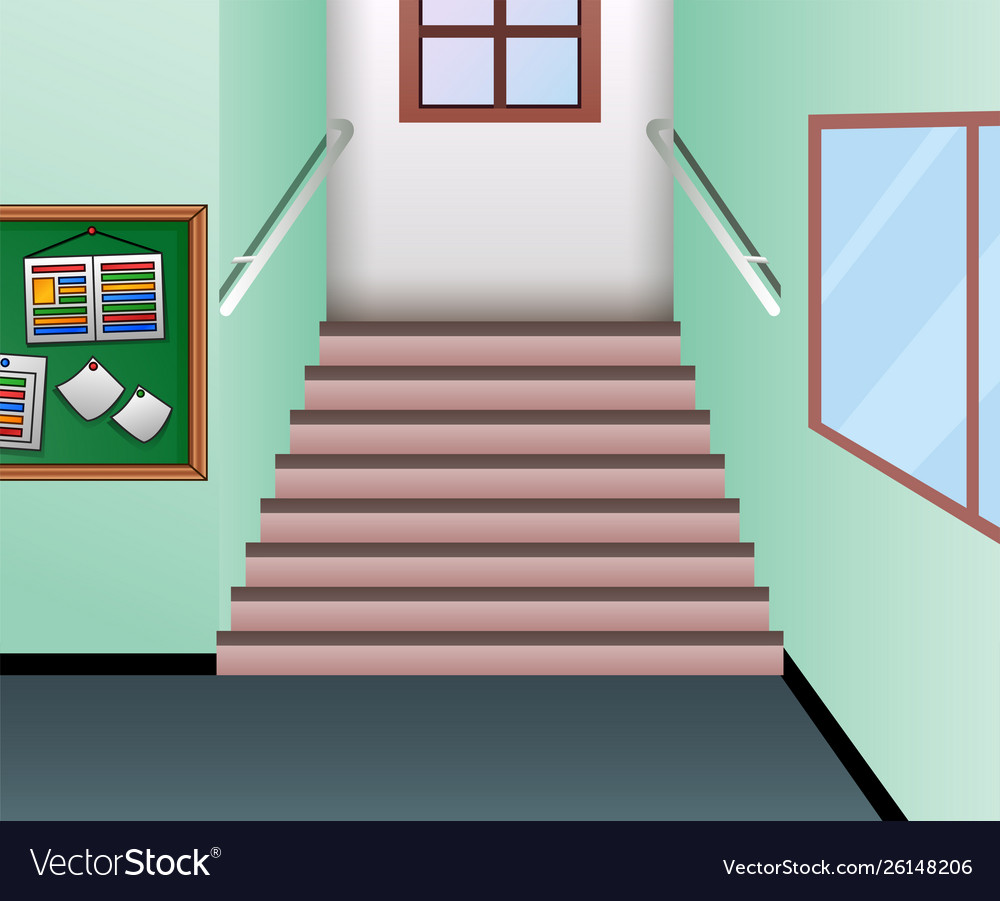 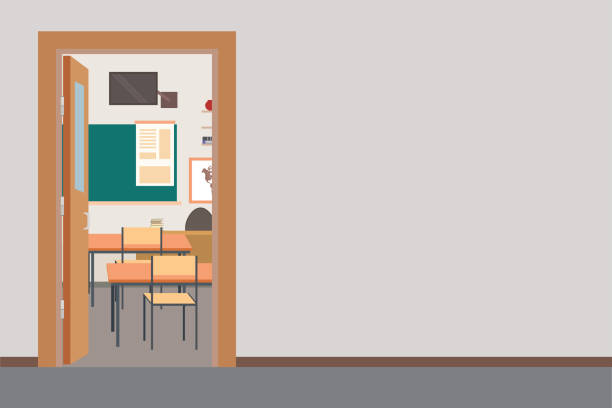 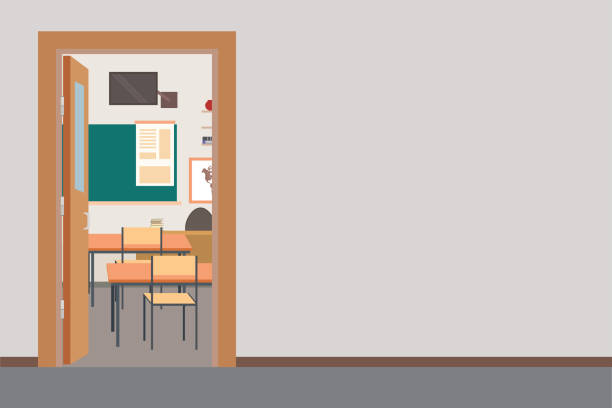 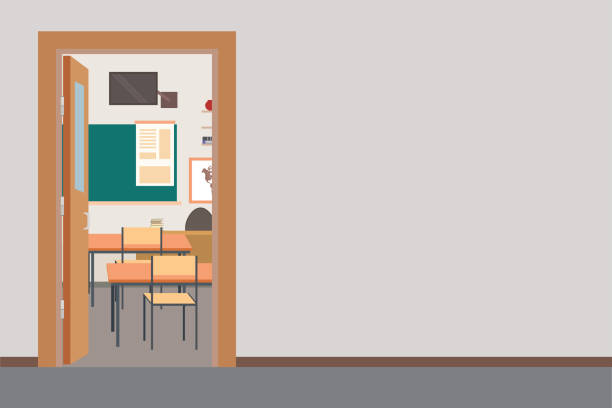 Go to the music room.
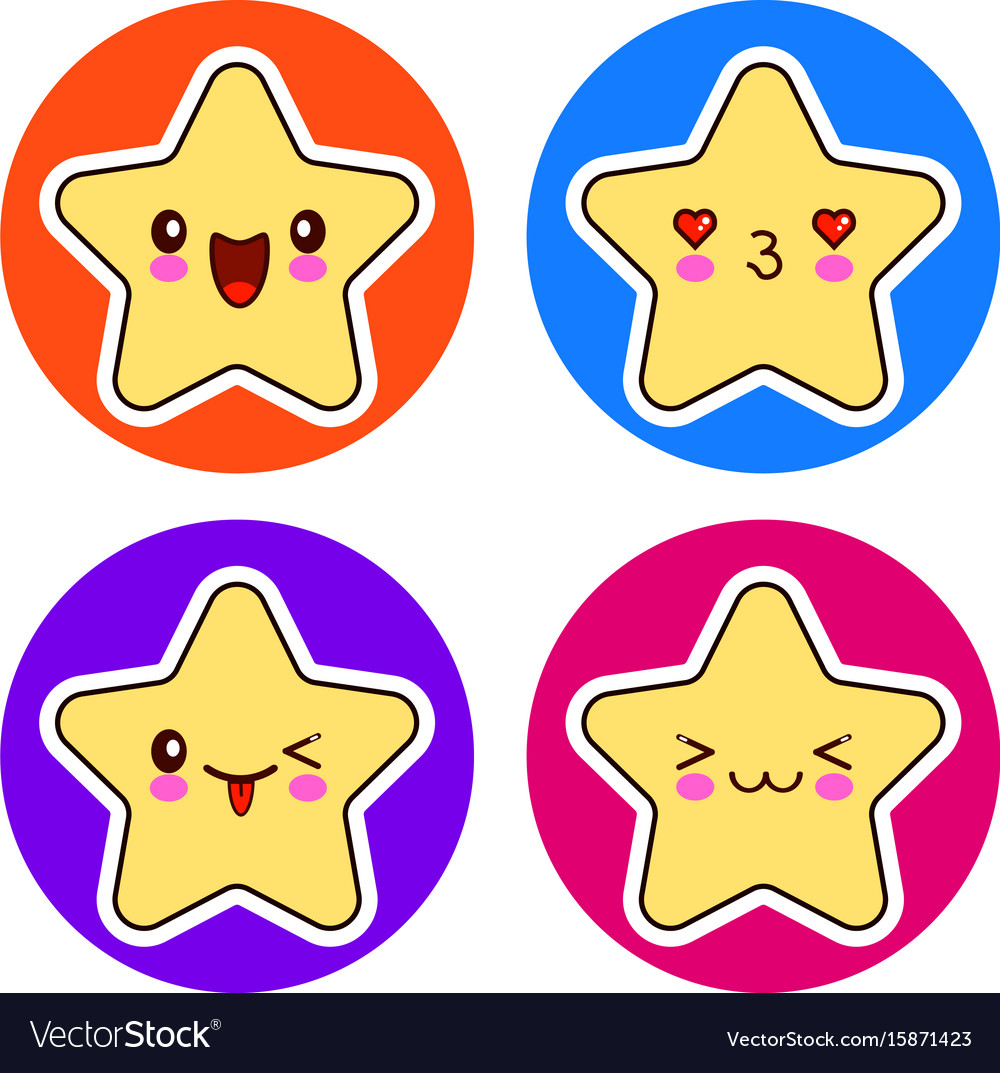 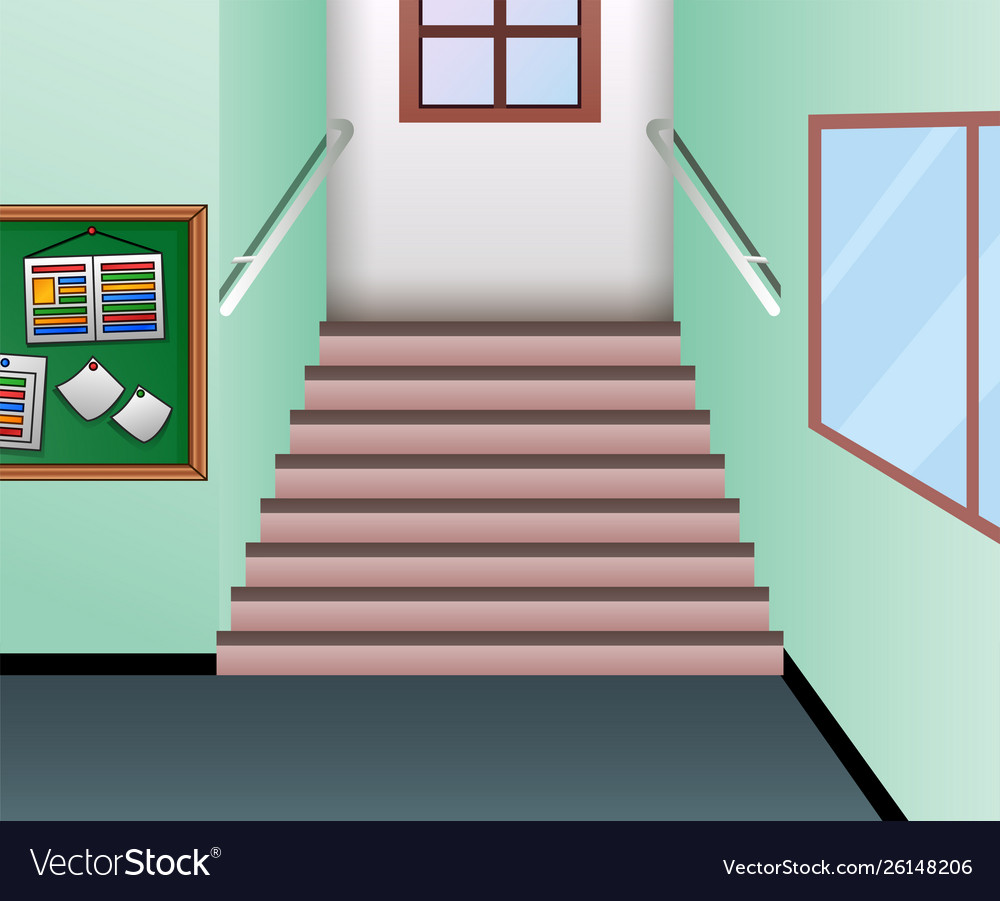 CLASS 4A
CLASS 4B
CLASS 4B
ART ROOM
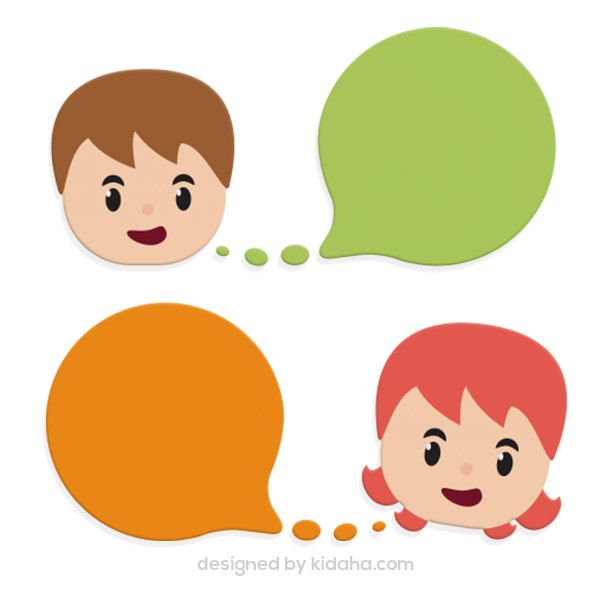 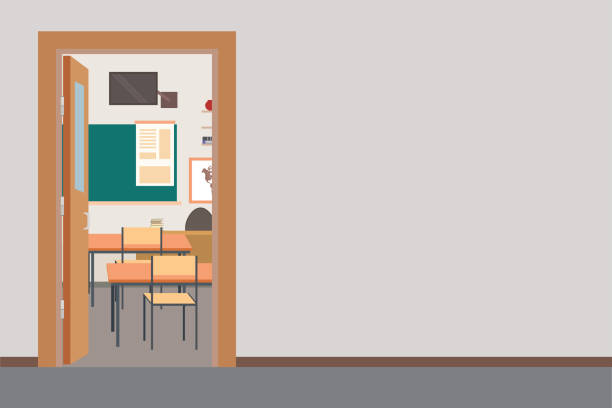 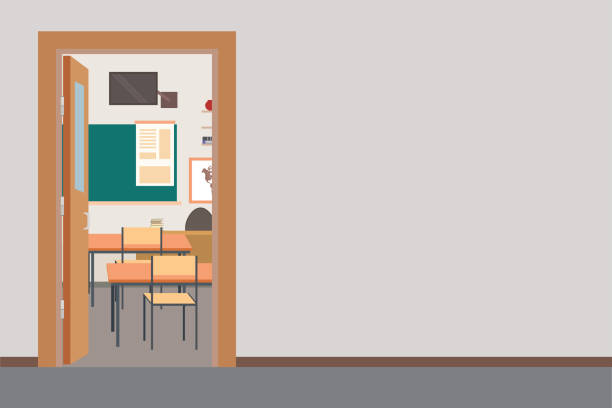 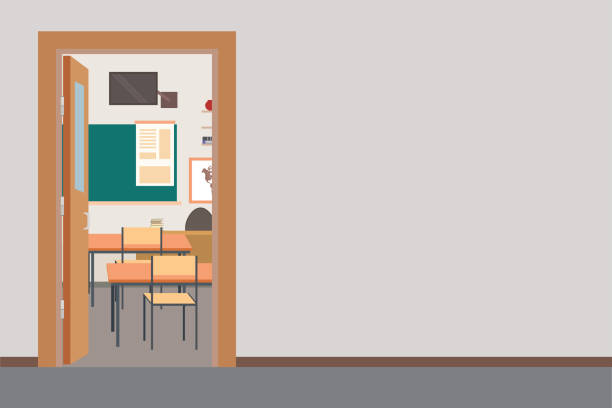 You're here
?
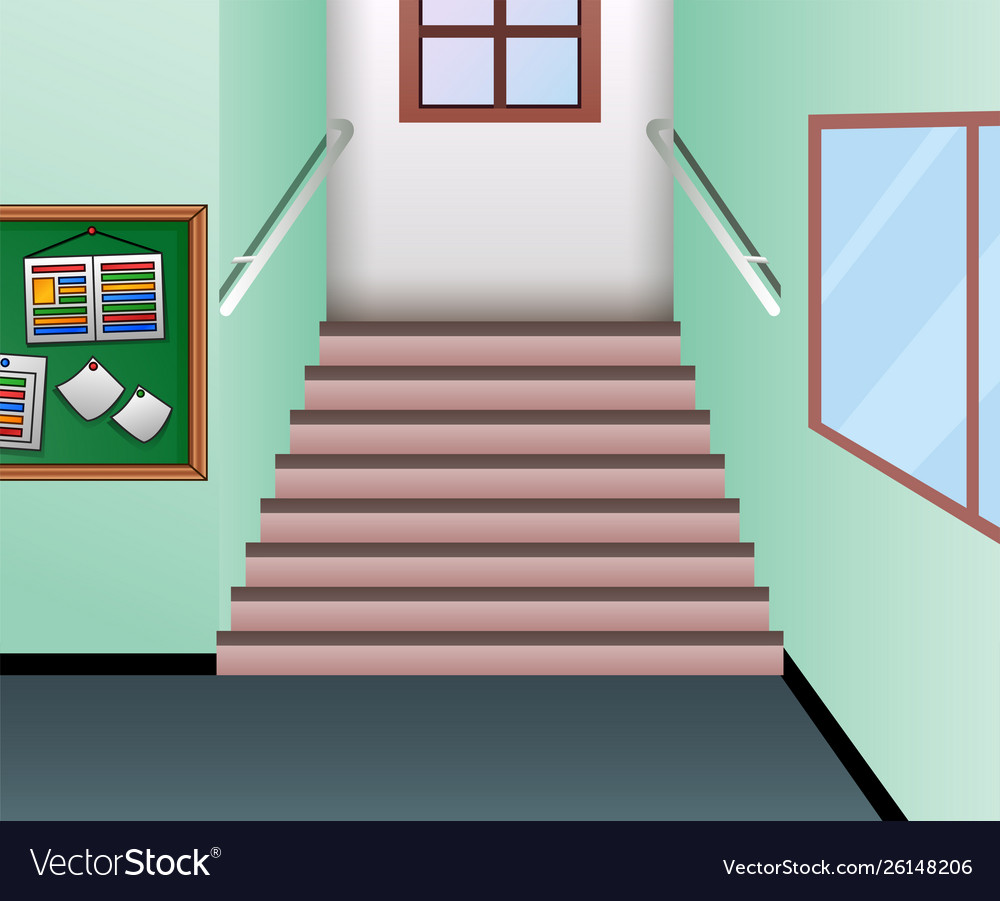 COMPUTER ROOM
MUSIC ROOM
MUSIC ROOM
CLASS 3B
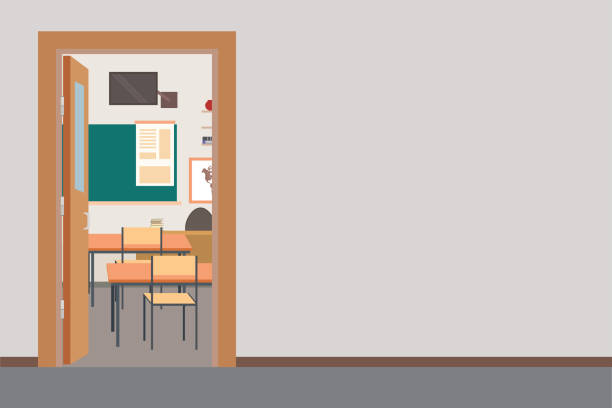 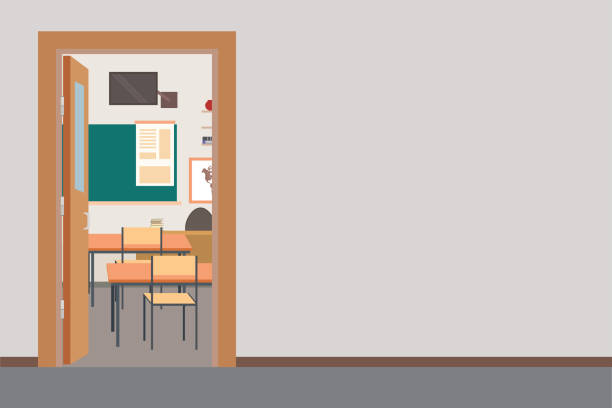 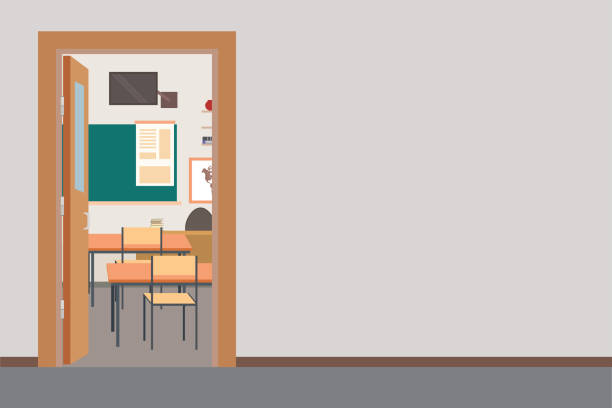 ?
[Speaker Notes: 2 presentatives ask and answer:
A: Could you tell me the way to ......, please?
B: ............... .]
Sound file is in me!
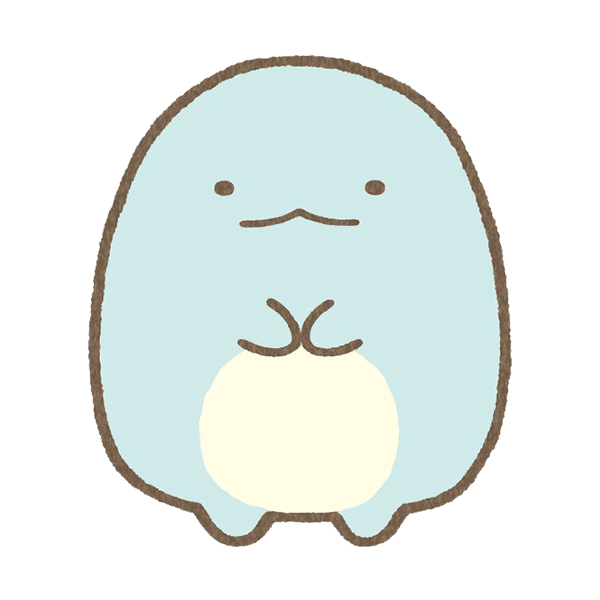 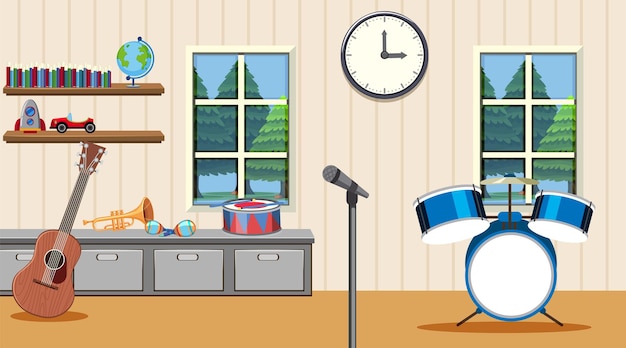 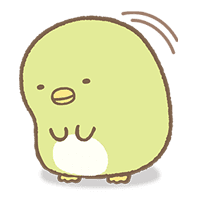 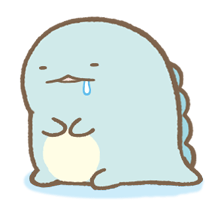 1.
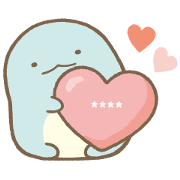 2.
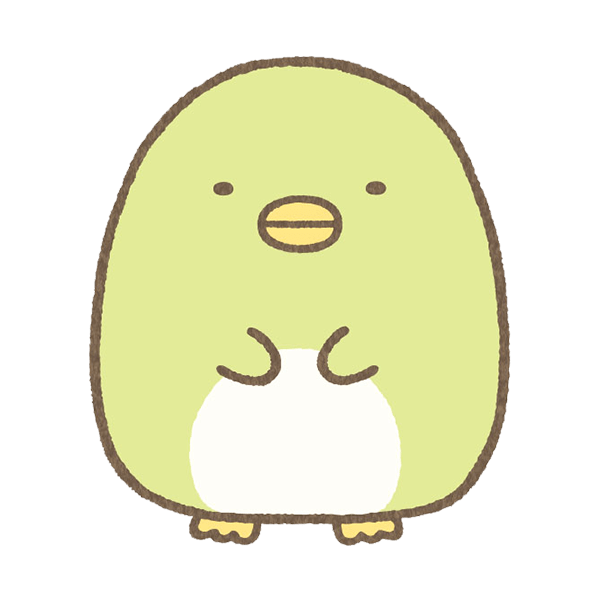 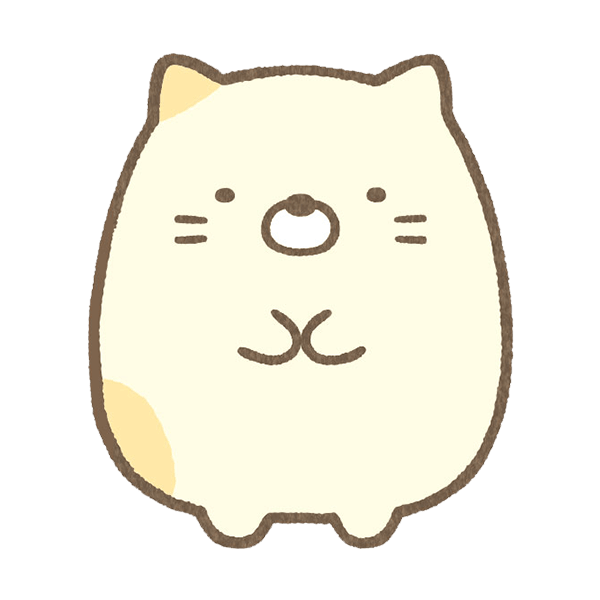 +7
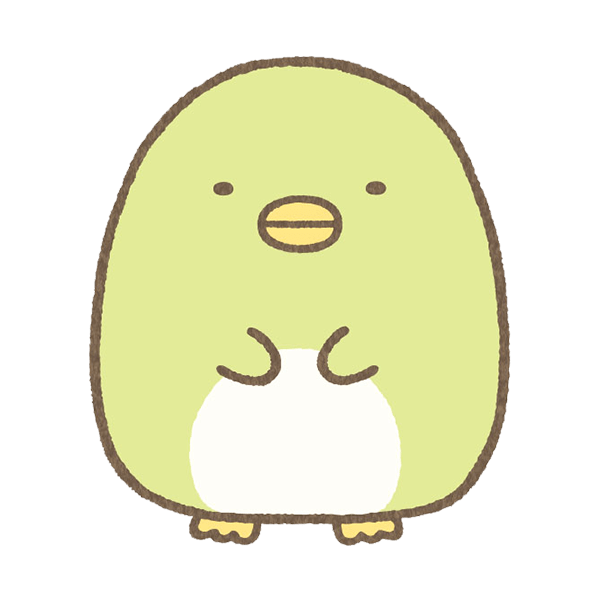 +1
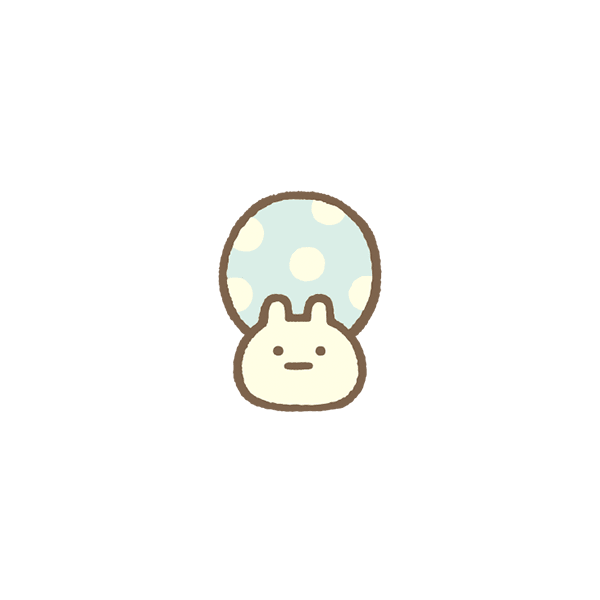 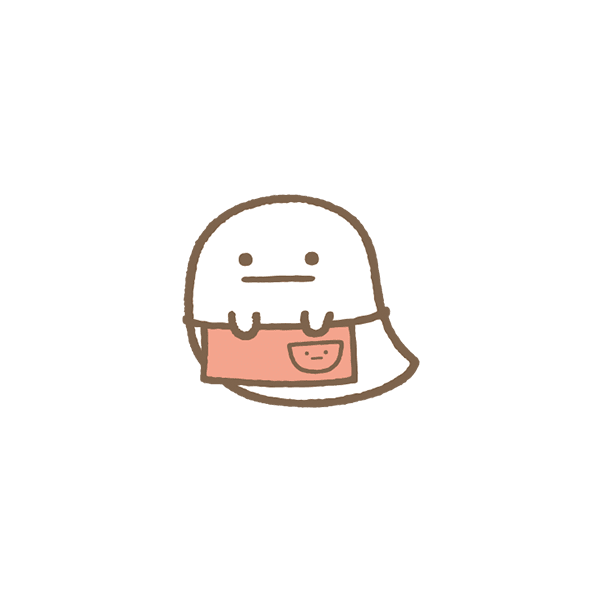 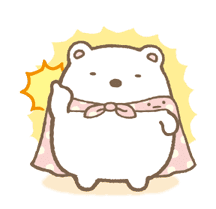 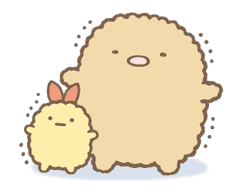 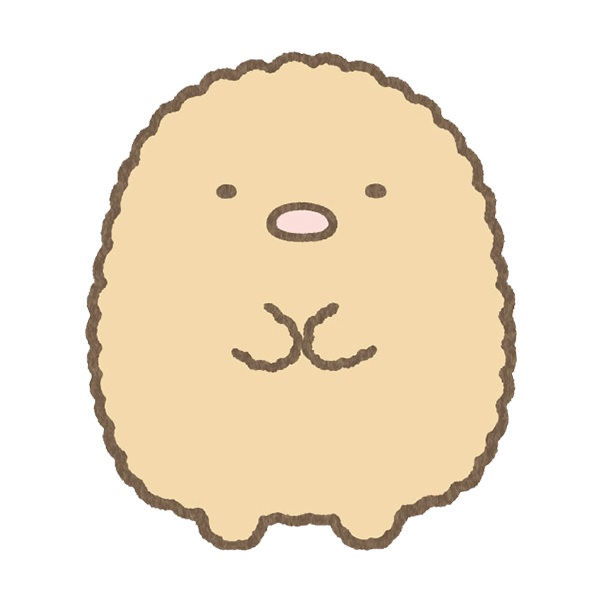 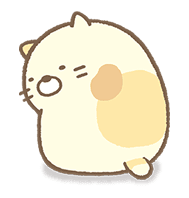 3.
4.
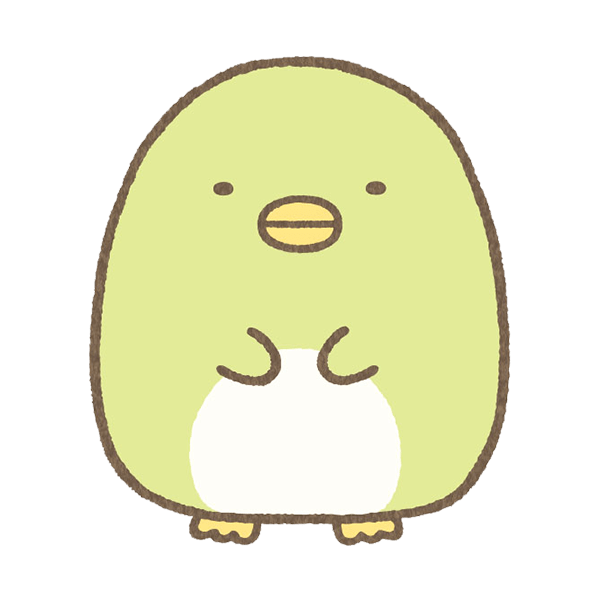 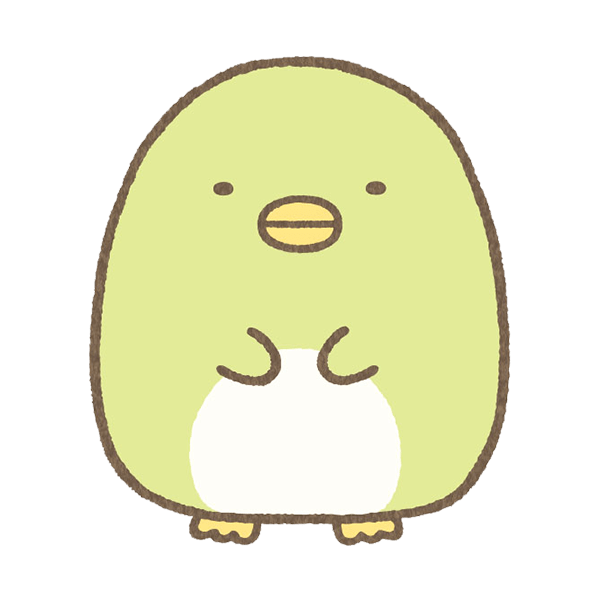 +1
+1
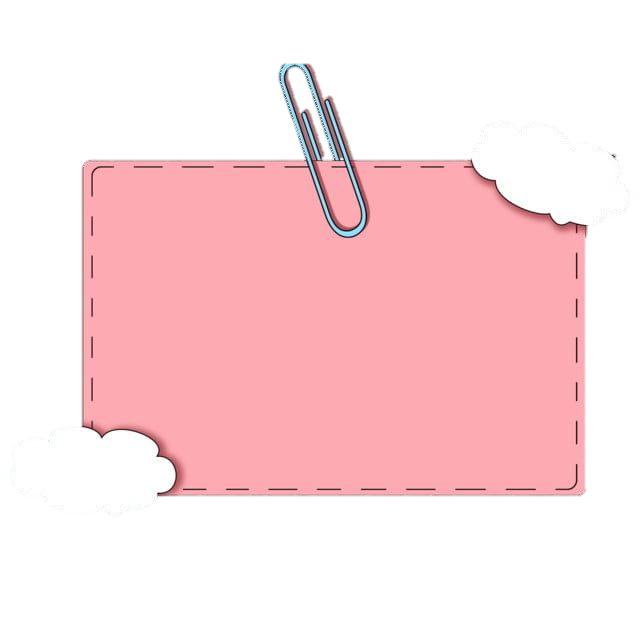 LIBRARY
LIBRARY
CLASS 5A
CLASS 5A
CLASS 5B
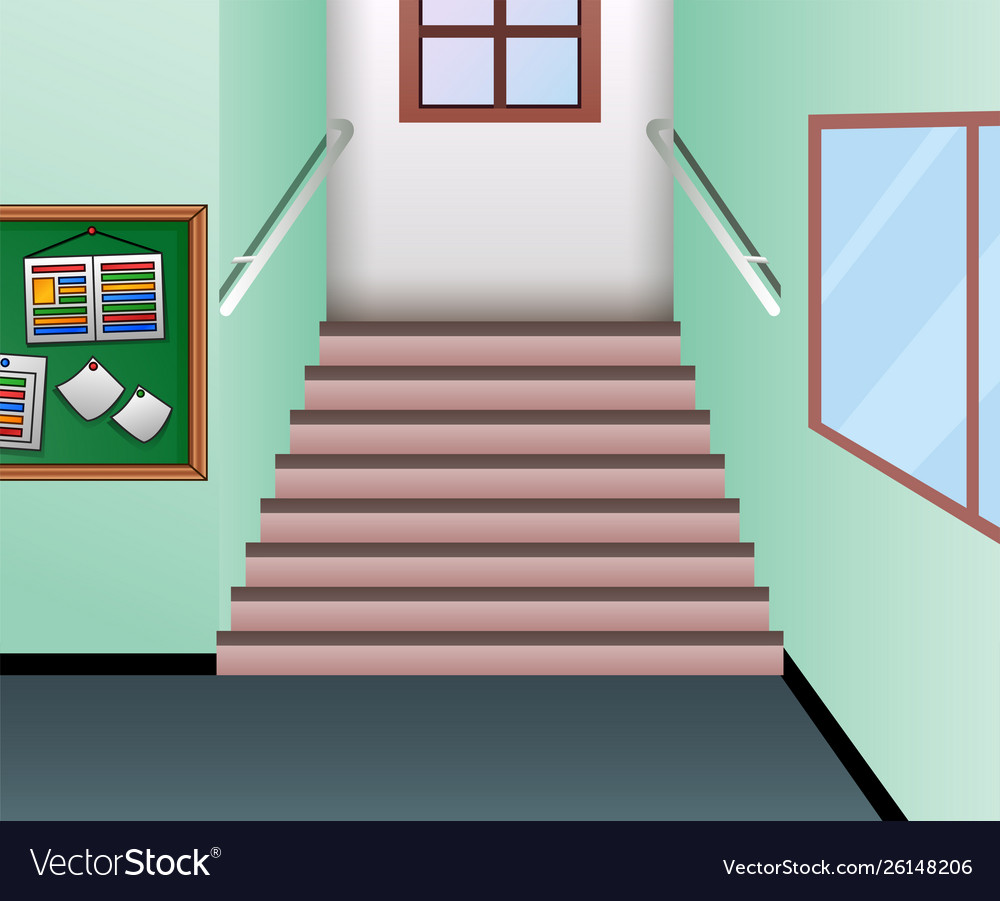 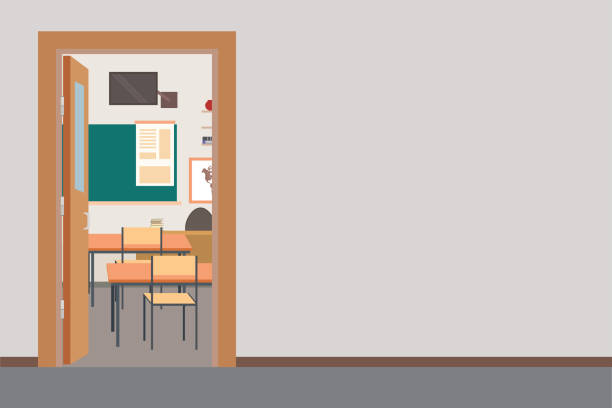 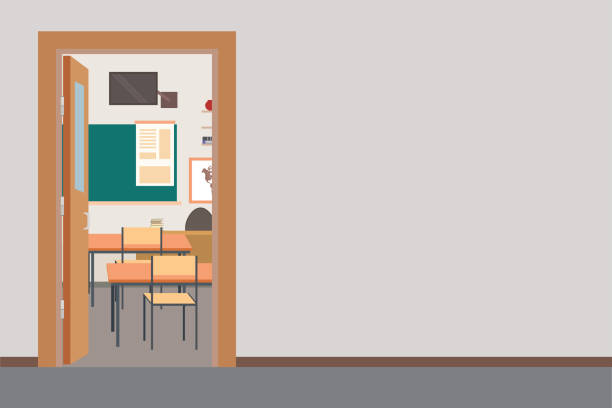 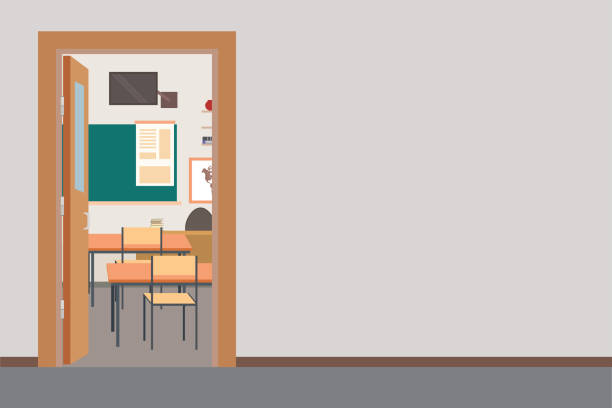 Go to the library.
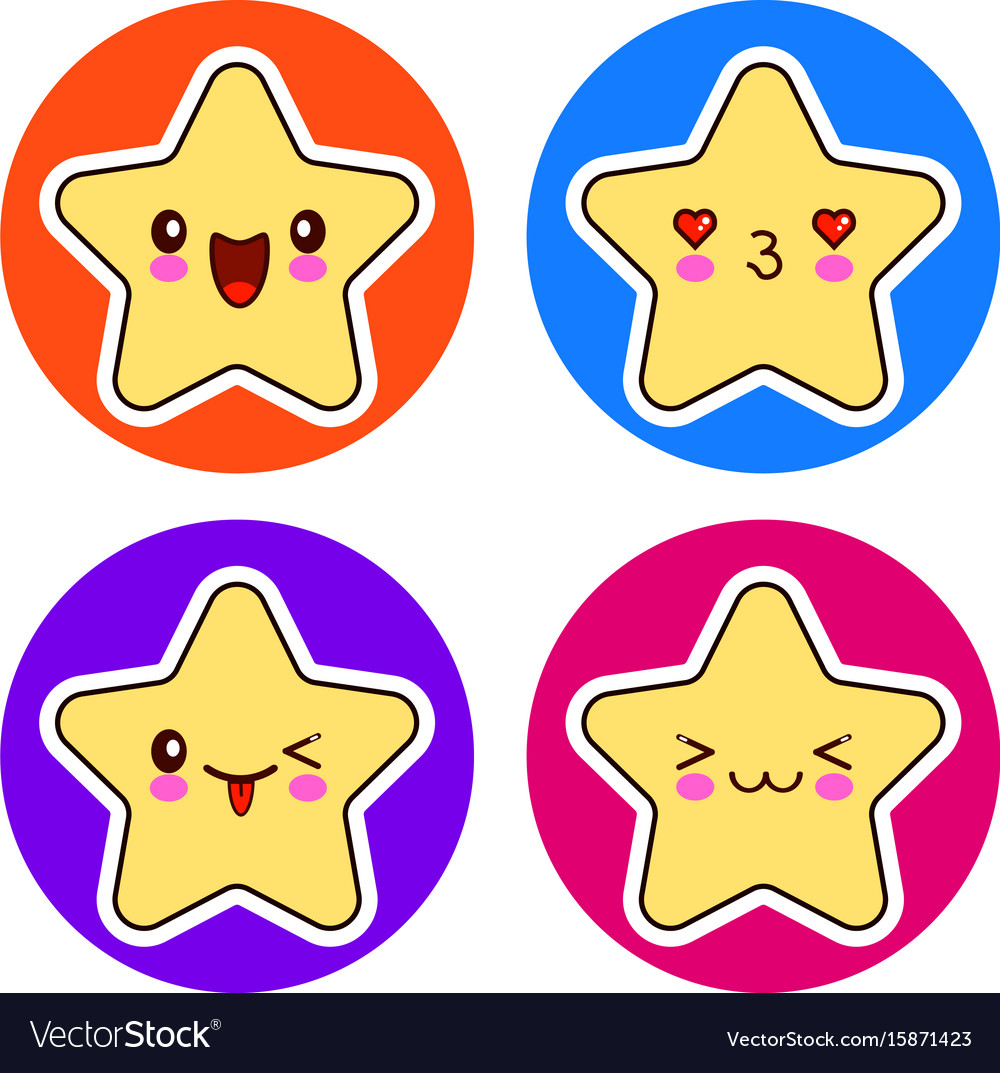 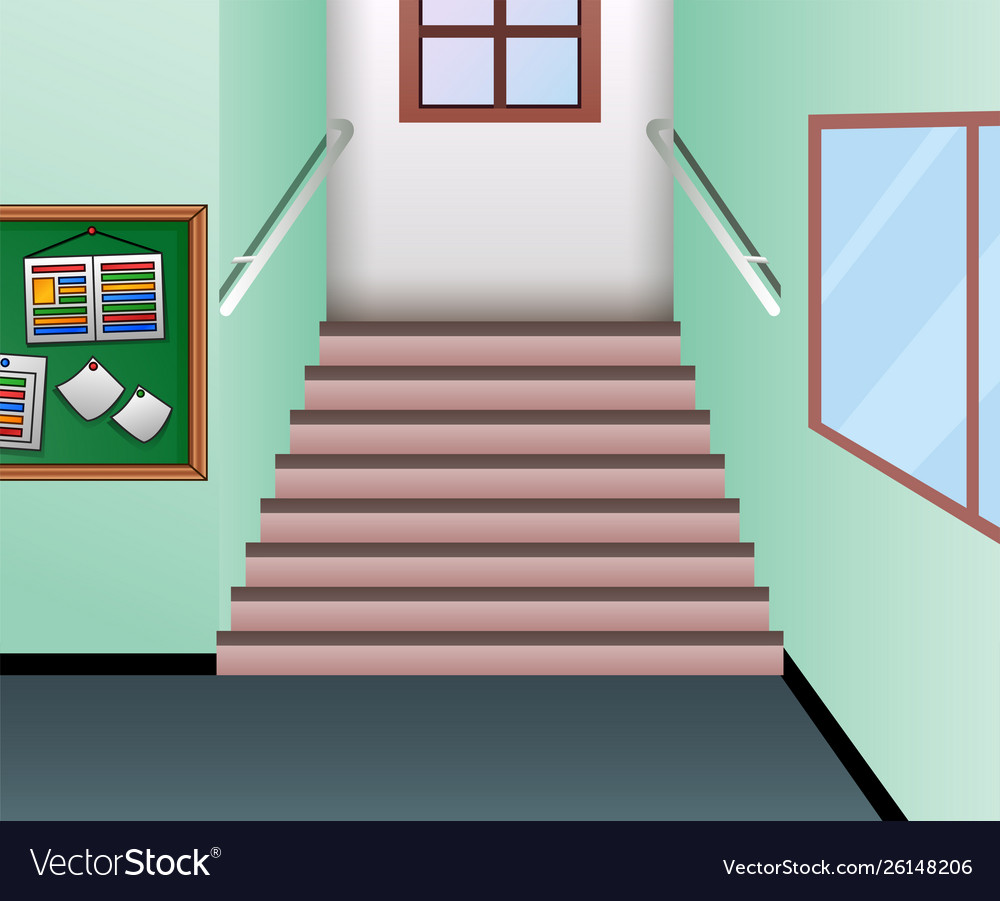 CLASS 4A
CLASS 4B
CLASS 4B
ART ROOM
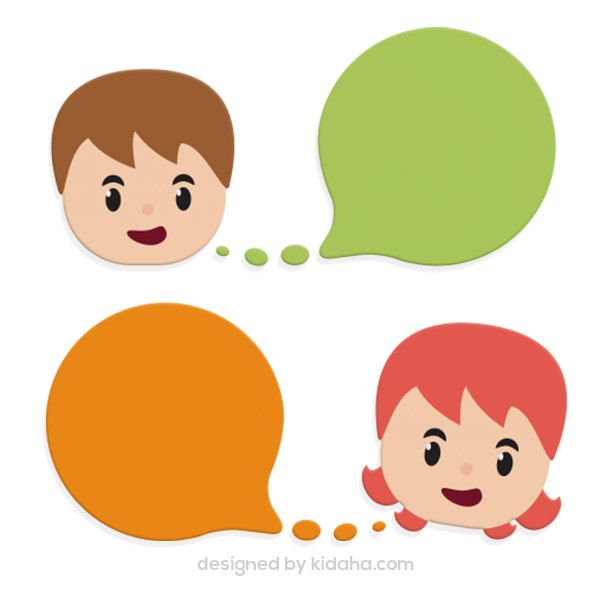 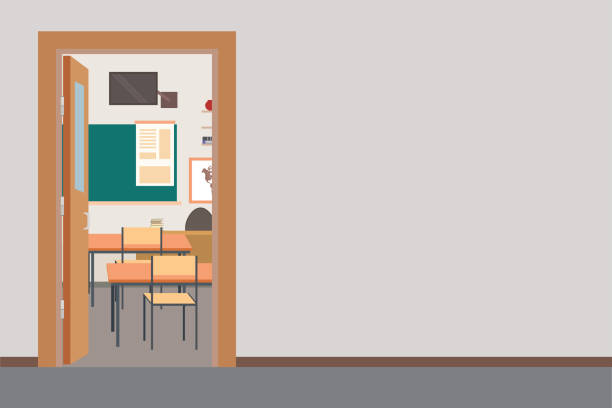 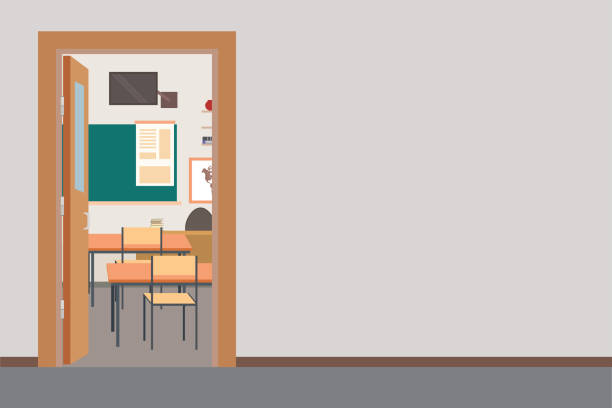 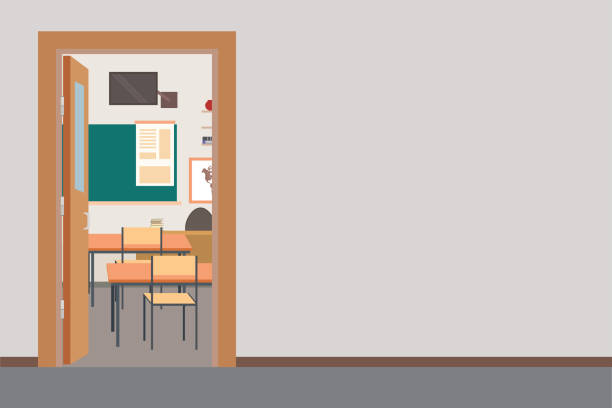 You're here
?
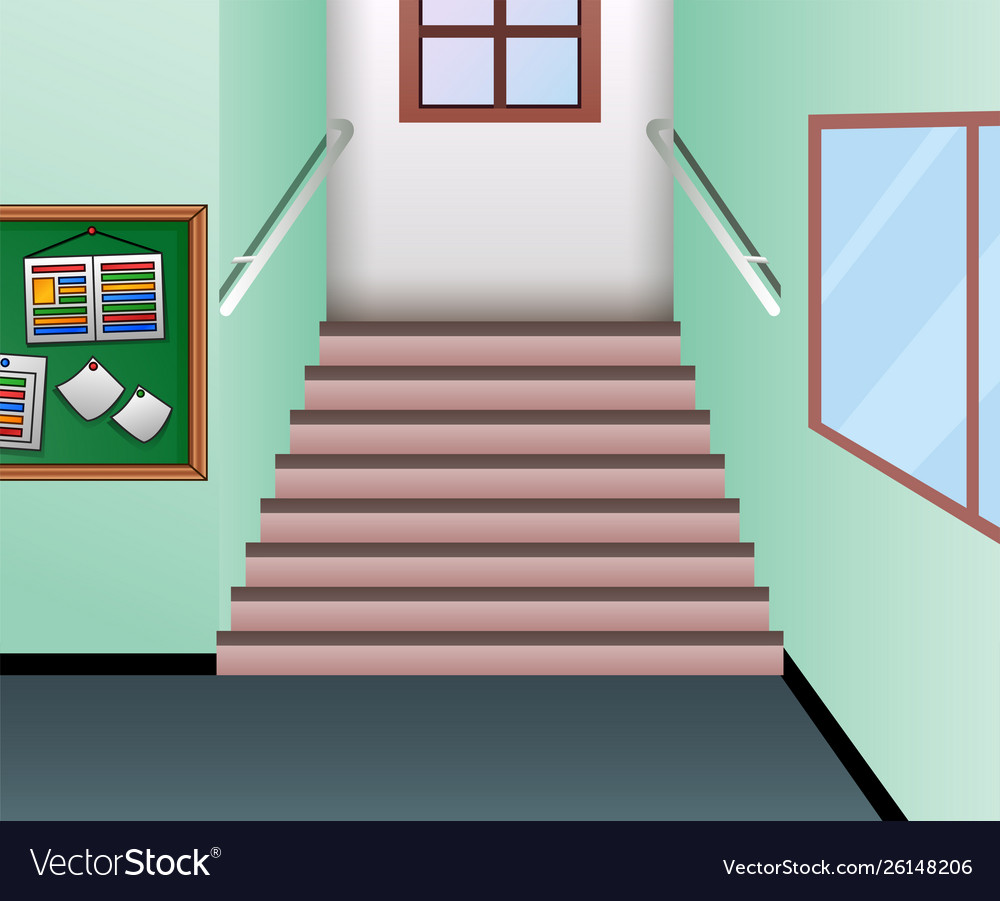 COMPUTER ROOM
MUSIC ROOM
CLASS 3B
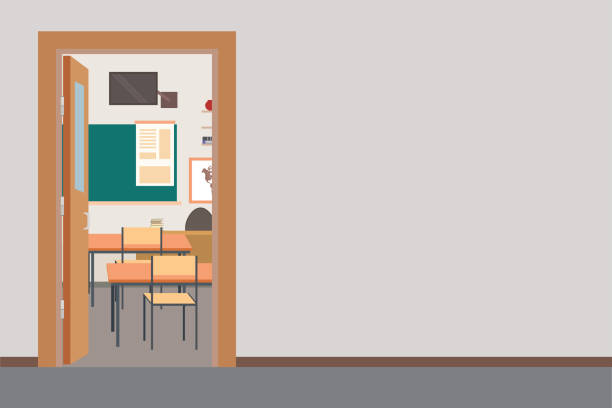 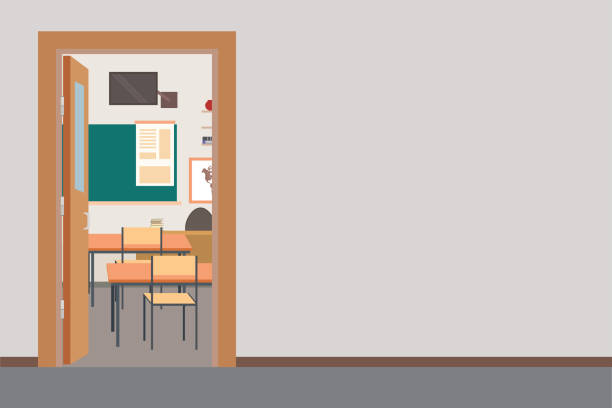 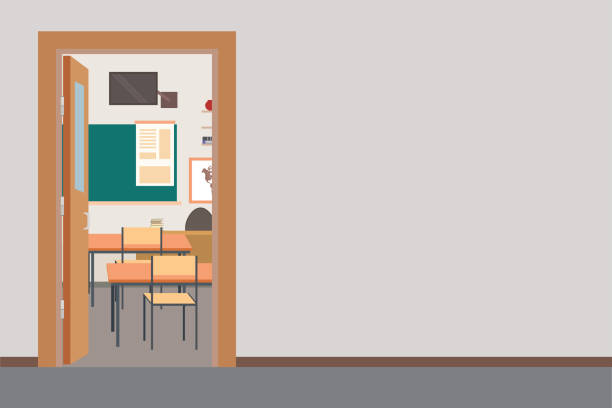 ?
[Speaker Notes: 2 presentatives ask and answer:
A: Could you tell me the way to ......, please?
B: ............... .]
Sound file is in me!
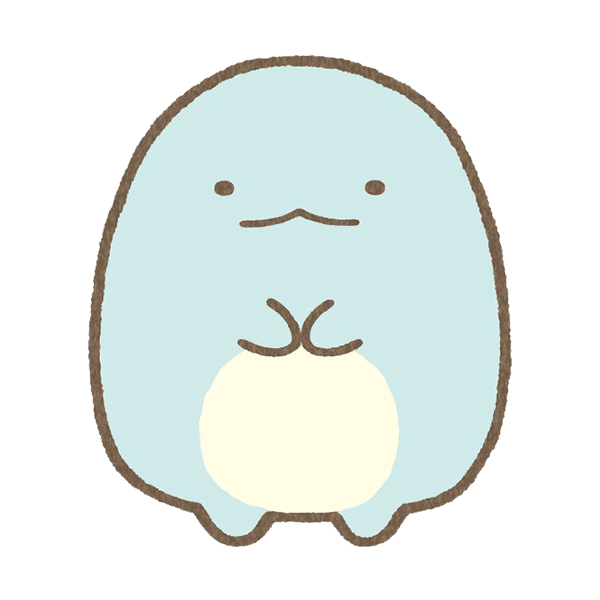 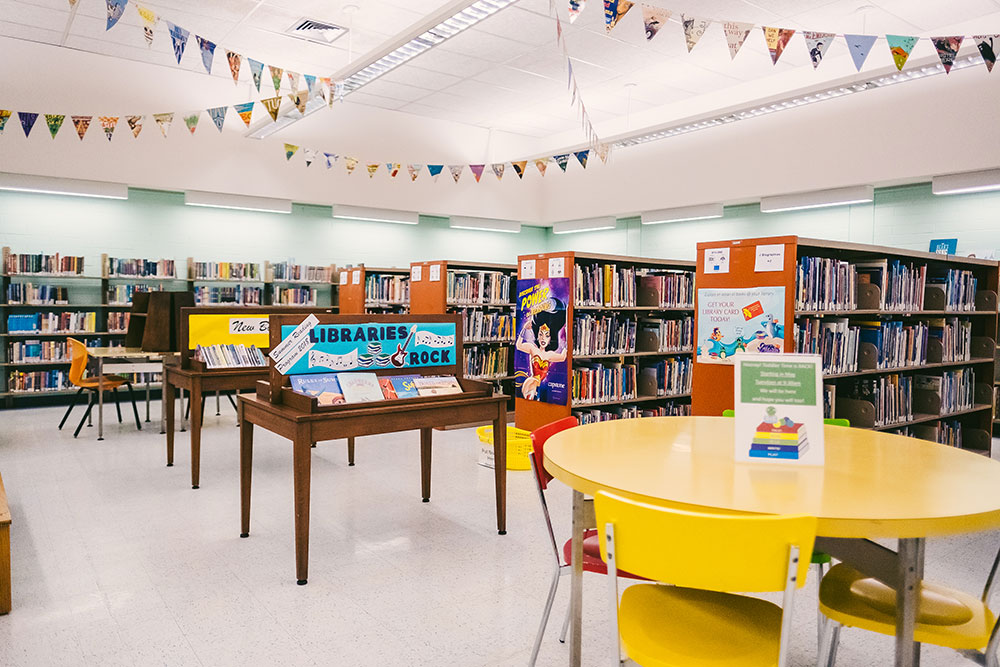 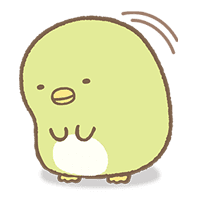 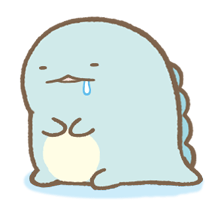 2.
1.
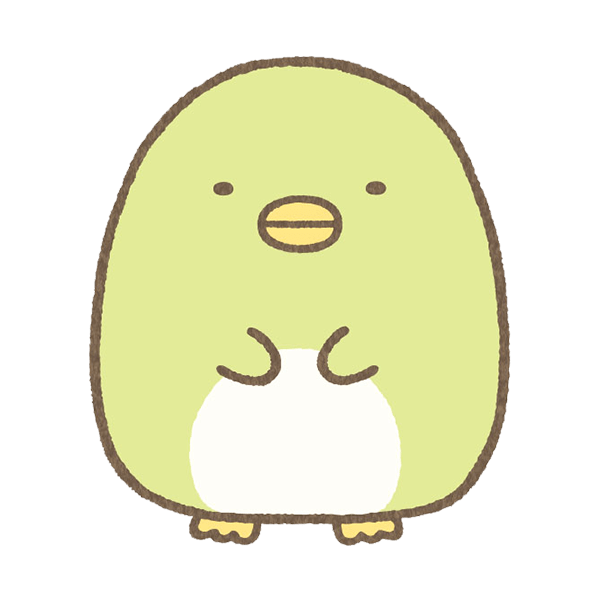 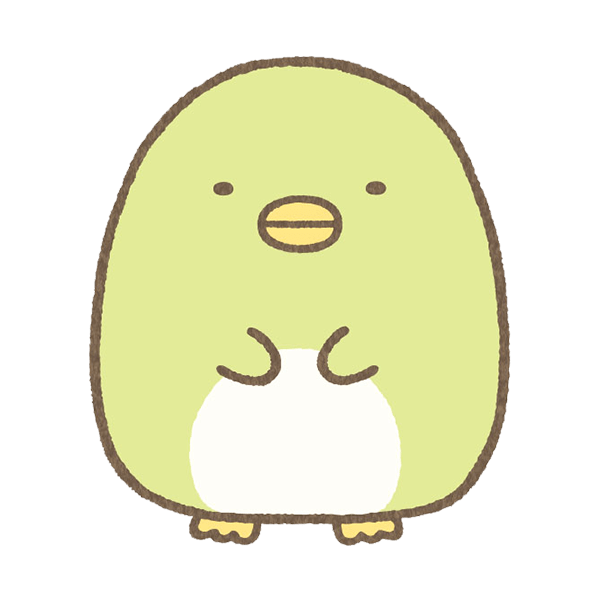 +6
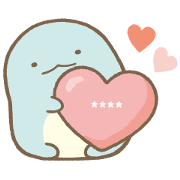 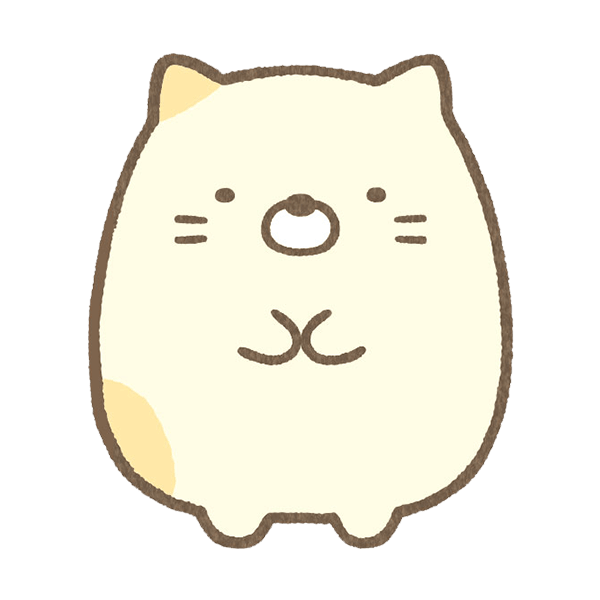 +1
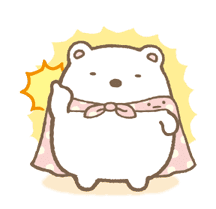 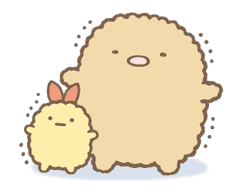 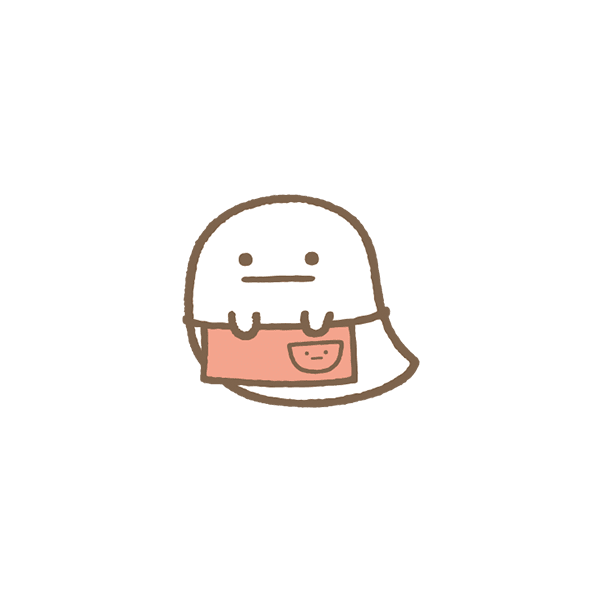 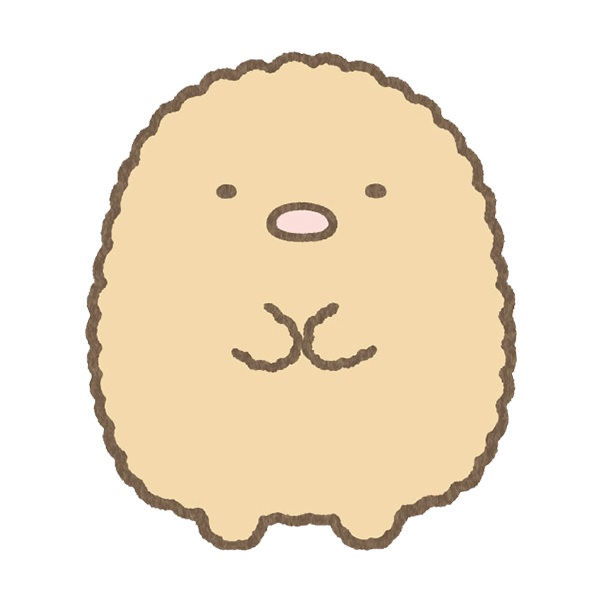 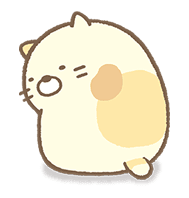 3.
4.
Change points
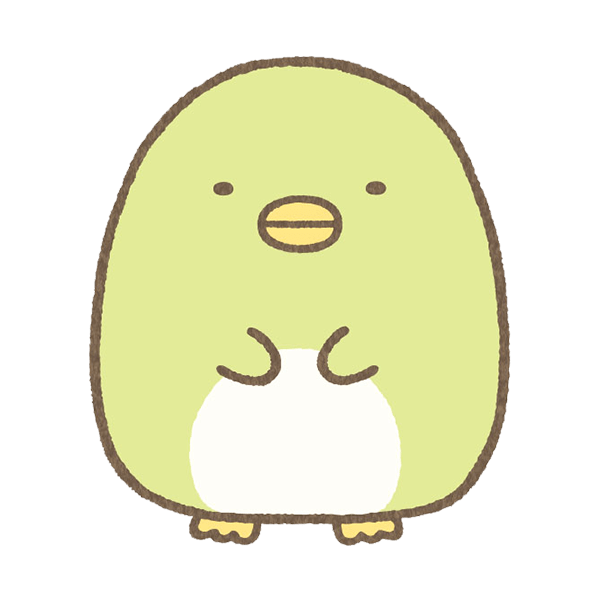 +6
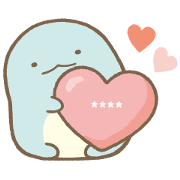 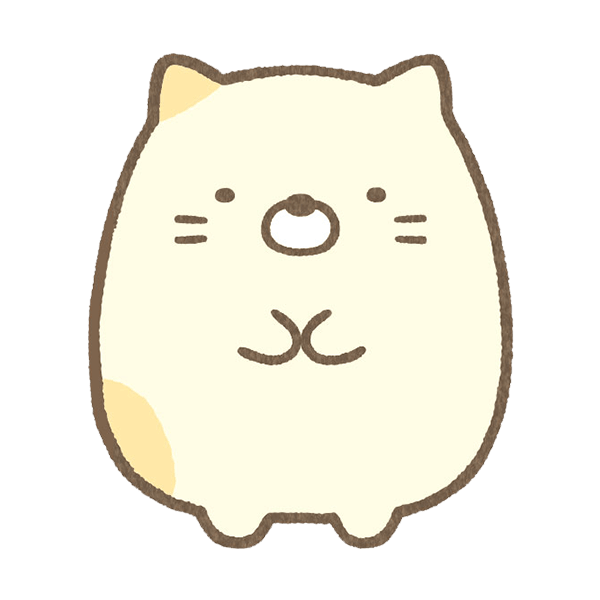 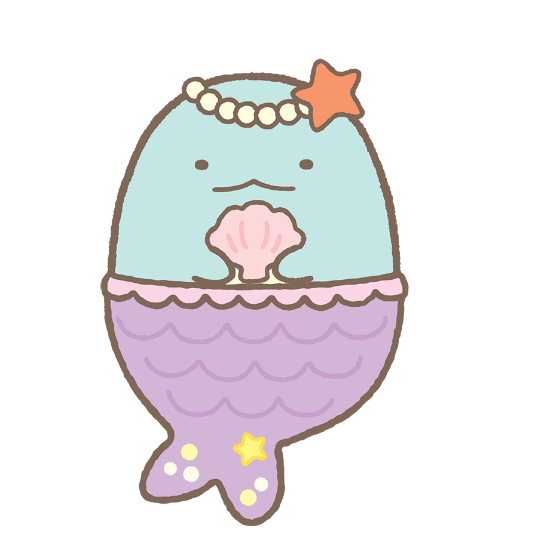 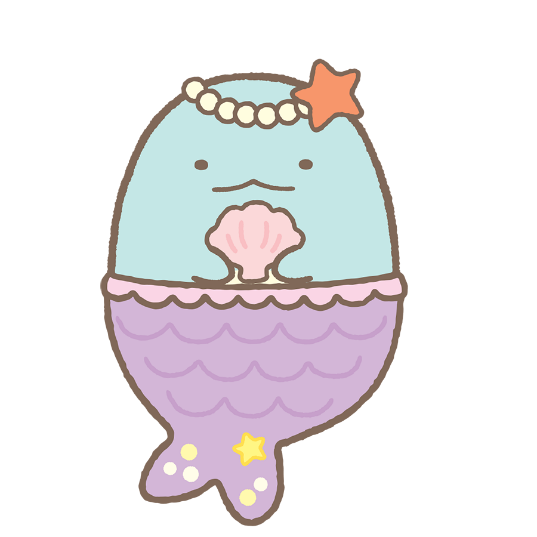 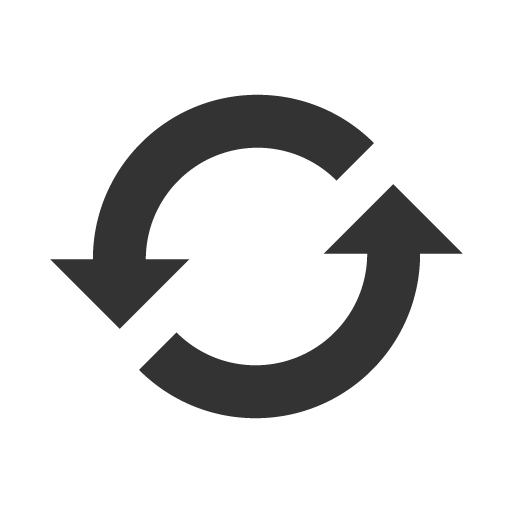 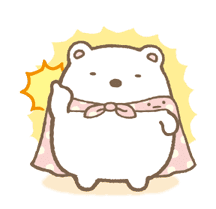 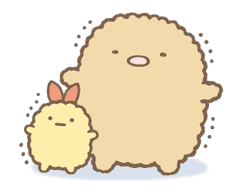 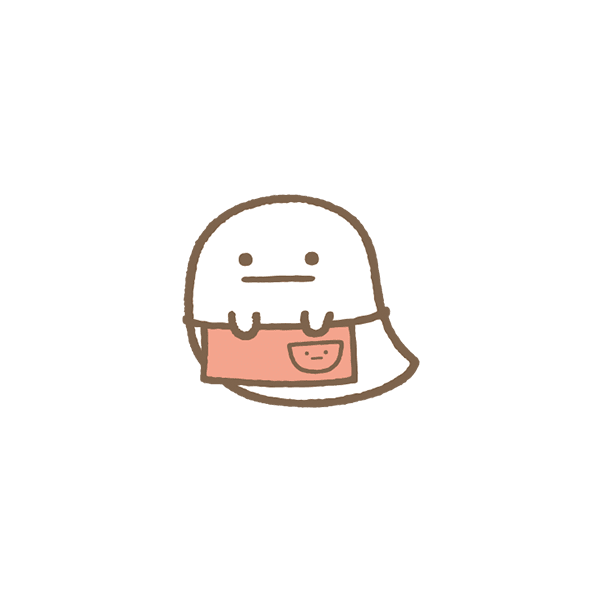 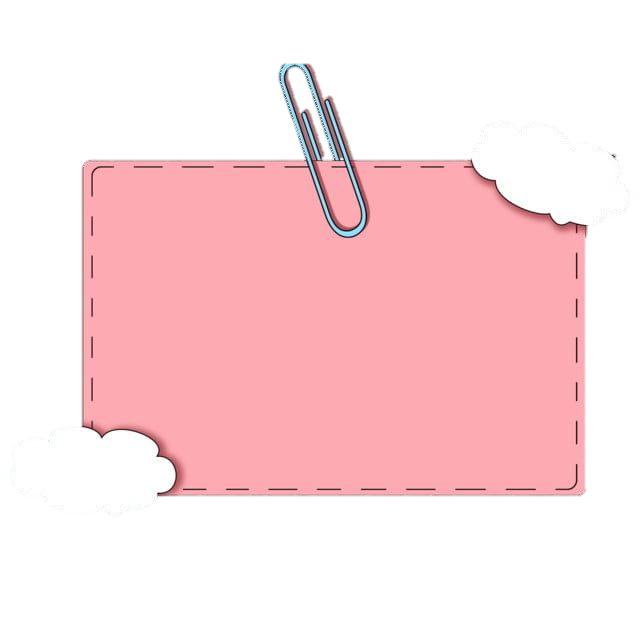 LIBRARY
CLASS 5A
CLASS 5A
CLASS 5B
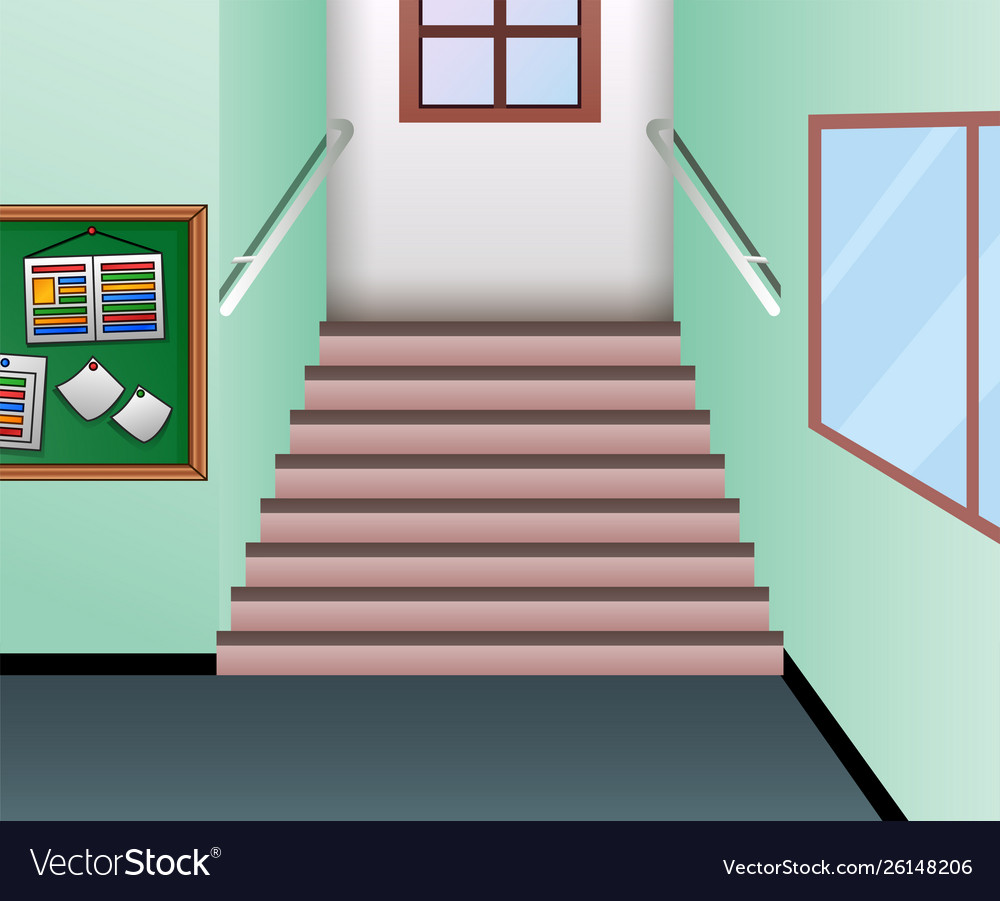 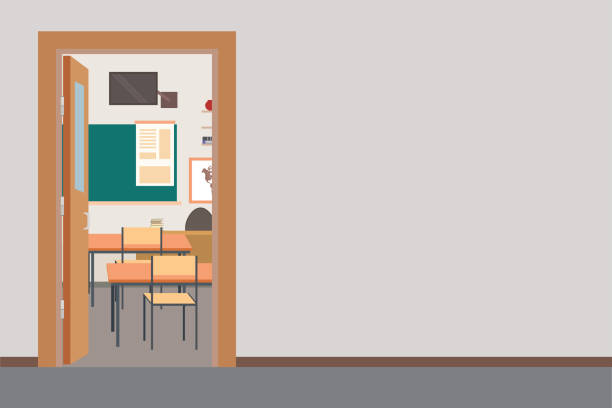 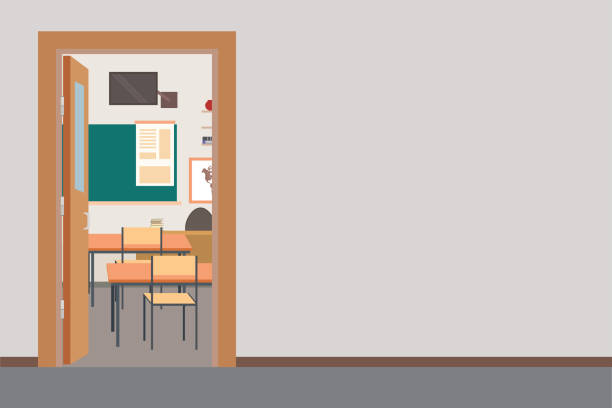 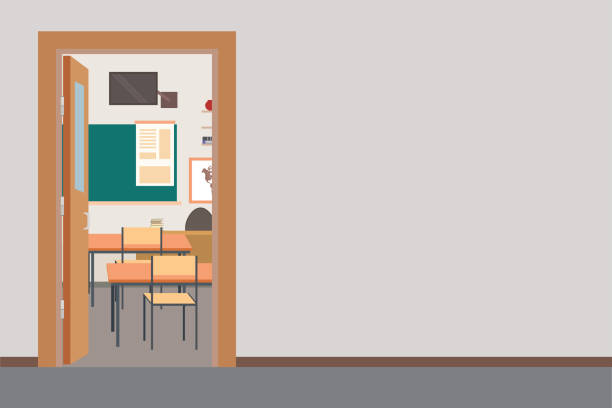 Go to 
Class 4B.
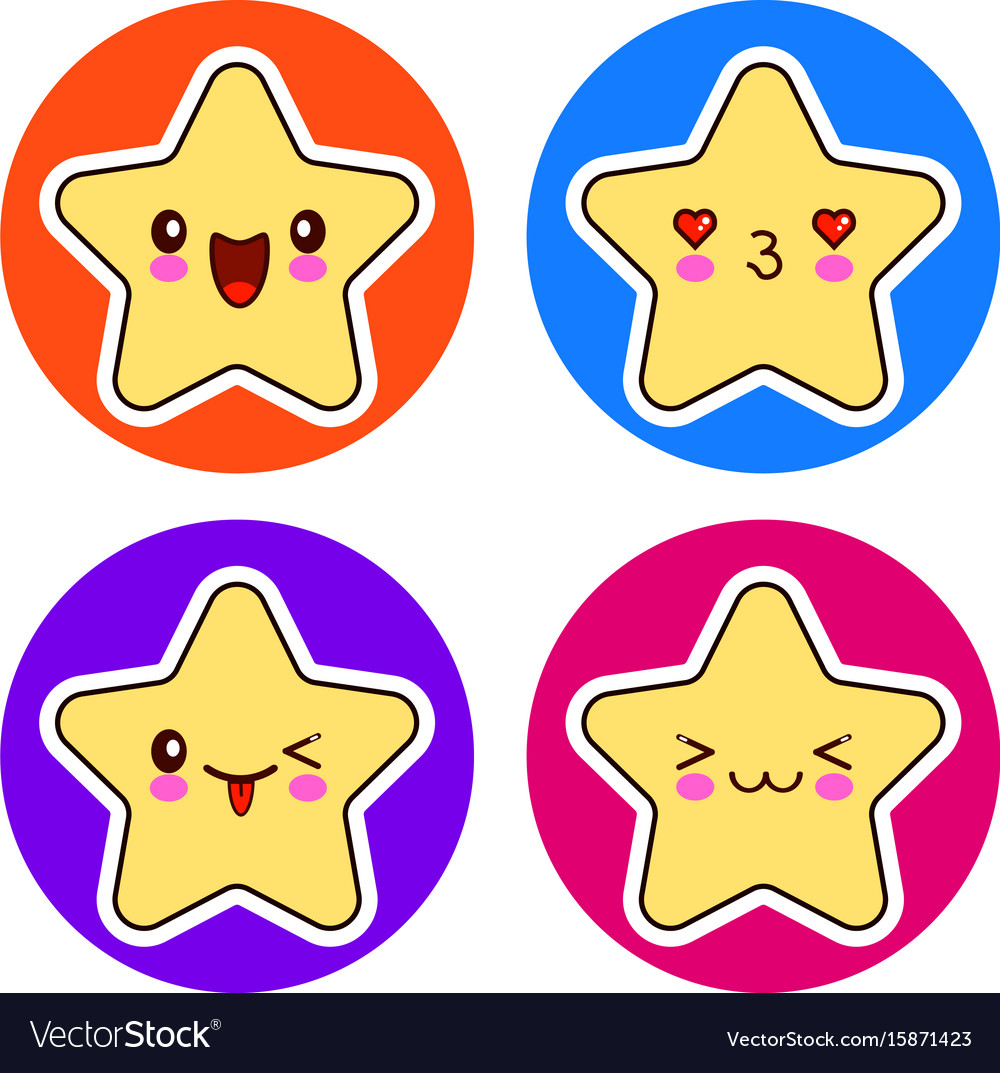 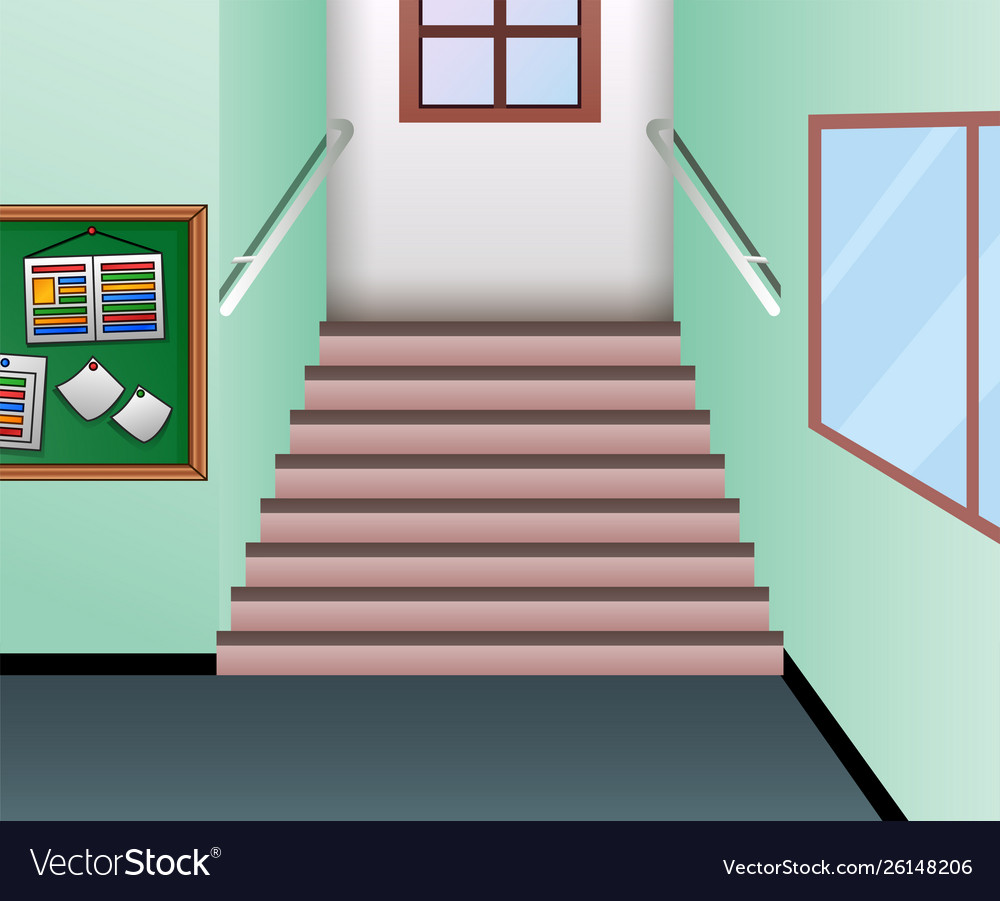 ART ROOM
CLASS 4A
CLASS 4B
CLASS 4B
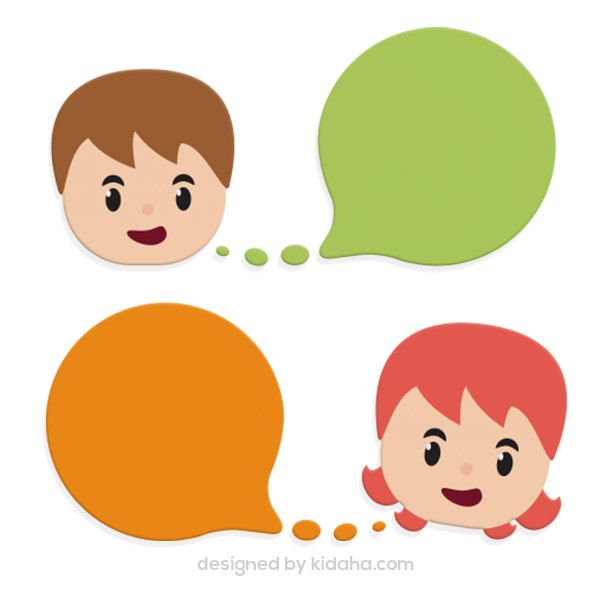 You're here
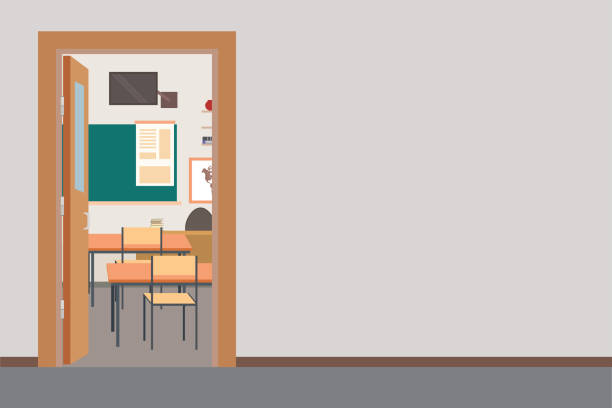 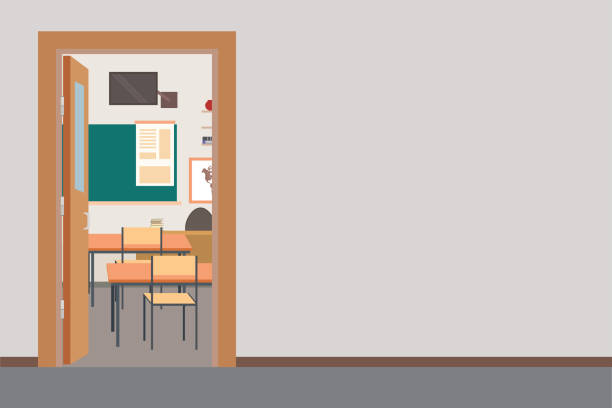 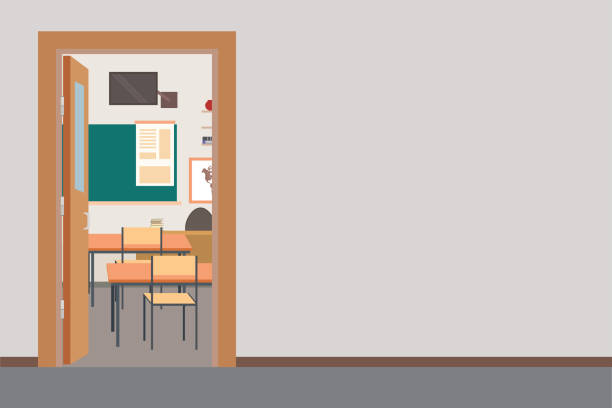 ?
MUSIC ROOM
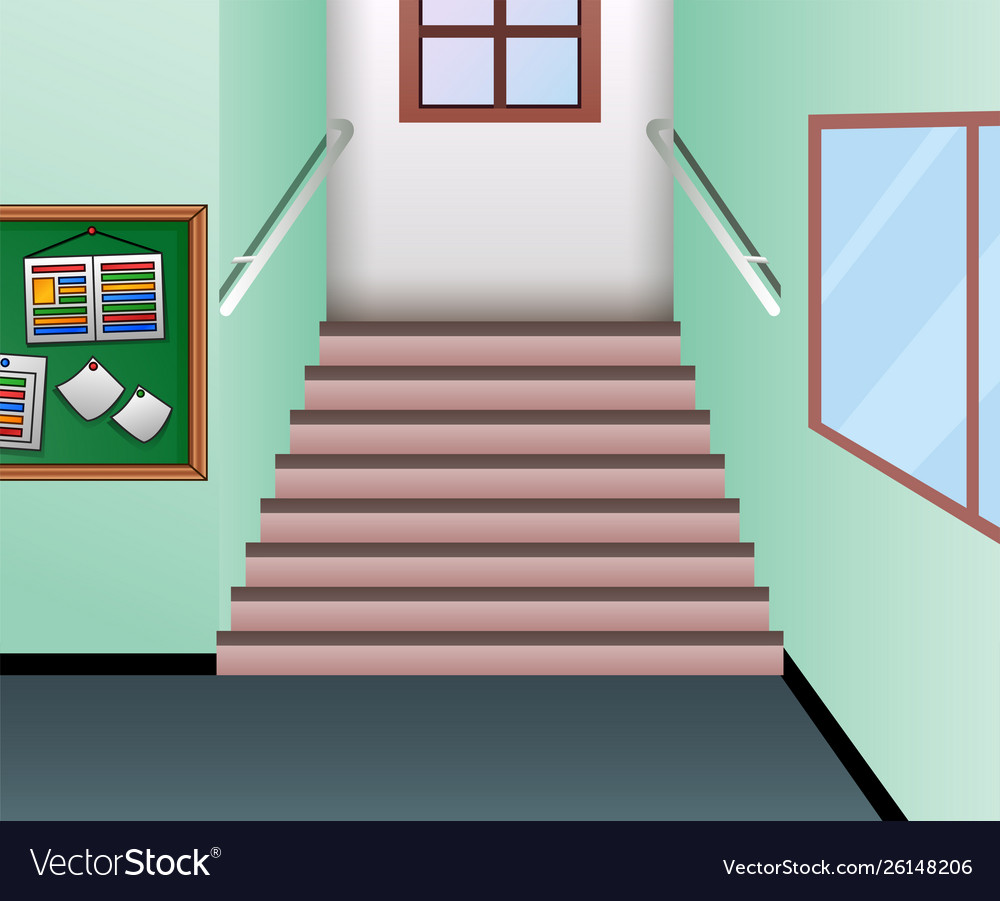 COMPUTER ROOM
CLASS 3B
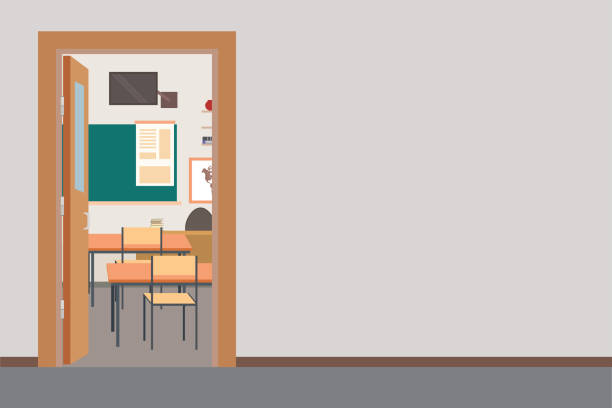 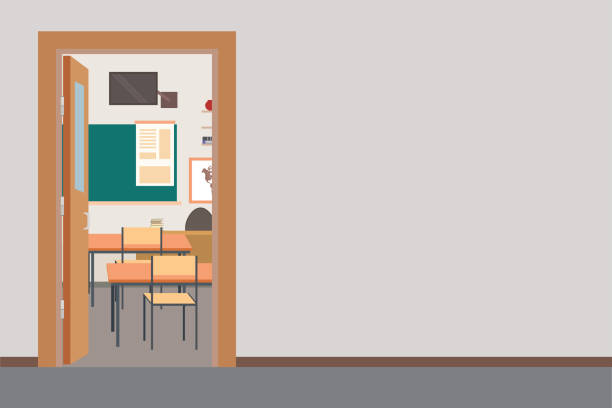 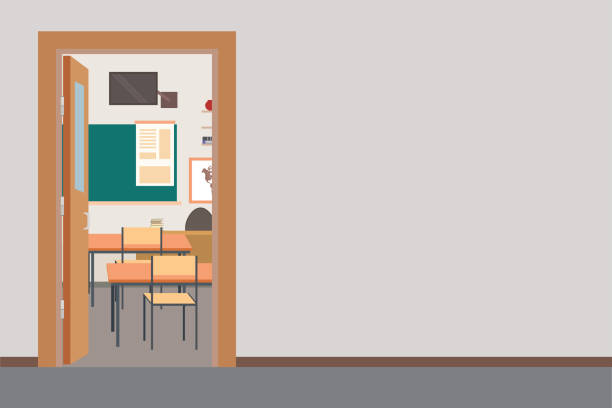 ?
[Speaker Notes: 2 presentatives ask and answer:
A: Could you tell me the way to ......, please?
B: ............... .]
Sound file is in me!
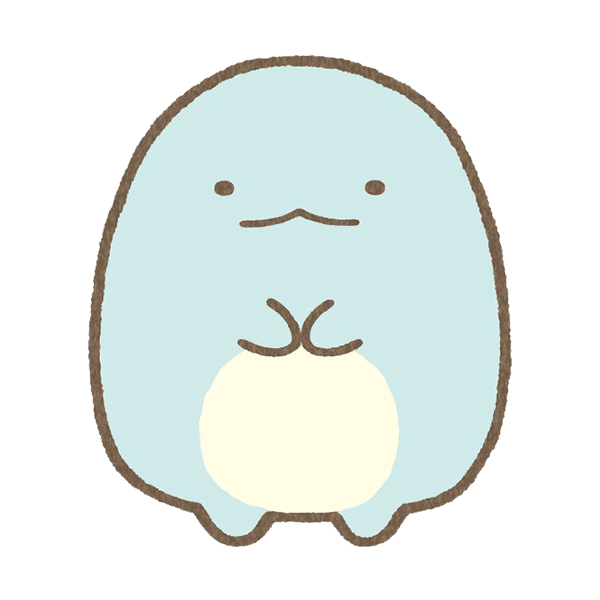 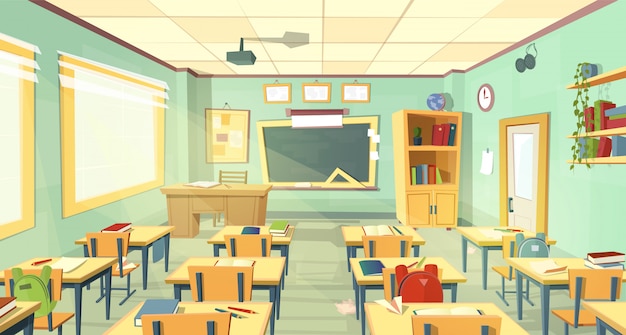 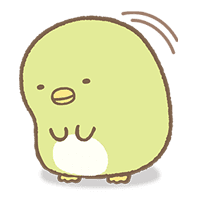 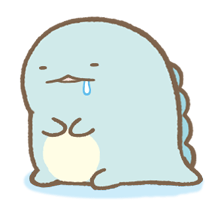 1.
2.
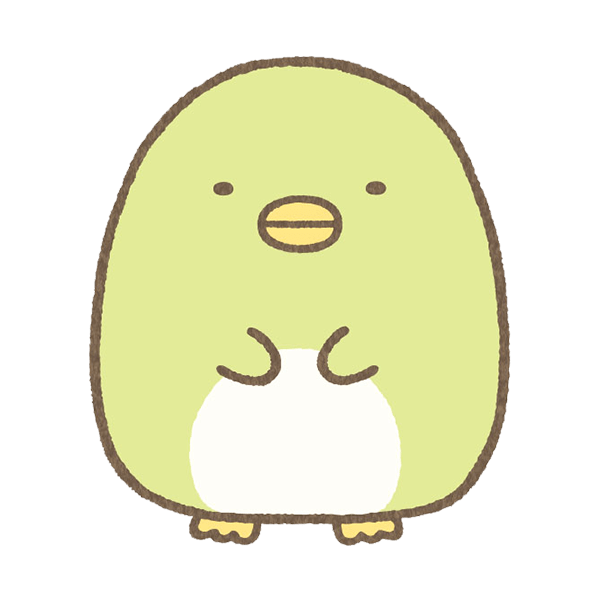 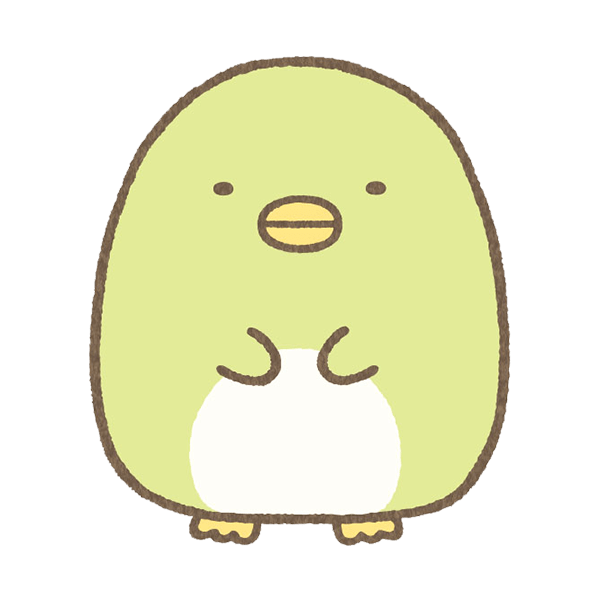 +7
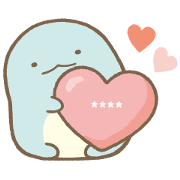 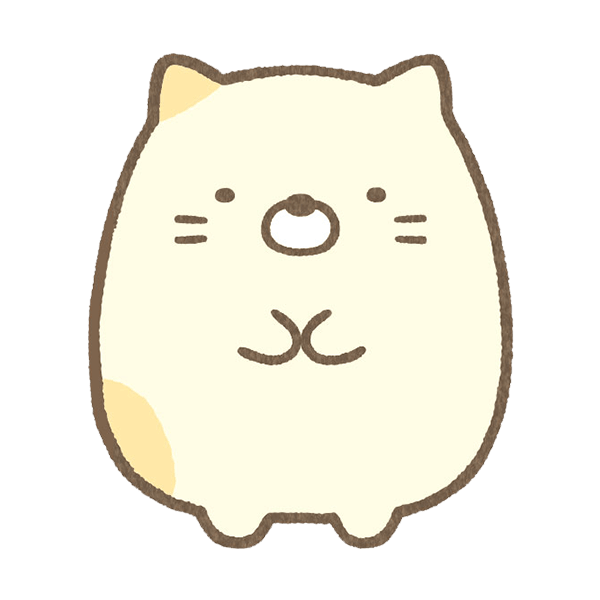 +1
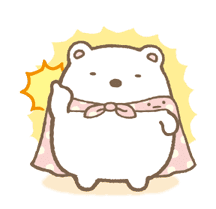 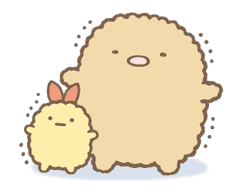 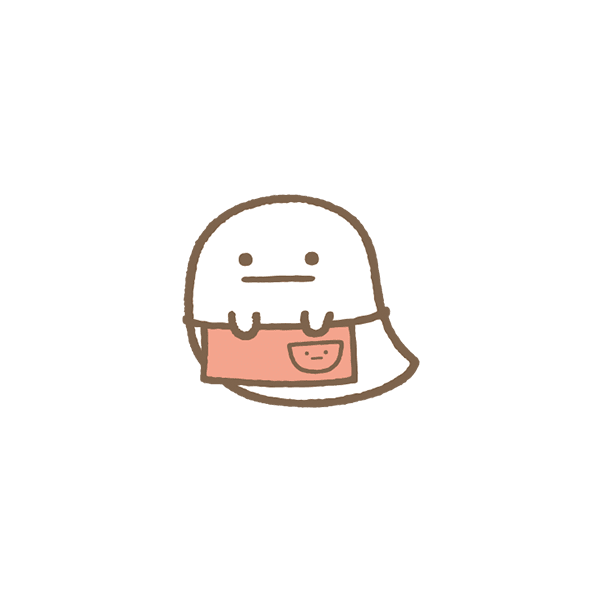 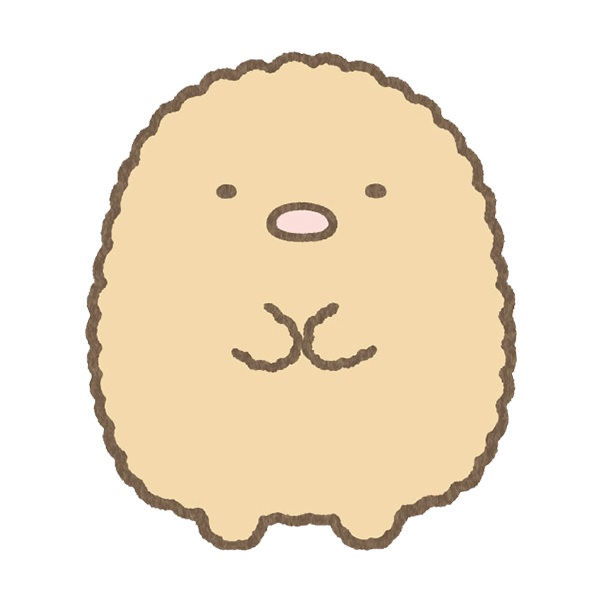 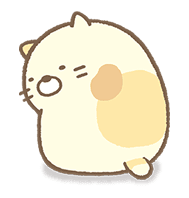 3.
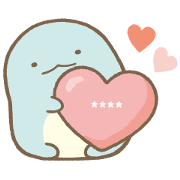 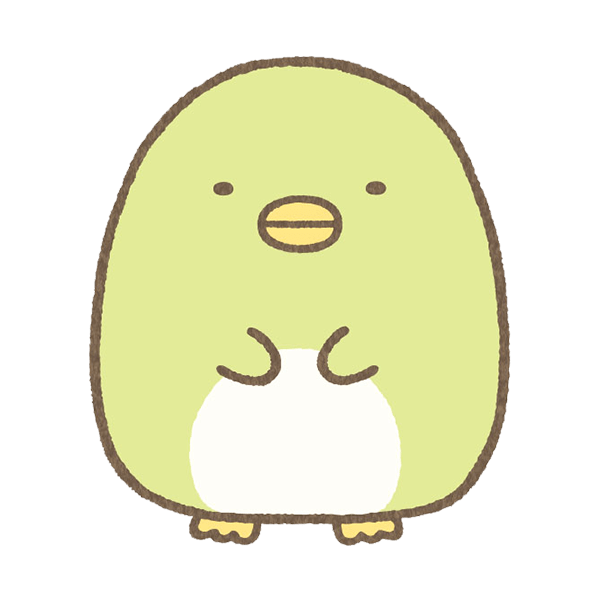 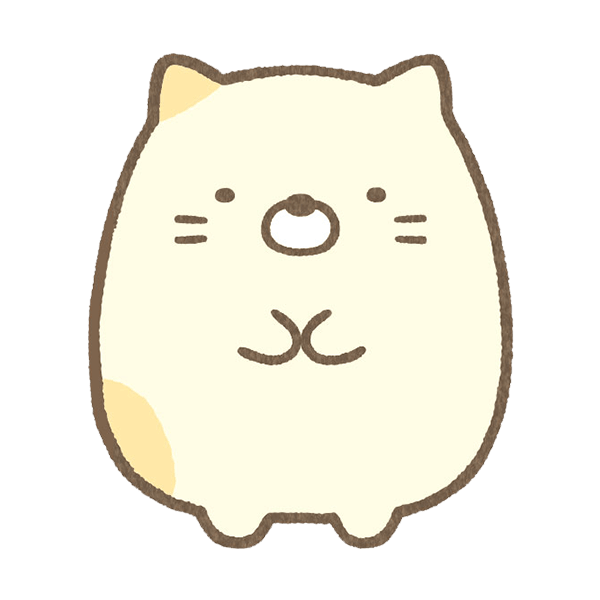 4.
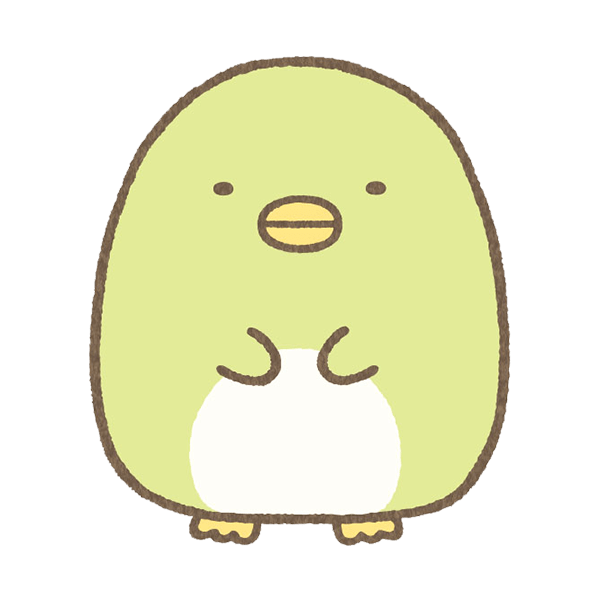 +10
+1
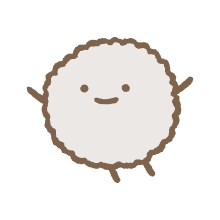 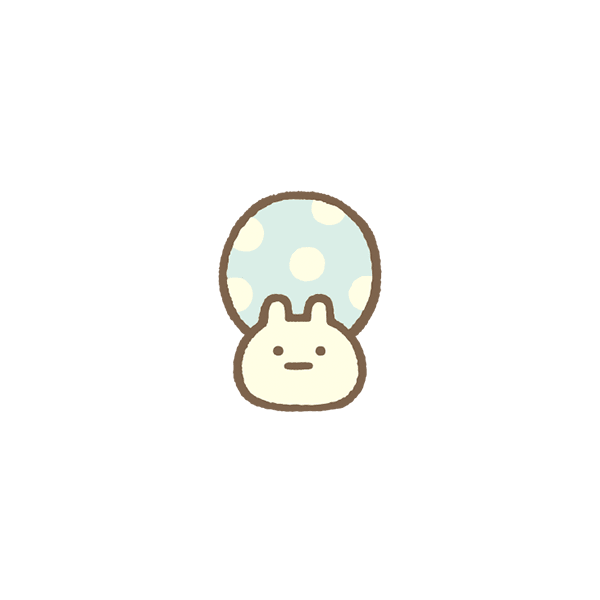 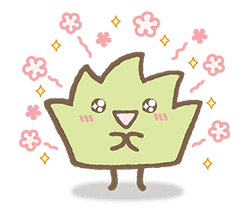 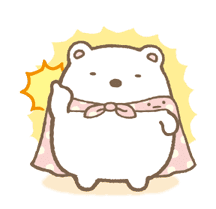 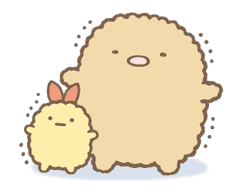 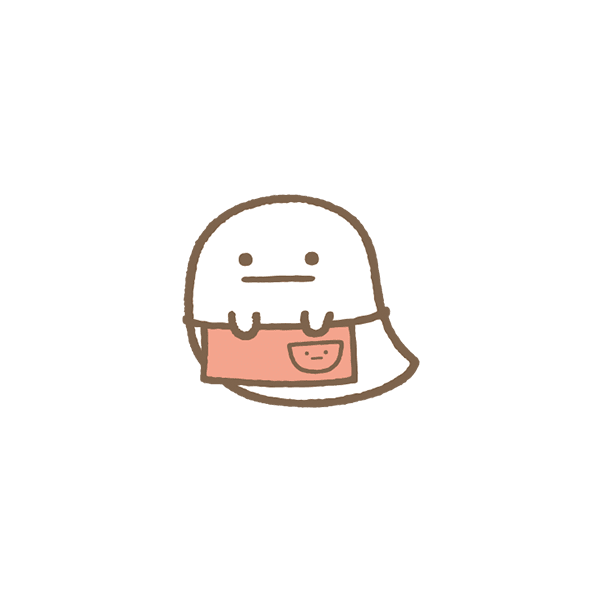 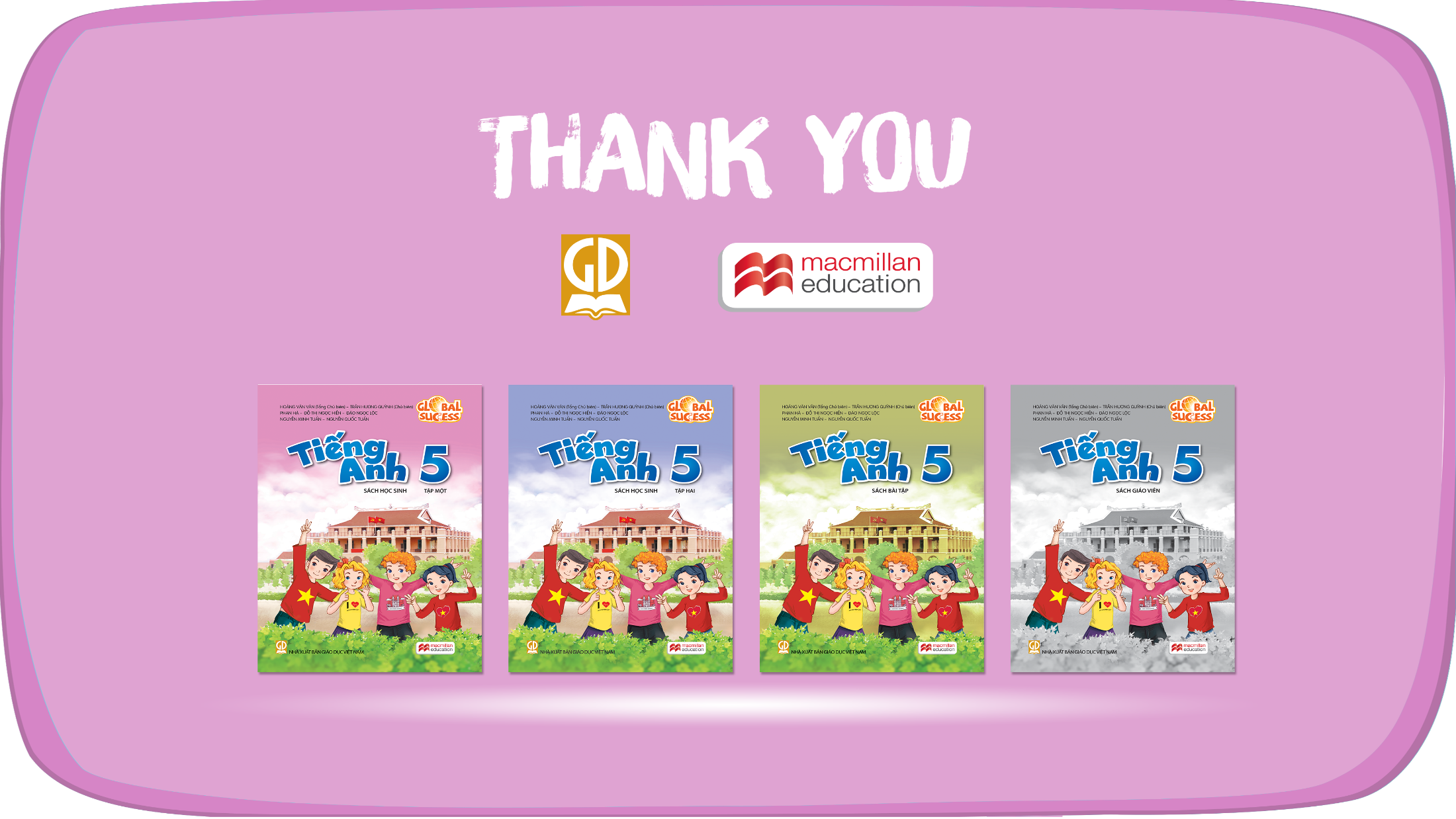 Website: hoclieu.vn
Fanpage: https://www.facebook.com/tienganhglobalsuccess.vn/